Linkages Between Tropopause Polar Vortices and the Great Arctic Cyclone of August 2012
Kevin A. Biernat, Lance F. Bosart, and Daniel Keyser
Department of Atmospheric and Environmental Sciences 
University at Albany, SUNY

43rd Annual Northeastern Storm Conference
10 March 2018
Saratoga Springs, NY

Research support provided by NSF Grant AGS-1355960
What are Tropopause Polar Vortices (TPVs)
TPVs are defined as tropopause-based vortices of high-latitude origin and are material features (Pyle et al. 2004; Cavallo and Hakim 2009, 2010, 2012, 2013)
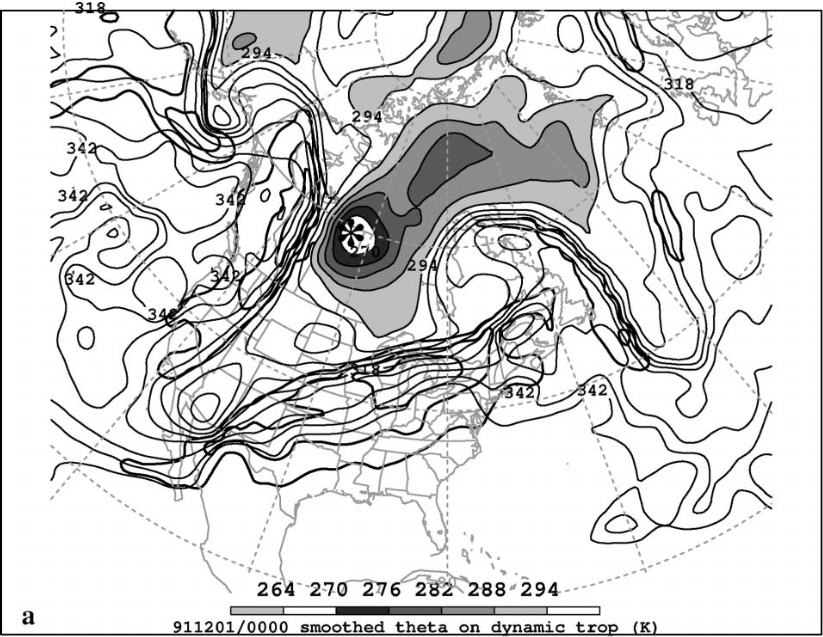 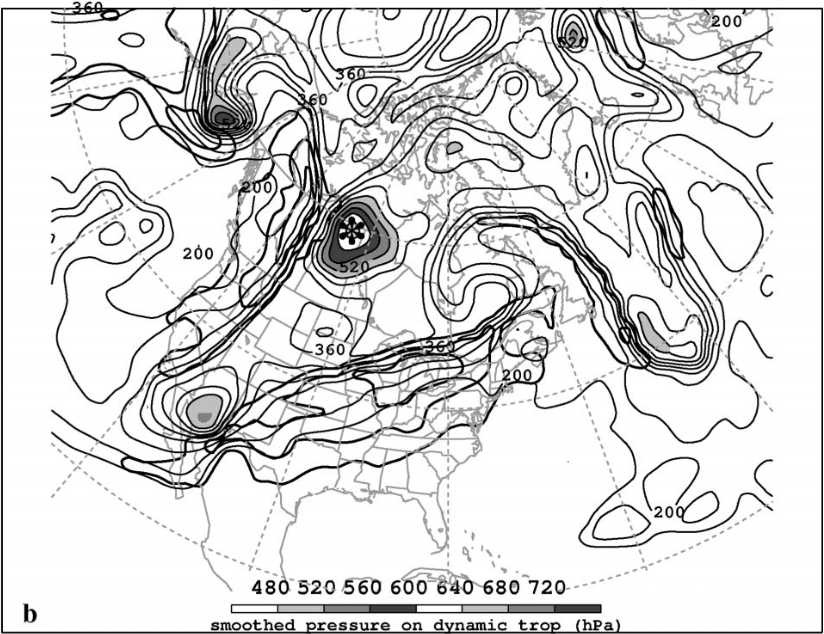 TPV
TPV
(left) Dynamic tropopause (DT) wind speed (every 15 m s−1  starting at 50 m s−1, thick contours) and                          DT potential temperature (K, thin contours and shading) on 1.5-PVU surface valid 0000 UTC 1 Dec 1991;                             (right) same as left except DT pressure (hPa, thin contours and shading).                                          Adapted from Fig. 11 in Pyle et al. (2004).
Motivation
TPVs may interact with and strengthen jet streams, and act as precursors to the development of intense Arctic cyclones (e.g., Simmonds and Rudeva 2012, 2014)

Arctic cyclones may be associated with strong surface winds and poleward advection of warm, moist air, contributing to reductions in Arctic sea-ice extent (e.g., Zhang et al. 2013)

Heavy precipitation, strong surface winds, and large waves due to Arctic cyclones may pose hazards to ships moving through open passageways in the Arctic Ocean
The Great Arctic Cyclone of August 2012 (AC12)
AC12 formed over Siberia on 2 August 2012 and tracked northeastward into the Arctic, reaching a minimum central sea level pressure (SLP) of 966.4 hPa at 1800 UTC 6 August in the CFSR (Simmonds and Rudeva 2012)

AC12 led to reductions in Arctic sea-ice extent during a time in which sea ice was thin and sea-ice volume was well below normal (Zhang et al. 2013)

Strong surface winds associated with AC12 helped to break up the thin sea ice (e.g., Parkinson and Comiso 2013)
The Great Arctic Cyclone of August 2012 (AC12)
According to Zhang et al. (2013) sea-ice volume decreased twice as fast as normal during AC12 due to melting of the bottom and perimeter of ice floes

Simmonds and Rudeva (2012) and Yamazaki et al. (2015) found that a TPV played an important role in the lifecycle of AC12
Outline
Identification and synoptic examination of three TPVs, a predecessor surface cyclone, and AC12

Impact of AC12 on Arctic sea-ice extent
Data and Methods
Data:

0.3° ERA5 (Hersbach and Dee 2016)

Utilized TPV tracking algorithm developed by Nicholas Szapiro and Steven Cavallo to identify and track TPVs of interest for AC12

Input variables: potential temperature, relative vorticity, and wind on 2-PVU surface

Potential temperature minima on 2-PVU surface tracked spatially and temporally to create TPV tracks
Link for Tracking Algorithm: https://github.com/nickszap/tpvTrack
Data and Methods
Manually tracked the predecessor surface cyclone and AC12 by following the locations of minimum SLP
TPV and Surface Cyclone Tracks
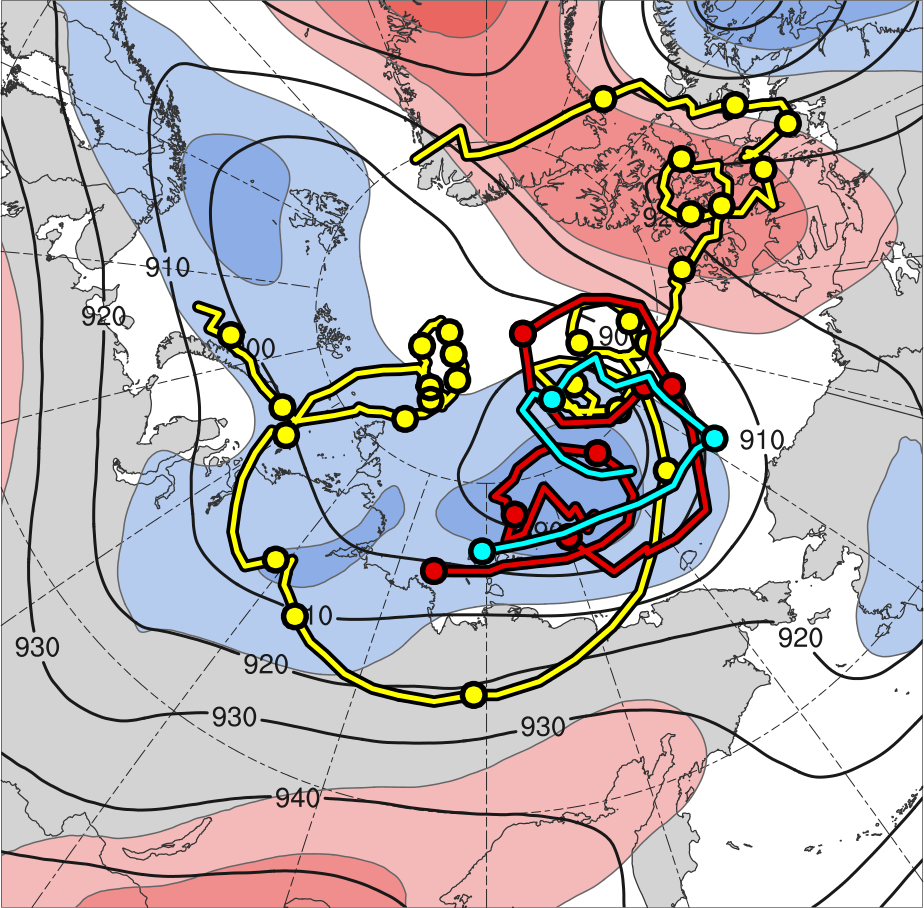 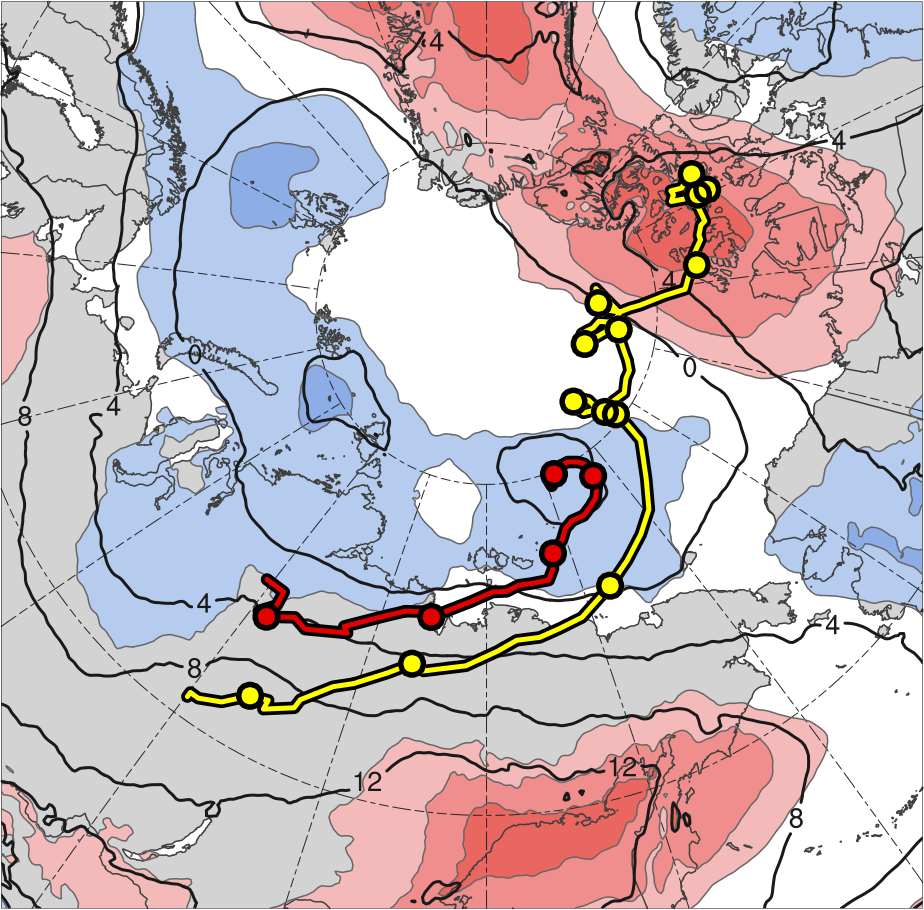 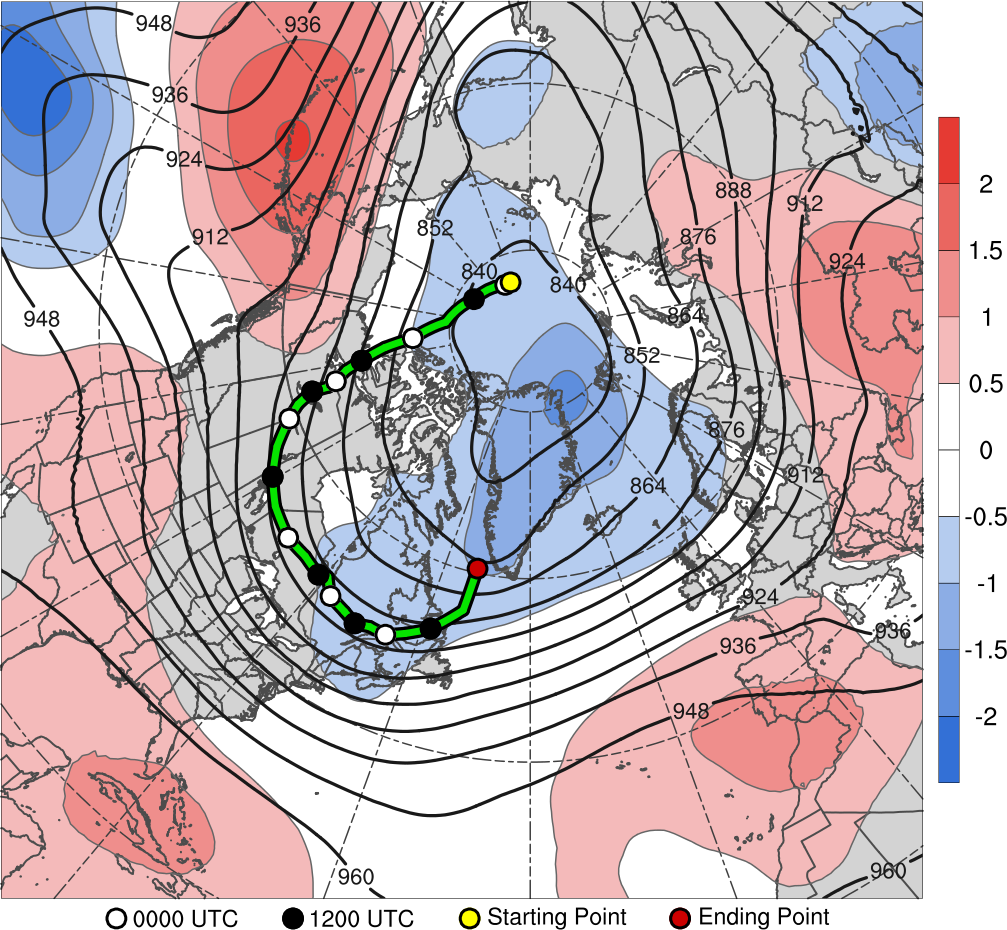 2
1.5
1
0.5
0
-0.5
-1
-1.5
-2
TPV 1
L1
TPV 2
(σ)
AC12
TPV 3
Lysis
Genesis
0000 UTC positions
1–7 Aug 2012 time-mean (left) 300-hPa geopotential height (dam, black) and standardized anomaly of 300-hPa geopotential height (σ, shaded); (right) 850-hPa temperature (°C, black) and standardized anomaly of 850-hPa temperature (σ, shaded)
Synoptic Evolution
0000 UTC 2 Aug 2012
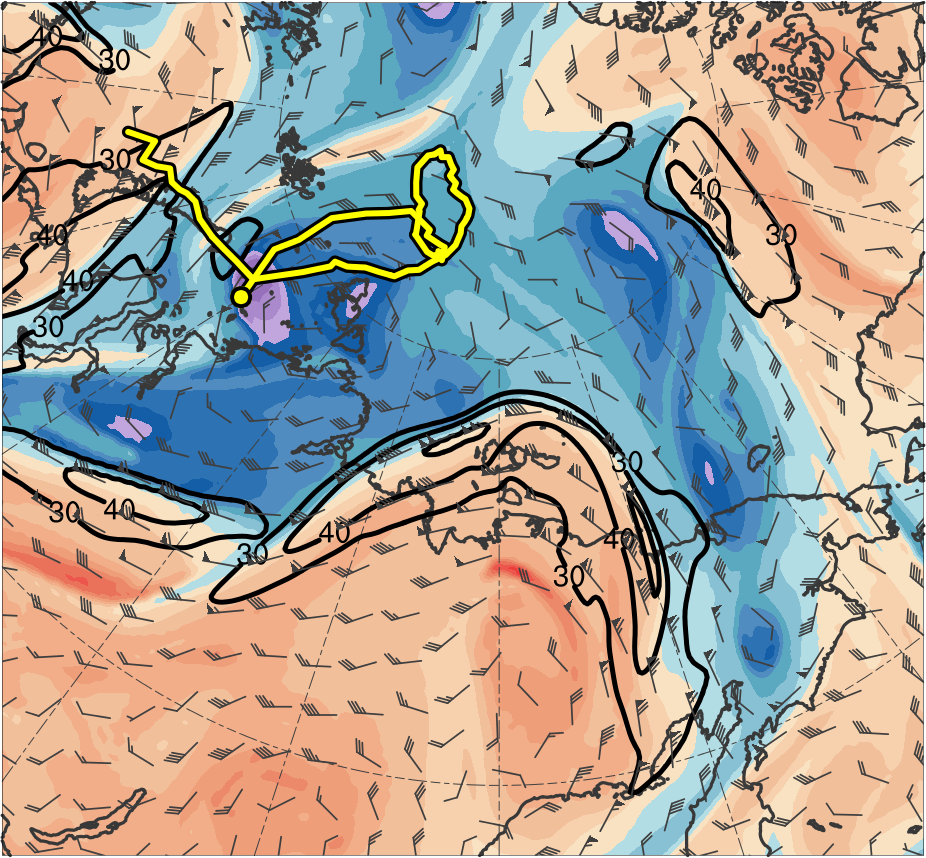 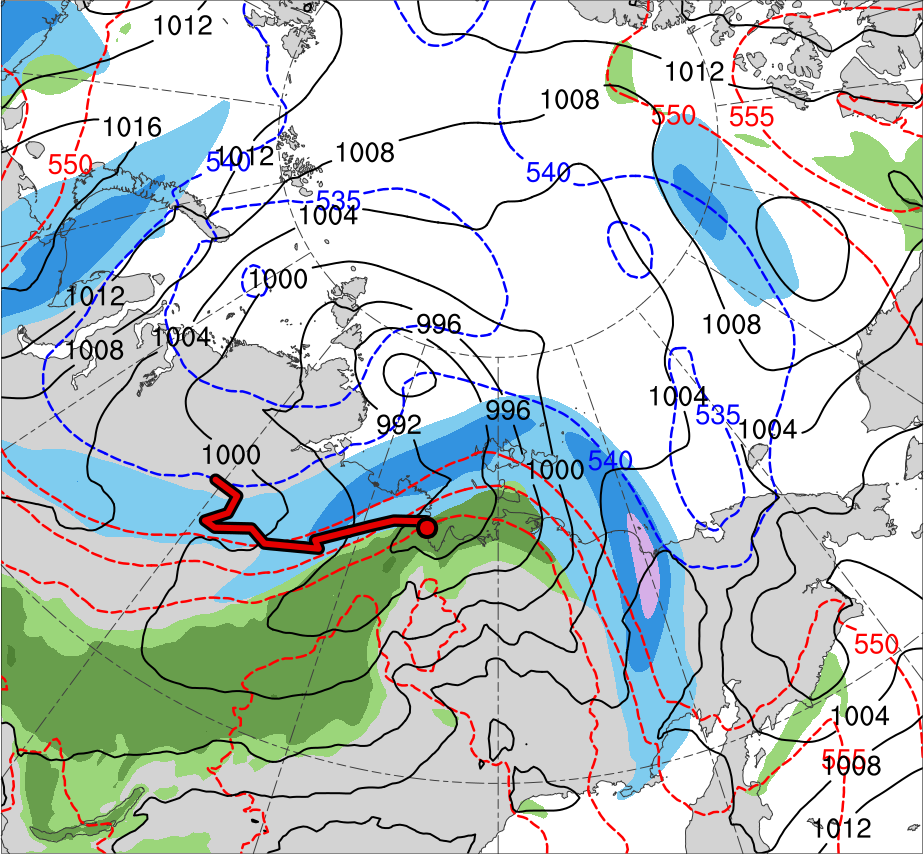 TPV 1
L1
(K)
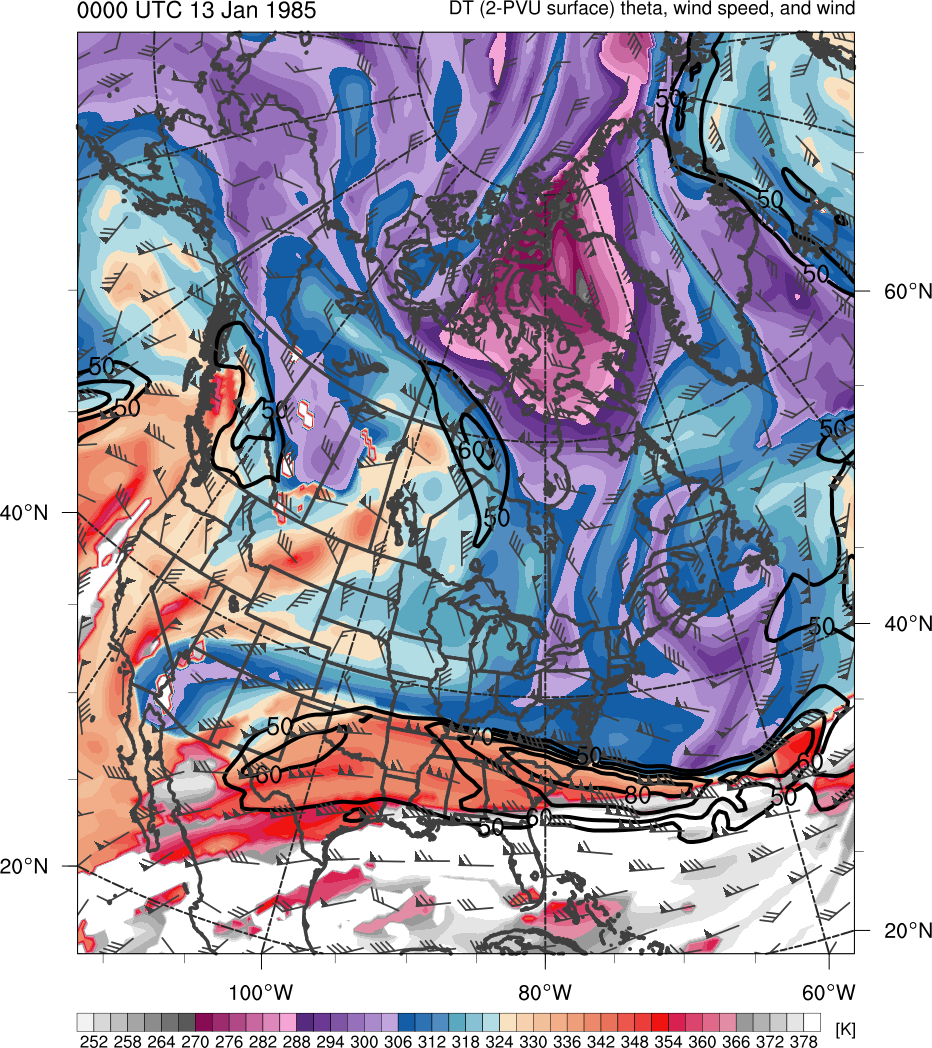 378
366
276
288
300
306
318
330
336
348
354
282
294
252
258
264
270
312
372
324
342
360
(m s−1 )
(mm)
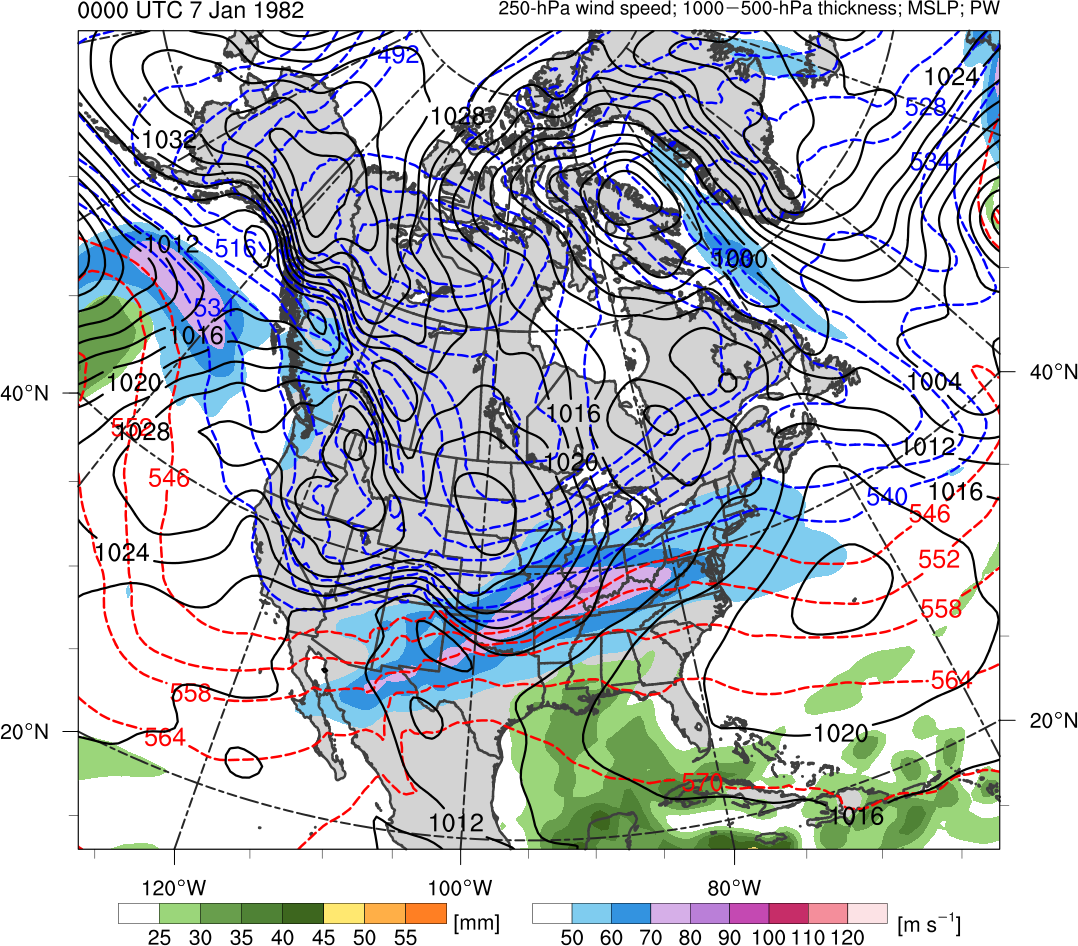 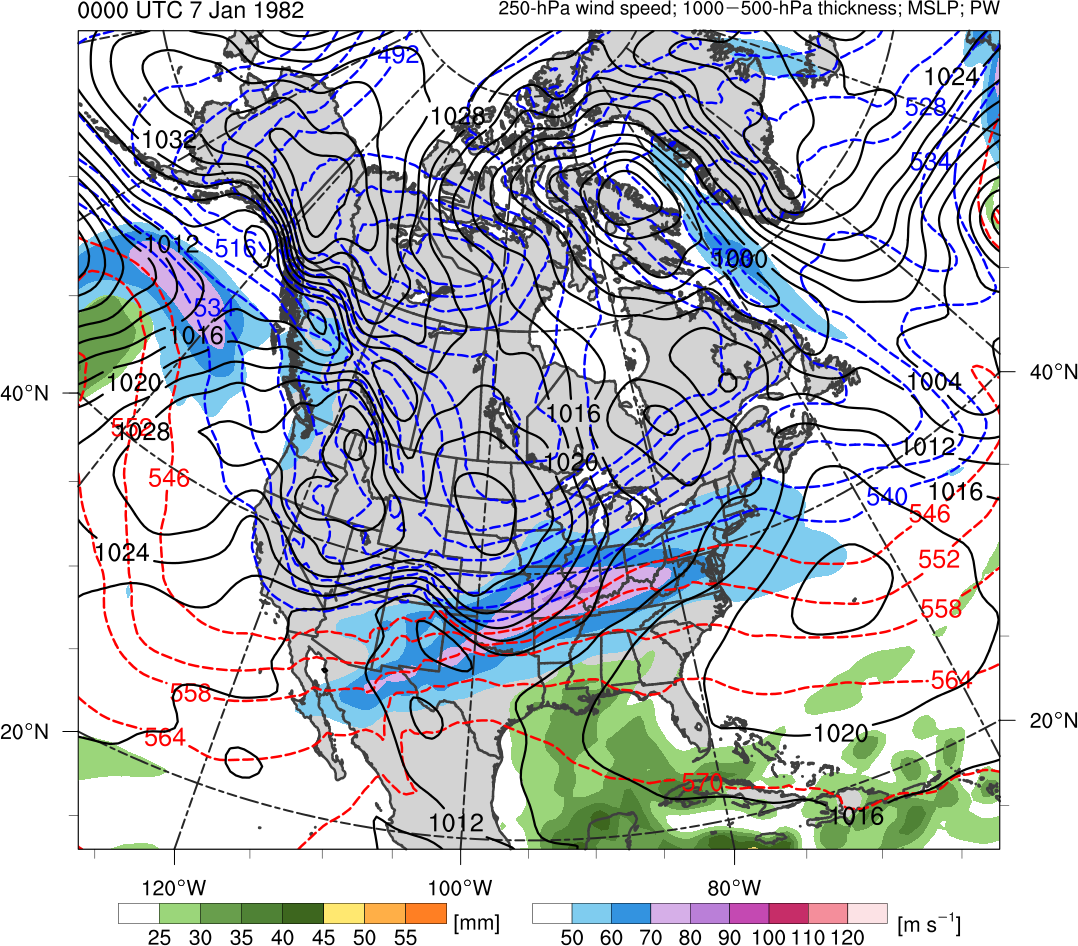 25
30
40
45
50
55
90
50
70
30
40
60
80
100
35
Potential temperature (K, shaded), wind speed (black, every 10 m s−1  starting at 30 m s−1), and wind (m s−1, flags and barbs) on 2-PVU surface
250-hPa wind speed (m s−1, shaded), 
1000–500-hPa thickness (dam, blue/red), 
SLP (hPa, black), PW (mm, shaded)
Synoptic Evolution
0600 UTC 2 Aug 2012
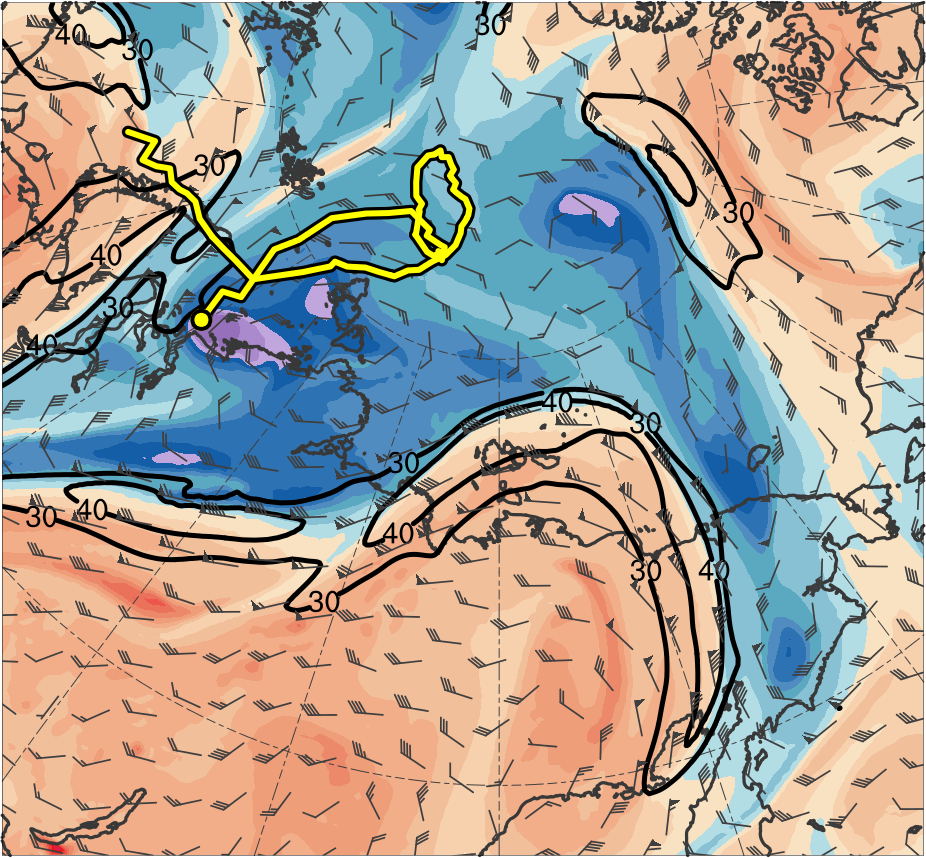 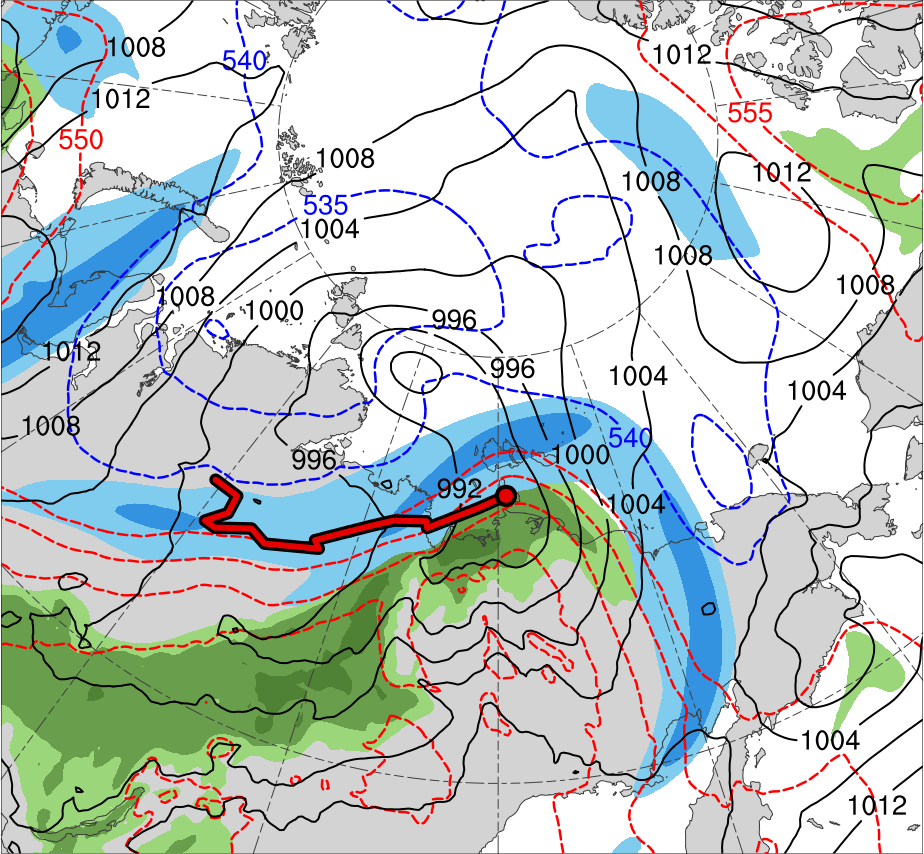 TPV 1
L1
(K)
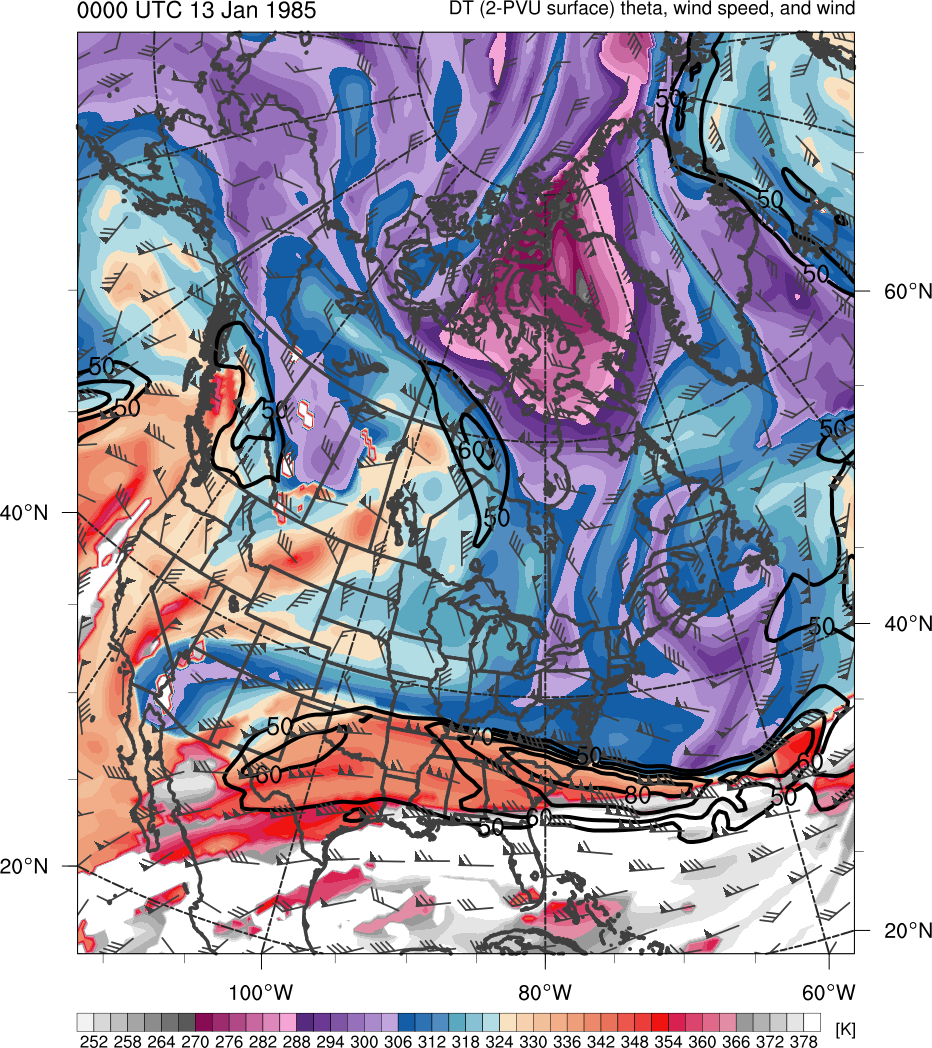 378
366
276
288
300
306
318
330
336
348
354
282
294
252
258
264
270
312
372
324
342
360
(m s−1 )
(mm)
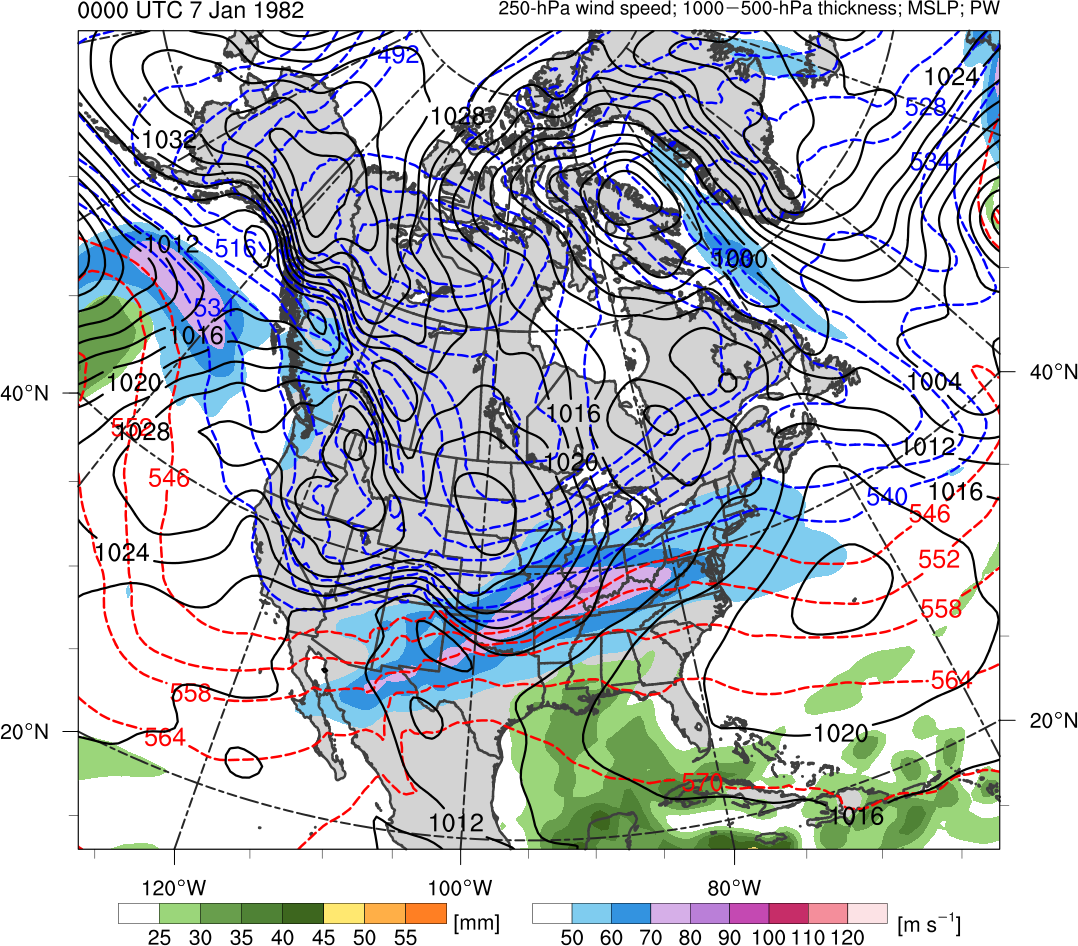 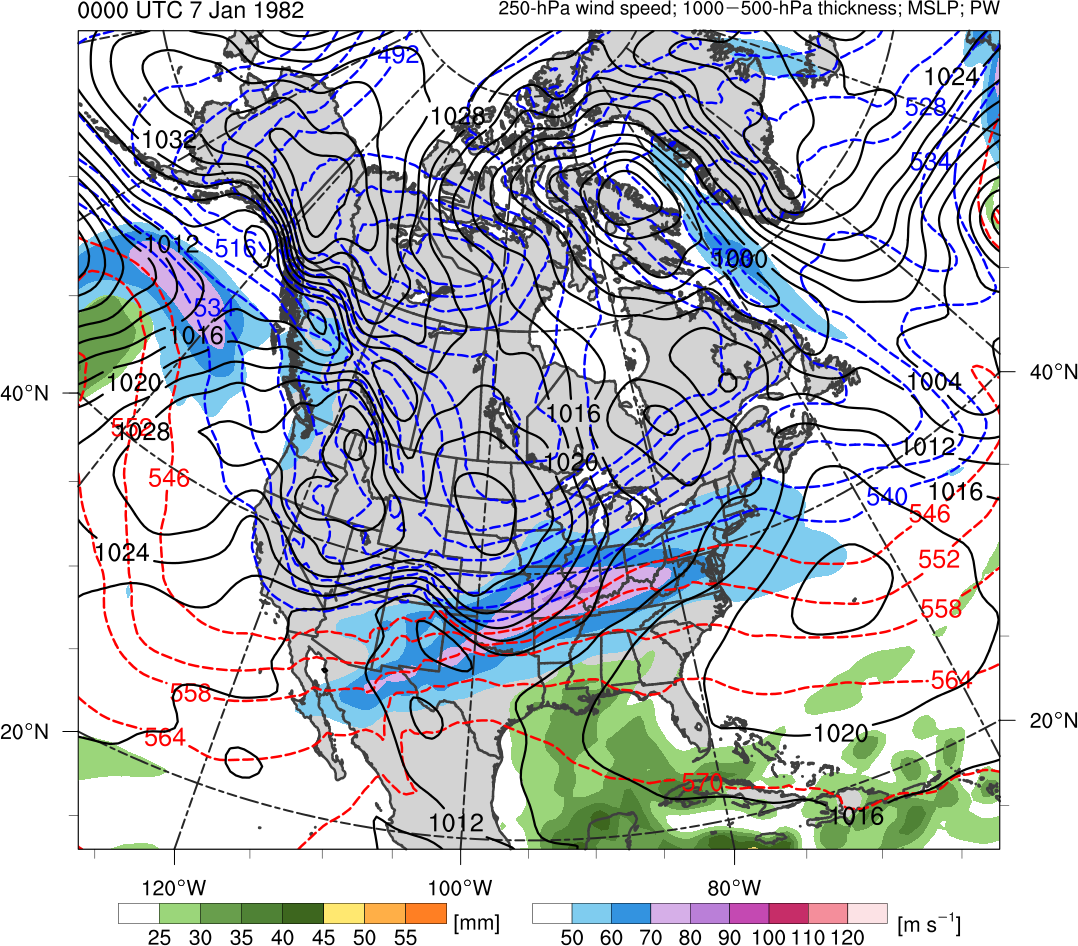 25
30
40
45
50
55
90
50
70
30
40
60
80
100
35
Potential temperature (K, shaded), wind speed (black, every 10 m s−1  starting at 30 m s−1), and wind (m s−1, flags and barbs) on 2-PVU surface
250-hPa wind speed (m s−1, shaded), 
1000–500-hPa thickness (dam, blue/red), 
SLP (hPa, black), PW (mm, shaded)
Synoptic Evolution
1200 UTC 2 Aug 2012
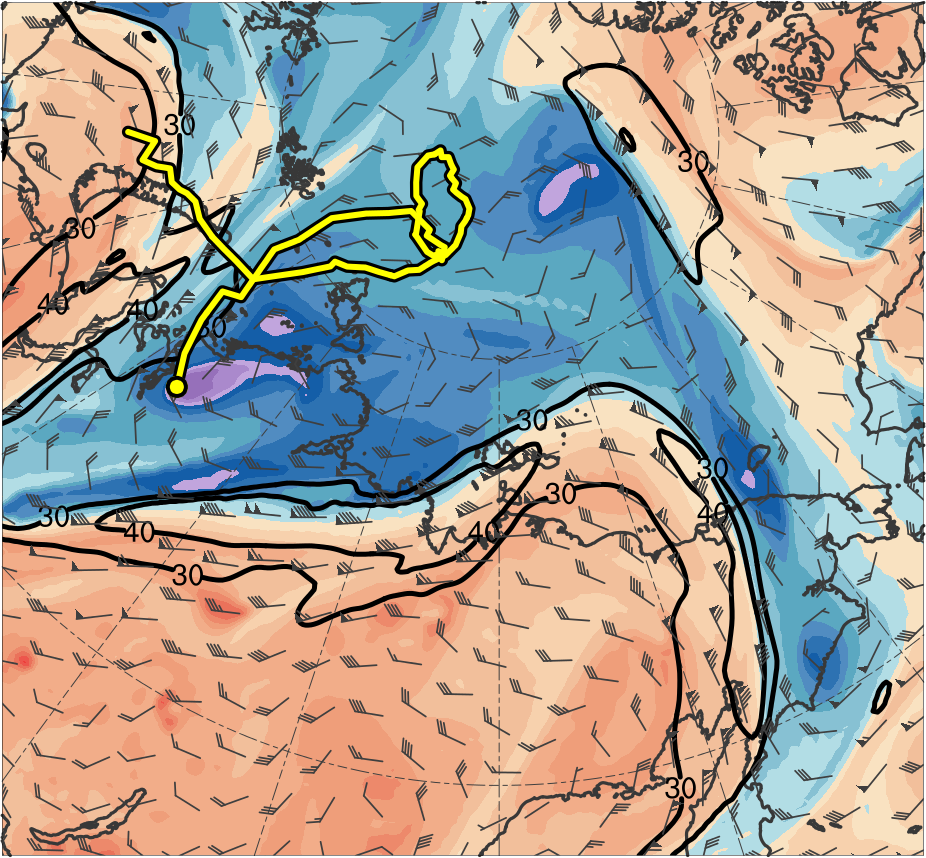 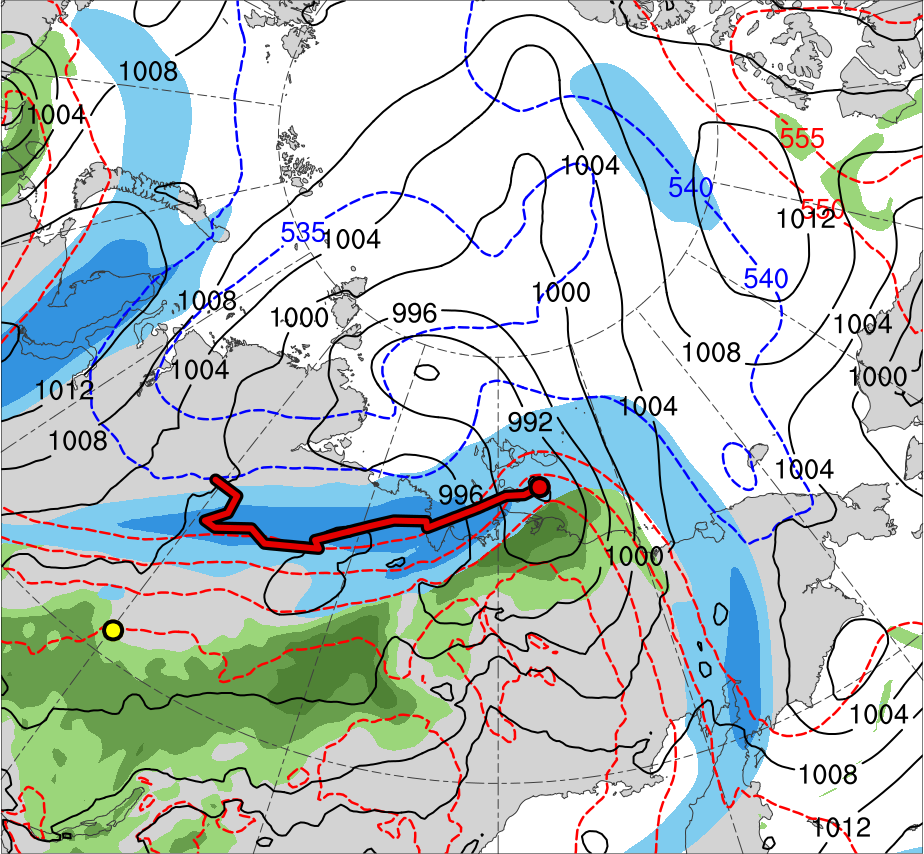 TPV 1
L1
AC12
(K)
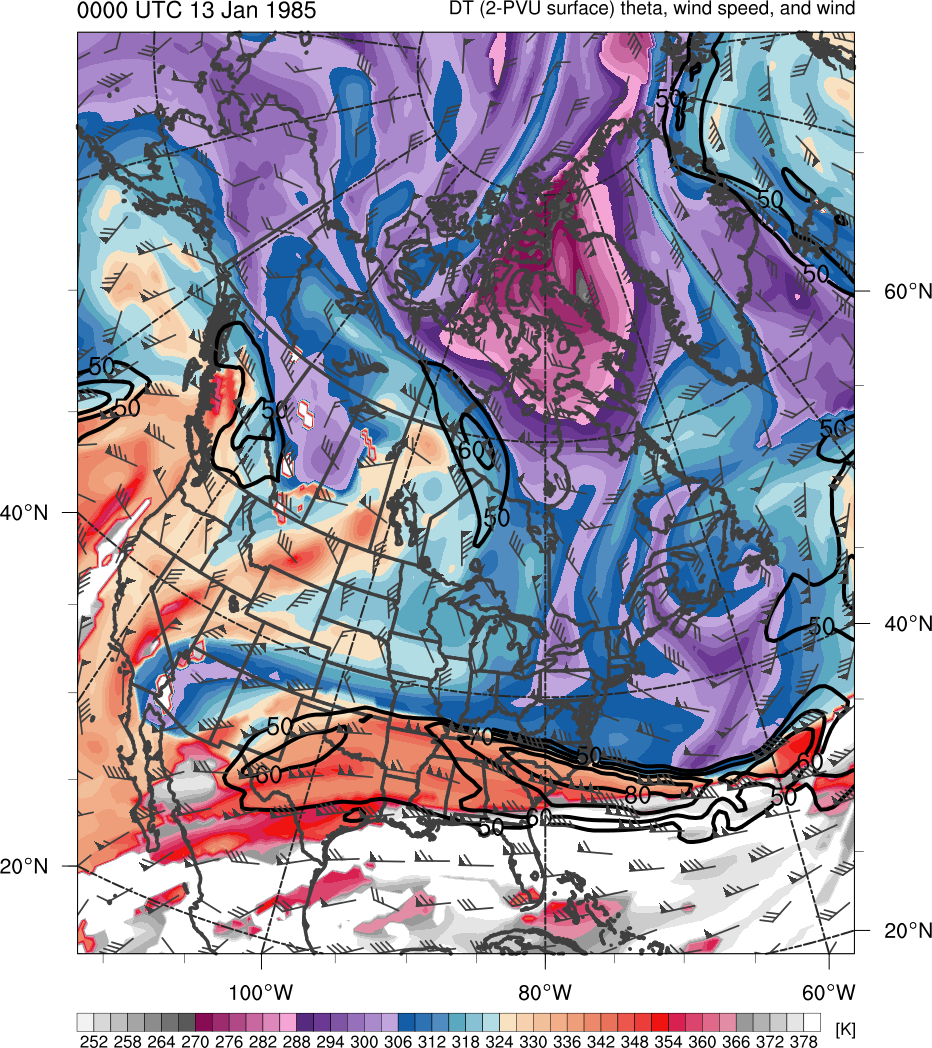 378
366
276
288
300
306
318
330
336
348
354
282
294
252
258
264
270
312
372
324
342
360
(m s−1 )
(mm)
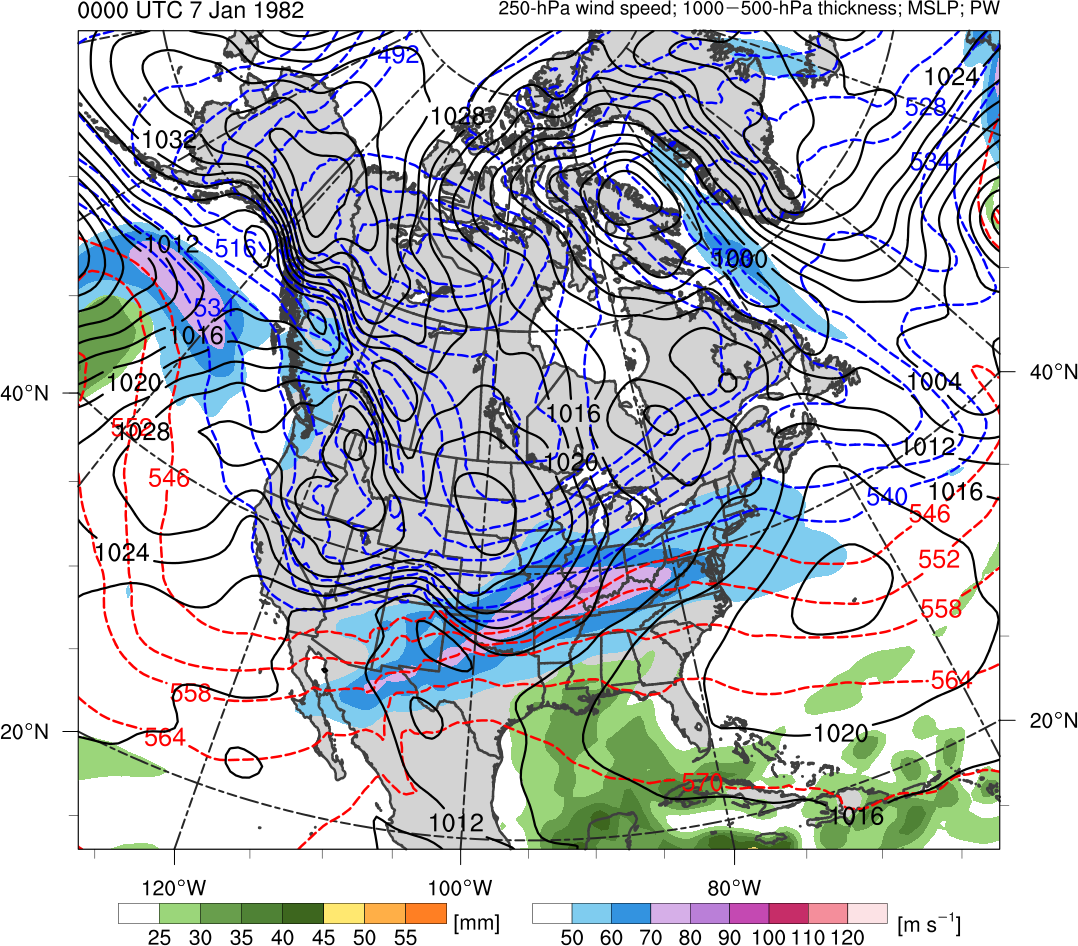 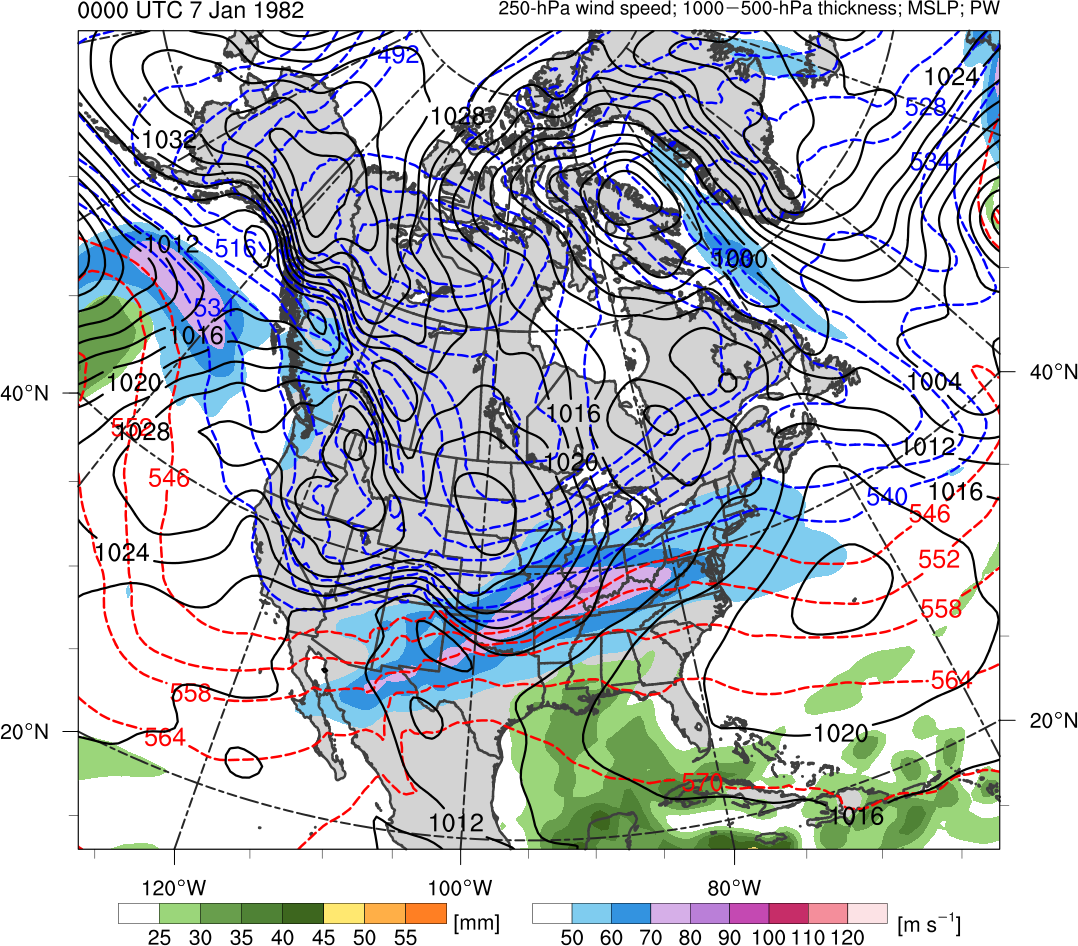 25
30
40
45
50
55
90
50
70
30
40
60
80
100
35
Potential temperature (K, shaded), wind speed (black, every 10 m s−1  starting at 30 m s−1), and wind (m s−1, flags and barbs) on 2-PVU surface
250-hPa wind speed (m s−1, shaded), 
1000–500-hPa thickness (dam, blue/red), 
SLP (hPa, black), PW (mm, shaded)
Synoptic Evolution
1800 UTC 2 Aug 2012
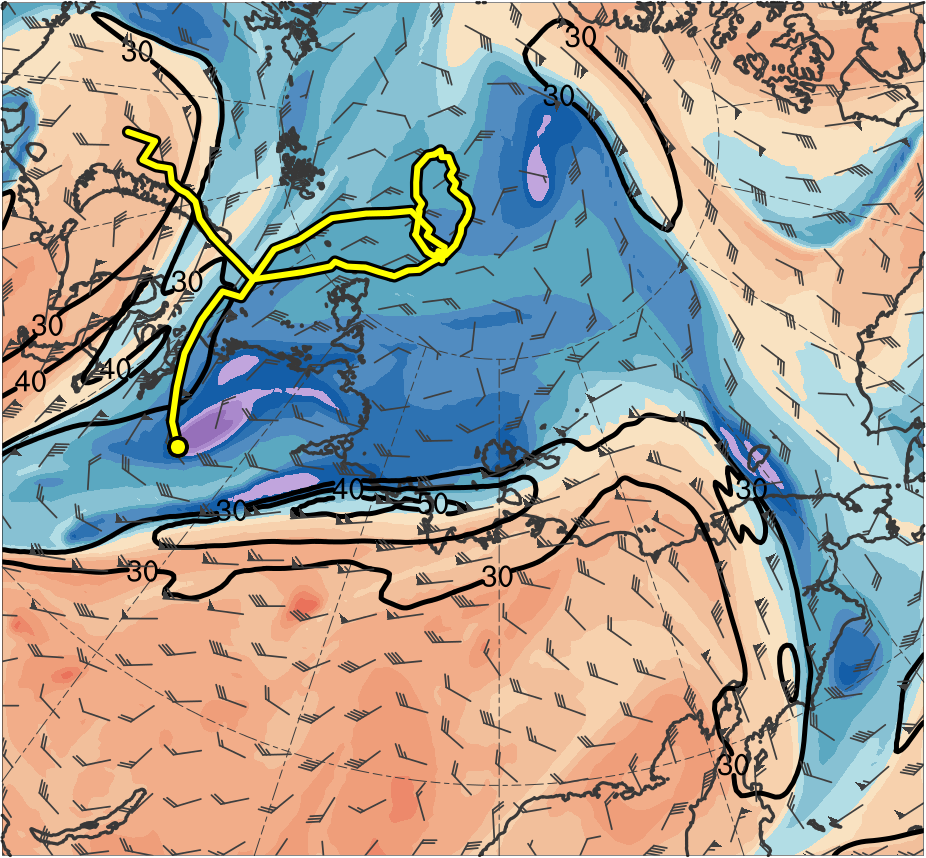 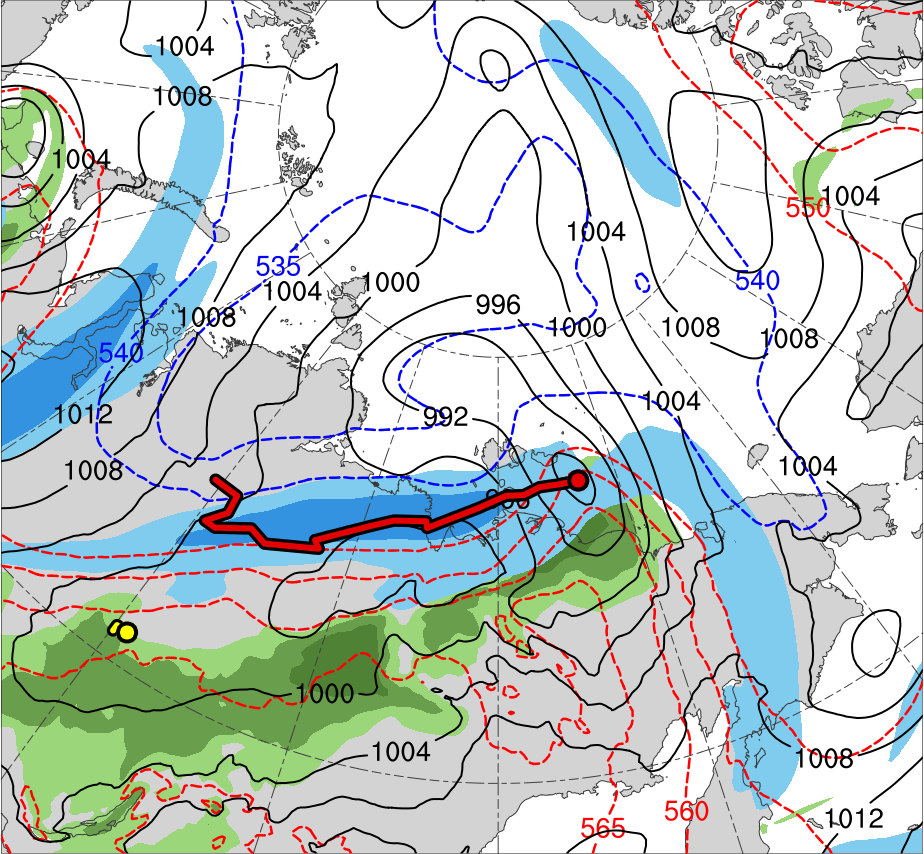 TPV 1
L1
AC12
(K)
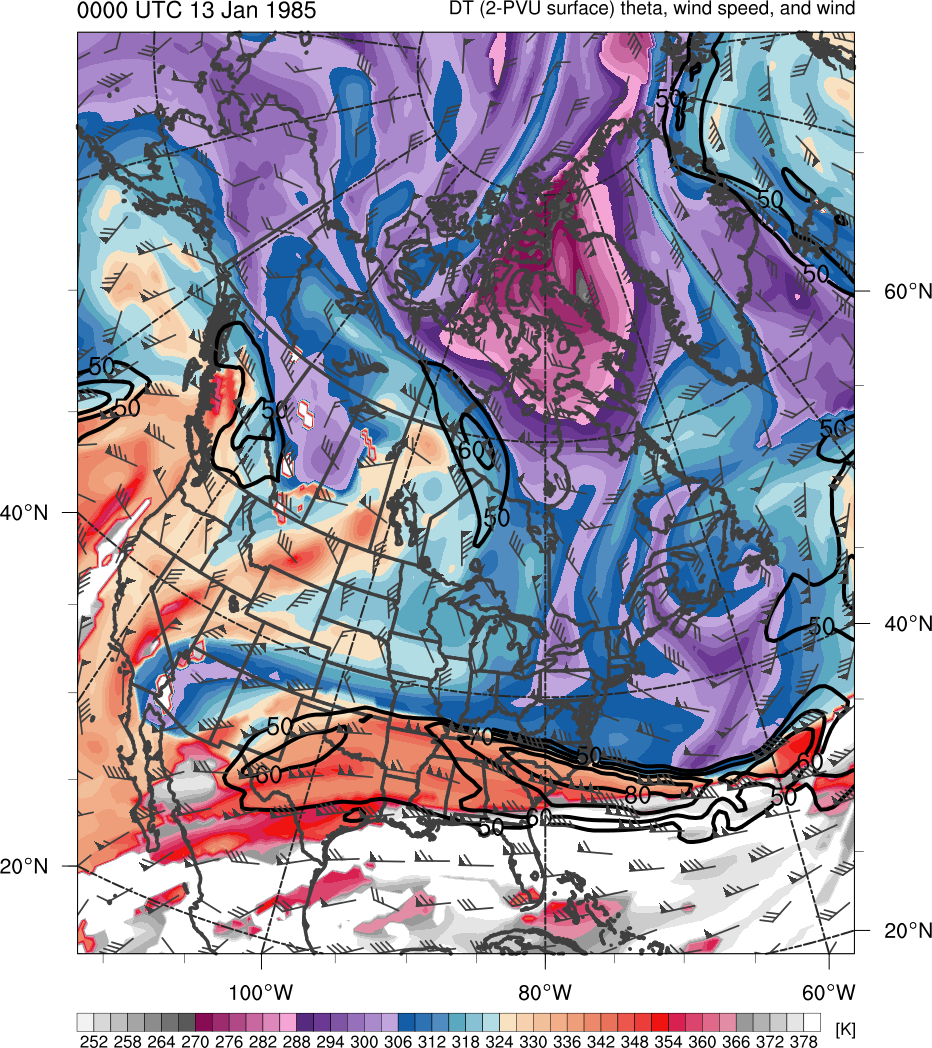 378
366
276
288
300
306
318
330
336
348
354
282
294
252
258
264
270
312
372
324
342
360
(m s−1 )
(mm)
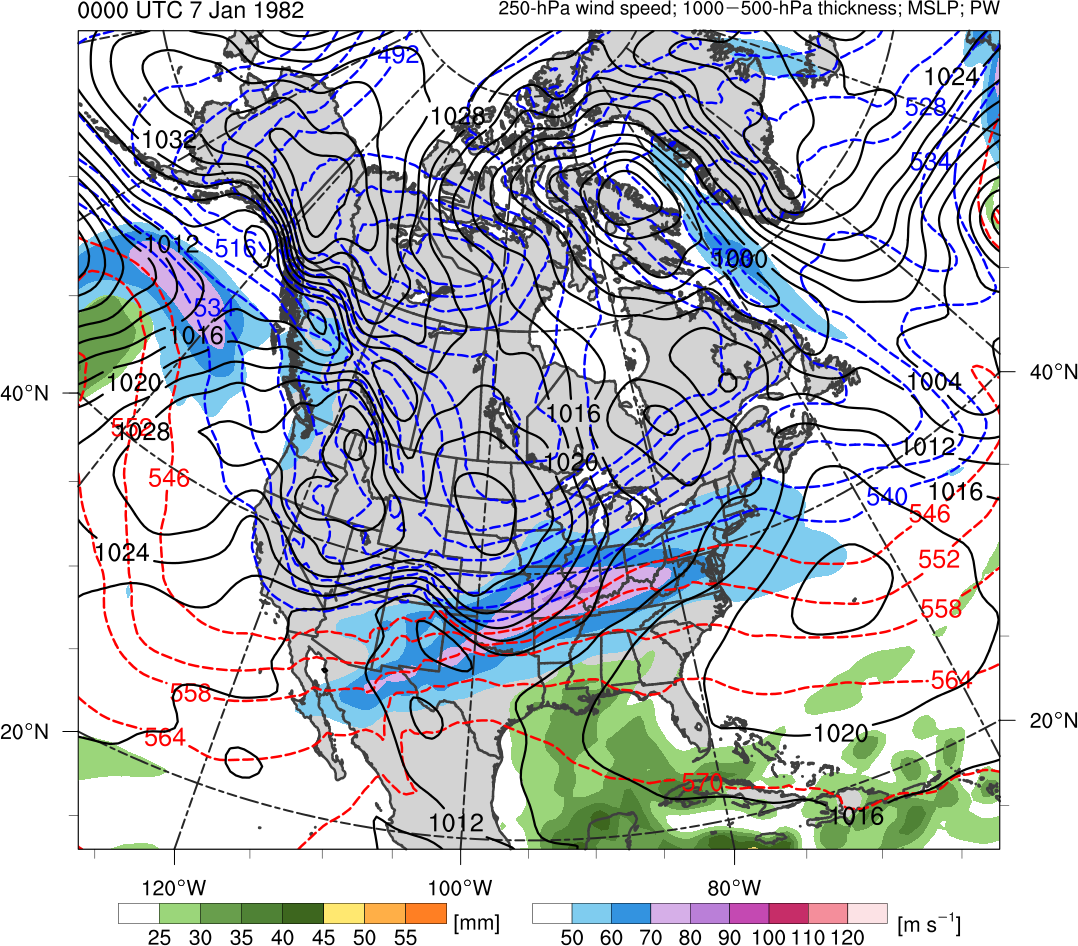 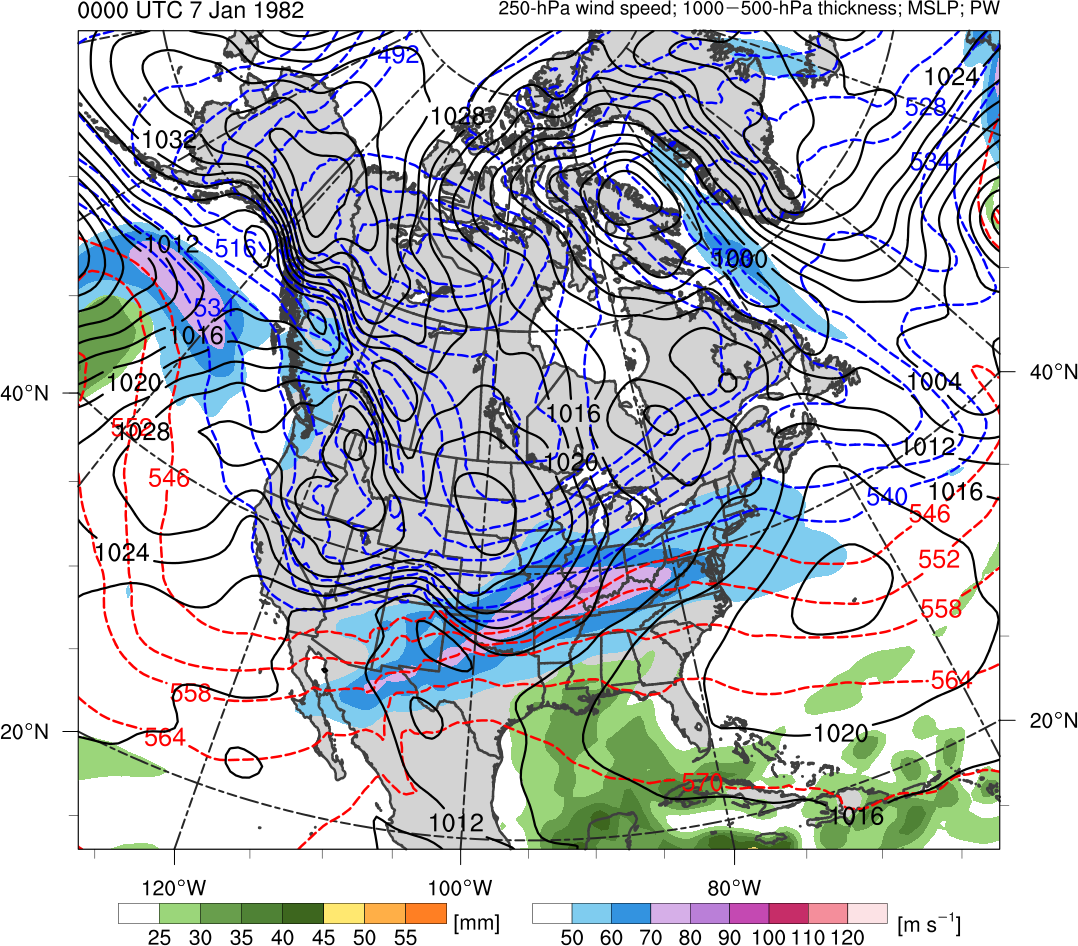 25
30
40
45
50
55
90
50
70
30
40
60
80
100
35
Potential temperature (K, shaded), wind speed (black, every 10 m s−1  starting at 30 m s−1), and wind (m s−1, flags and barbs) on 2-PVU surface
250-hPa wind speed (m s−1, shaded), 
1000–500-hPa thickness (dam, blue/red), 
SLP (hPa, black), PW (mm, shaded)
Synoptic Evolution
0000 UTC 3 Aug 2012
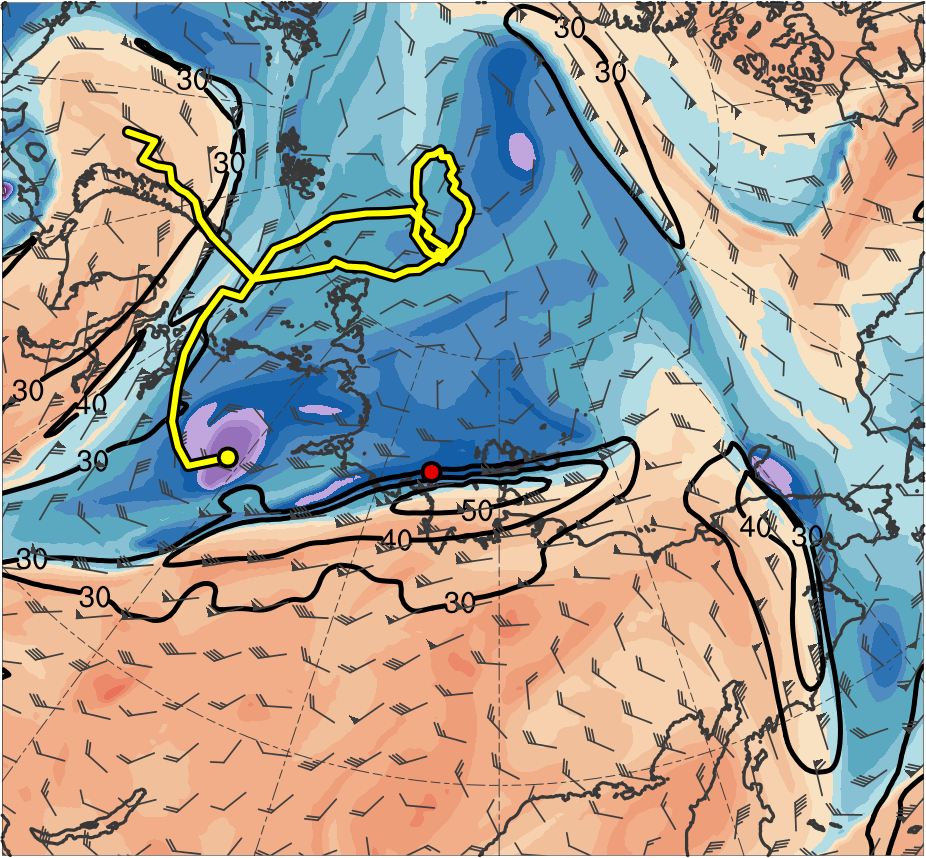 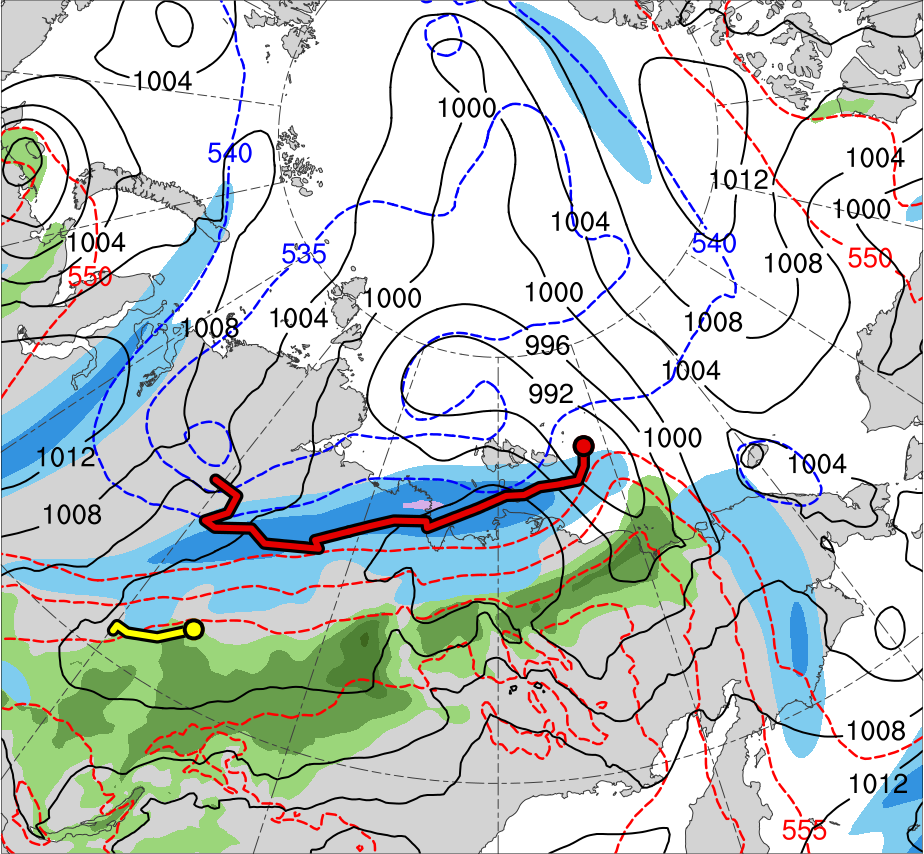 TPV 1
L1
TPV 2
AC12
(K)
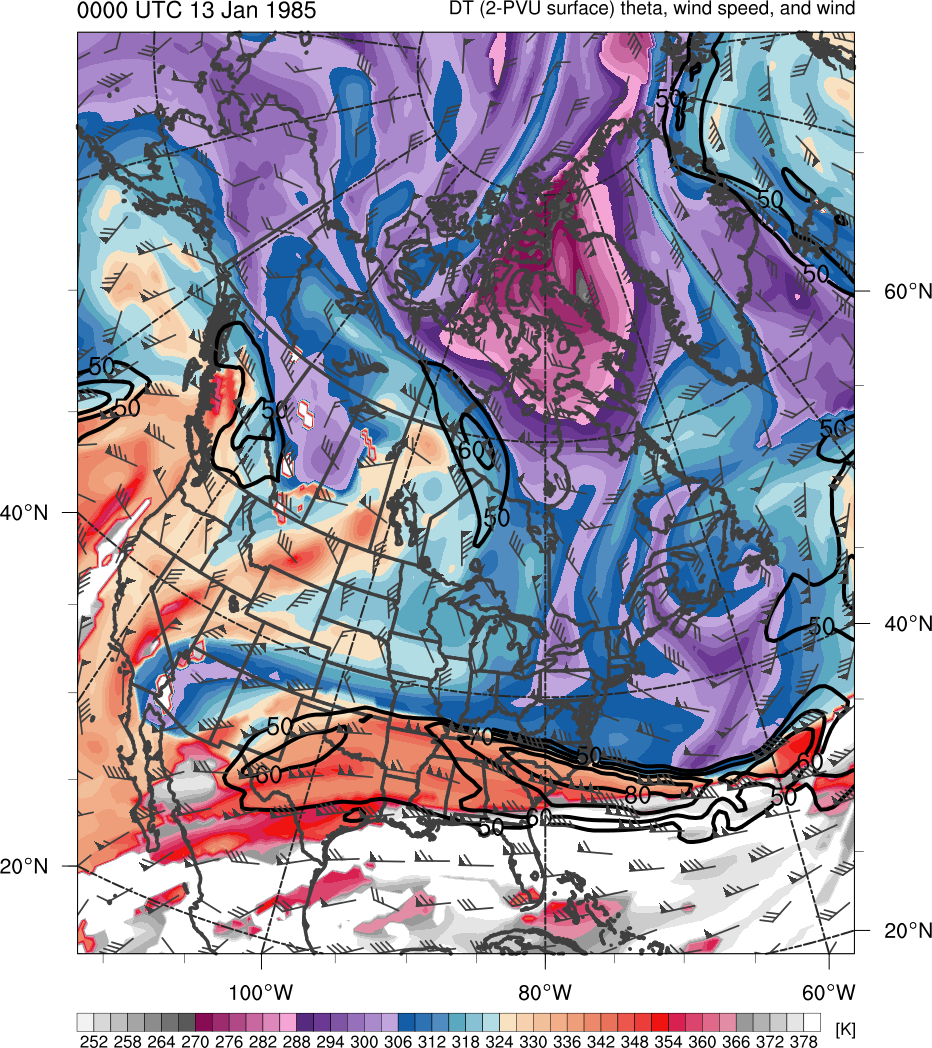 378
366
276
288
300
306
318
330
336
348
354
282
294
252
258
264
270
312
372
324
342
360
(m s−1 )
(mm)
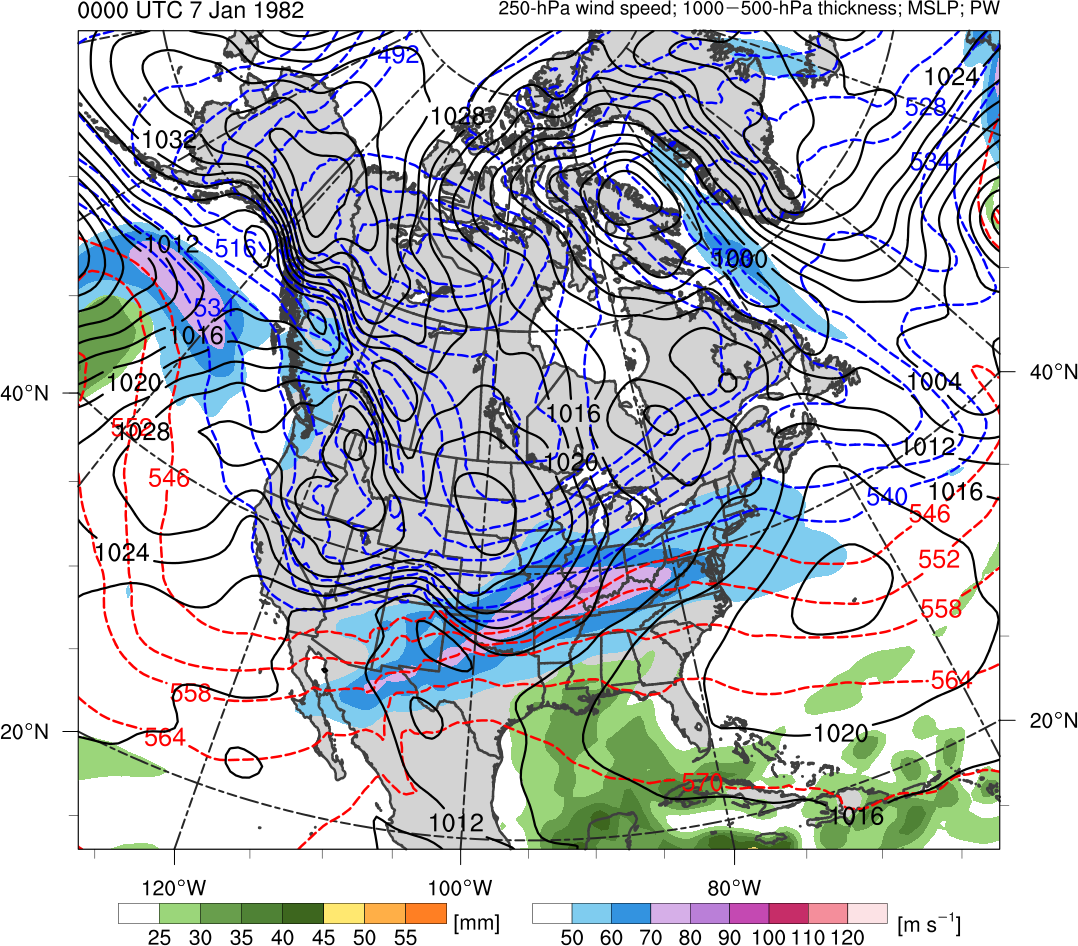 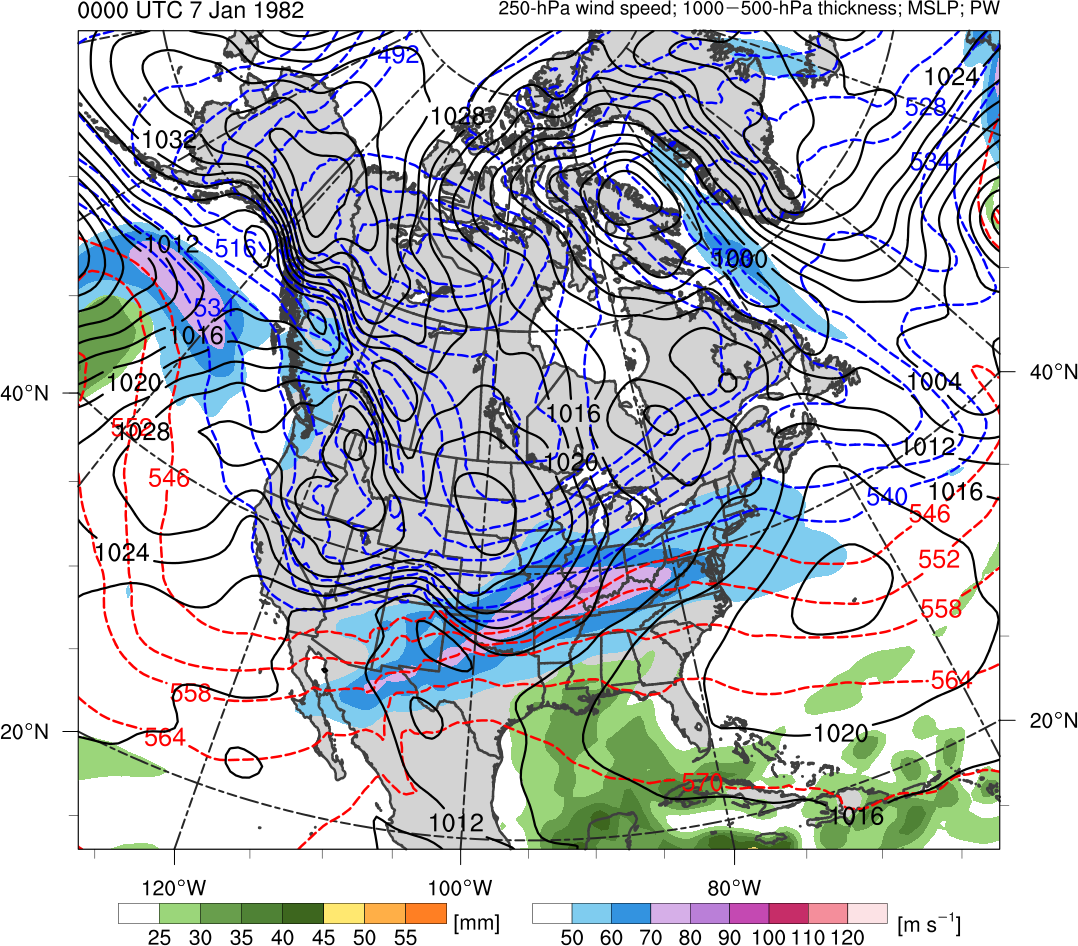 25
30
40
45
50
55
90
50
70
30
40
60
80
100
35
Potential temperature (K, shaded), wind speed (black, every 10 m s−1  starting at 30 m s−1), and wind (m s−1, flags and barbs) on 2-PVU surface
250-hPa wind speed (m s−1, shaded), 
1000–500-hPa thickness (dam, blue/red), 
SLP (hPa, black), PW (mm, shaded)
Synoptic Evolution
0600 UTC 3 Aug 2012
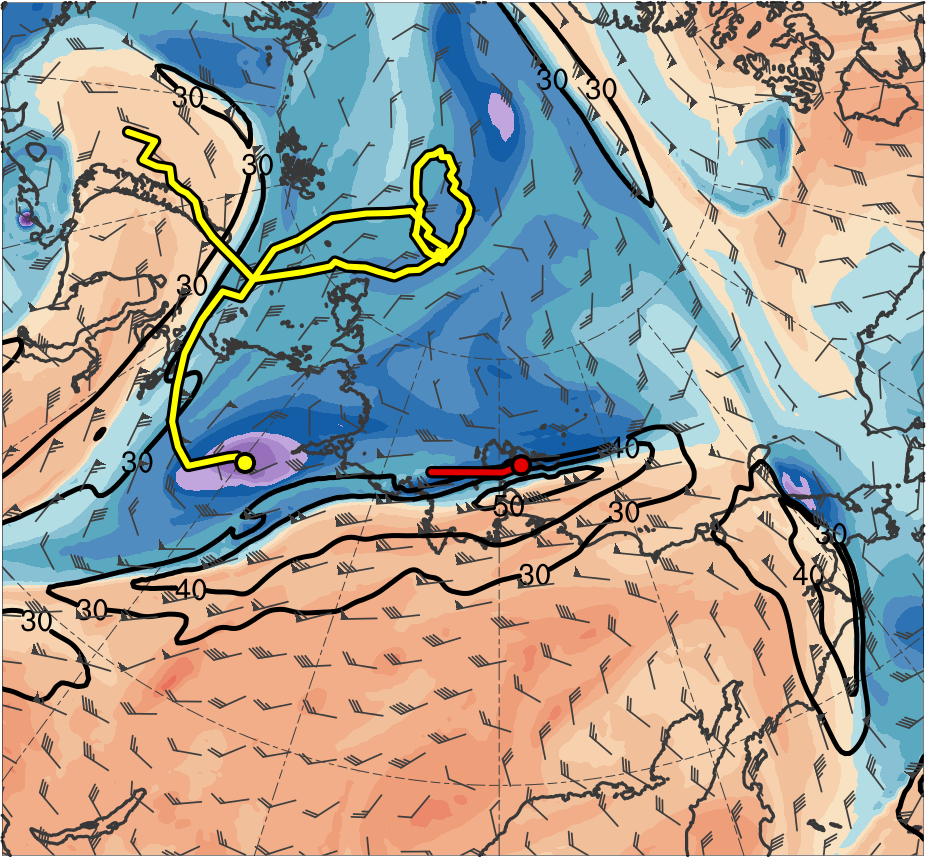 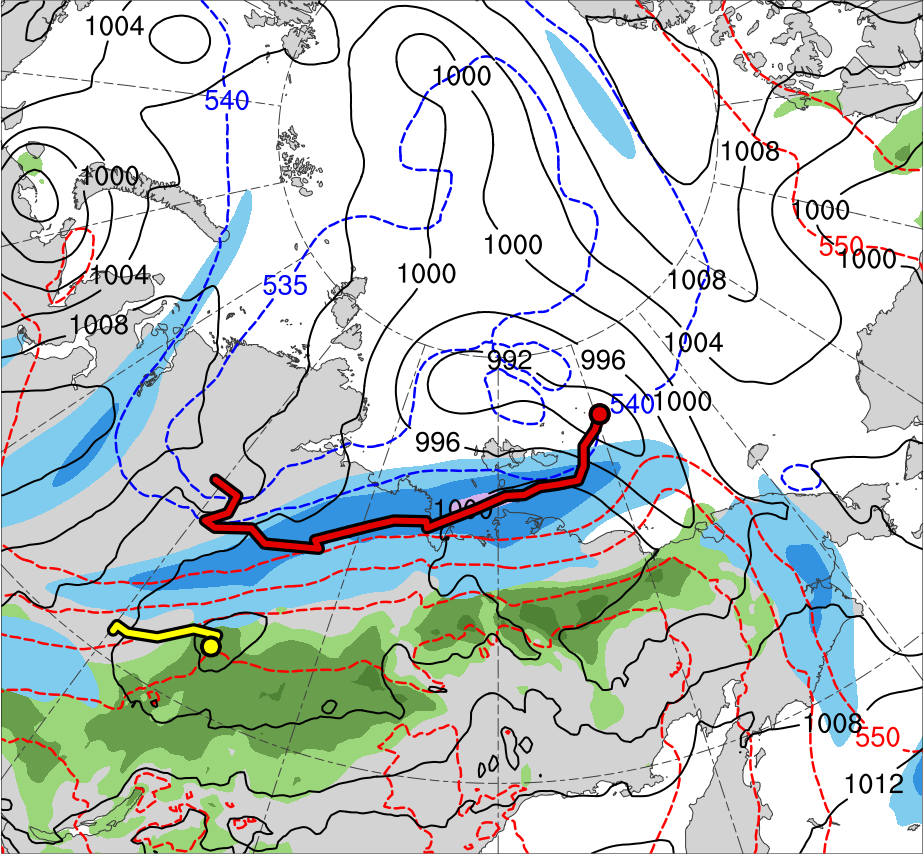 TPV 1
L1
TPV 2
AC12
(K)
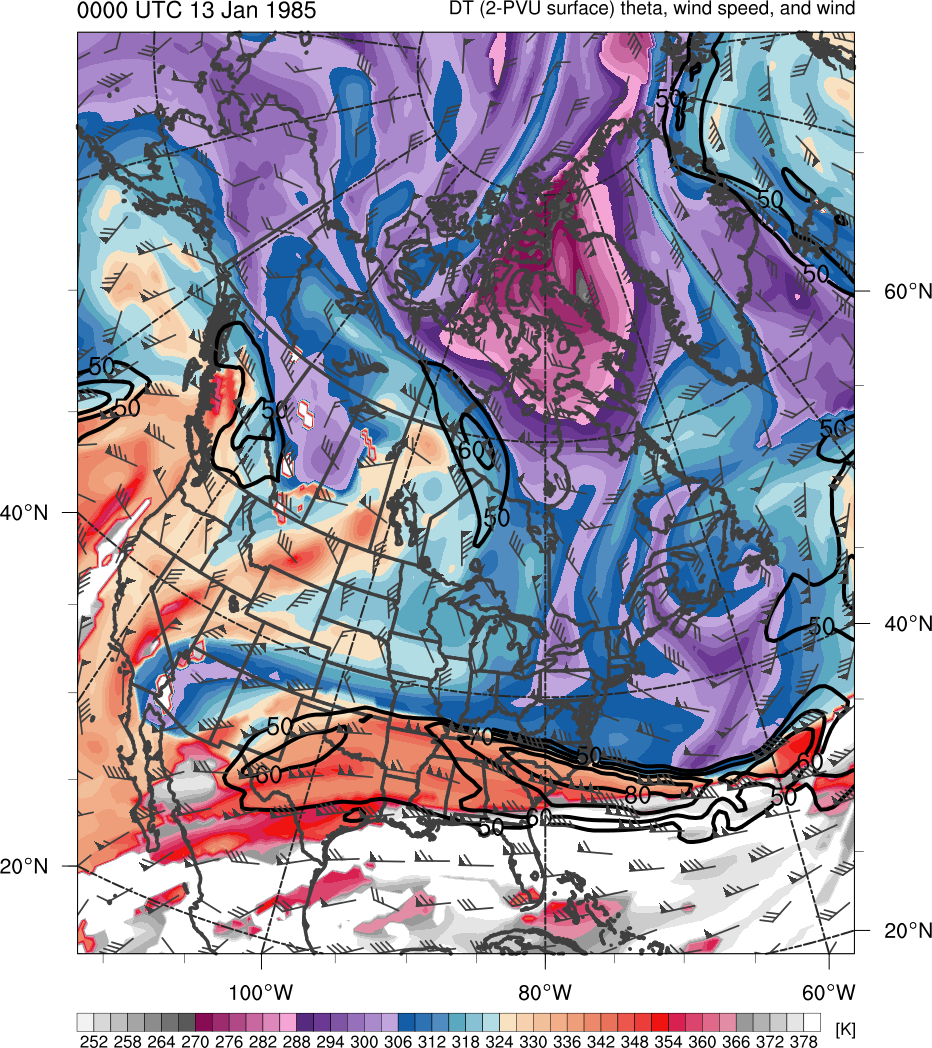 378
366
276
288
300
306
318
330
336
348
354
282
294
252
258
264
270
312
372
324
342
360
(m s−1 )
(mm)
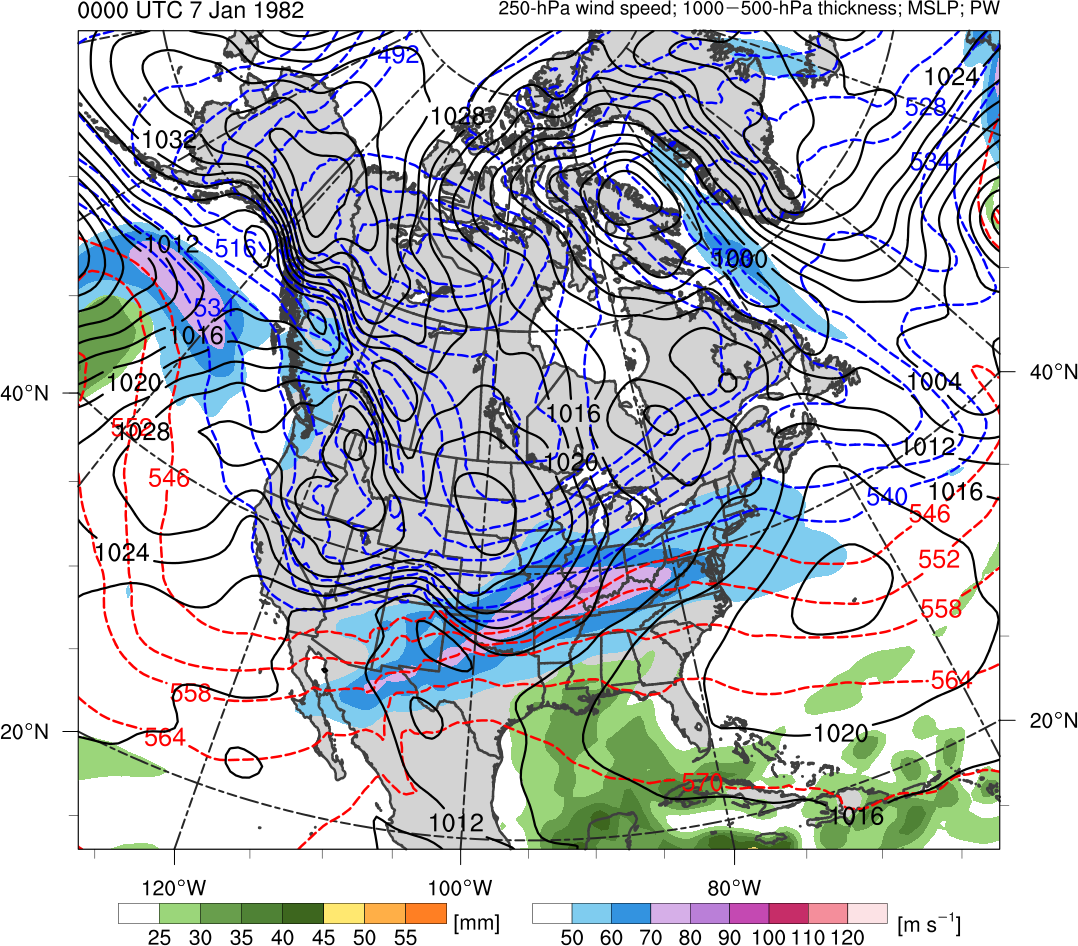 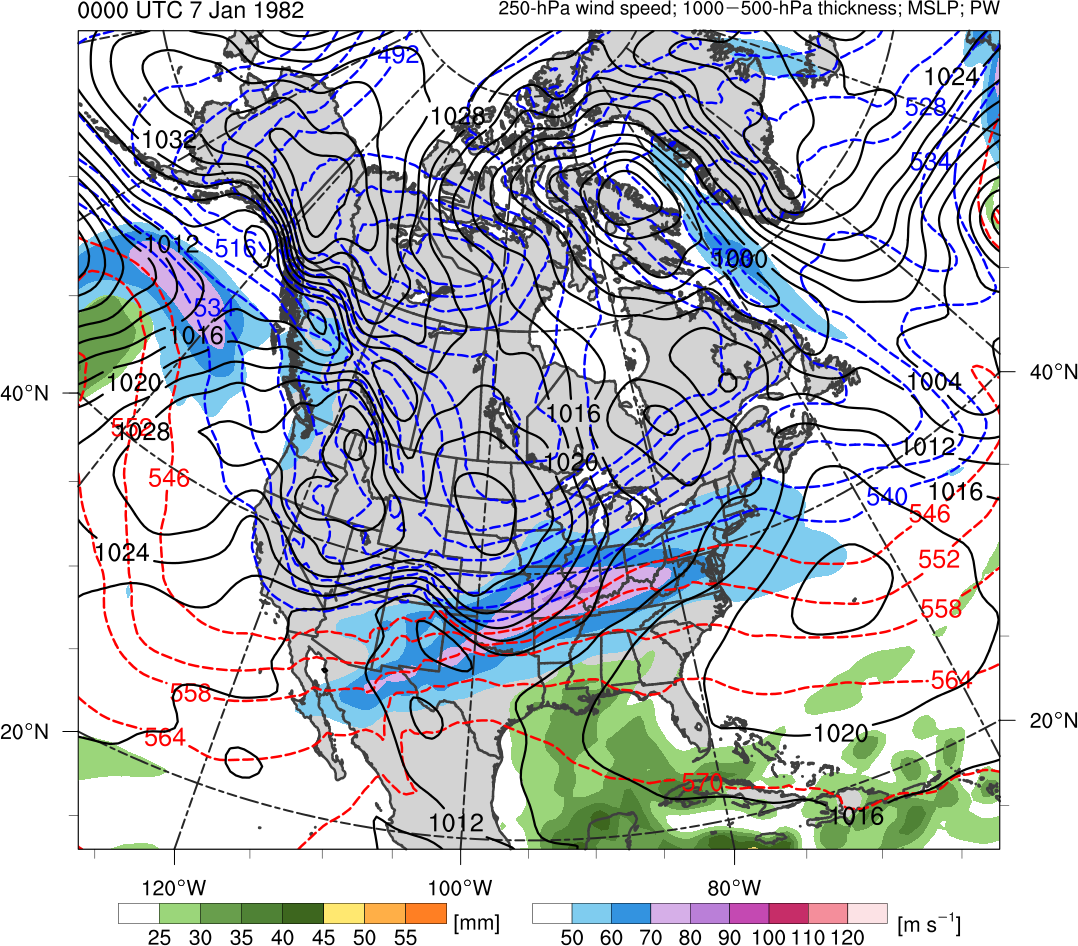 25
30
40
45
50
55
90
50
70
30
40
60
80
100
35
Potential temperature (K, shaded), wind speed (black, every 10 m s−1  starting at 30 m s−1), and wind (m s−1, flags and barbs) on 2-PVU surface
250-hPa wind speed (m s−1, shaded), 
1000–500-hPa thickness (dam, blue/red), 
SLP (hPa, black), PW (mm, shaded)
Synoptic Evolution
1200 UTC 3 Aug 2012
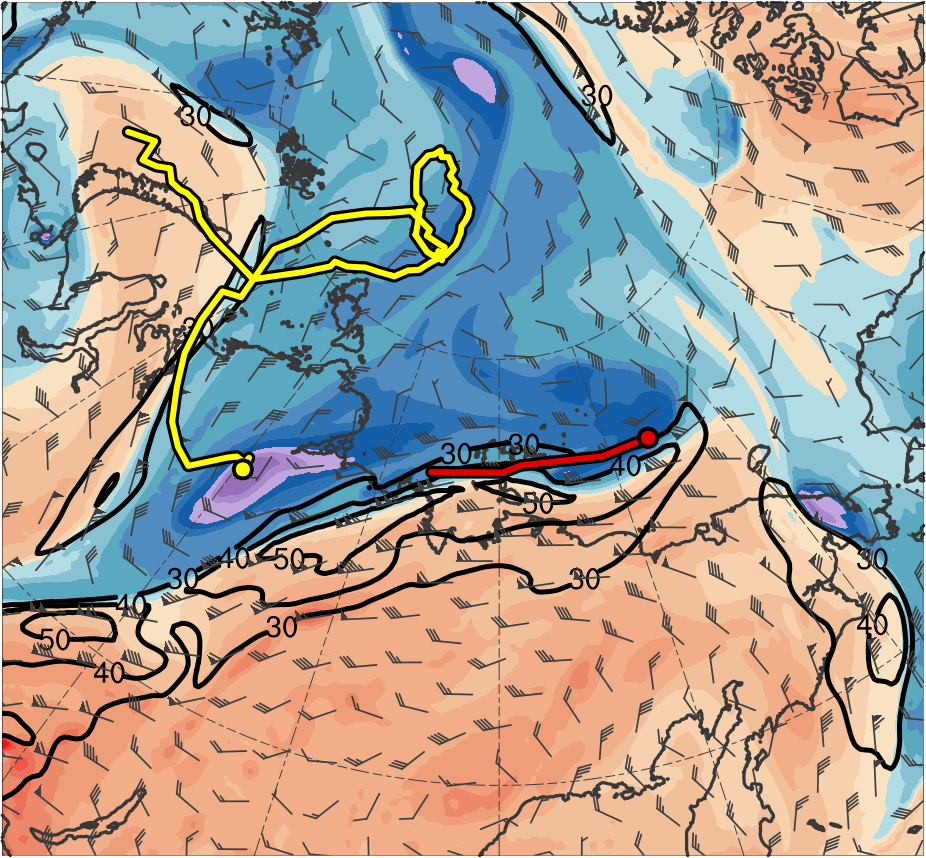 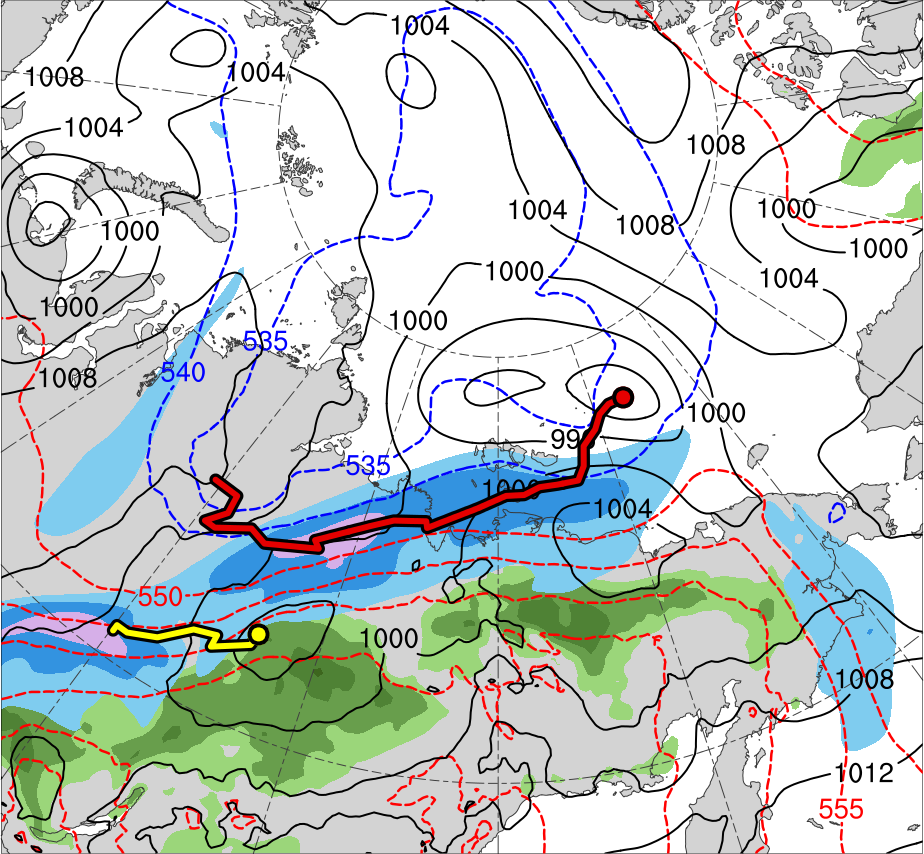 TPV 1
L1
TPV 2
AC12
(K)
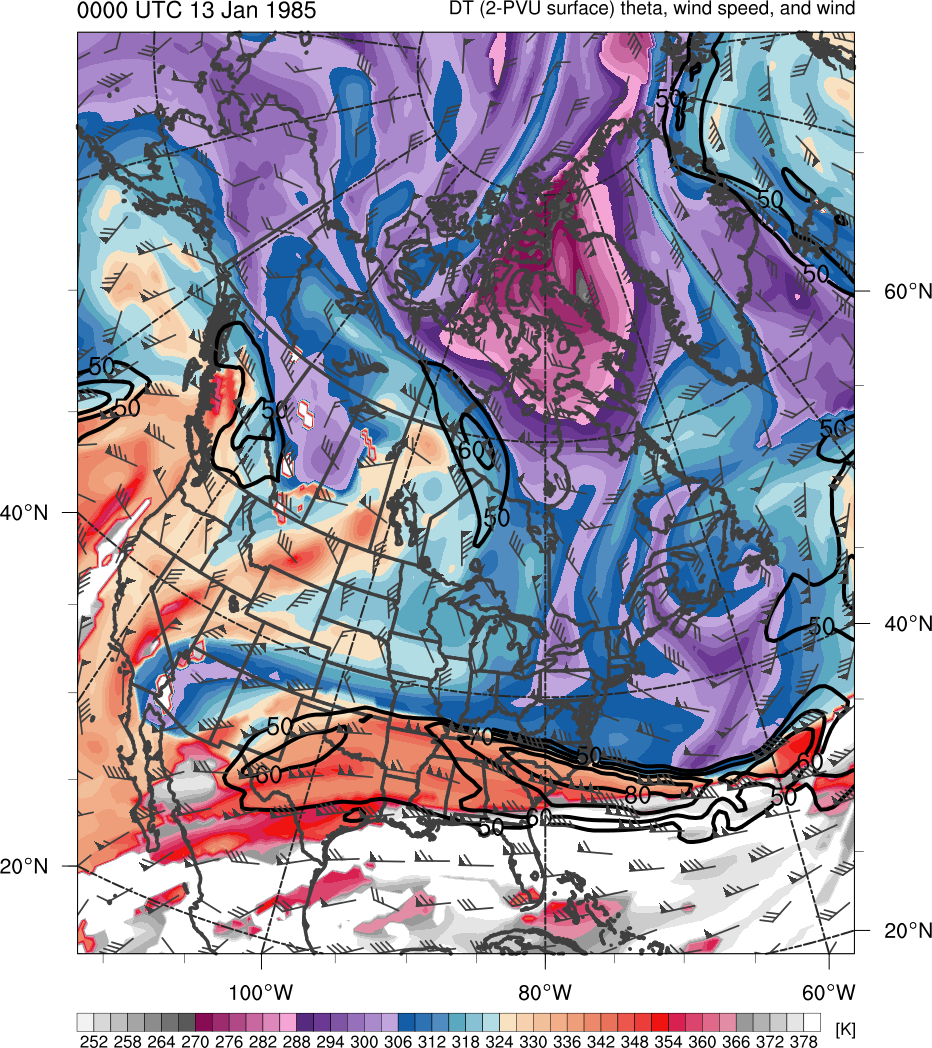 378
366
276
288
300
306
318
330
336
348
354
282
294
252
258
264
270
312
372
324
342
360
(m s−1 )
(mm)
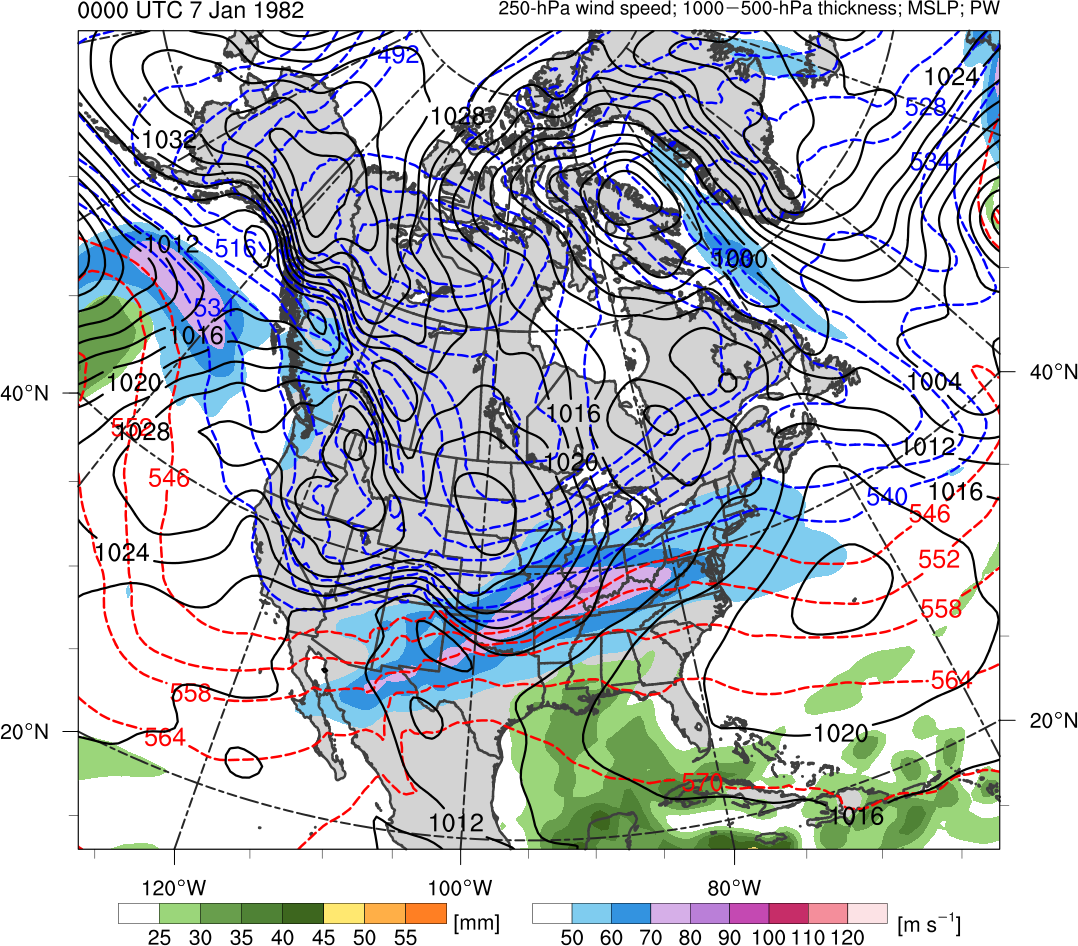 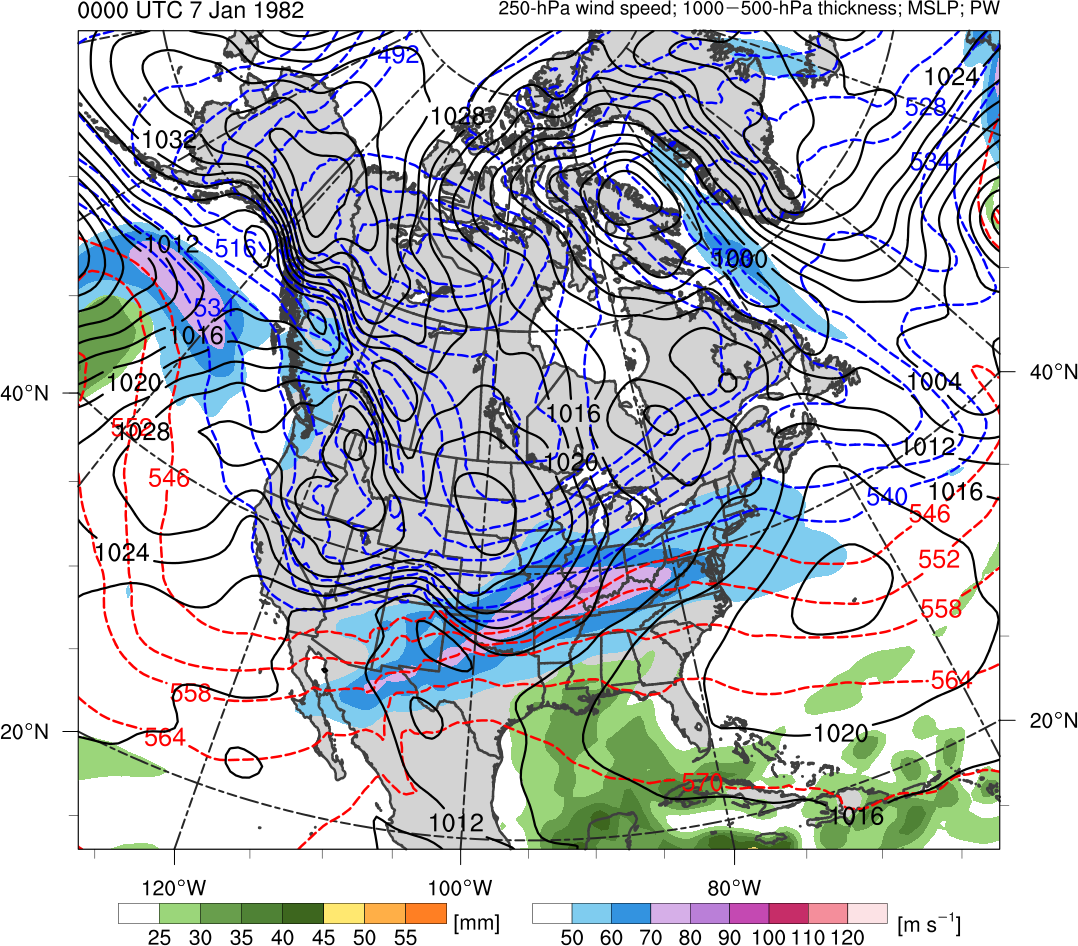 25
30
40
45
50
55
90
50
70
30
40
60
80
100
35
Potential temperature (K, shaded), wind speed (black, every 10 m s−1  starting at 30 m s−1), and wind (m s−1, flags and barbs) on 2-PVU surface
250-hPa wind speed (m s−1, shaded), 
1000–500-hPa thickness (dam, blue/red), 
SLP (hPa, black), PW (mm, shaded)
Synoptic Evolution
1800 UTC 3 Aug 2012
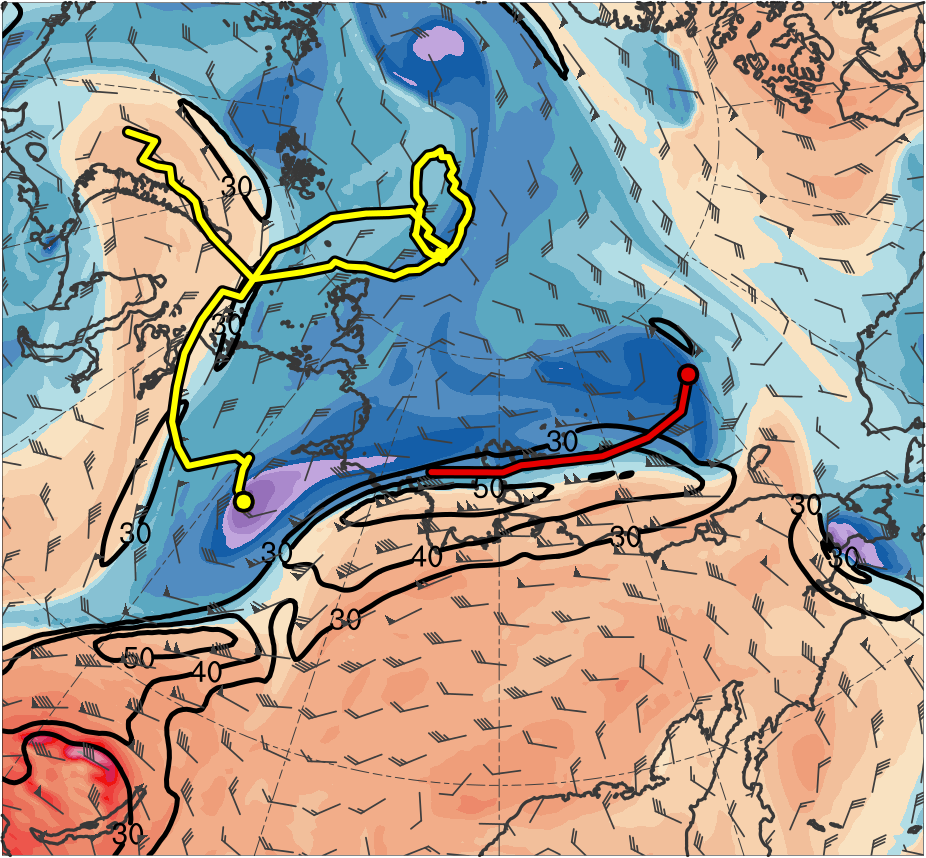 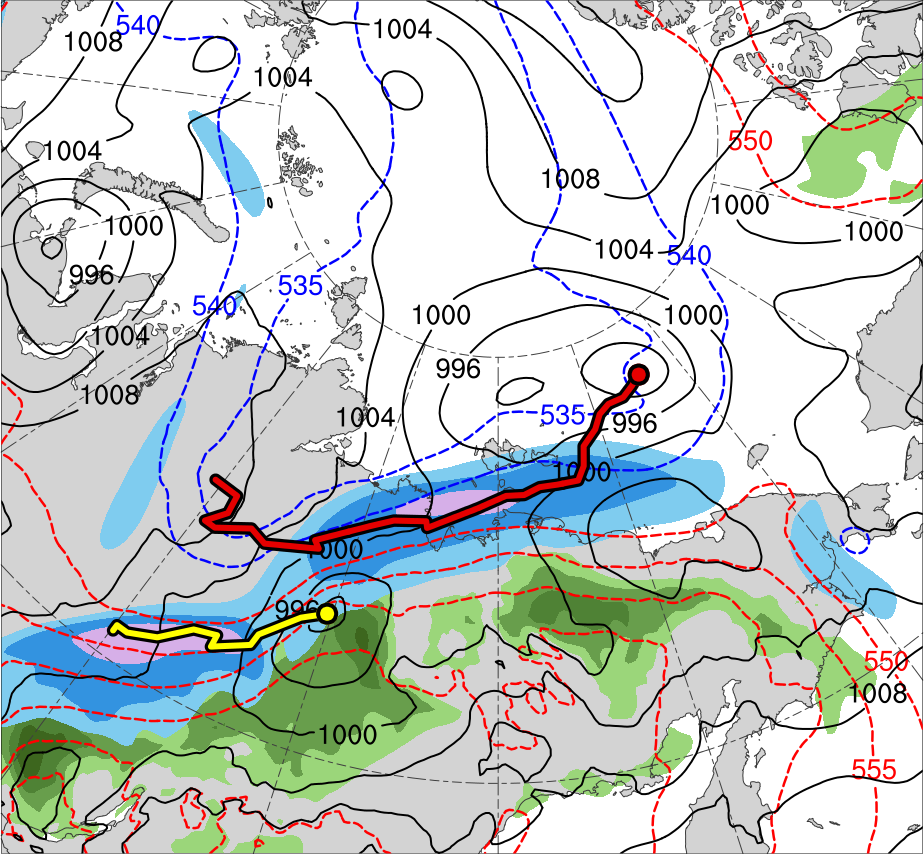 TPV 1
L1
TPV 2
AC12
(K)
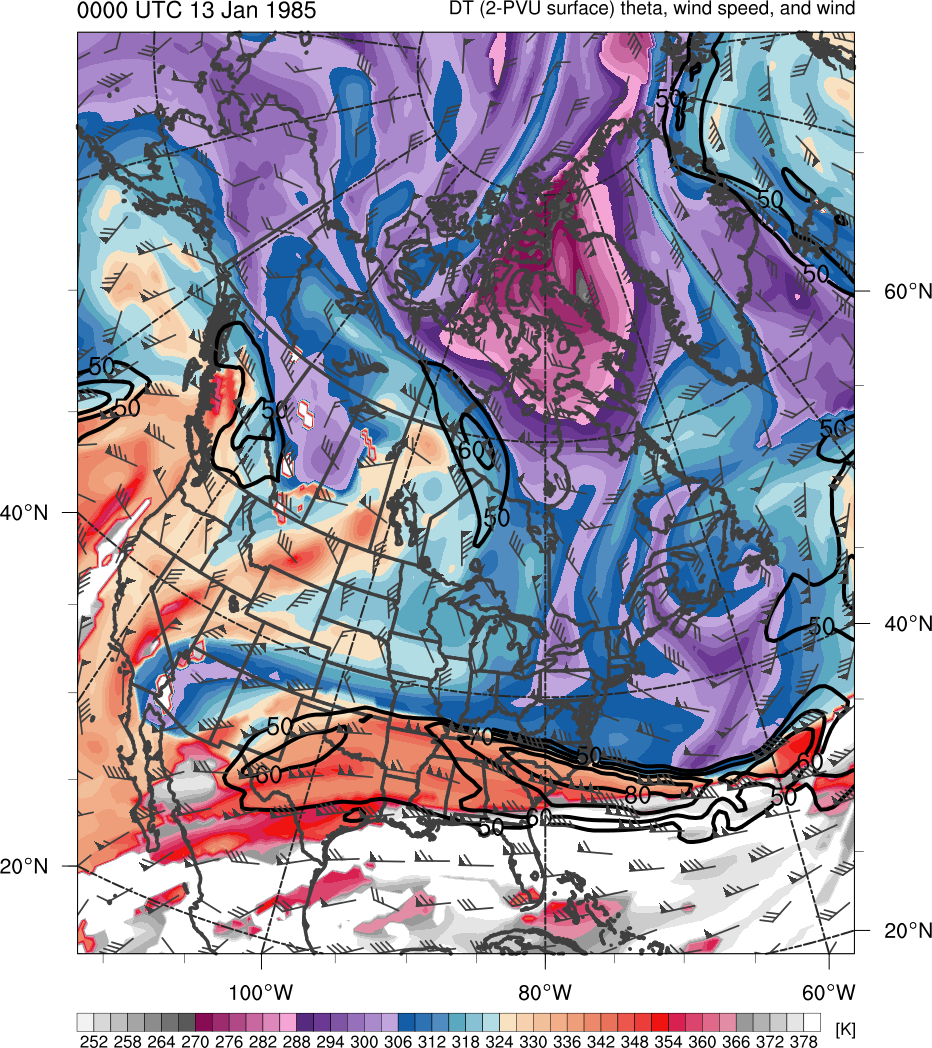 378
366
276
288
300
306
318
330
336
348
354
282
294
252
258
264
270
312
372
324
342
360
(m s−1 )
(mm)
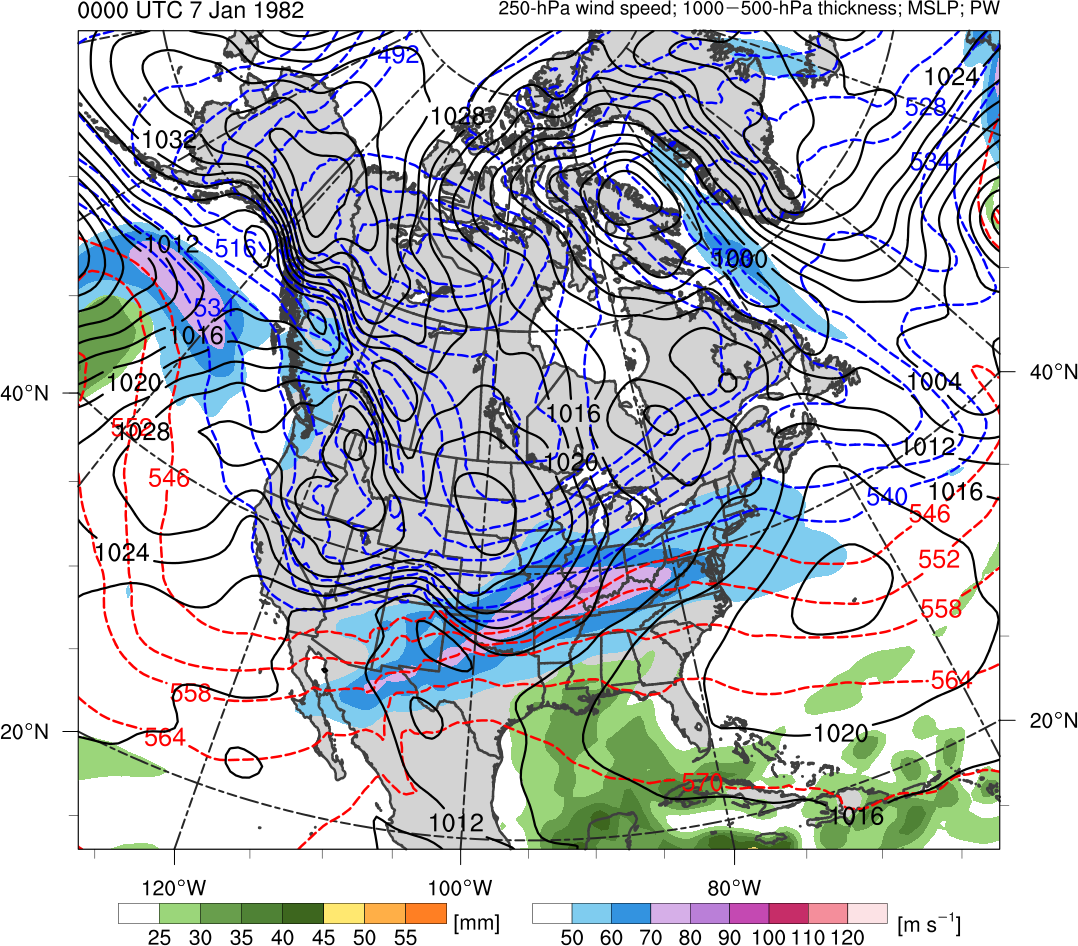 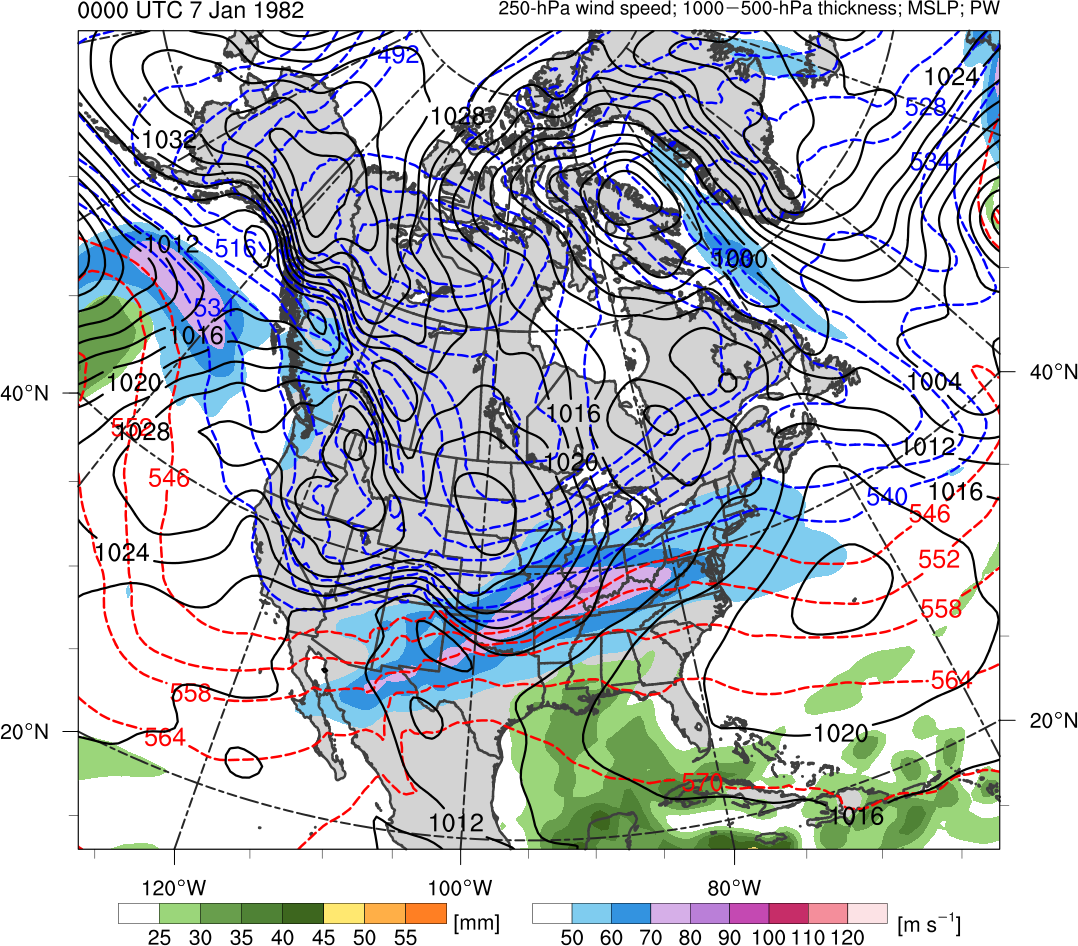 25
30
40
45
50
55
90
50
70
30
40
60
80
100
35
Potential temperature (K, shaded), wind speed (black, every 10 m s−1  starting at 30 m s−1), and wind (m s−1, flags and barbs) on 2-PVU surface
250-hPa wind speed (m s−1, shaded), 
1000–500-hPa thickness (dam, blue/red), 
SLP (hPa, black), PW (mm, shaded)
Synoptic Evolution
0000 UTC 4 Aug 2012
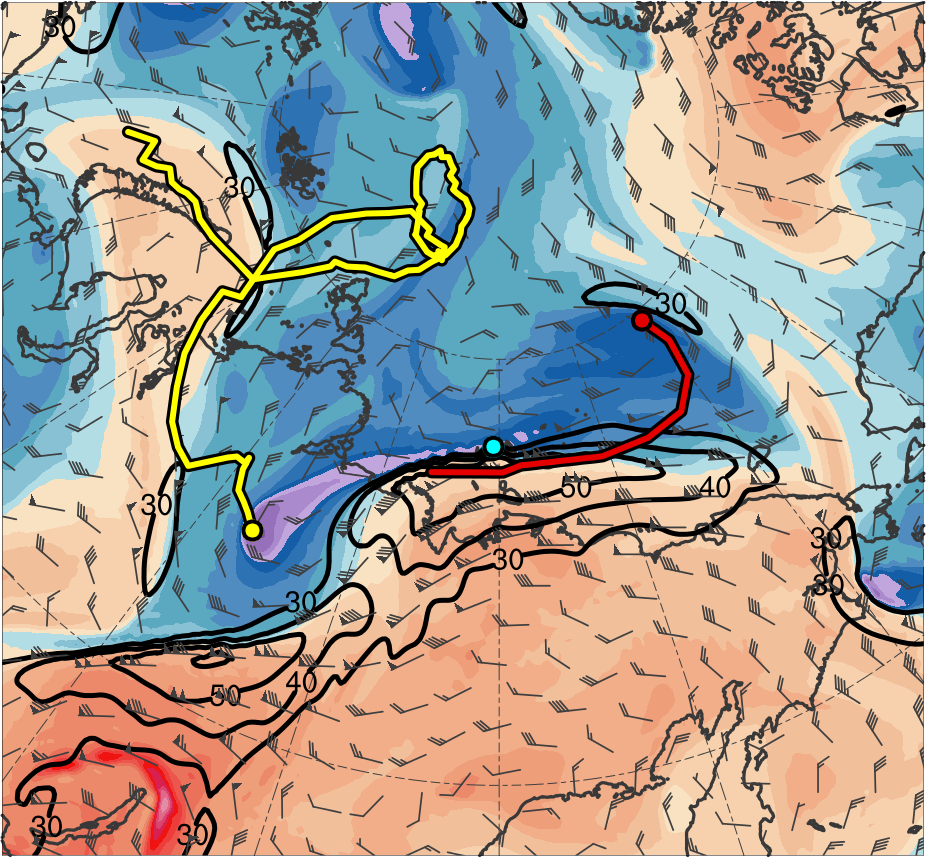 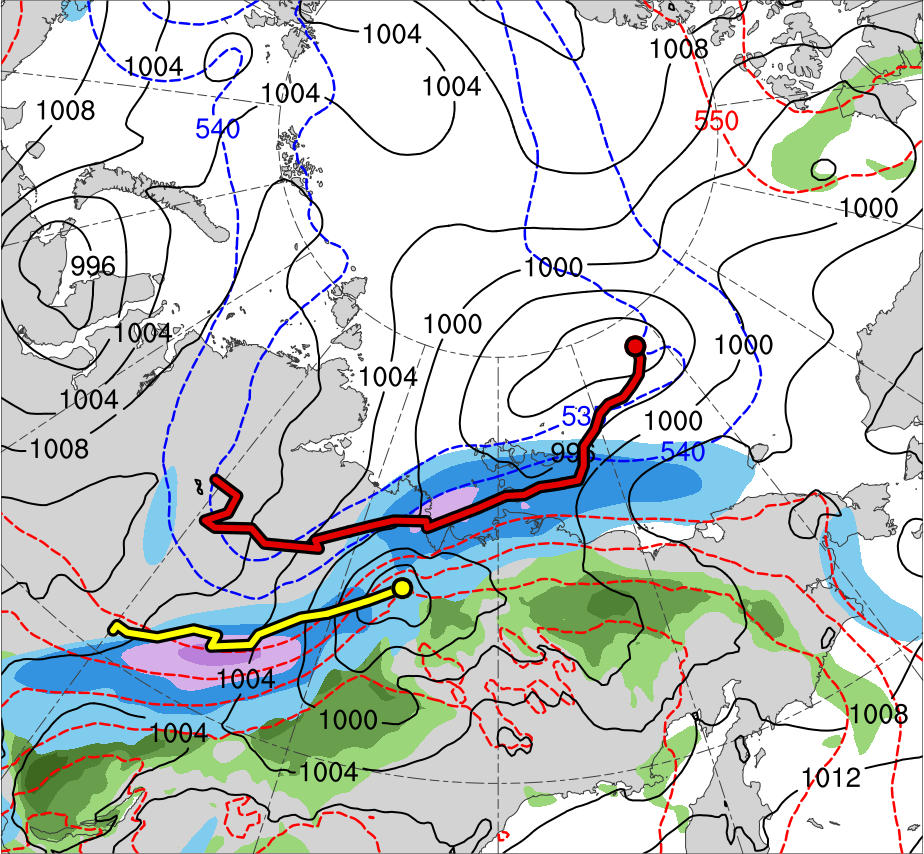 TPV 1
L1
TPV 2
AC12
TPV 3
(K)
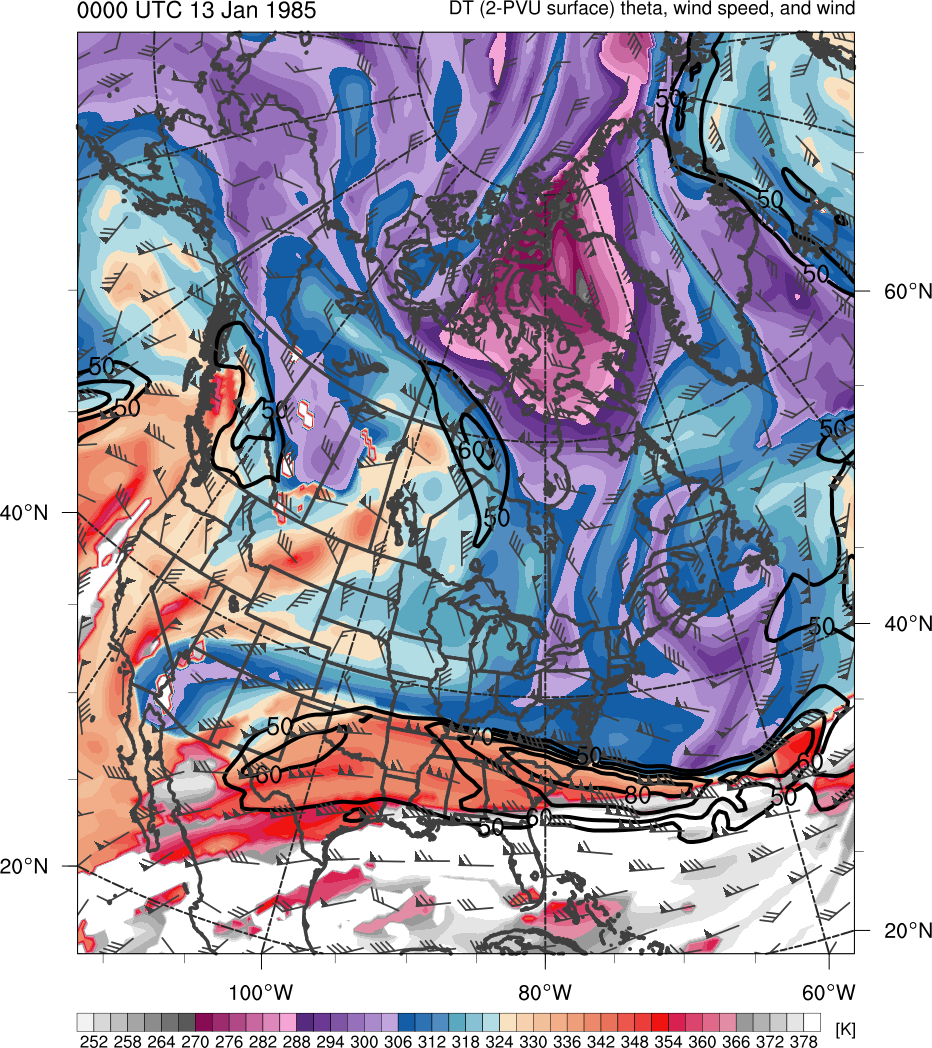 378
366
276
288
300
306
318
330
336
348
354
282
294
252
258
264
270
312
372
324
342
360
(m s−1 )
(mm)
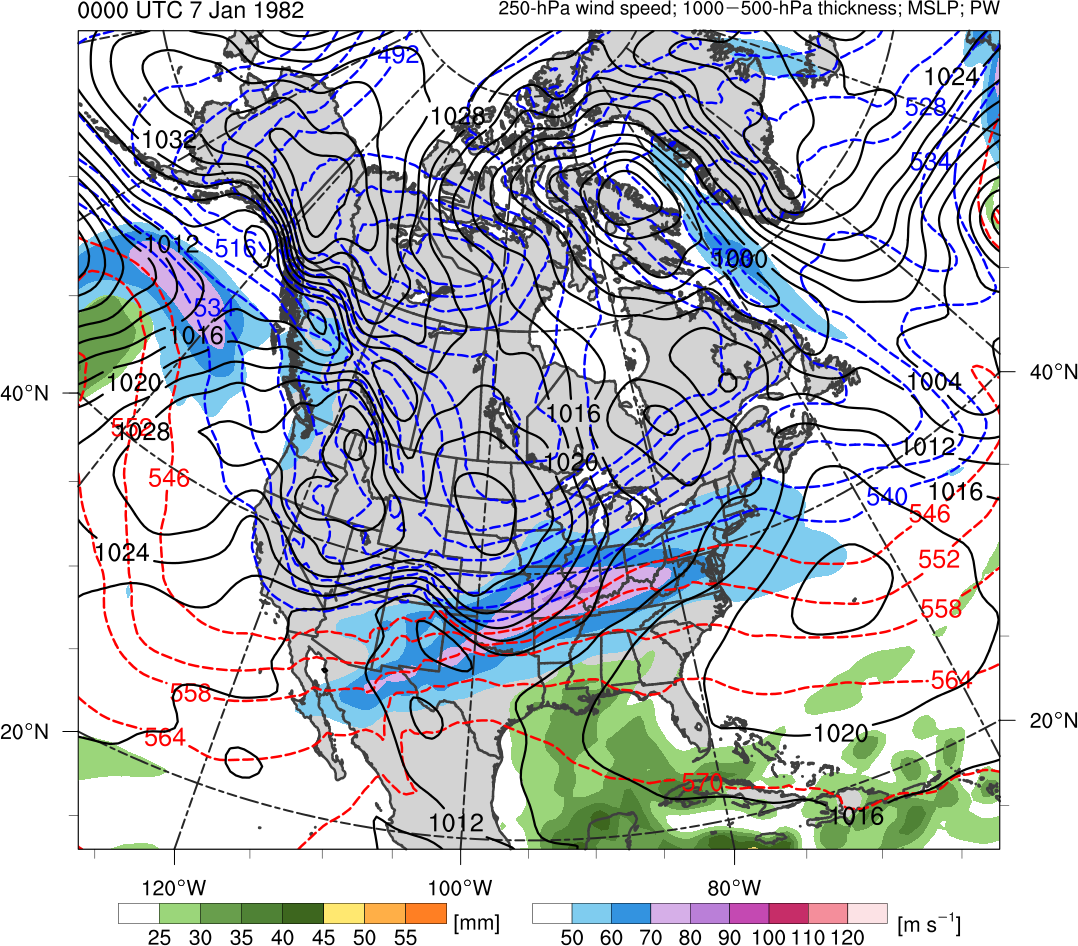 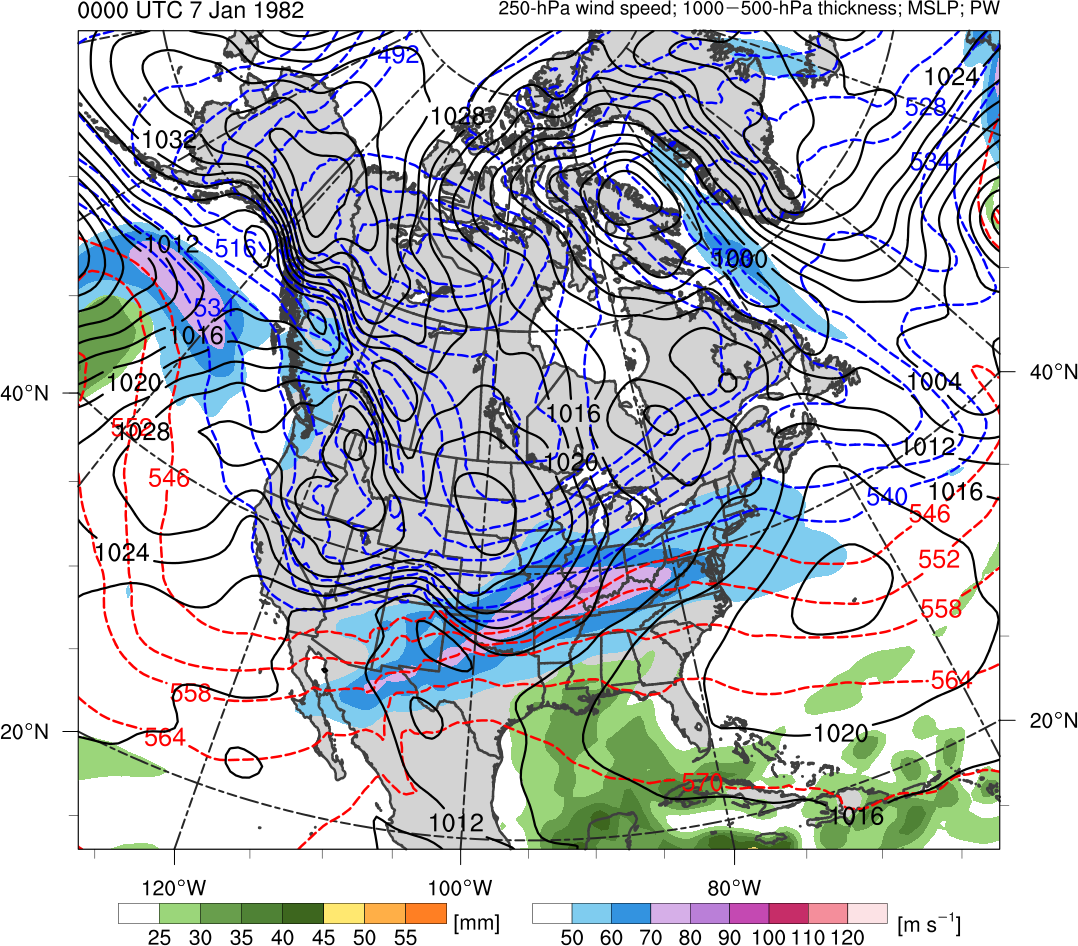 25
30
40
45
50
55
90
50
70
30
40
60
80
100
35
Potential temperature (K, shaded), wind speed (black, every 10 m s−1  starting at 30 m s−1), and wind (m s−1, flags and barbs) on 2-PVU surface
250-hPa wind speed (m s−1, shaded), 
1000–500-hPa thickness (dam, blue/red), 
SLP (hPa, black), PW (mm, shaded)
Synoptic Evolution
0600 UTC 4 Aug 2012
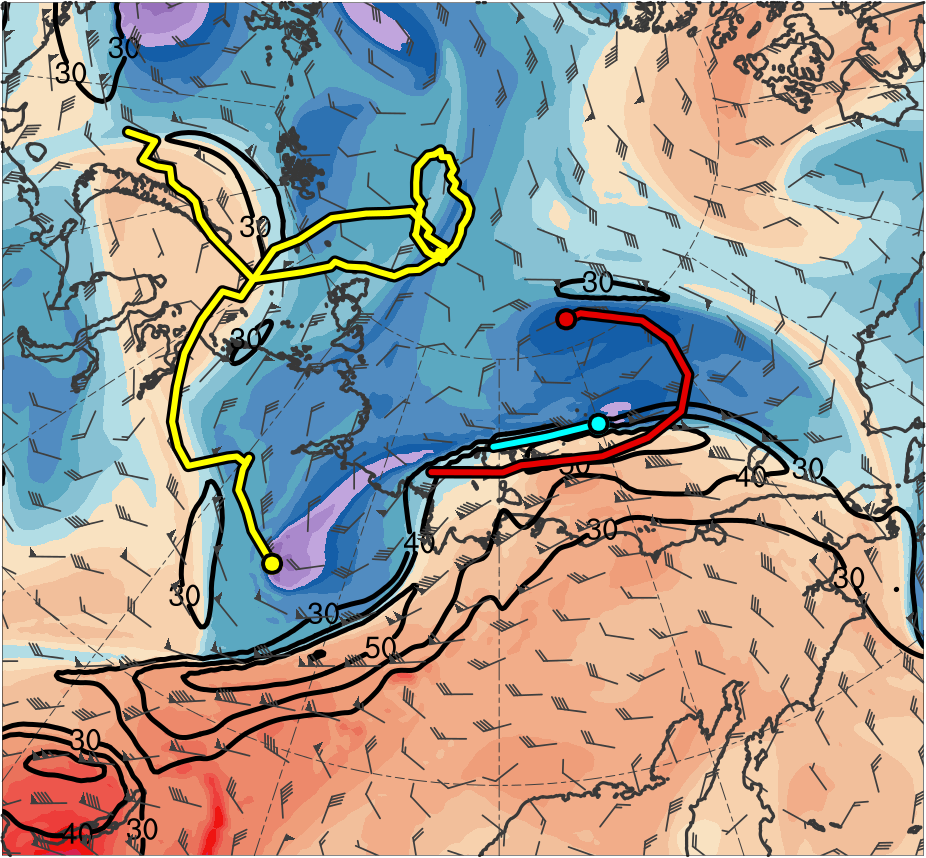 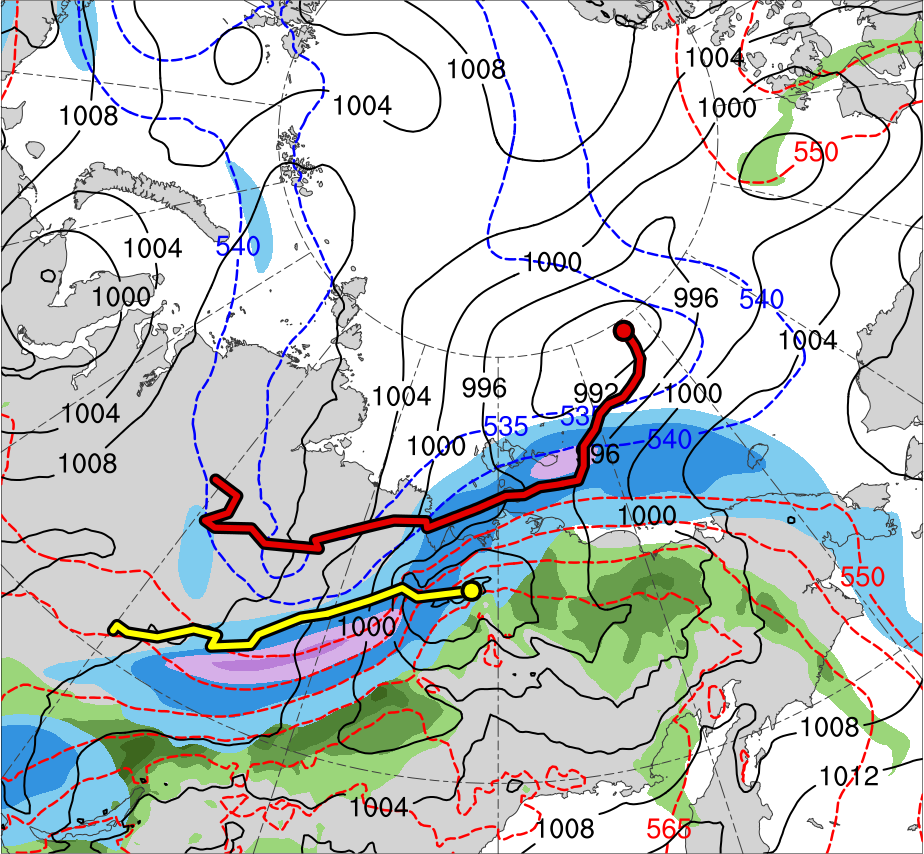 TPV 1
L1
TPV 2
AC12
TPV 3
(K)
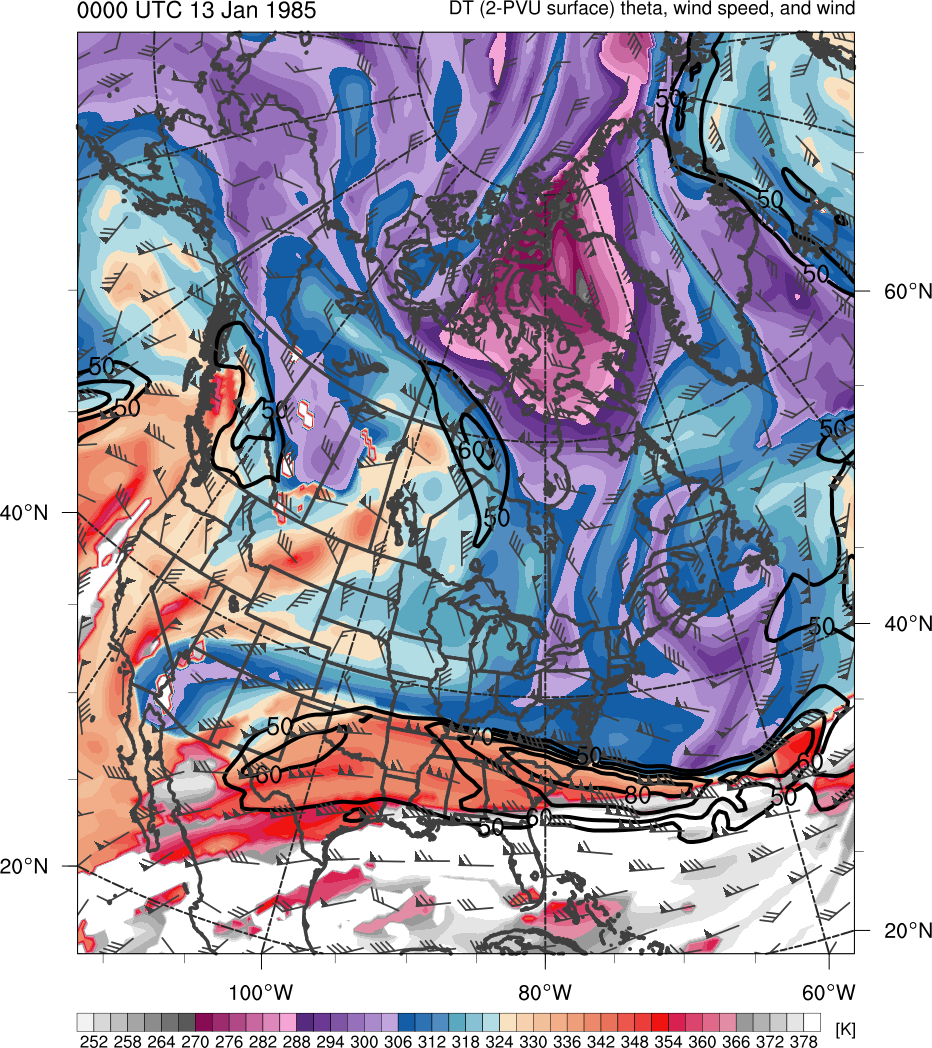 378
366
276
288
300
306
318
330
336
348
354
282
294
252
258
264
270
312
372
324
342
360
(m s−1 )
(mm)
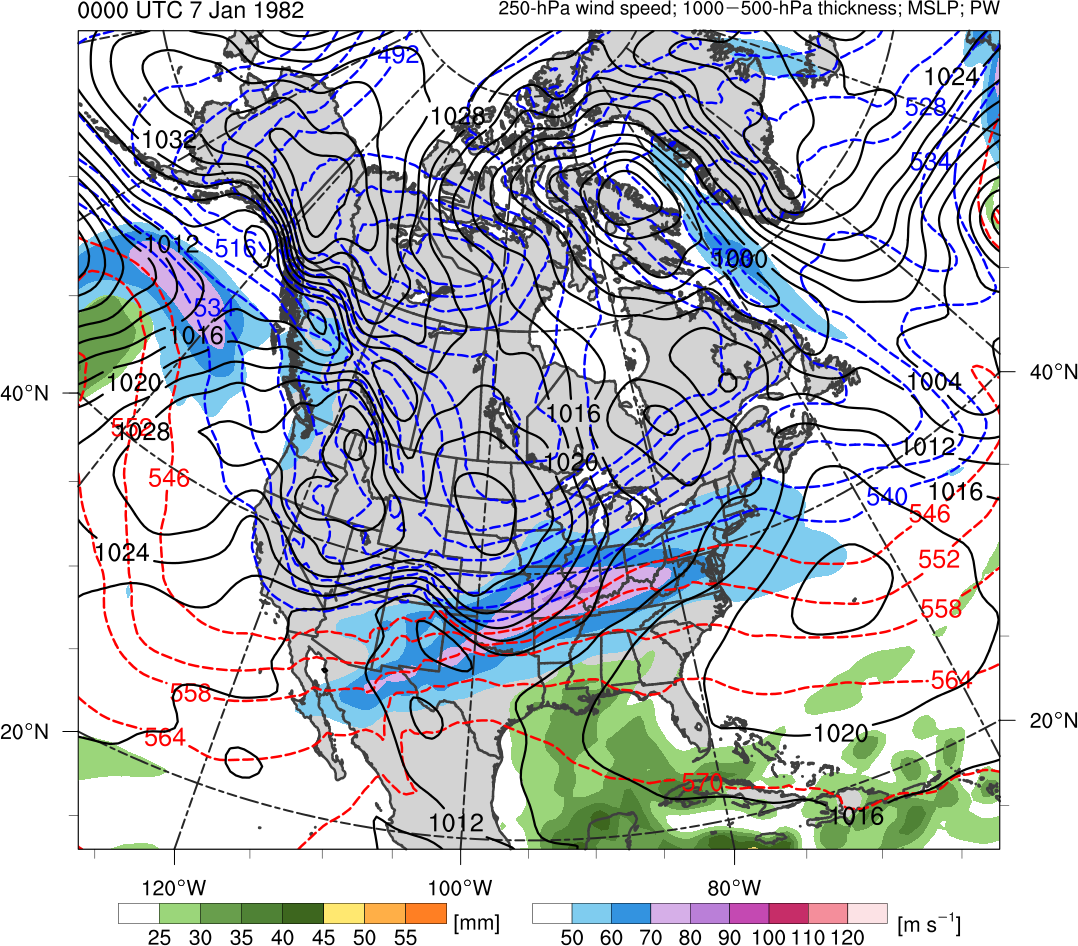 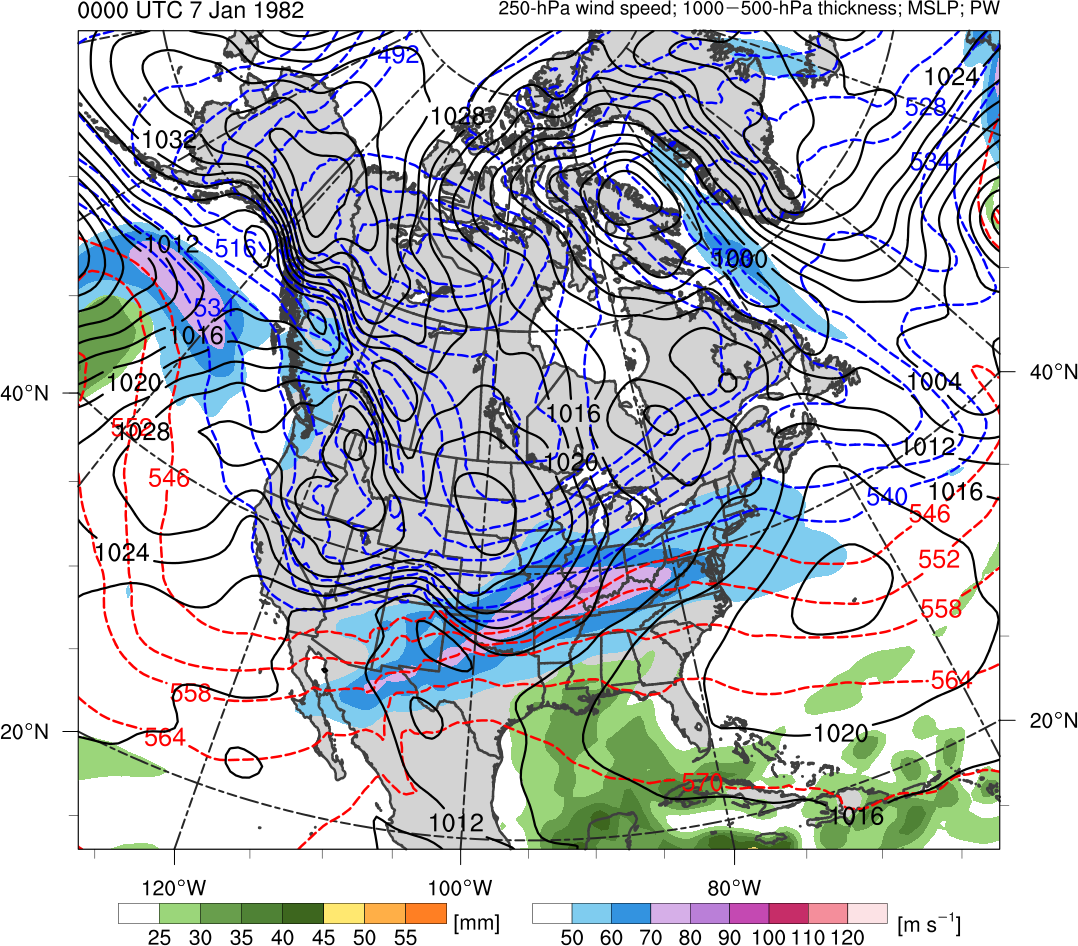 25
30
40
45
50
55
90
50
70
30
40
60
80
100
35
Potential temperature (K, shaded), wind speed (black, every 10 m s−1  starting at 30 m s−1), and wind (m s−1, flags and barbs) on 2-PVU surface
250-hPa wind speed (m s−1, shaded), 
1000–500-hPa thickness (dam, blue/red), 
SLP (hPa, black), PW (mm, shaded)
Synoptic Evolution
1200 UTC 4 Aug 2012
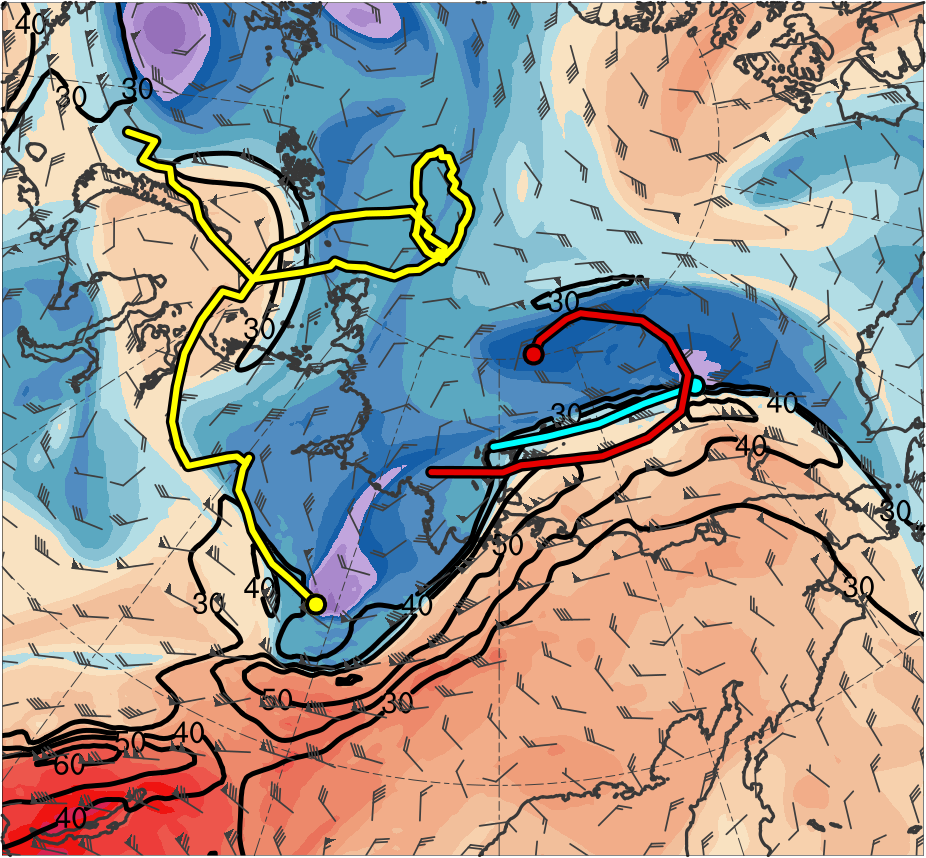 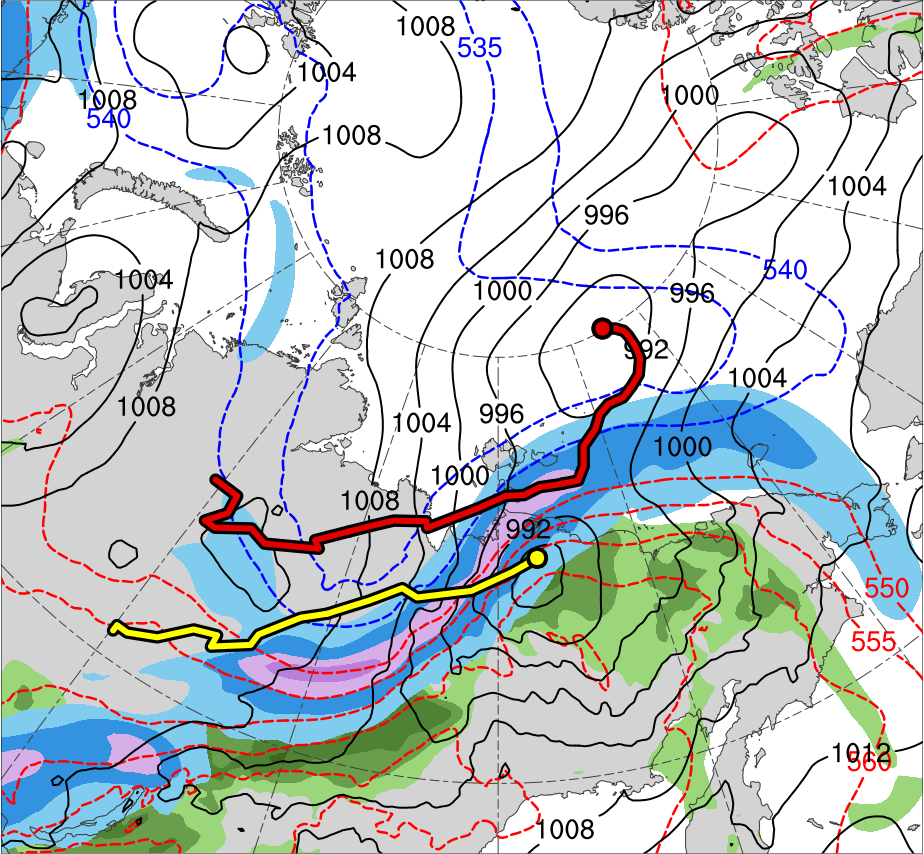 TPV 1
L1
TPV 2
AC12
TPV 3
(K)
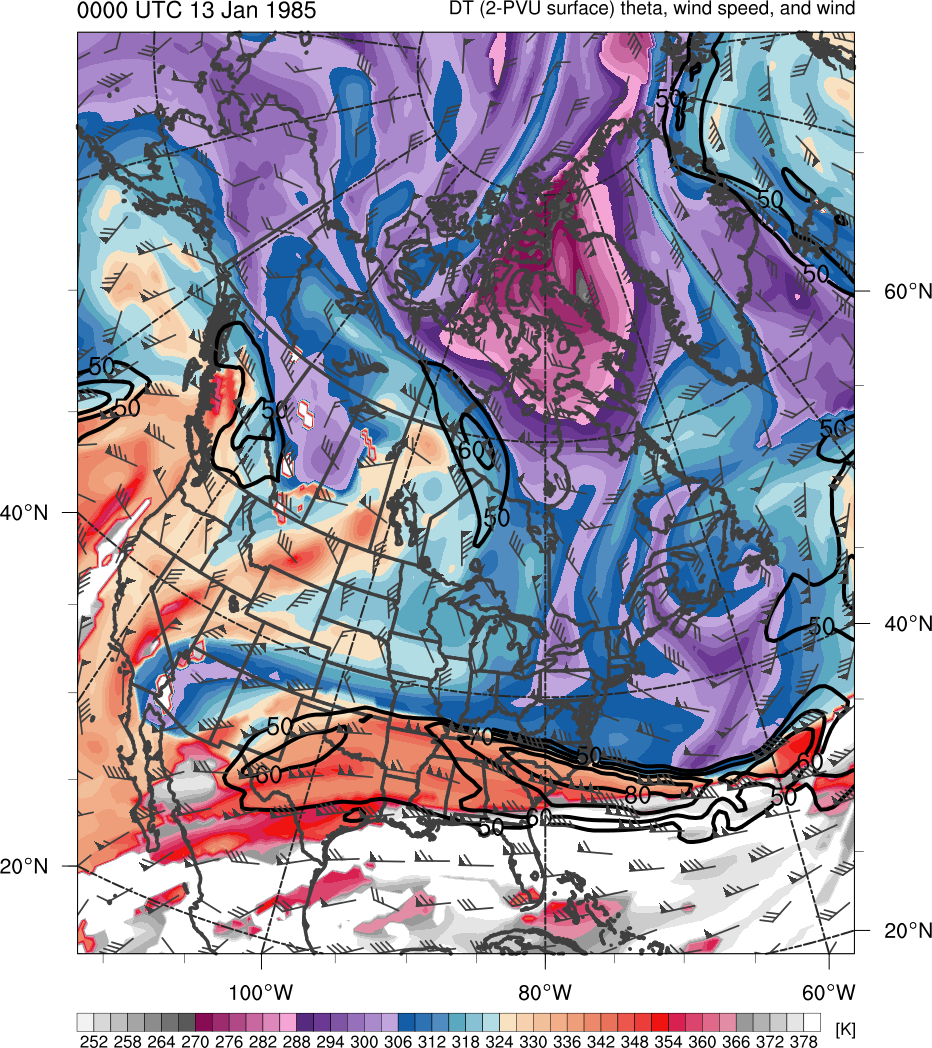 378
366
276
288
300
306
318
330
336
348
354
282
294
252
258
264
270
312
372
324
342
360
(m s−1 )
(mm)
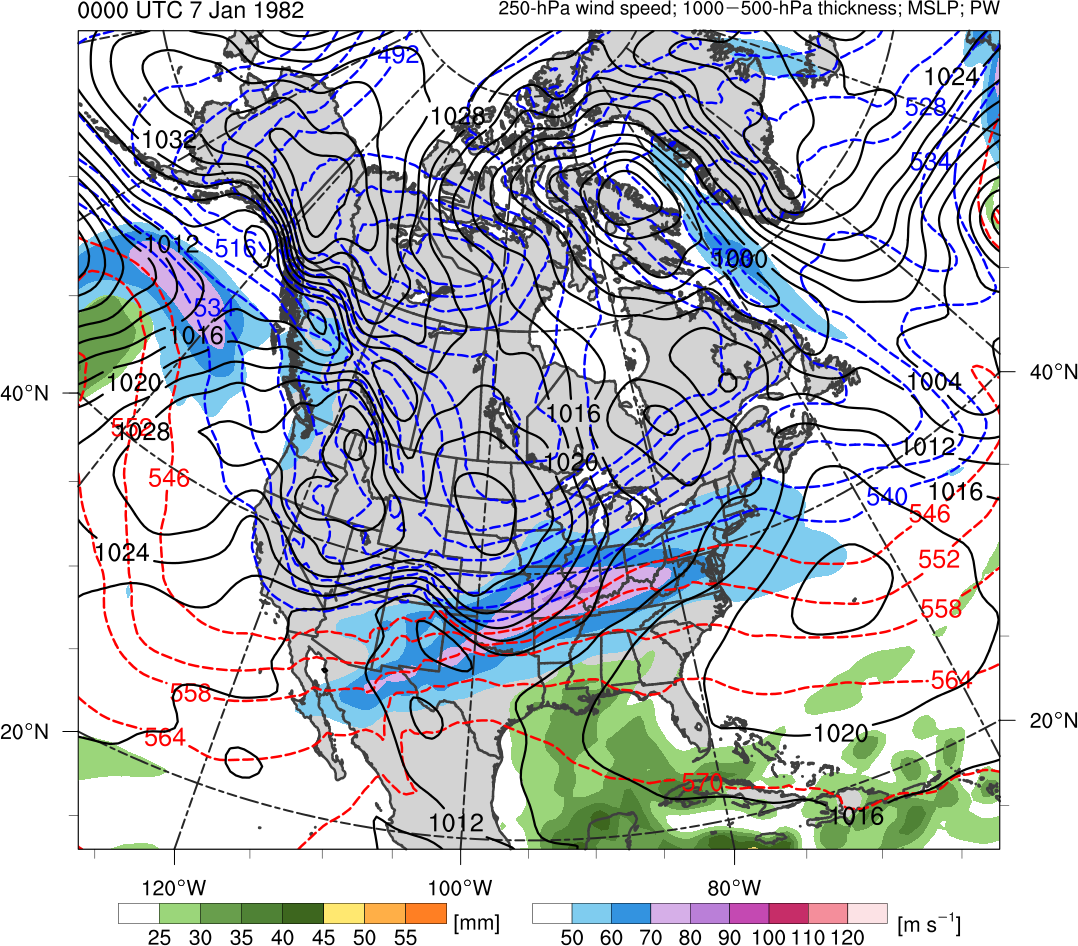 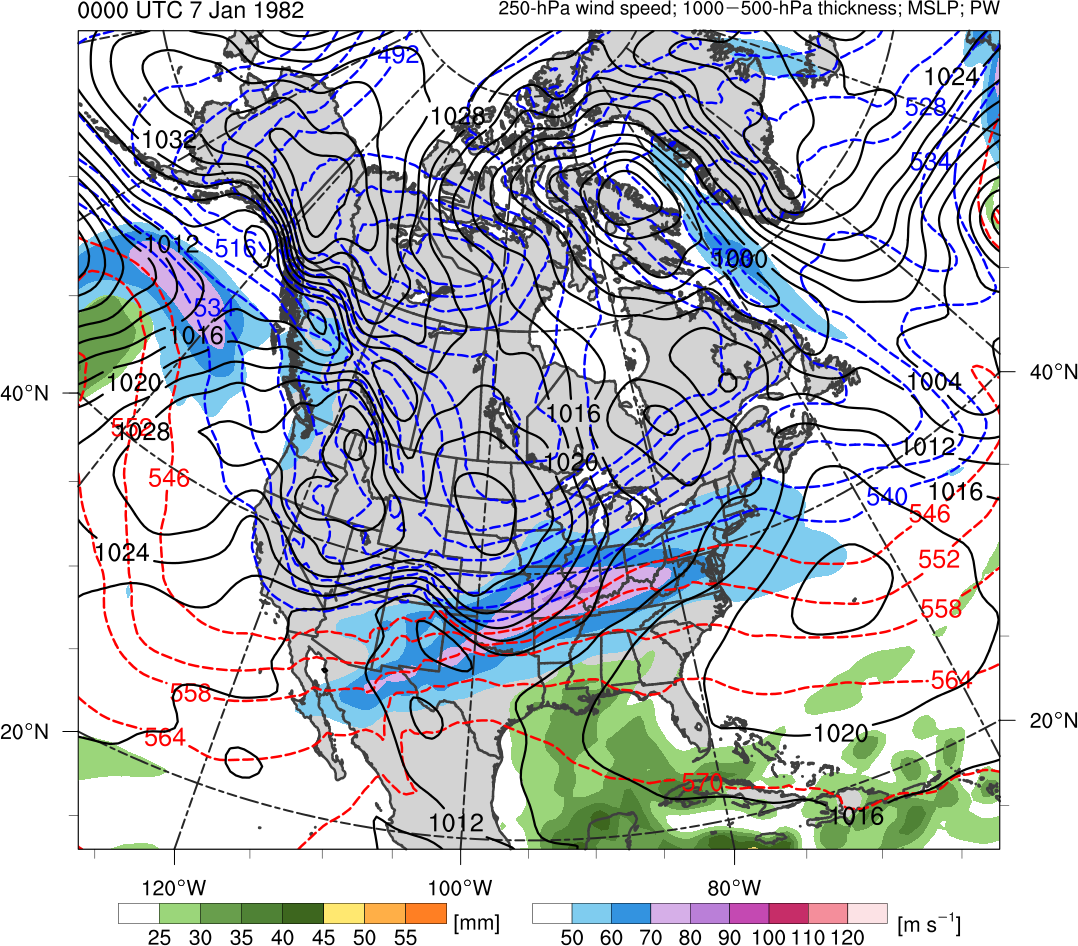 25
30
40
45
50
55
90
50
70
30
40
60
80
100
35
Potential temperature (K, shaded), wind speed (black, every 10 m s−1  starting at 30 m s−1), and wind (m s−1, flags and barbs) on 2-PVU surface
250-hPa wind speed (m s−1, shaded), 
1000–500-hPa thickness (dam, blue/red), 
SLP (hPa, black), PW (mm, shaded)
Synoptic Evolution
0000 UTC 5 Aug 2012
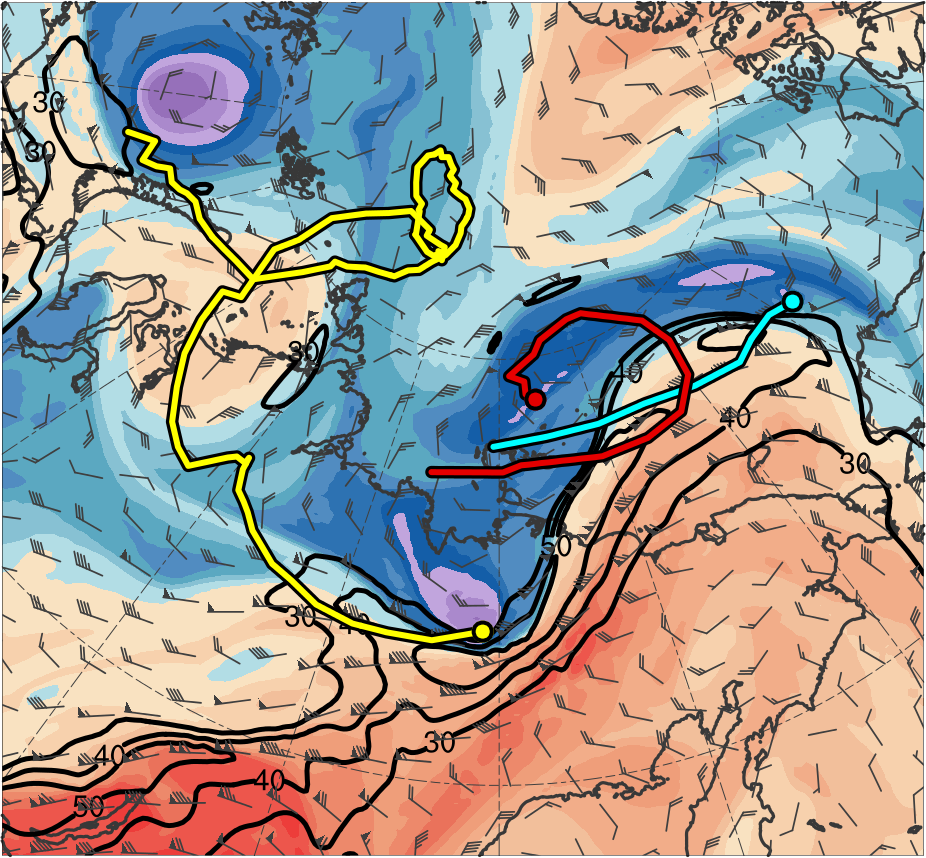 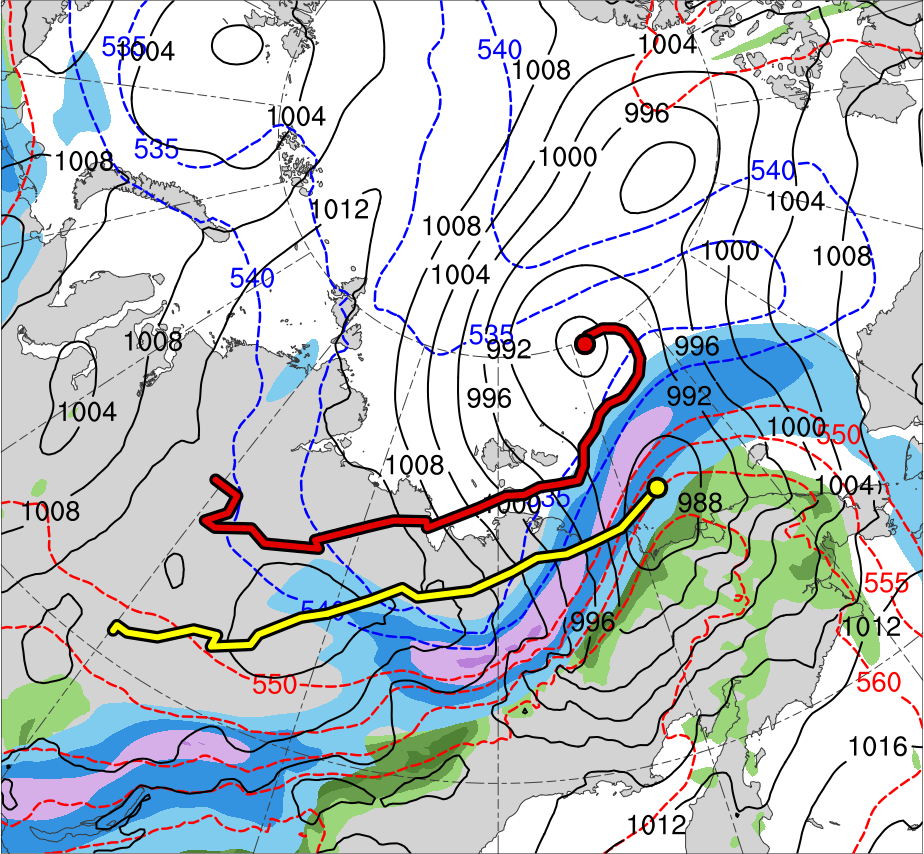 TPV 1
L1
TPV 2
AC12
TPV 3
(K)
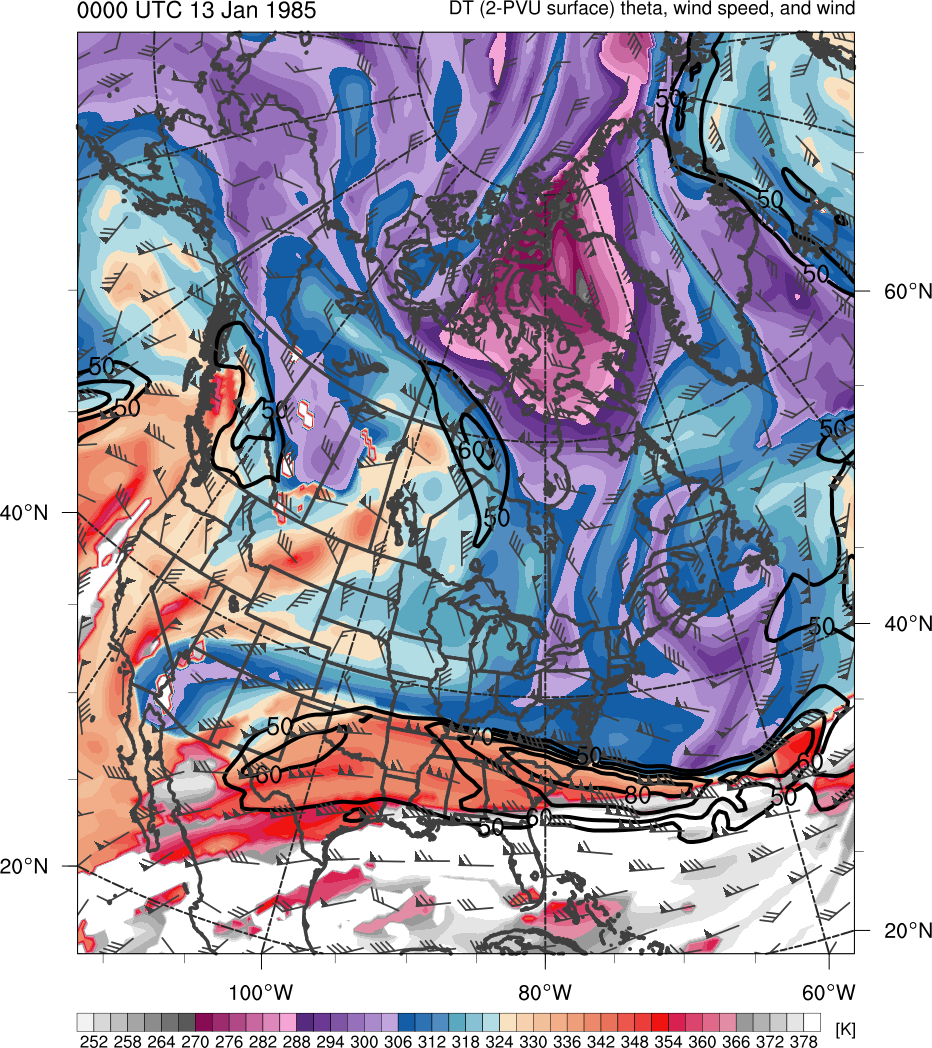 378
366
276
288
300
306
318
330
336
348
354
282
294
252
258
264
270
312
372
324
342
360
(m s−1 )
(mm)
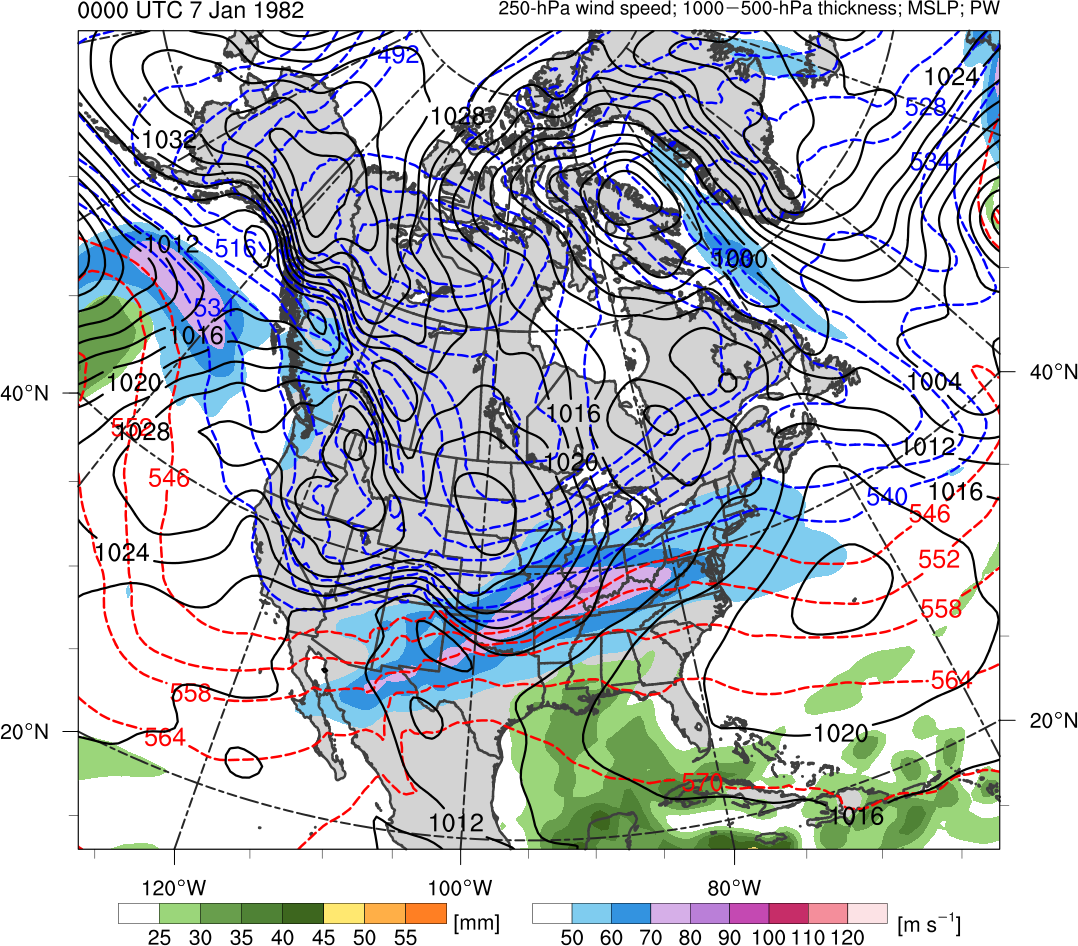 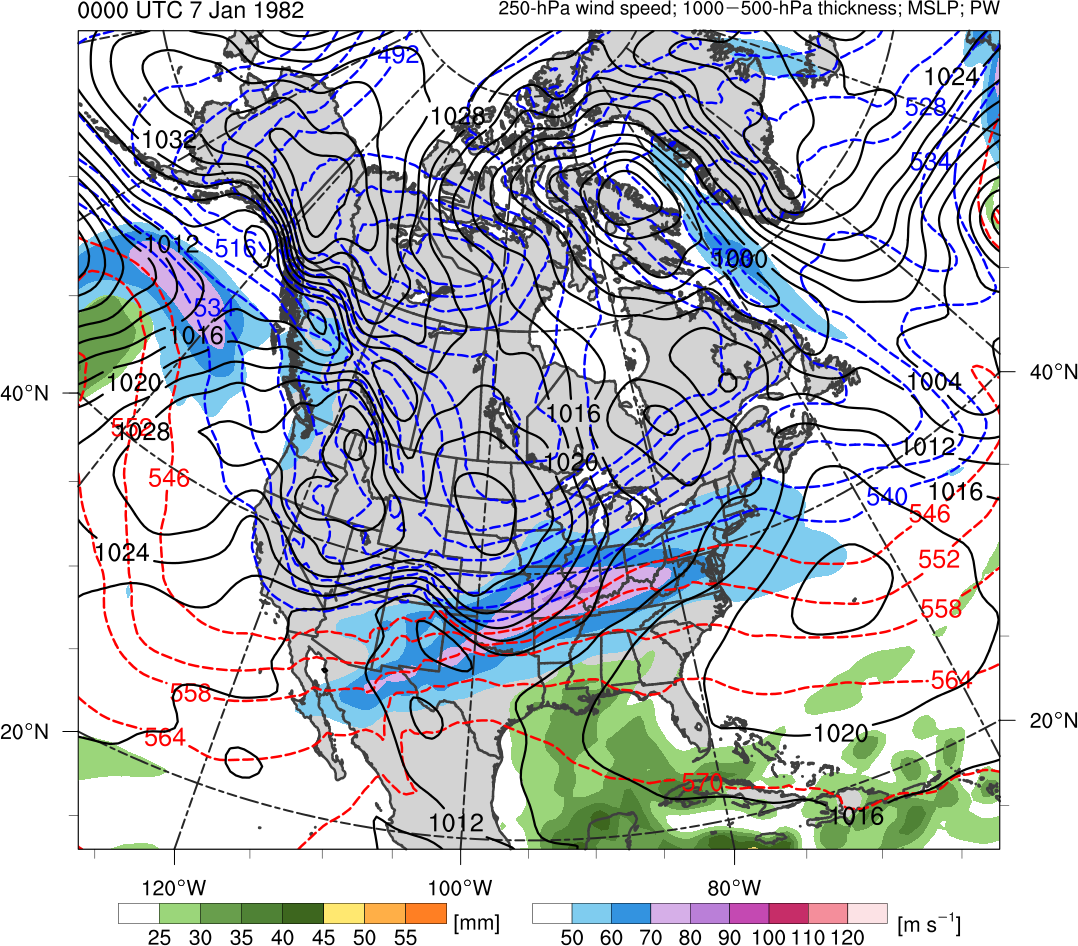 25
30
40
45
50
55
90
50
70
30
40
60
80
100
35
Potential temperature (K, shaded), wind speed (black, every 10 m s−1  starting at 30 m s−1), and wind (m s−1, flags and barbs) on 2-PVU surface
250-hPa wind speed (m s−1, shaded), 
1000–500-hPa thickness (dam, blue/red), 
SLP (hPa, black), PW (mm, shaded)
Synoptic Evolution
0600 UTC 5 Aug 2012
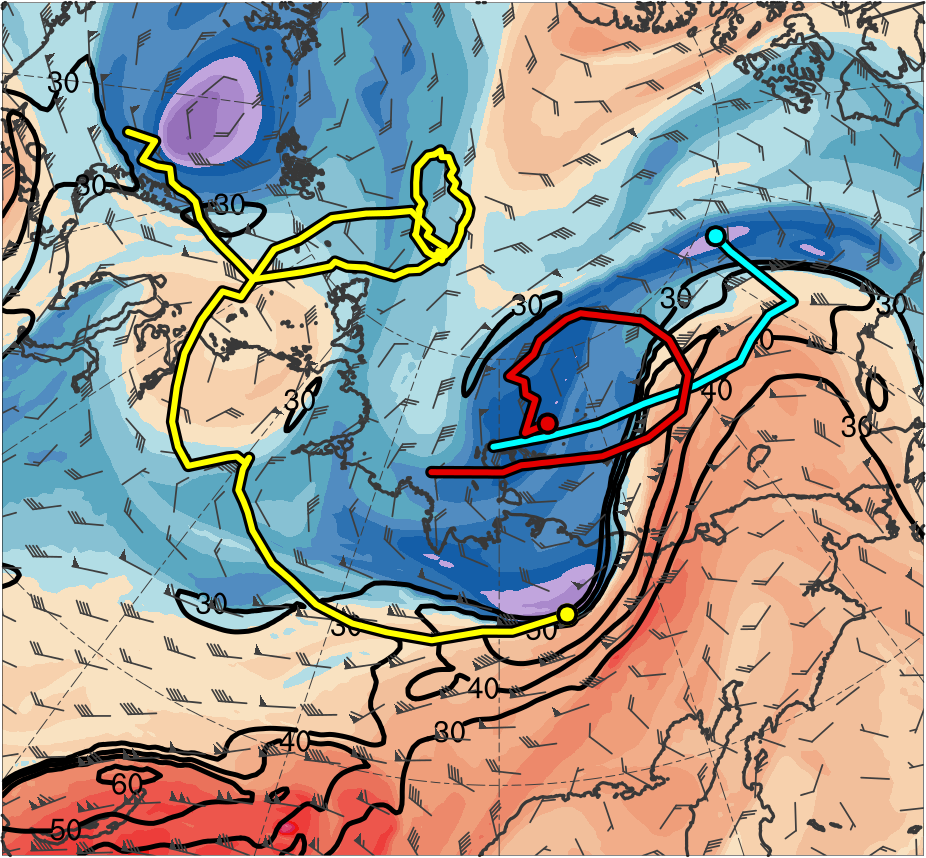 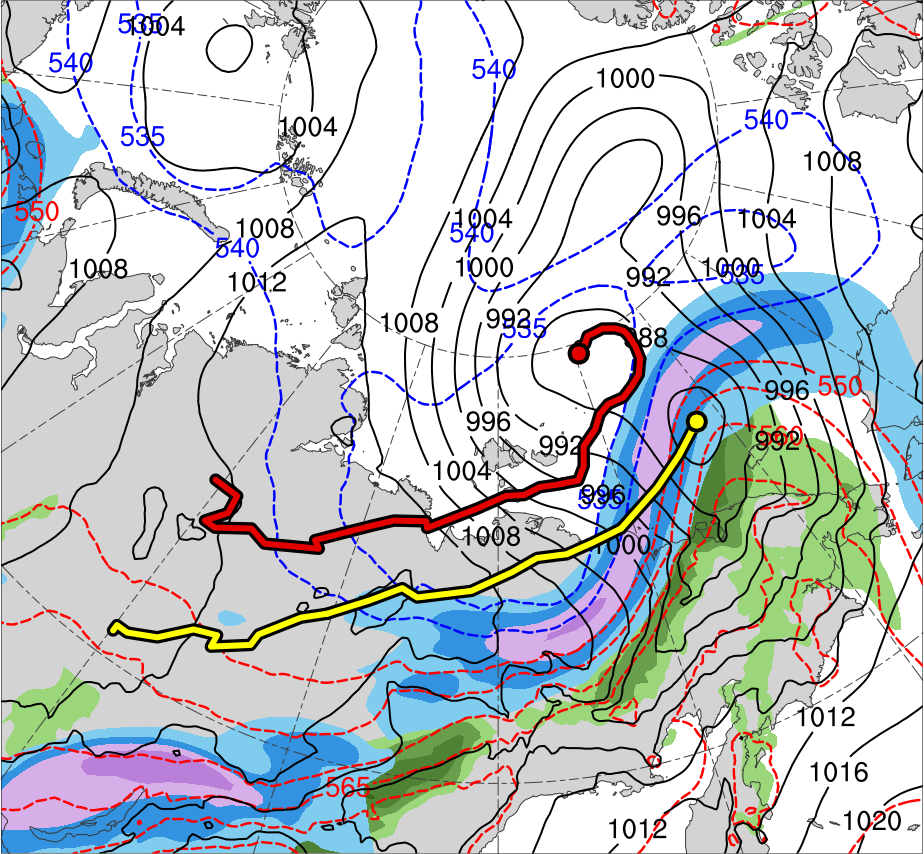 TPV 1
L1
TPV 2
AC12
TPV 3
(K)
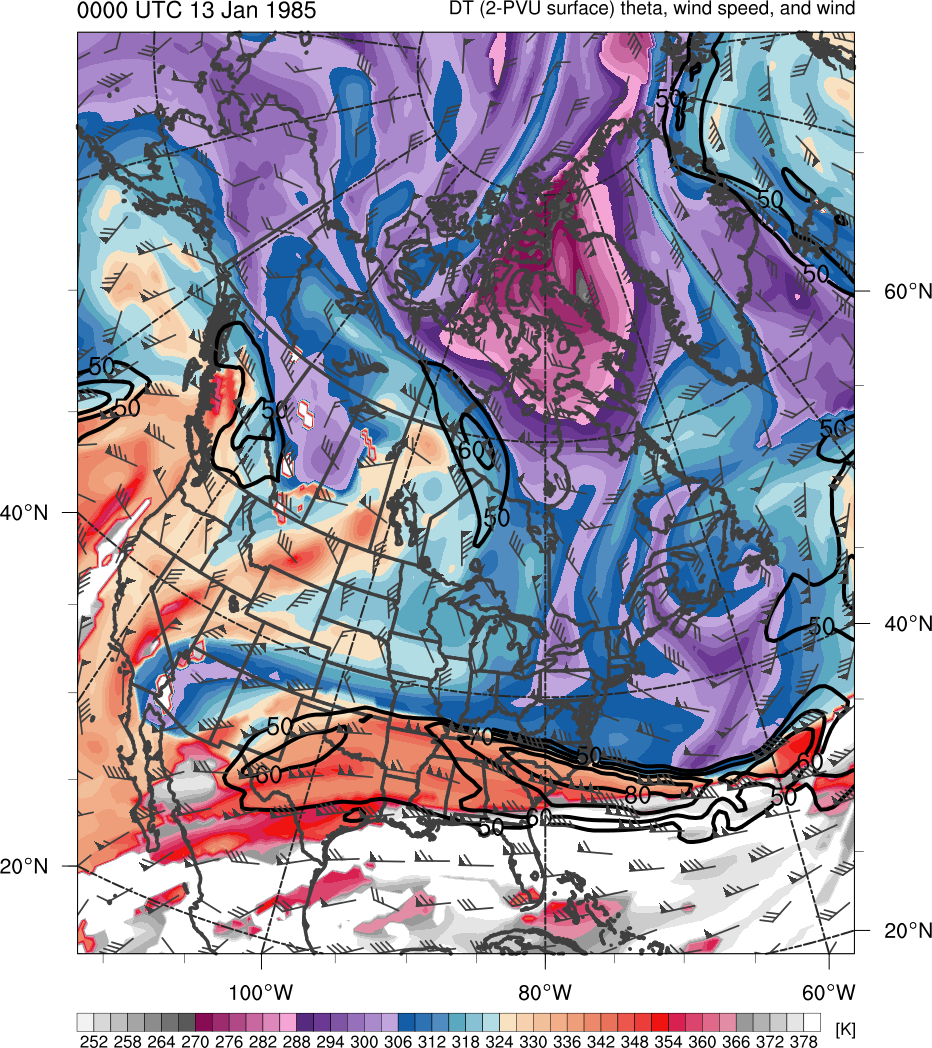 378
366
276
288
300
306
318
330
336
348
354
282
294
252
258
264
270
312
372
324
342
360
(m s−1 )
(mm)
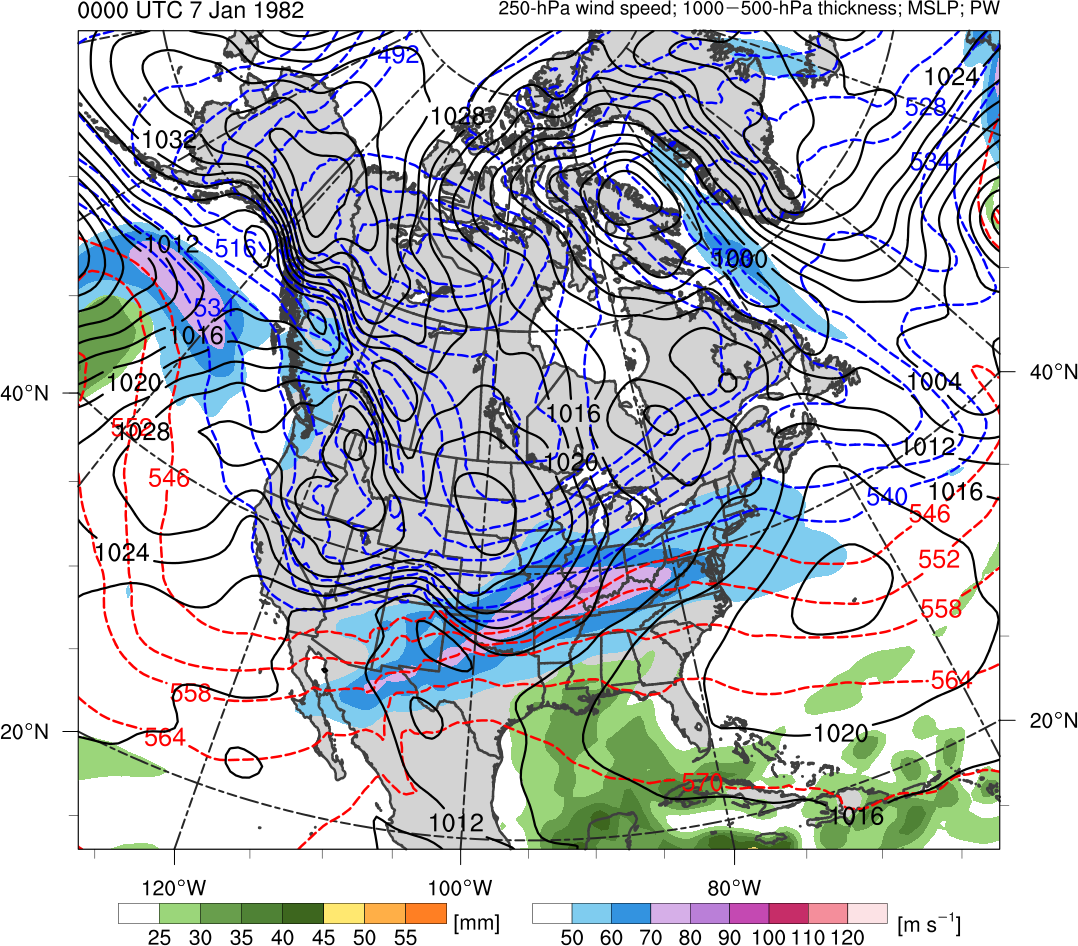 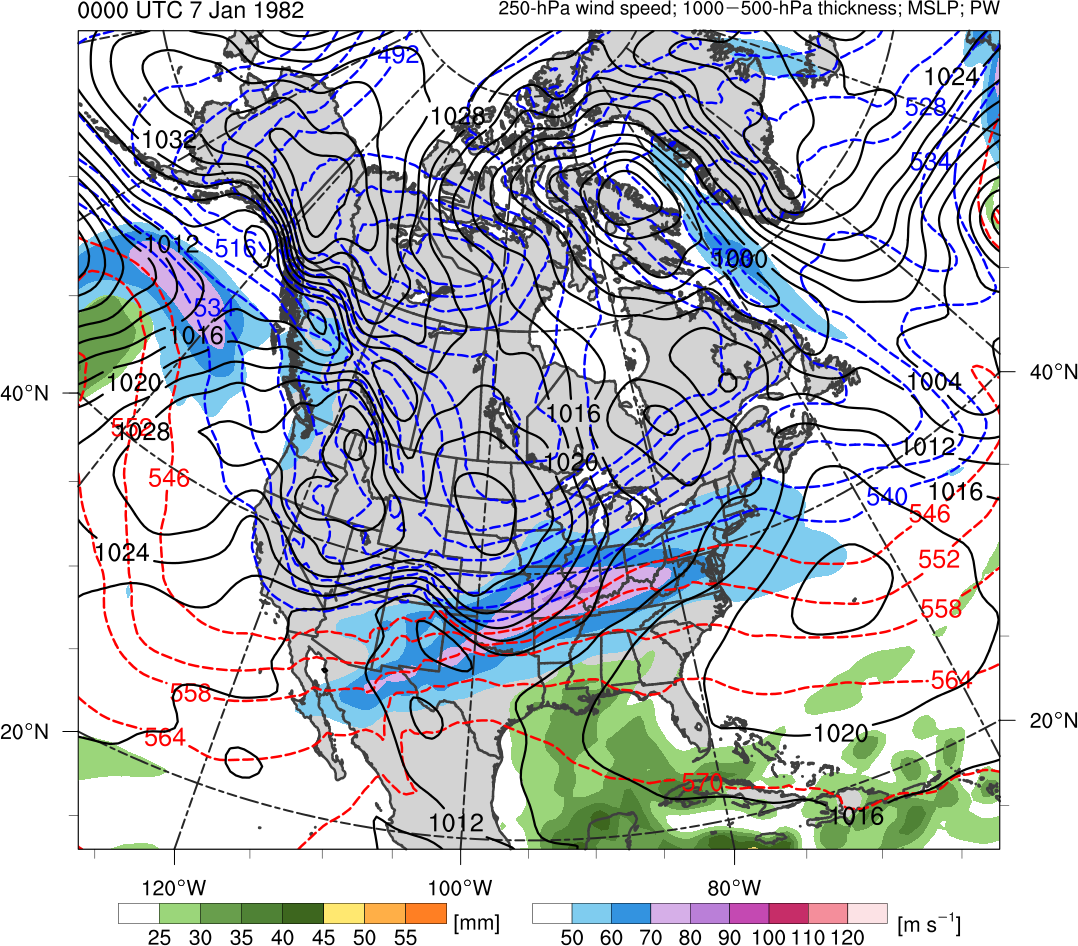 25
30
40
45
50
55
90
50
70
30
40
60
80
100
35
Potential temperature (K, shaded), wind speed (black, every 10 m s−1  starting at 30 m s−1), and wind (m s−1, flags and barbs) on 2-PVU surface
250-hPa wind speed (m s−1, shaded), 
1000–500-hPa thickness (dam, blue/red), 
SLP (hPa, black), PW (mm, shaded)
Synoptic Evolution
1200 UTC 5 Aug 2012
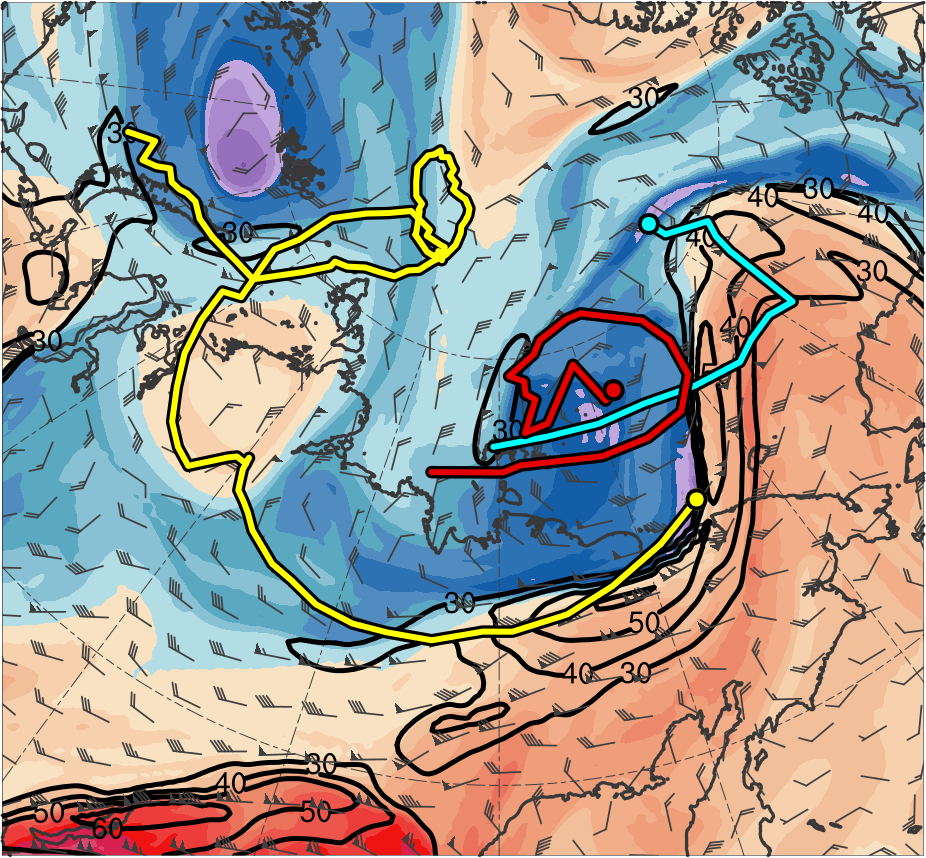 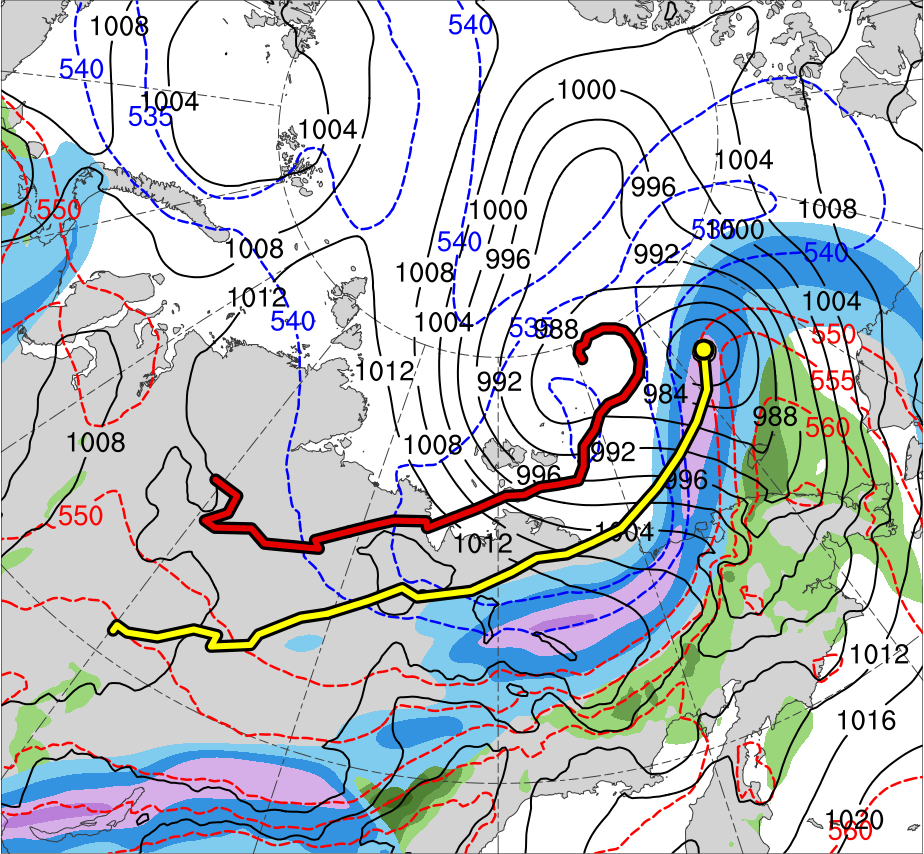 TPV 1
L1
TPV 2
AC12
TPV 3
(K)
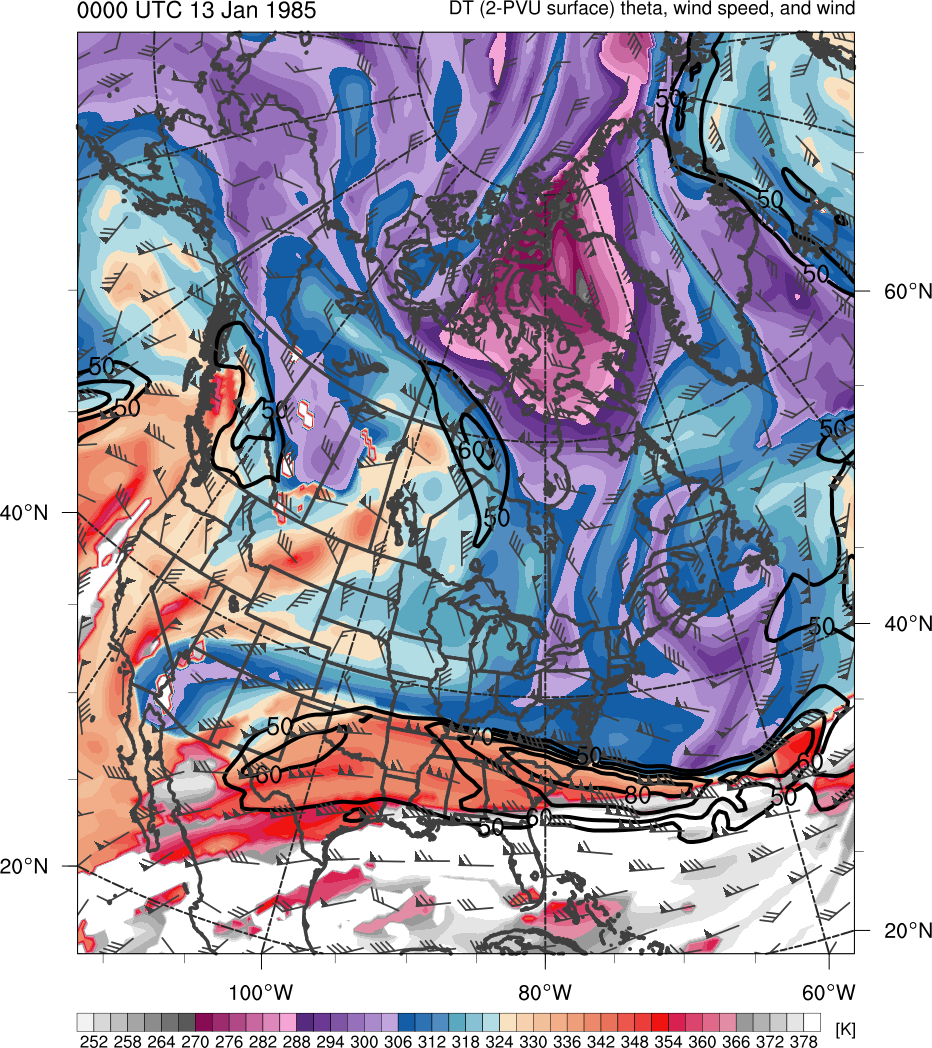 378
366
276
288
300
306
318
330
336
348
354
282
294
252
258
264
270
312
372
324
342
360
(m s−1 )
(mm)
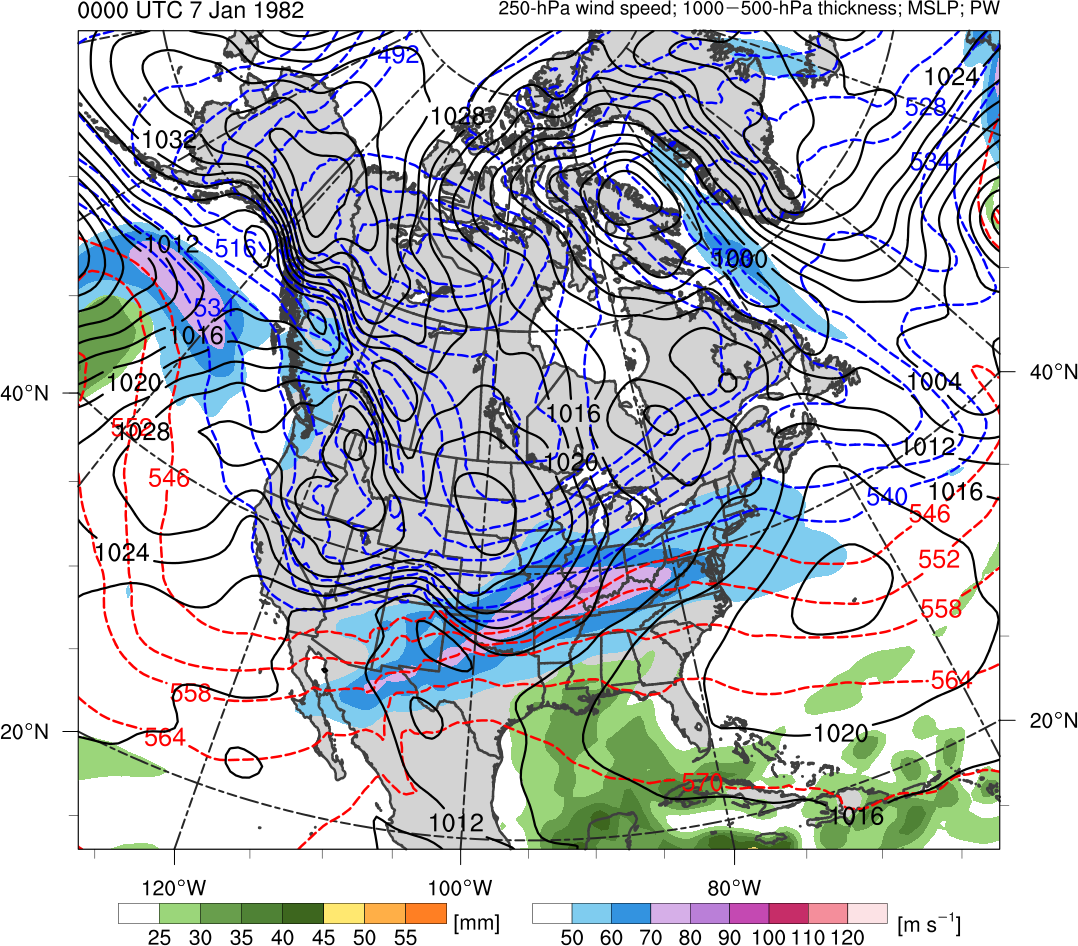 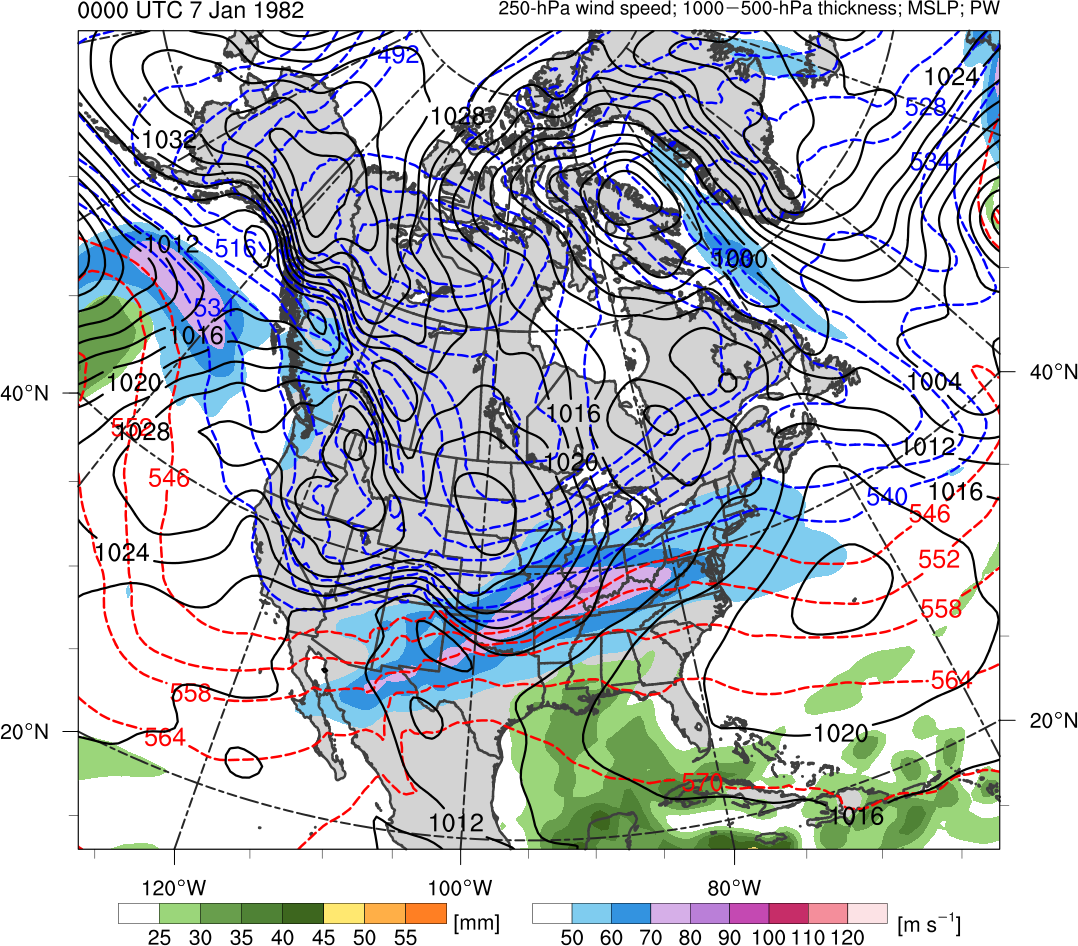 25
30
40
45
50
55
90
50
70
30
40
60
80
100
35
Potential temperature (K, shaded), wind speed (black, every 10 m s−1  starting at 30 m s−1), and wind (m s−1, flags and barbs) on 2-PVU surface
250-hPa wind speed (m s−1, shaded), 
1000–500-hPa thickness (dam, blue/red), 
SLP (hPa, black), PW (mm, shaded)
Synoptic Evolution
1800 UTC 5 Aug 2012
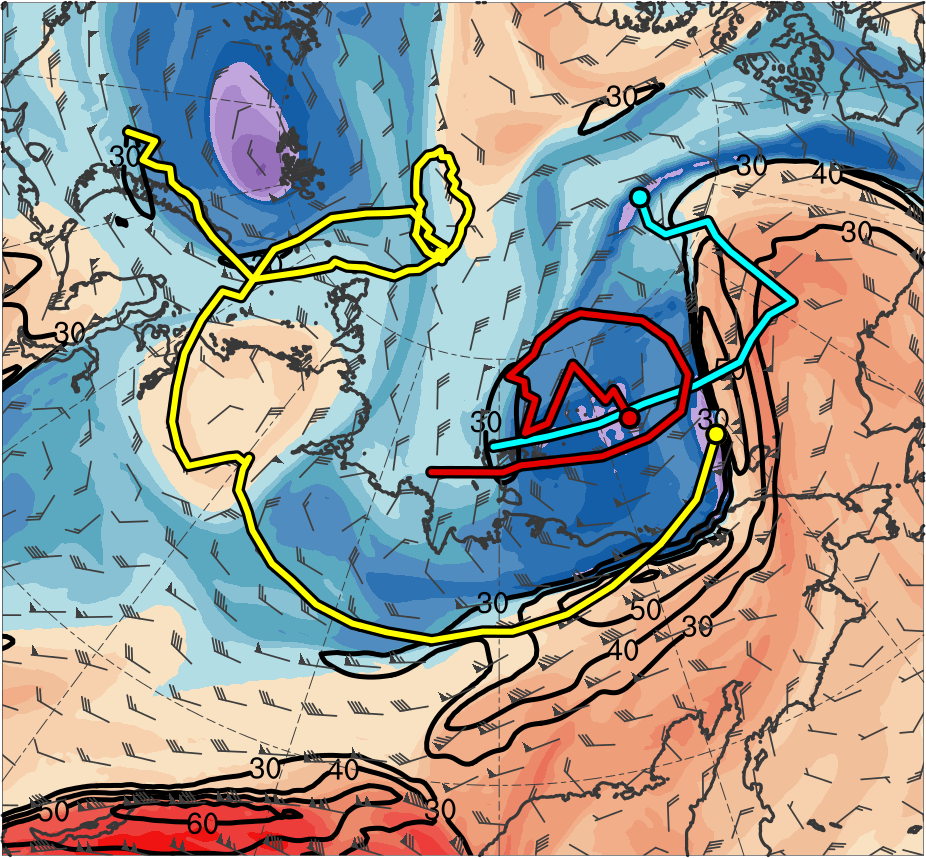 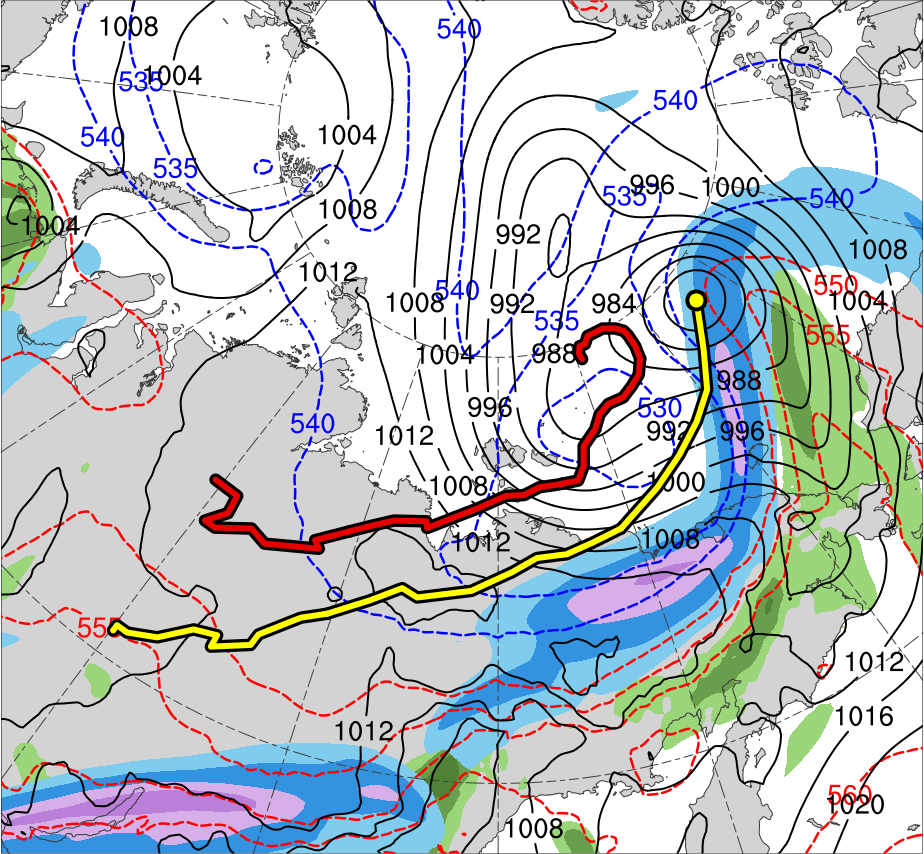 TPV 1
L1
TPV 2
AC12
TPV 3
(K)
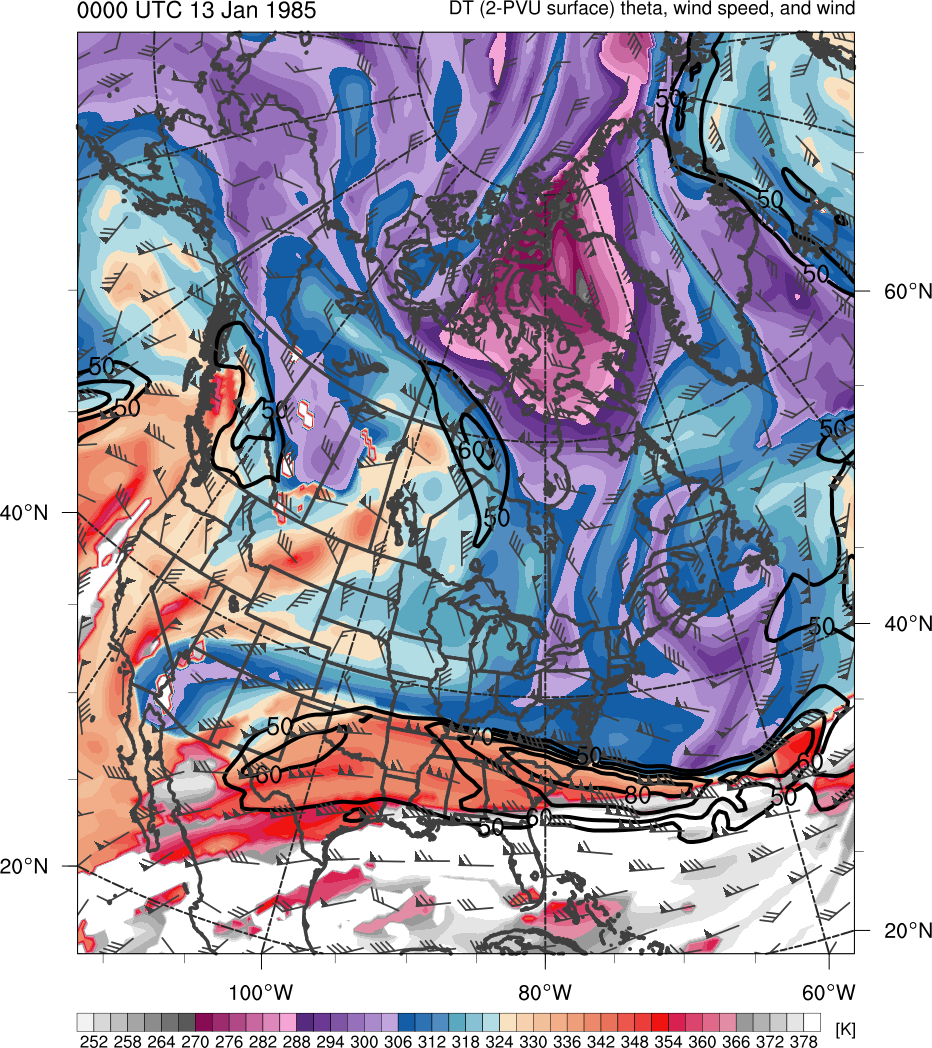 378
366
276
288
300
306
318
330
336
348
354
282
294
252
258
264
270
312
372
324
342
360
(m s−1 )
(mm)
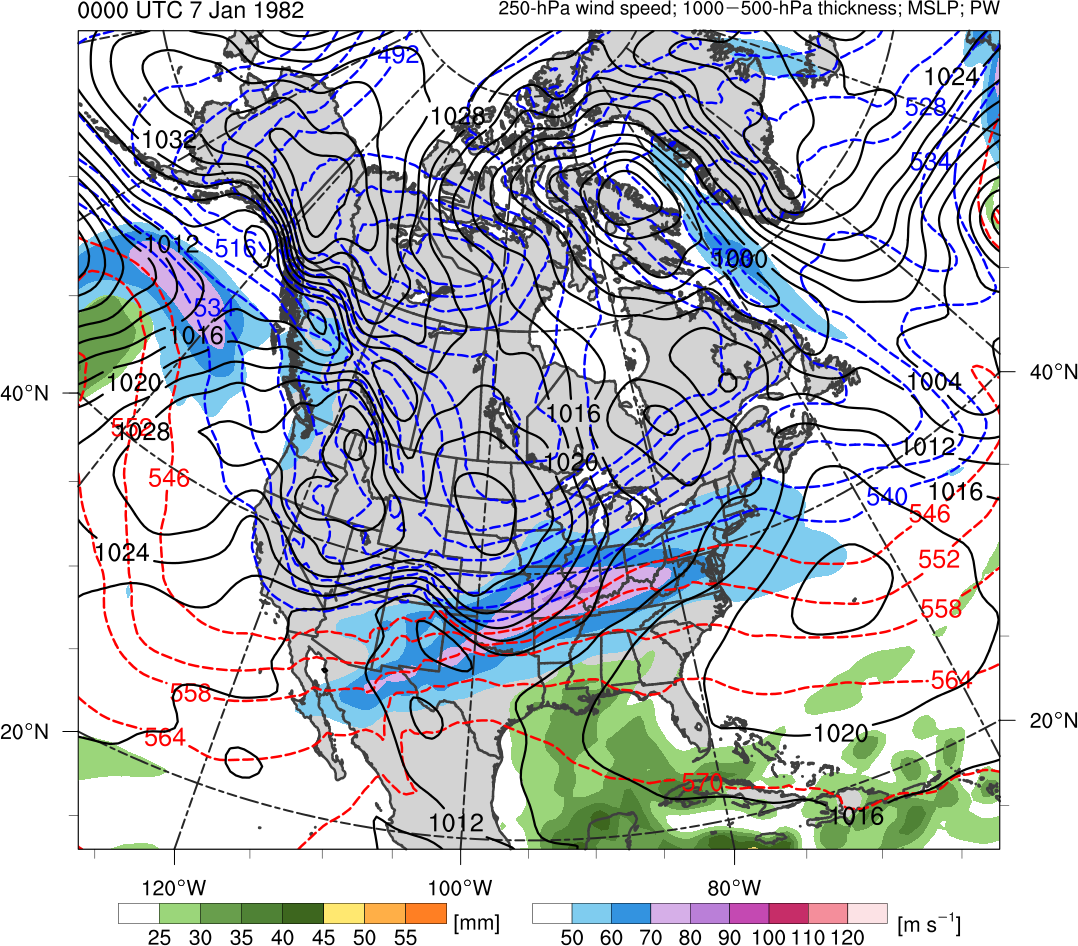 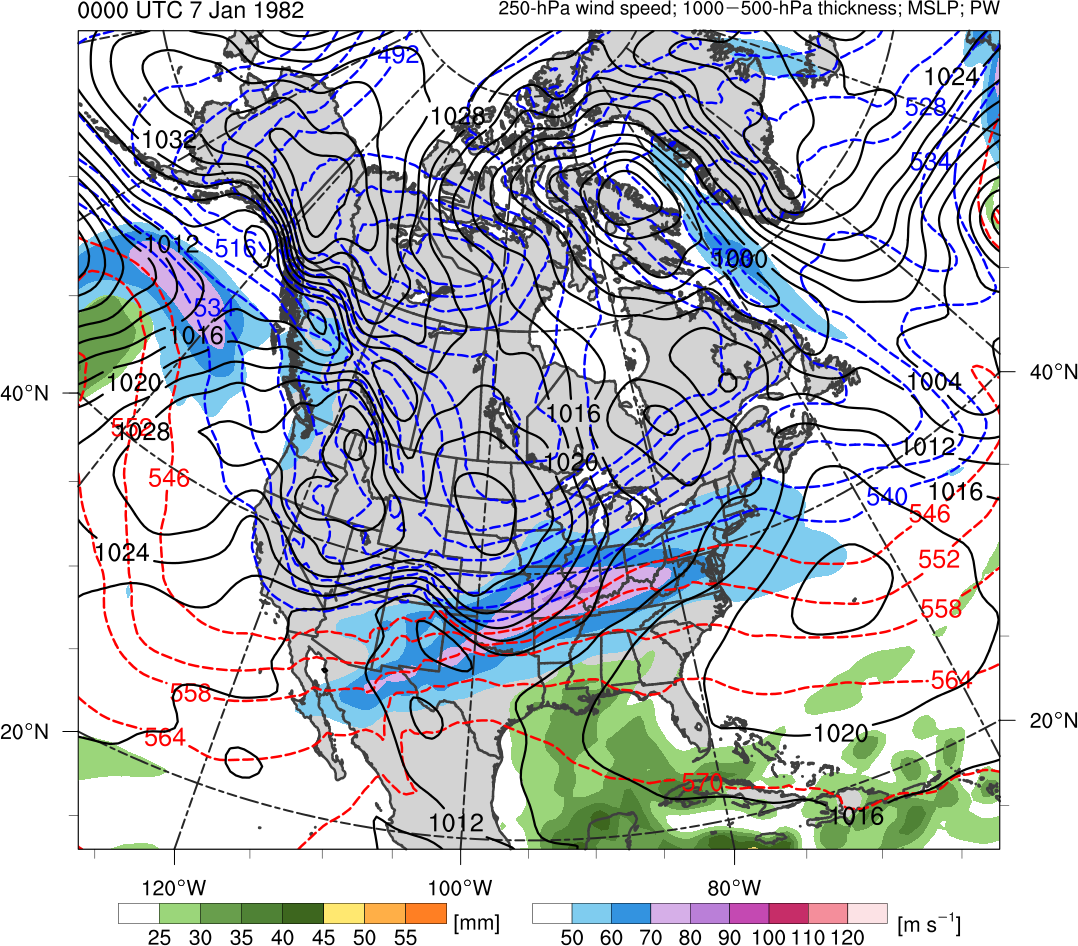 25
30
40
45
50
55
90
50
70
30
40
60
80
100
35
Potential temperature (K, shaded), wind speed (black, every 10 m s−1  starting at 30 m s−1), and wind (m s−1, flags and barbs) on 2-PVU surface
250-hPa wind speed (m s−1, shaded), 
1000–500-hPa thickness (dam, blue/red), 
SLP (hPa, black), PW (mm, shaded)
Synoptic Evolution
0000 UTC 6 Aug 2012
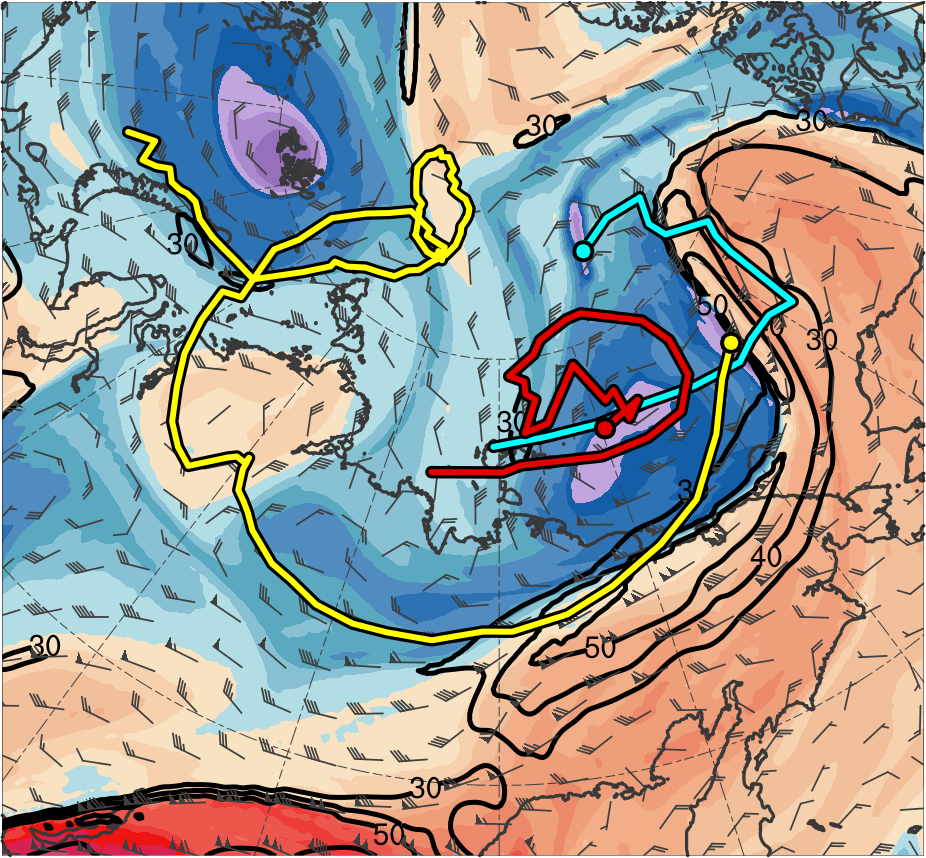 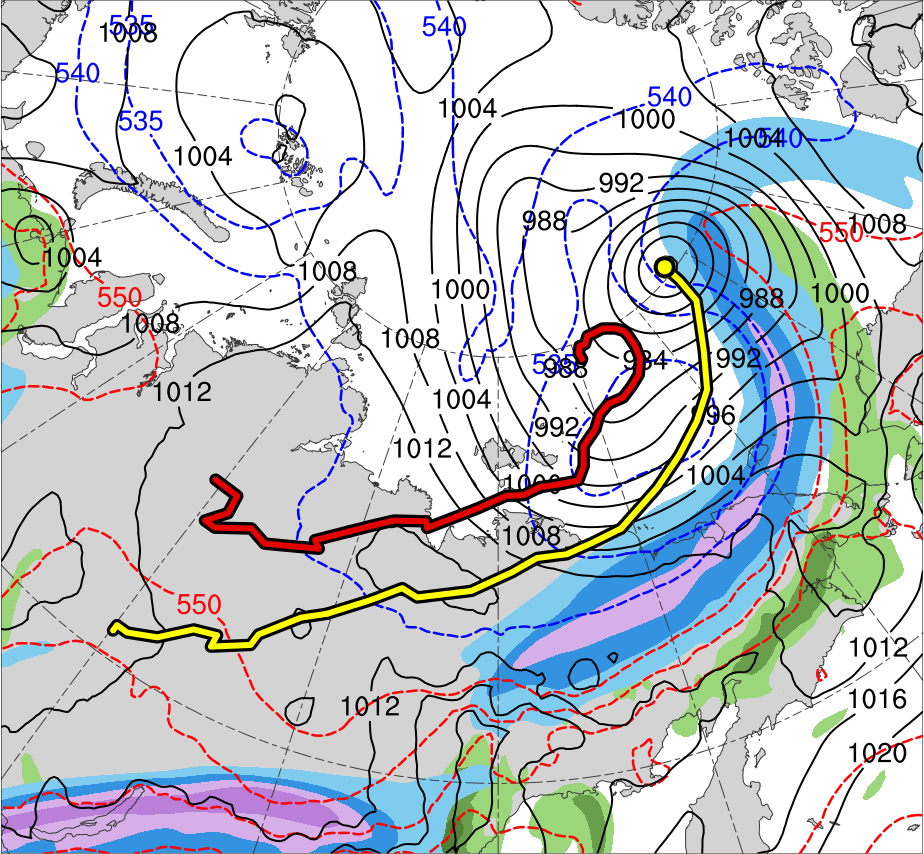 TPV 1
L1
TPV 2
AC12
TPV 3
(K)
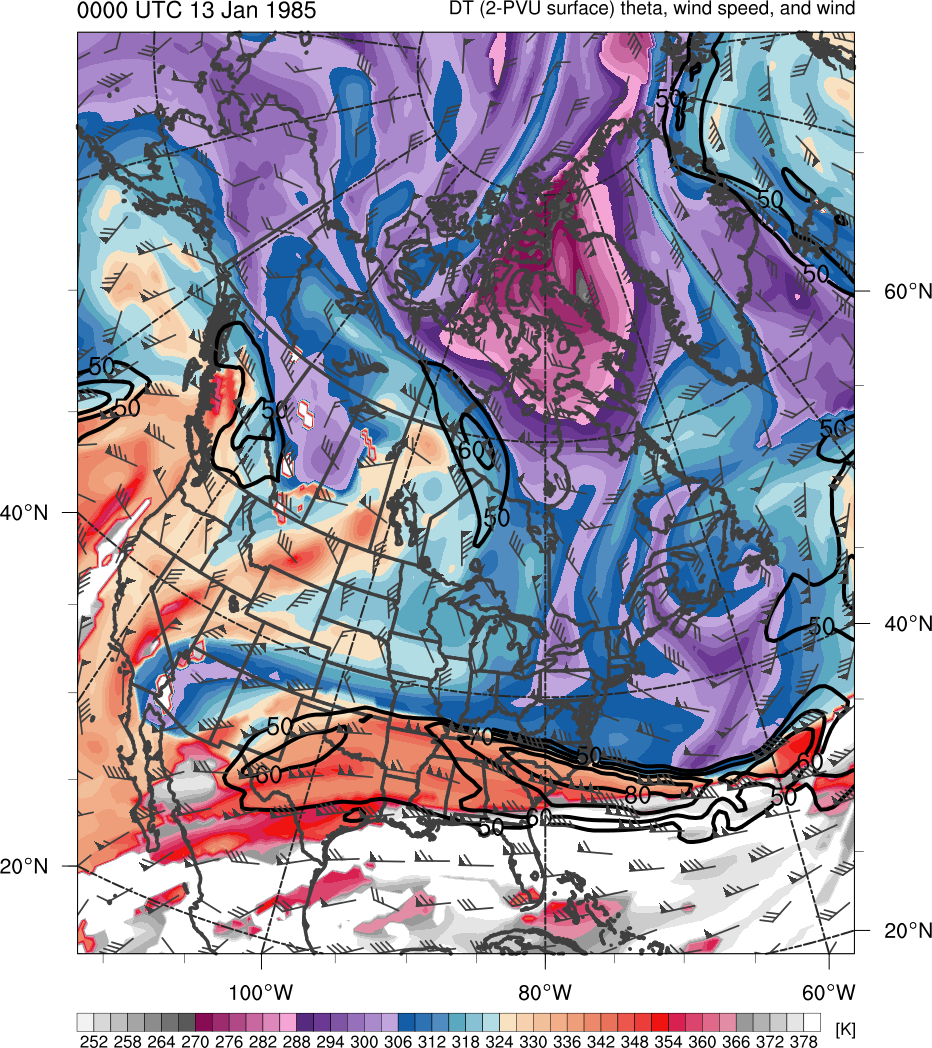 378
366
276
288
300
306
318
330
336
348
354
282
294
252
258
264
270
312
372
324
342
360
(m s−1 )
(mm)
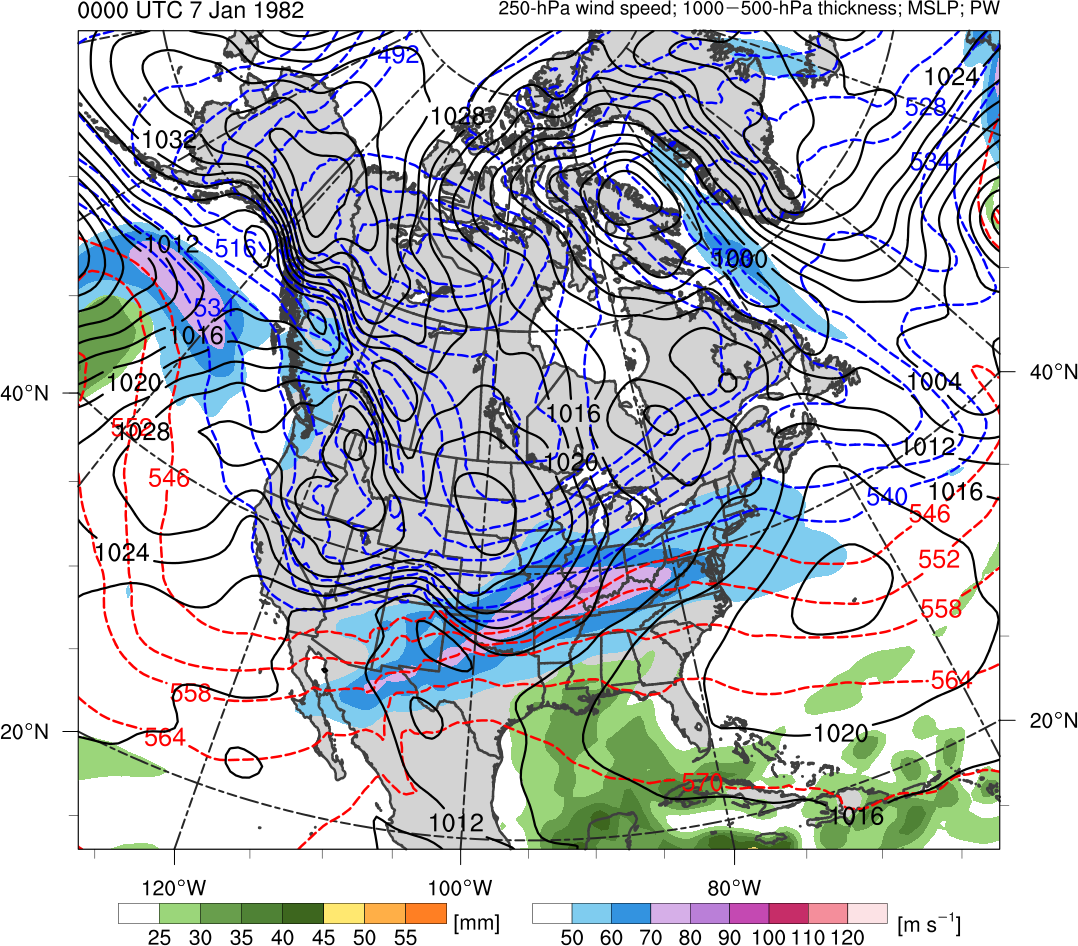 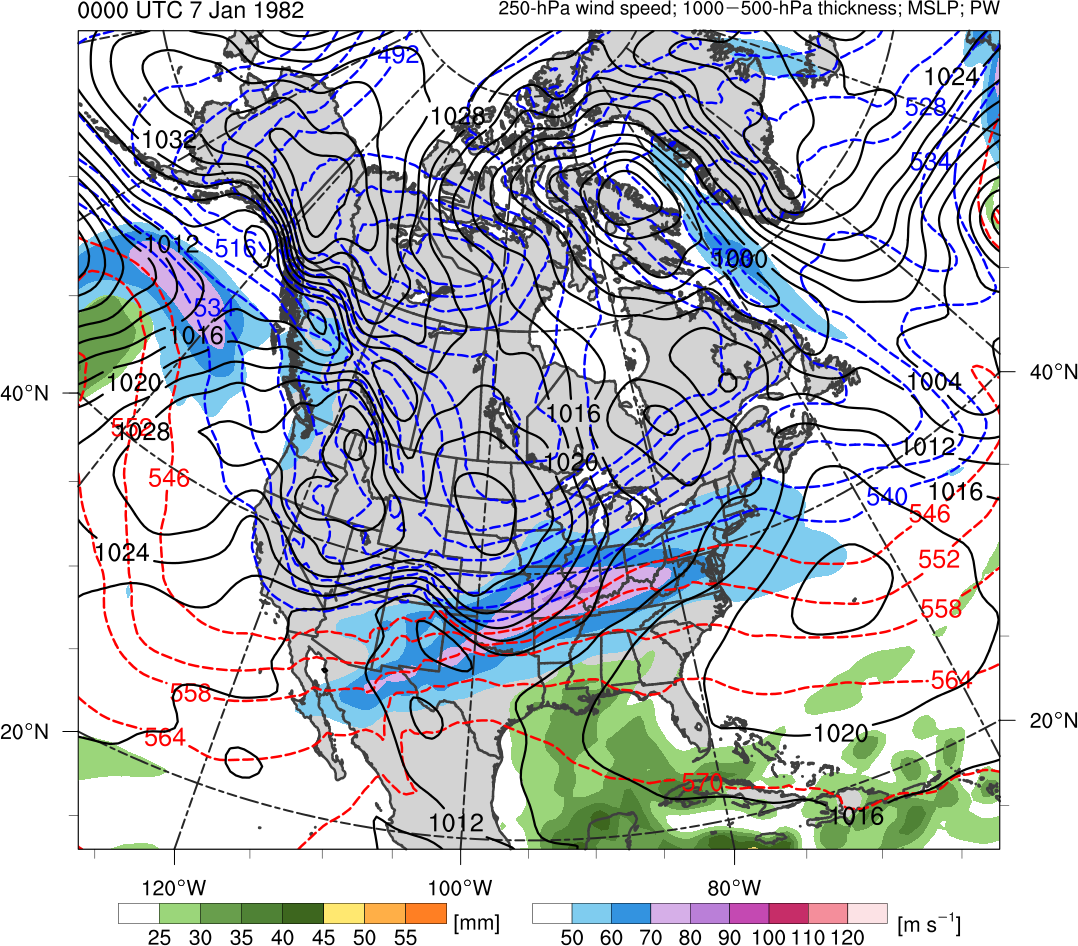 25
30
40
45
50
55
90
50
70
30
40
60
80
100
35
Potential temperature (K, shaded), wind speed (black, every 10 m s−1  starting at 30 m s−1), and wind (m s−1, flags and barbs) on 2-PVU surface
250-hPa wind speed (m s−1, shaded), 
1000–500-hPa thickness (dam, blue/red), 
SLP (hPa, black), PW (mm, shaded)
Synoptic Evolution
0600 UTC 6 Aug 2012
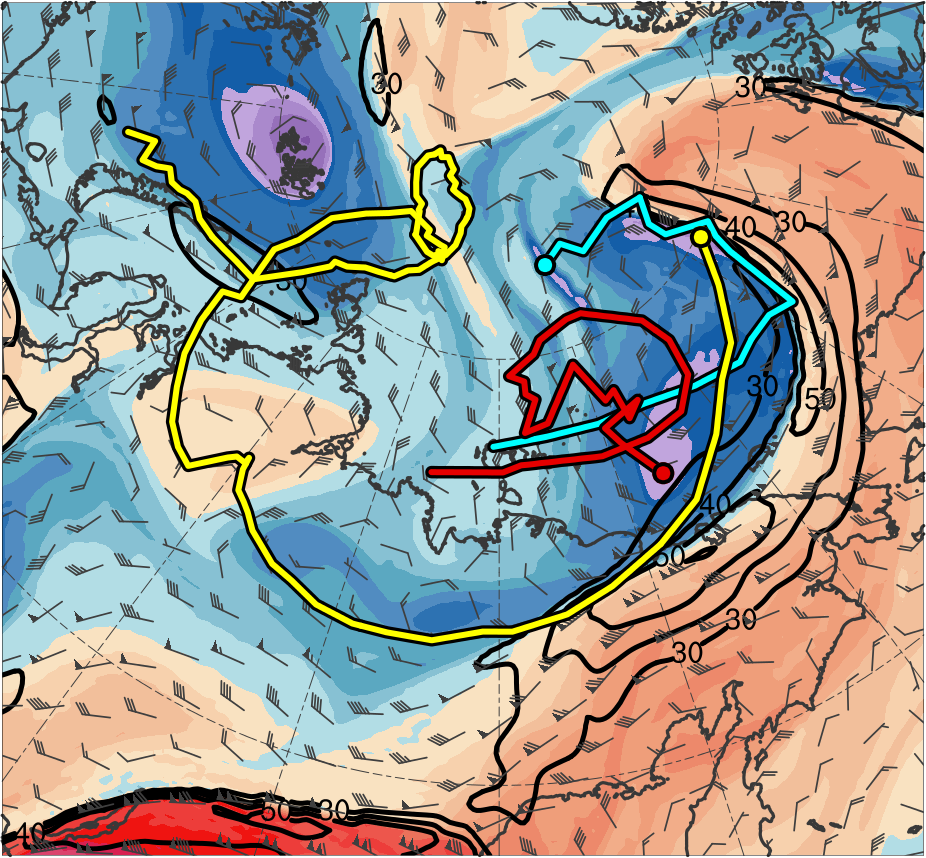 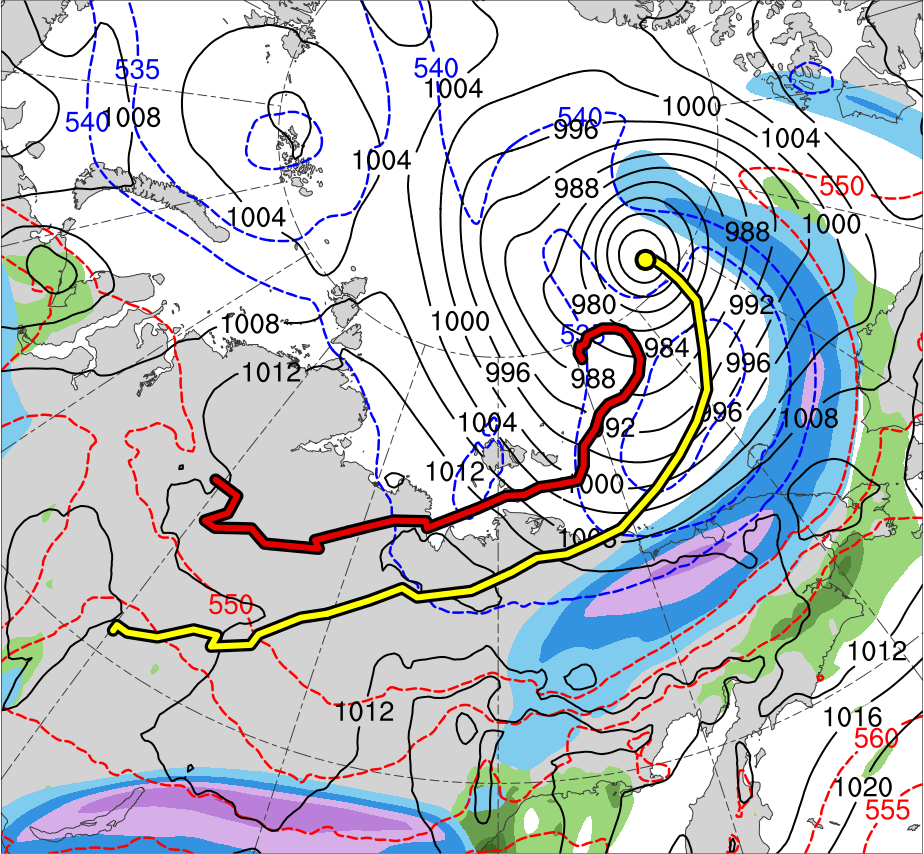 TPV 1
L1
TPV 2
AC12
TPV 3
(K)
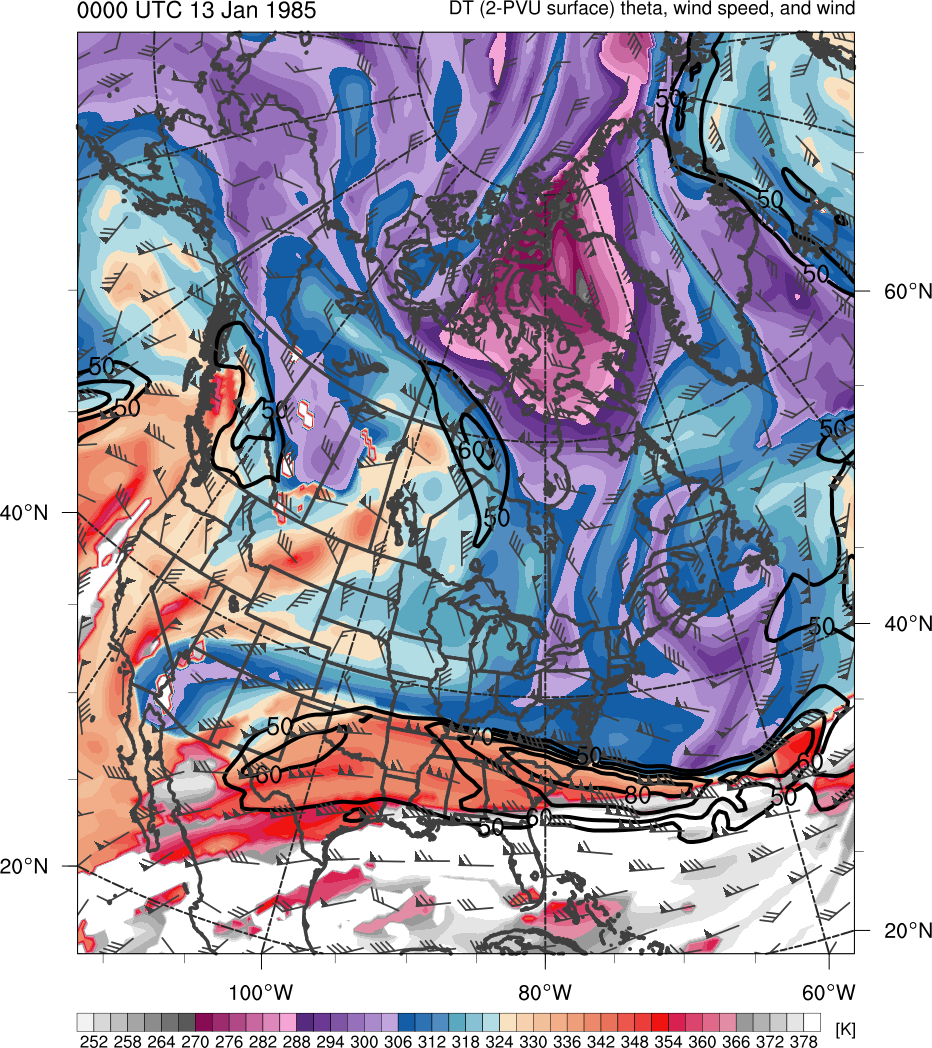 378
366
276
288
300
306
318
330
336
348
354
282
294
252
258
264
270
312
372
324
342
360
(m s−1 )
(mm)
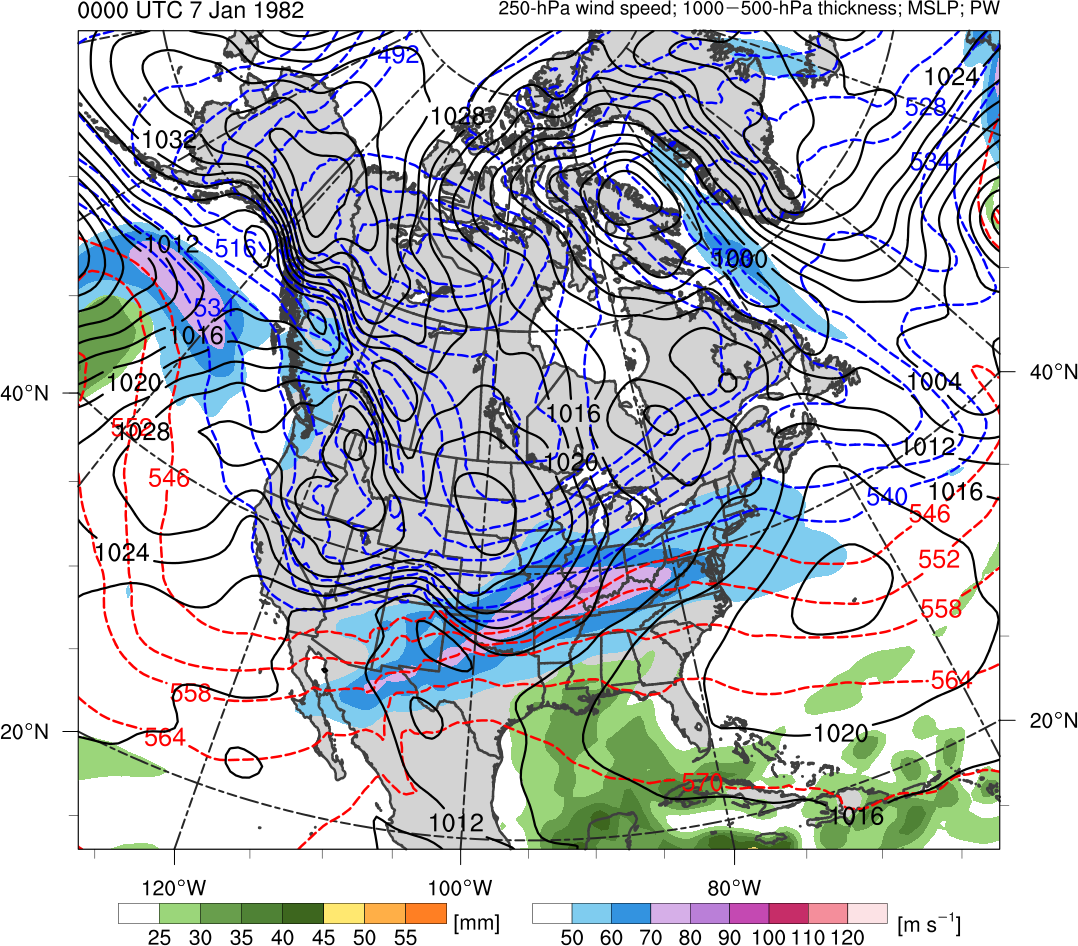 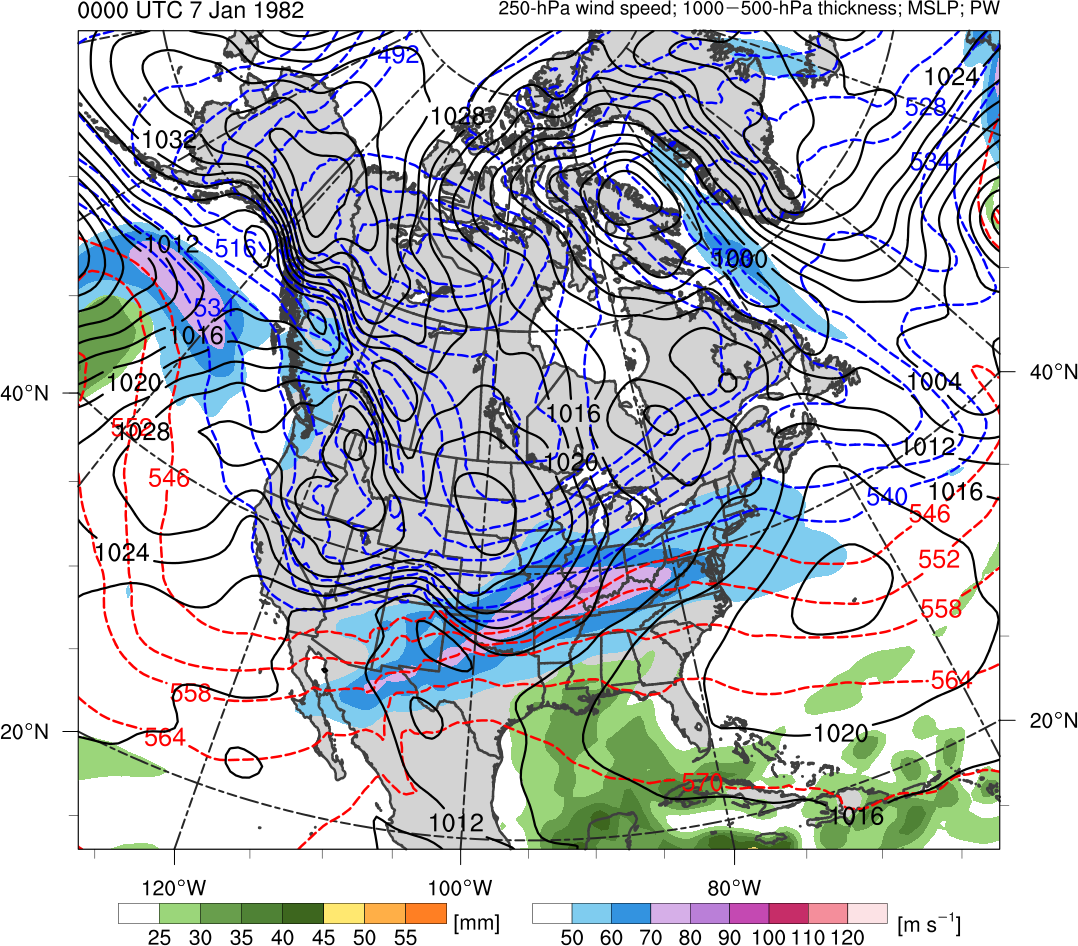 25
30
40
45
50
55
90
50
70
30
40
60
80
100
35
Potential temperature (K, shaded), wind speed (black, every 10 m s−1  starting at 30 m s−1), and wind (m s−1, flags and barbs) on 2-PVU surface
250-hPa wind speed (m s−1, shaded), 
1000–500-hPa thickness (dam, blue/red), 
SLP (hPa, black), PW (mm, shaded)
Synoptic Evolution
1200 UTC 6 Aug 2012
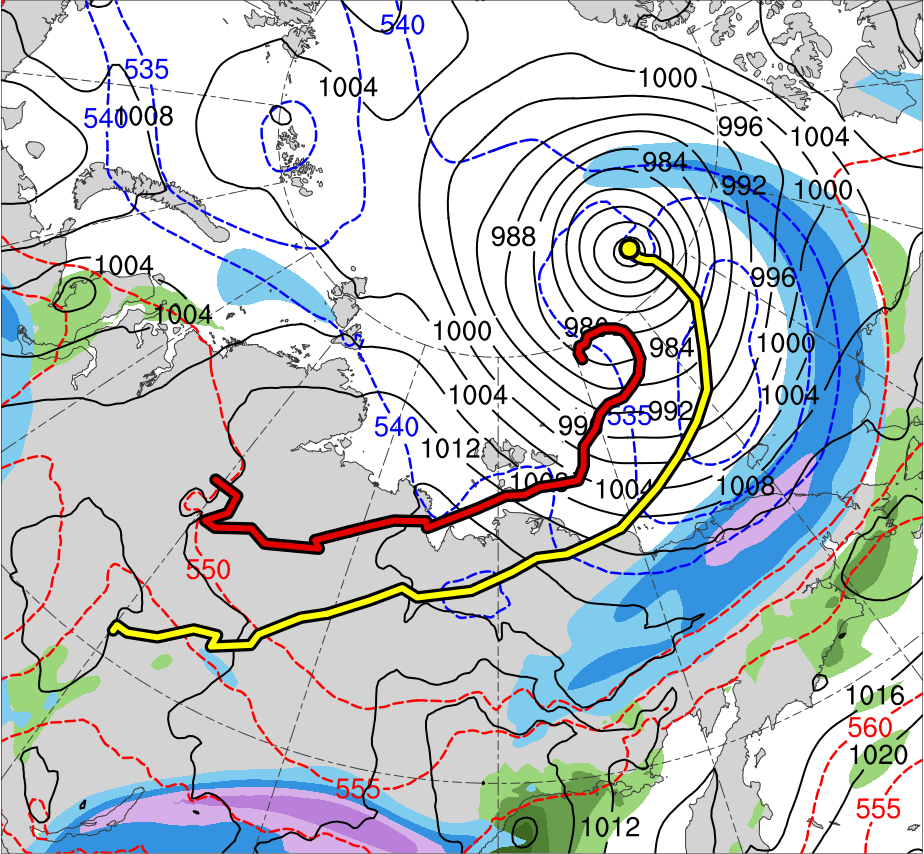 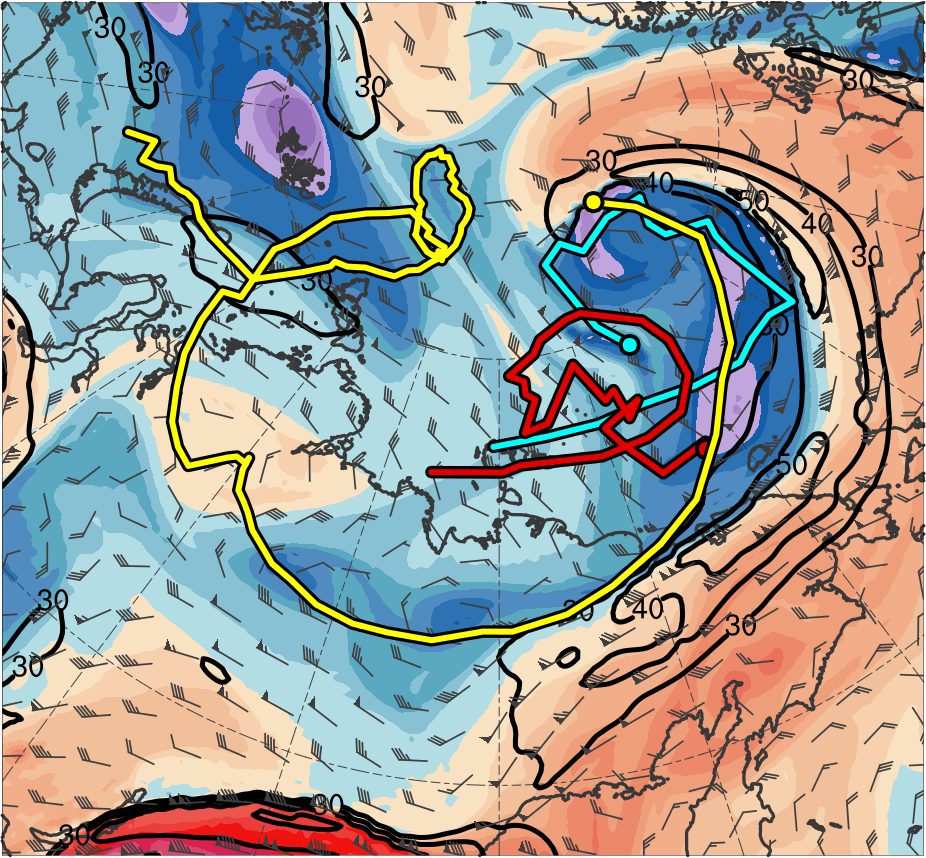 TPV 1
L1
TPV 2
AC12
TPV 3
(K)
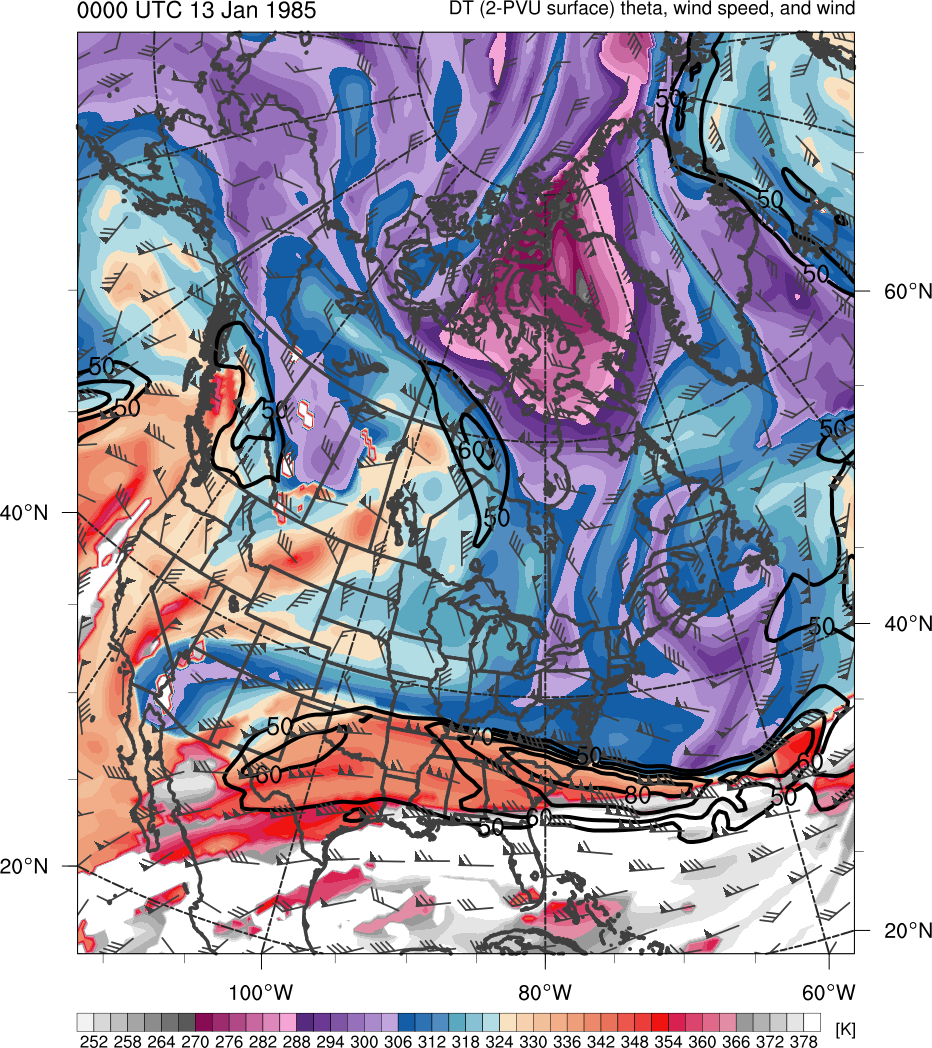 378
366
276
288
300
306
318
330
336
348
354
282
294
252
258
264
270
312
372
324
342
360
(m s−1 )
(mm)
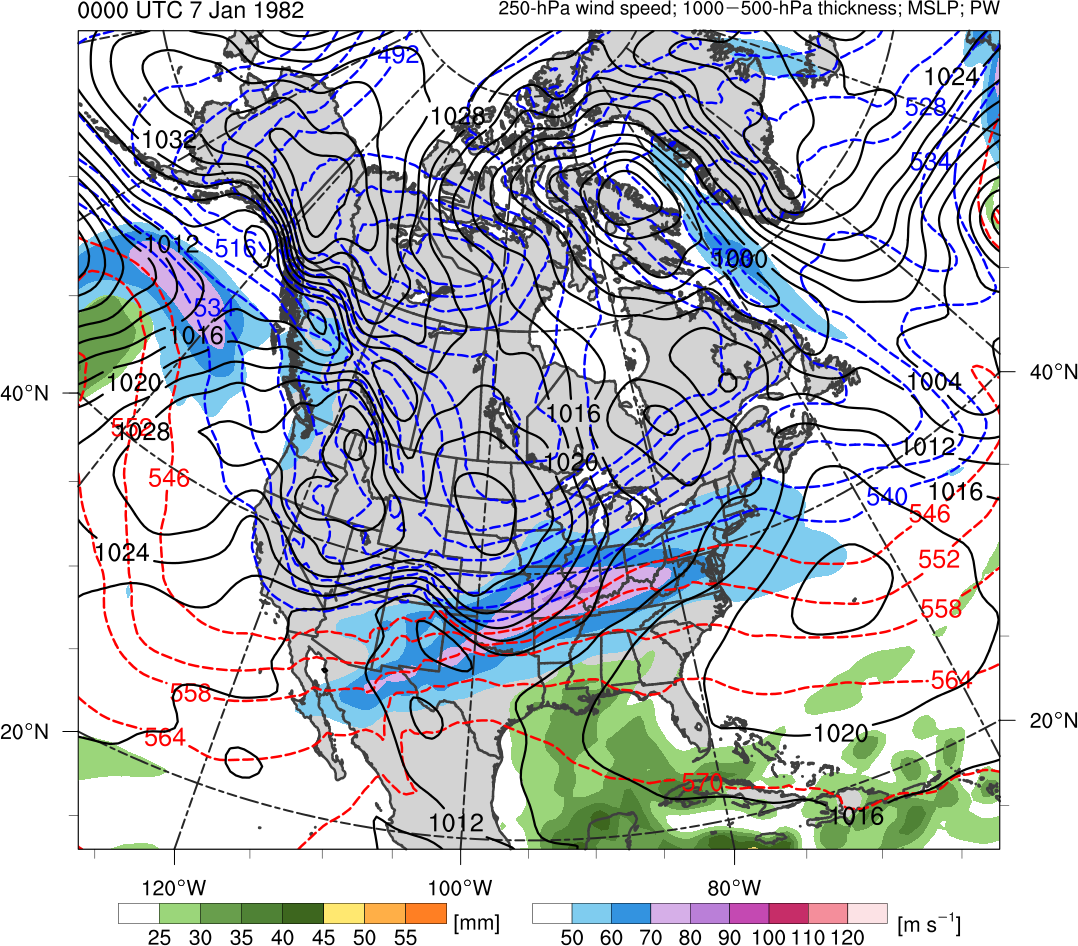 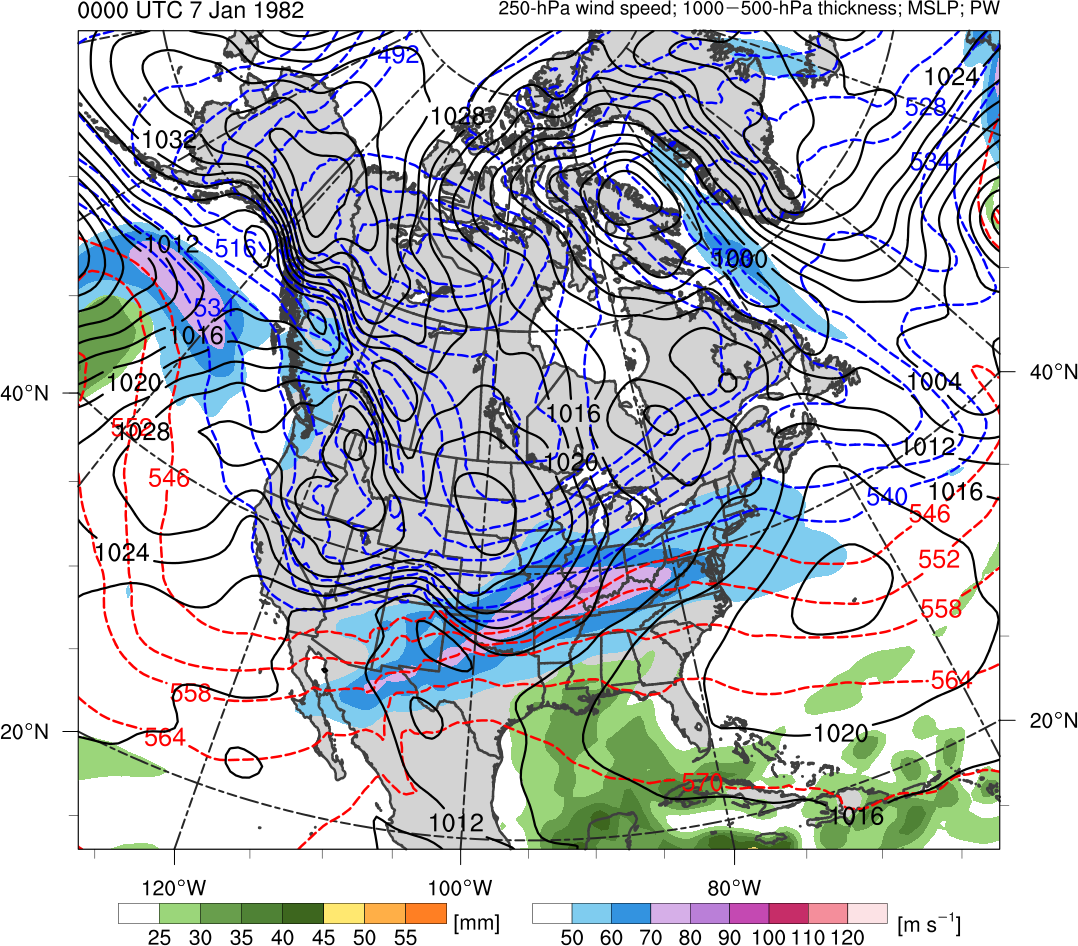 25
30
40
45
50
55
90
50
70
30
40
60
80
100
35
Potential temperature (K, shaded), wind speed (black, every 10 m s−1  starting at 30 m s−1), and wind (m s−1, flags and barbs) on 2-PVU surface
250-hPa wind speed (m s−1, shaded), 
1000–500-hPa thickness (dam, blue/red), 
SLP (hPa, black), PW (mm, shaded)
Synoptic Evolution
1800 UTC 6 Aug 2012
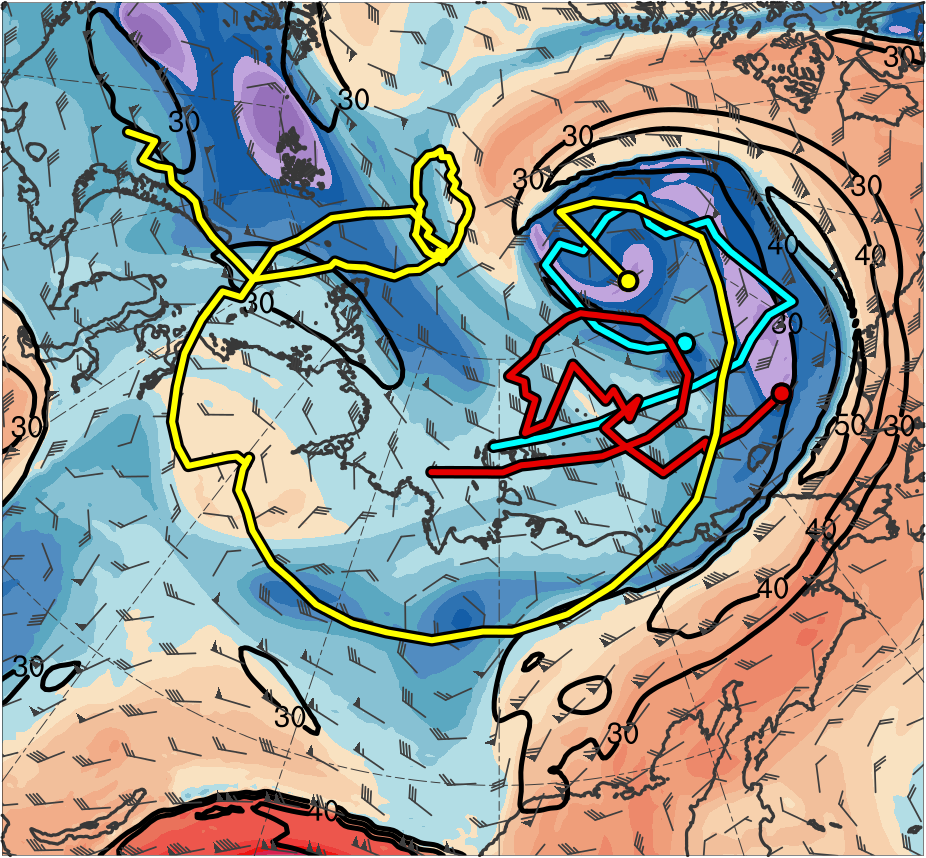 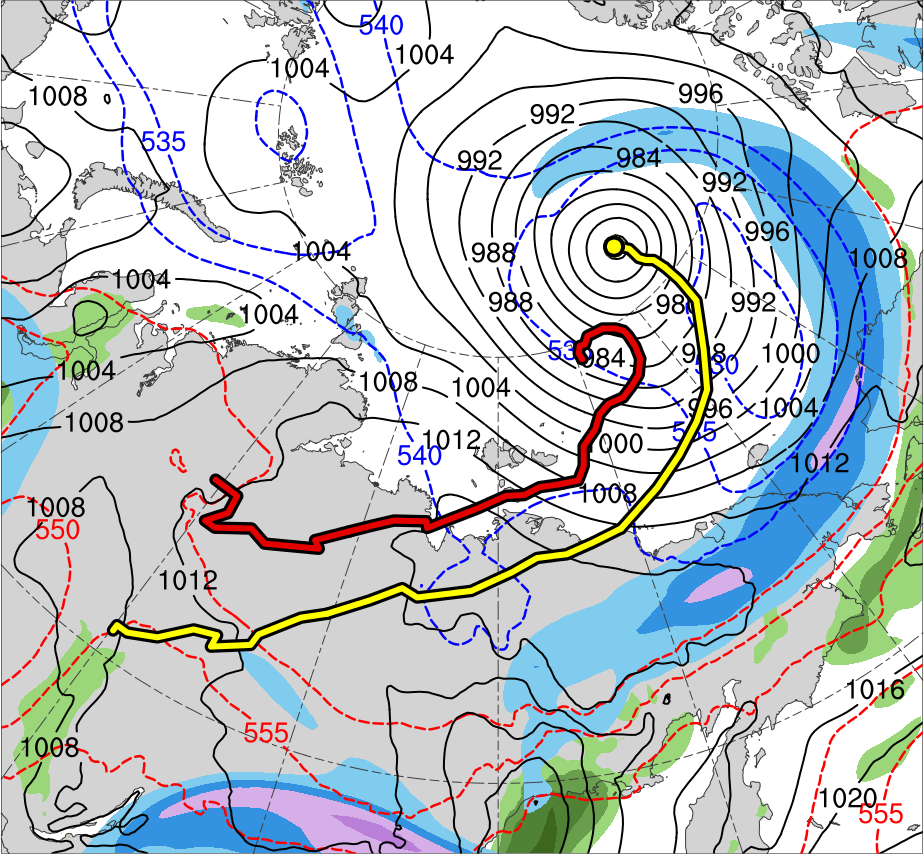 TPV 1
L1
TPV 2
AC12
TPV 3
(K)
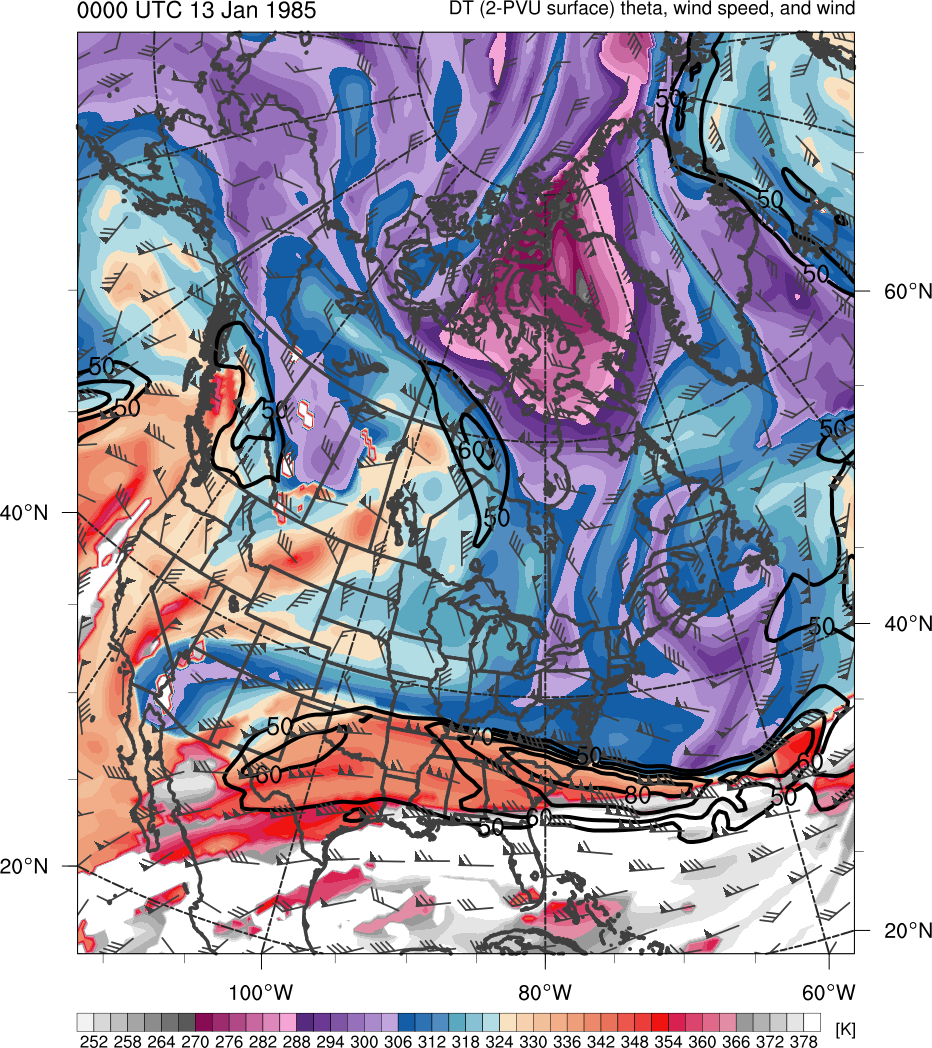 378
366
276
288
300
306
318
330
336
348
354
282
294
252
258
264
270
312
372
324
342
360
(m s−1 )
(mm)
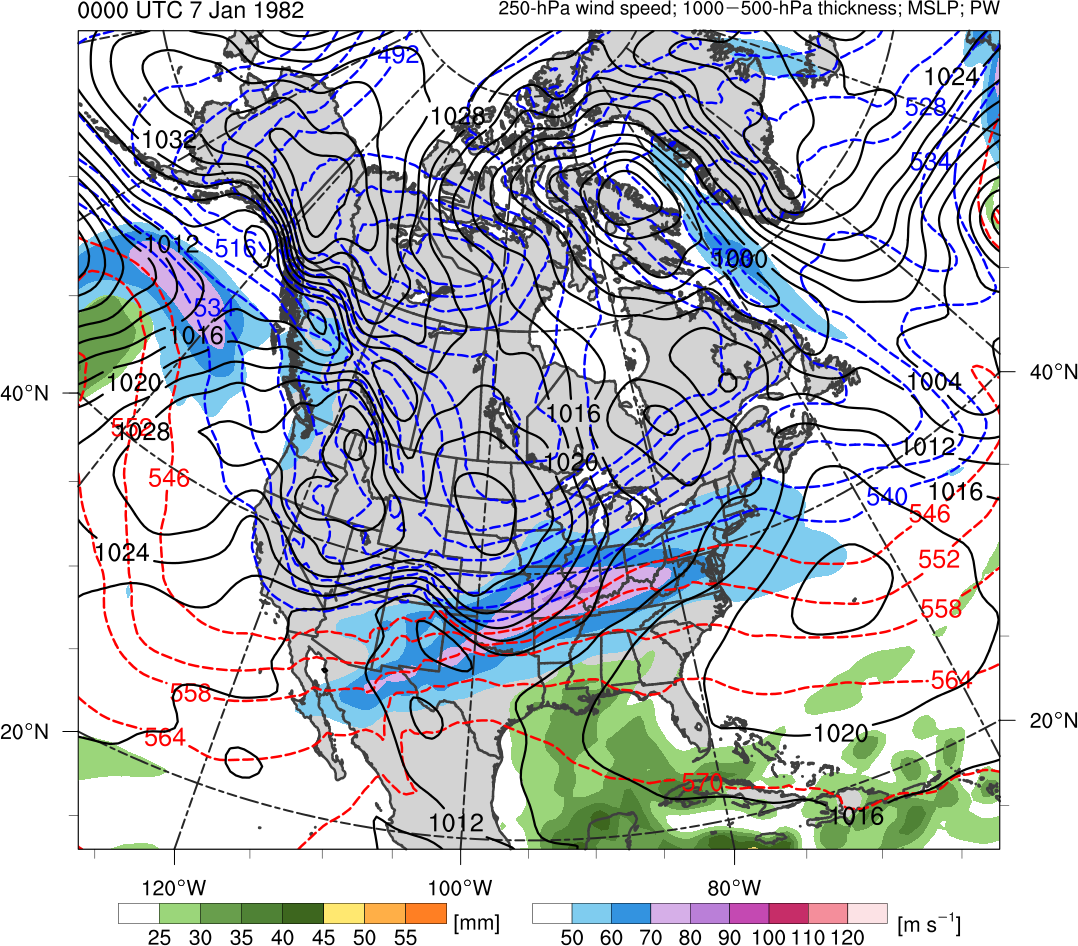 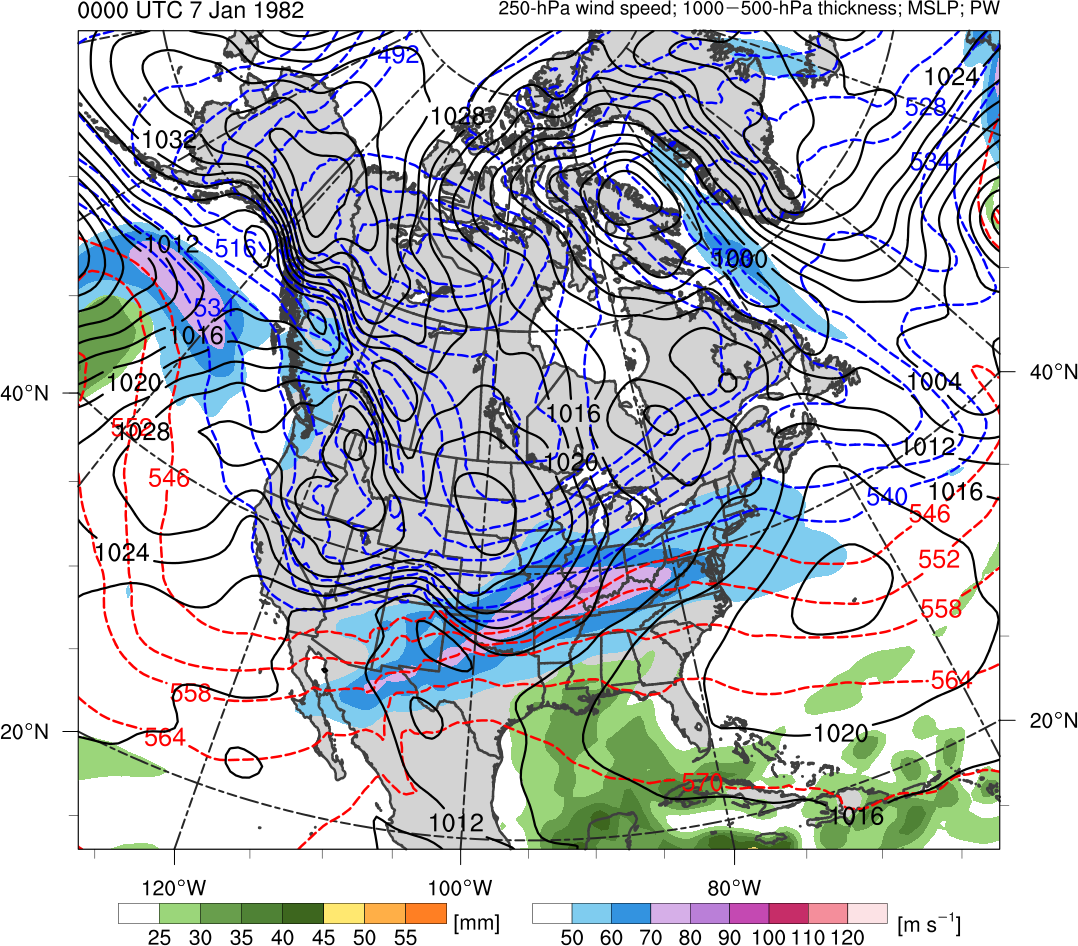 25
30
40
45
50
55
90
50
70
30
40
60
80
100
35
Potential temperature (K, shaded), wind speed (black, every 10 m s−1  starting at 30 m s−1), and wind (m s−1, flags and barbs) on 2-PVU surface
250-hPa wind speed (m s−1, shaded), 
1000–500-hPa thickness (dam, blue/red), 
SLP (hPa, black), PW (mm, shaded)
Synoptic Evolution
0000 UTC 7 Aug 2012
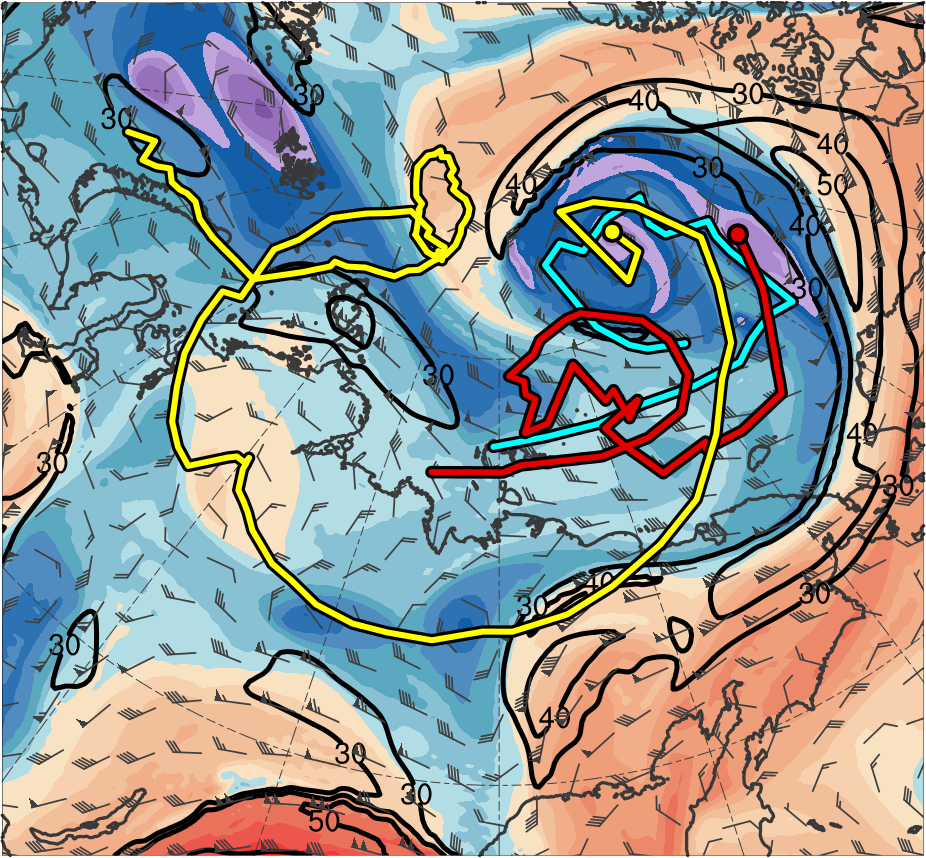 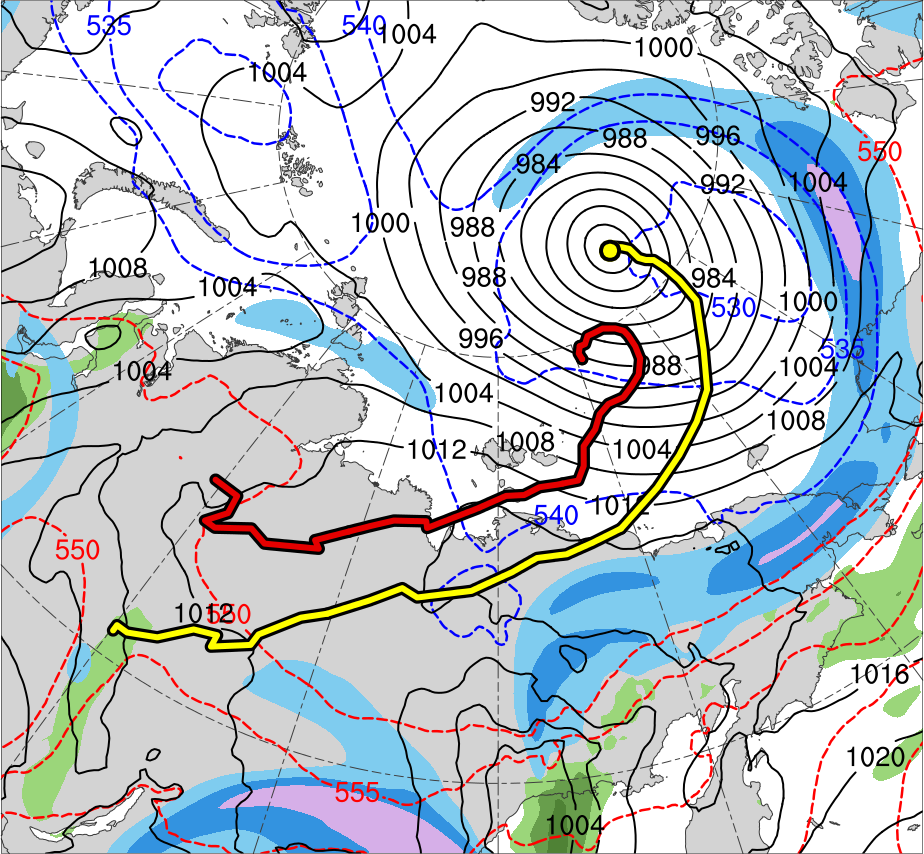 TPV 1
L1
TPV 2
AC12
TPV 3
(K)
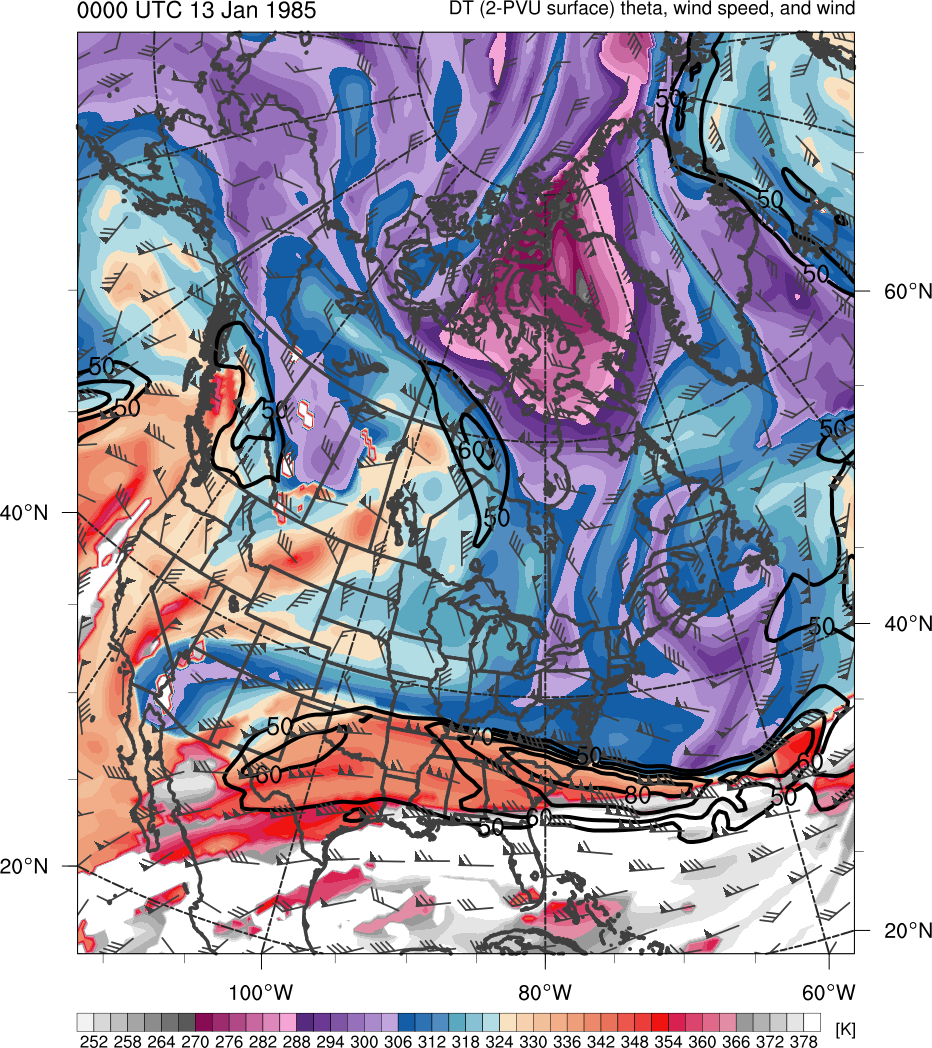 378
366
276
288
300
306
318
330
336
348
354
282
294
252
258
264
270
312
372
324
342
360
(m s−1 )
(mm)
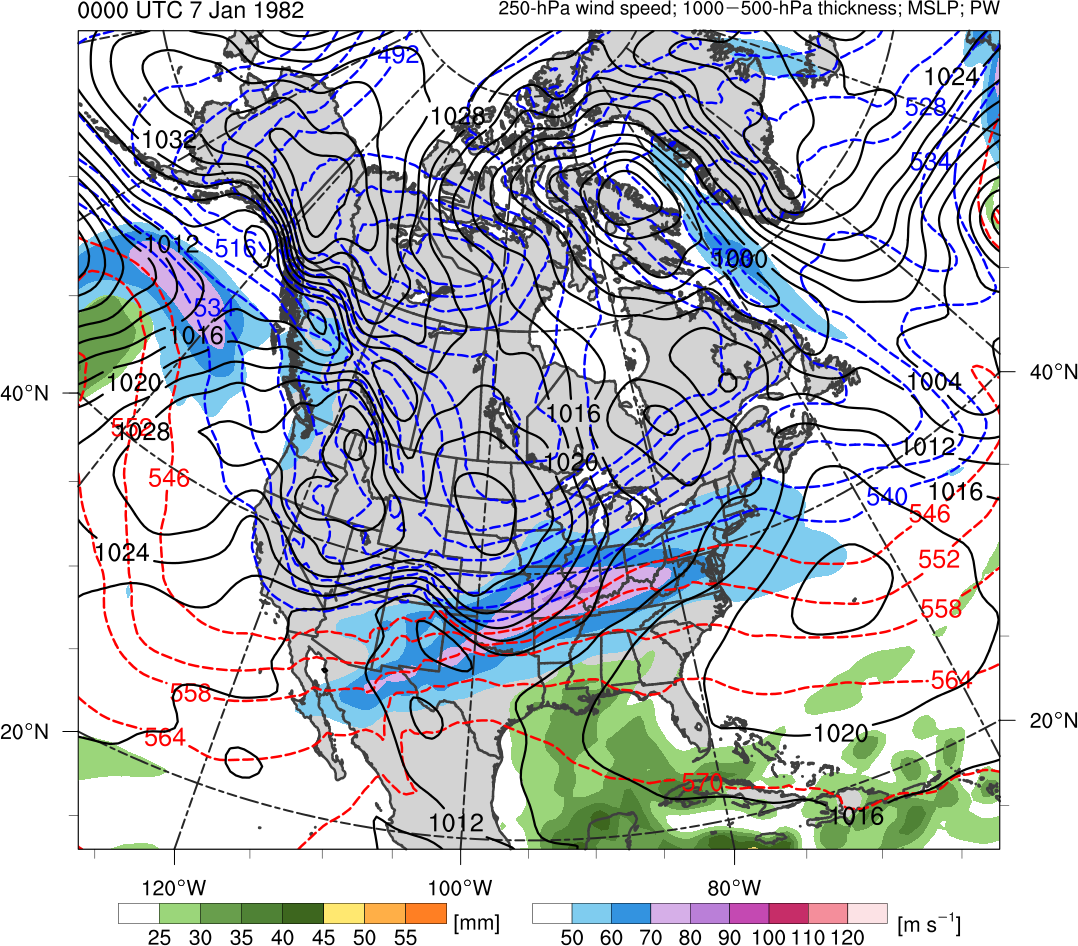 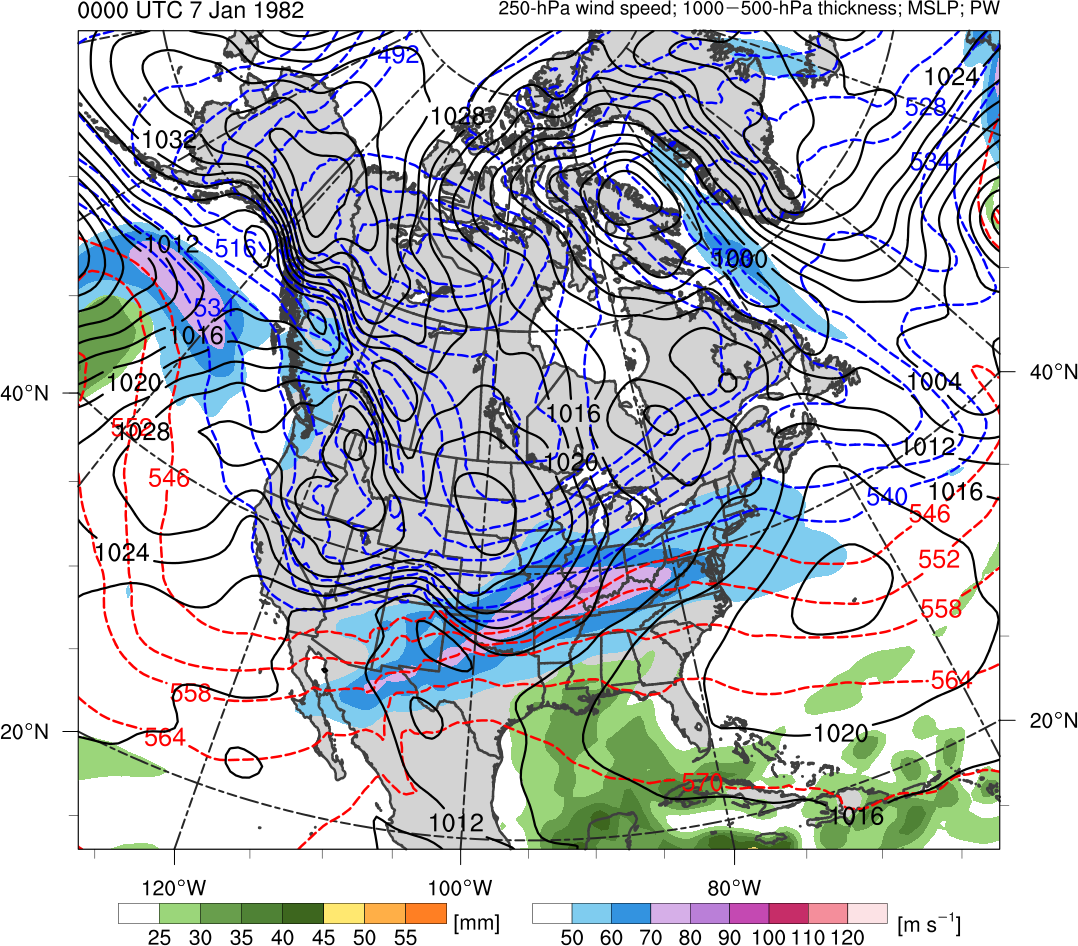 25
30
40
45
50
55
90
50
70
30
40
60
80
100
35
Potential temperature (K, shaded), wind speed (black, every 10 m s−1  starting at 30 m s−1), and wind (m s−1, flags and barbs) on 2-PVU surface
250-hPa wind speed (m s−1, shaded), 
1000–500-hPa thickness (dam, blue/red), 
SLP (hPa, black), PW (mm, shaded)
Synoptic Evolution
0600 UTC 7 Aug 2012
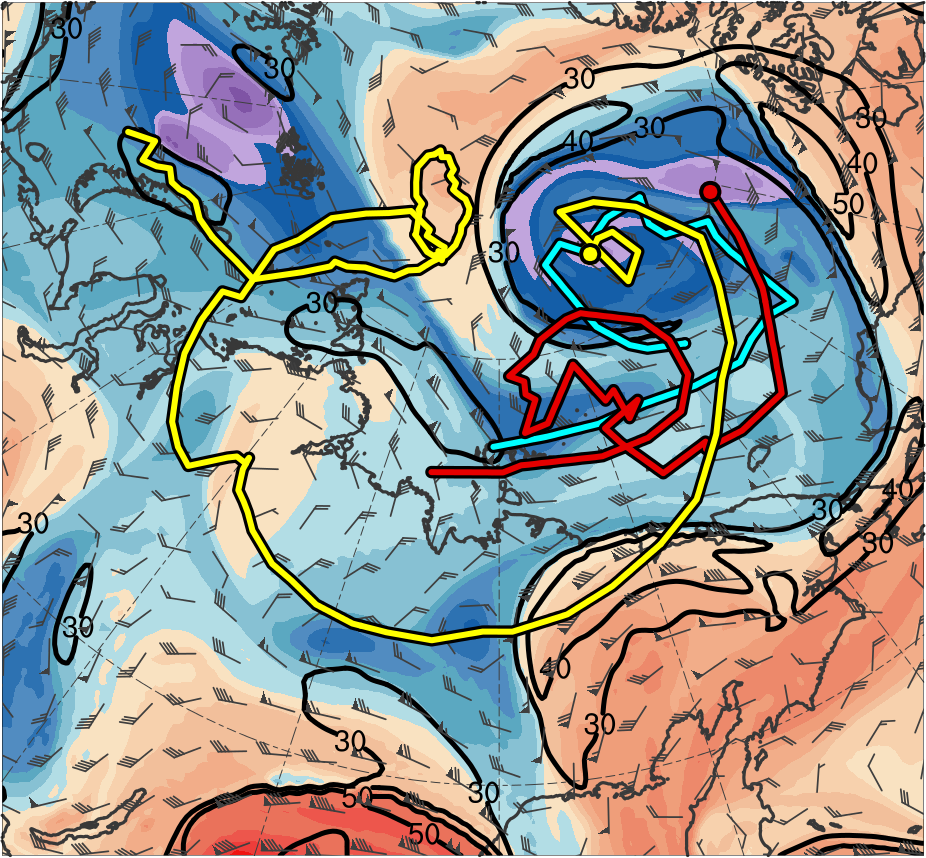 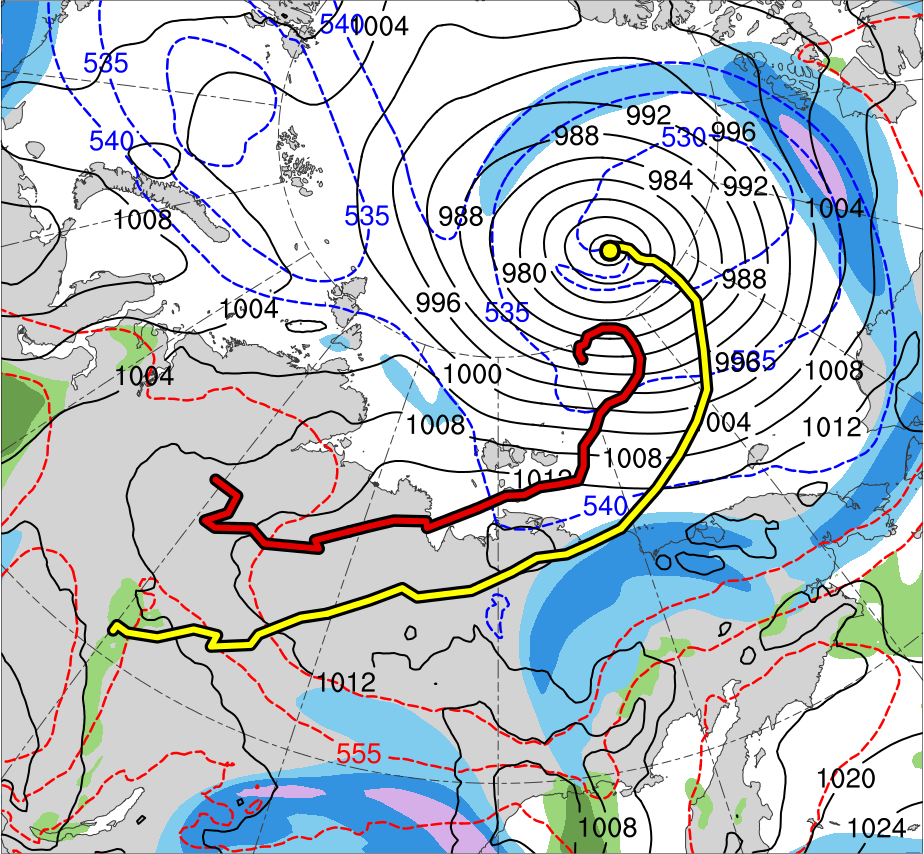 TPV 1
L1
TPV 2
AC12
TPV 3
(K)
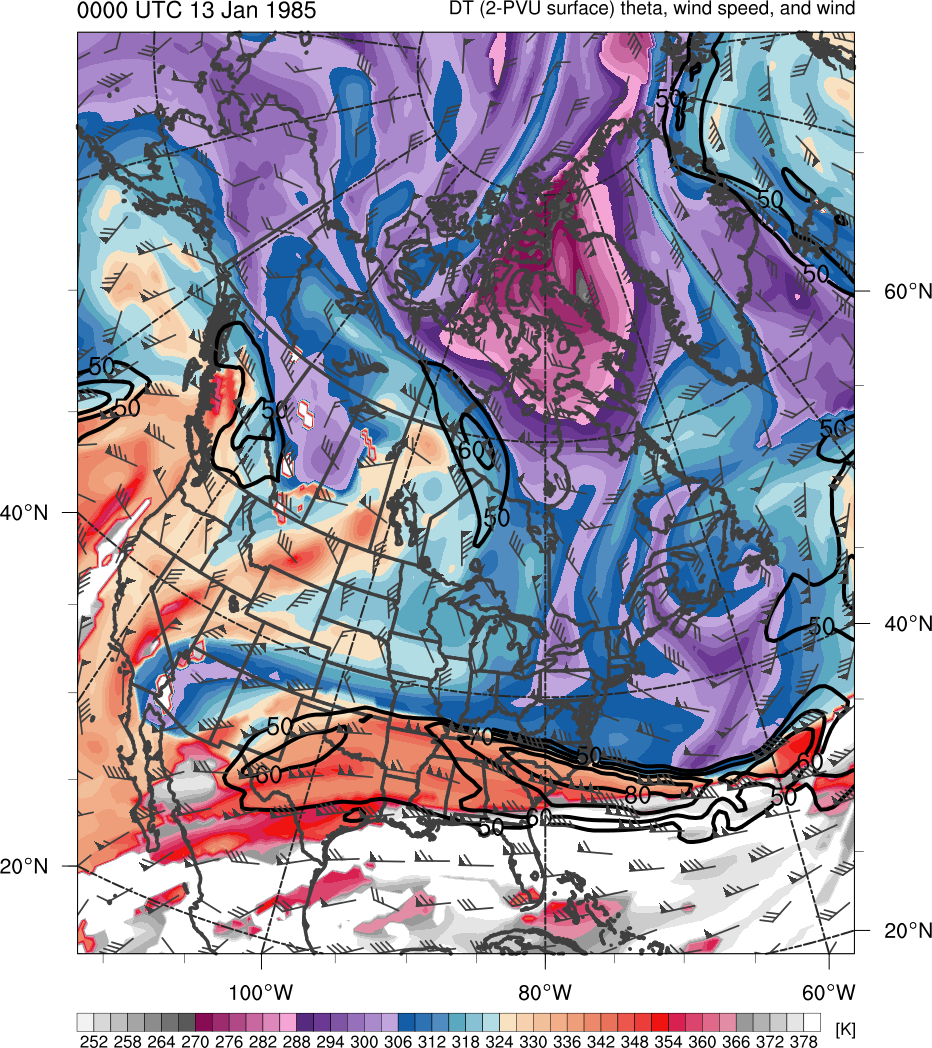 378
366
276
288
300
306
318
330
336
348
354
282
294
252
258
264
270
312
372
324
342
360
(m s−1 )
(mm)
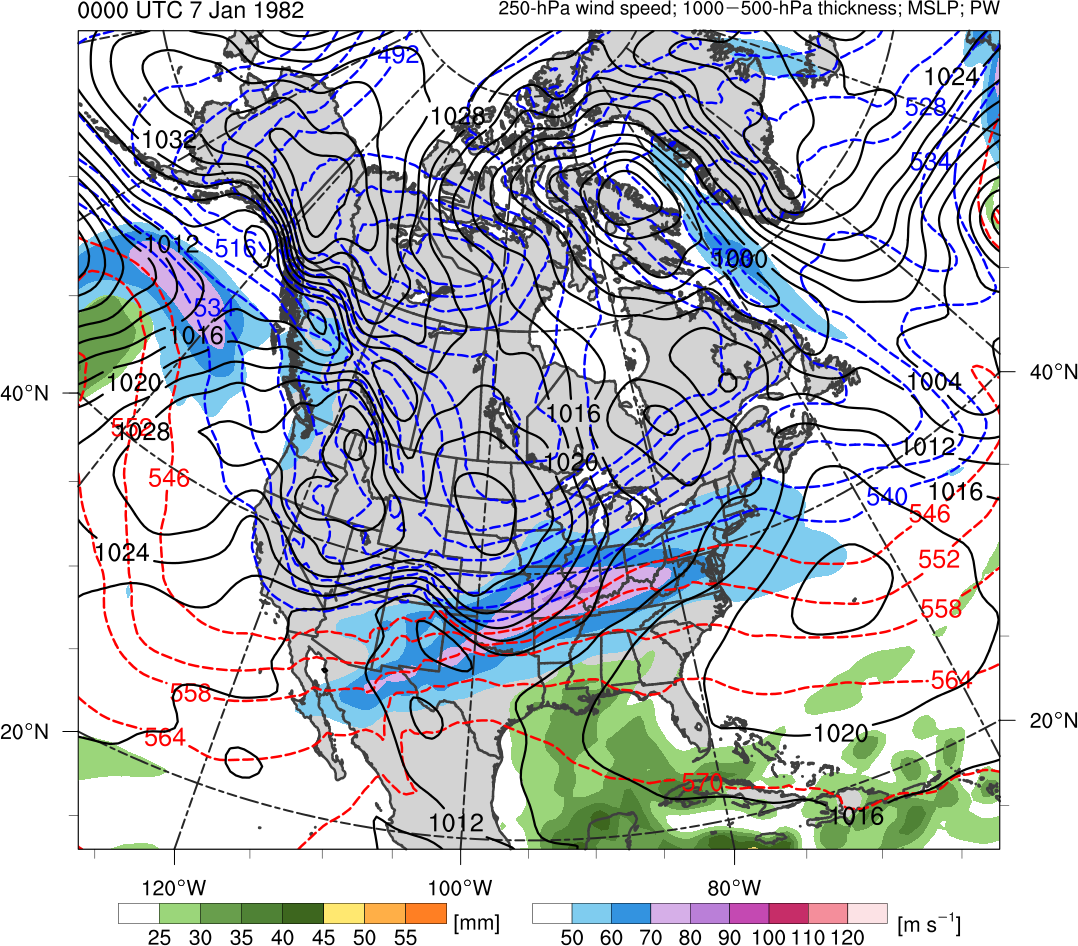 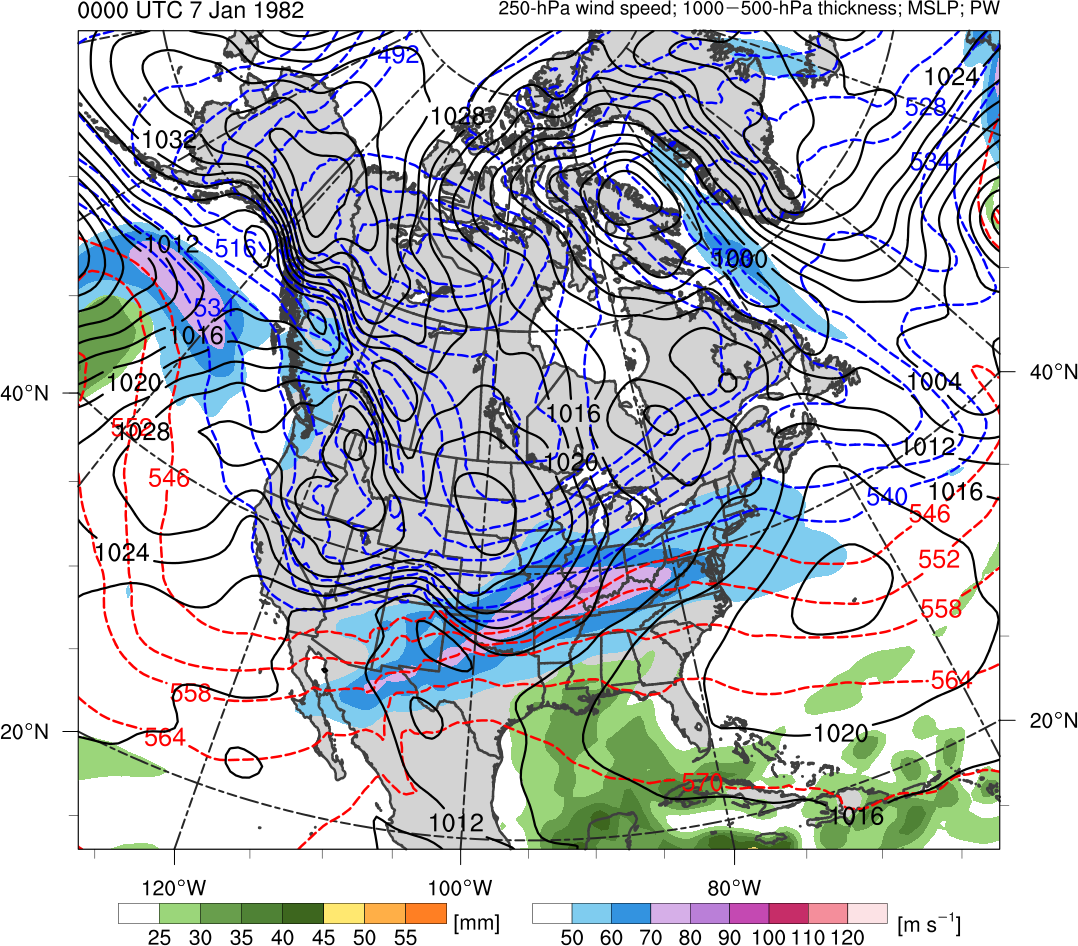 25
30
40
45
50
55
90
50
70
30
40
60
80
100
35
Potential temperature (K, shaded), wind speed (black, every 10 m s−1  starting at 30 m s−1), and wind (m s−1, flags and barbs) on 2-PVU surface
250-hPa wind speed (m s−1, shaded), 
1000–500-hPa thickness (dam, blue/red), 
SLP (hPa, black), PW (mm, shaded)
Synoptic Evolution
1200 UTC 7 Aug 2012
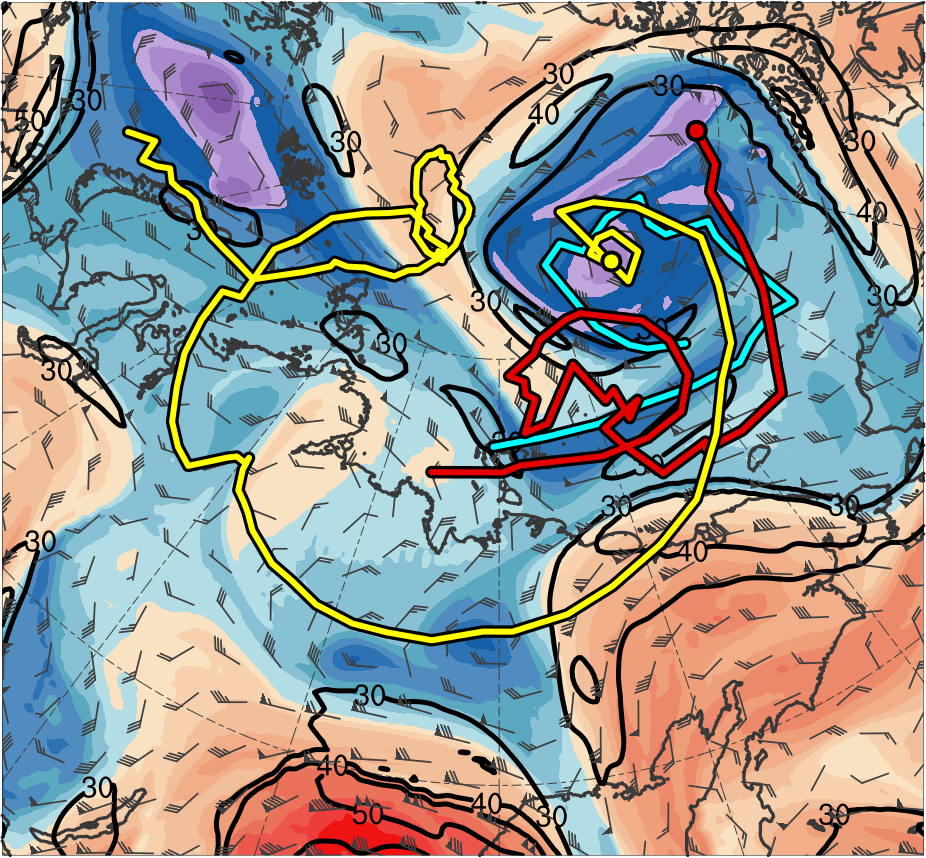 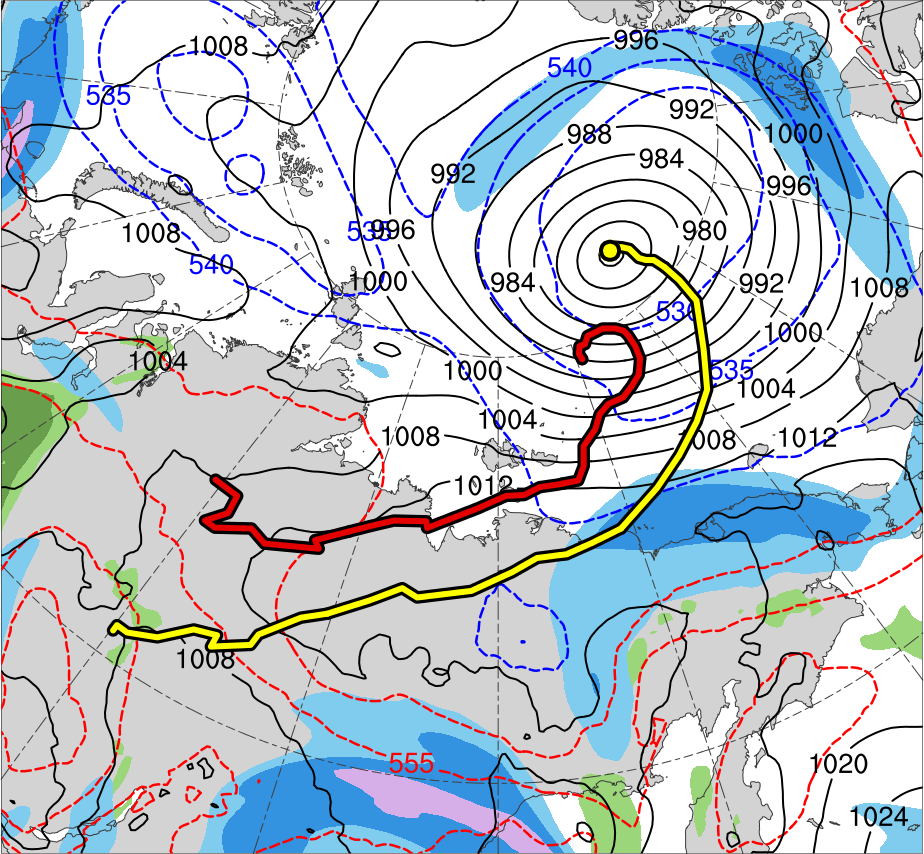 TPV 1
L1
TPV 2
AC12
TPV 3
(K)
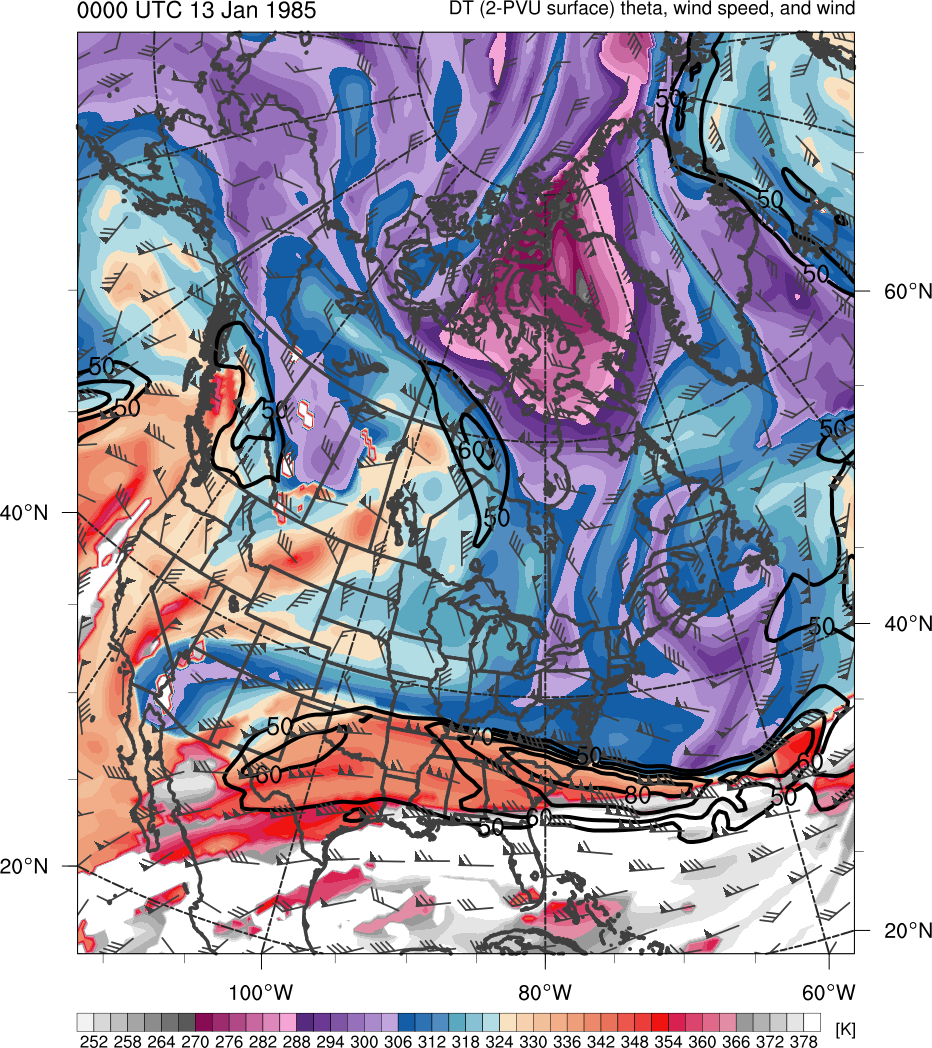 378
366
276
288
300
306
318
330
336
348
354
282
294
252
258
264
270
312
372
324
342
360
(m s−1 )
(mm)
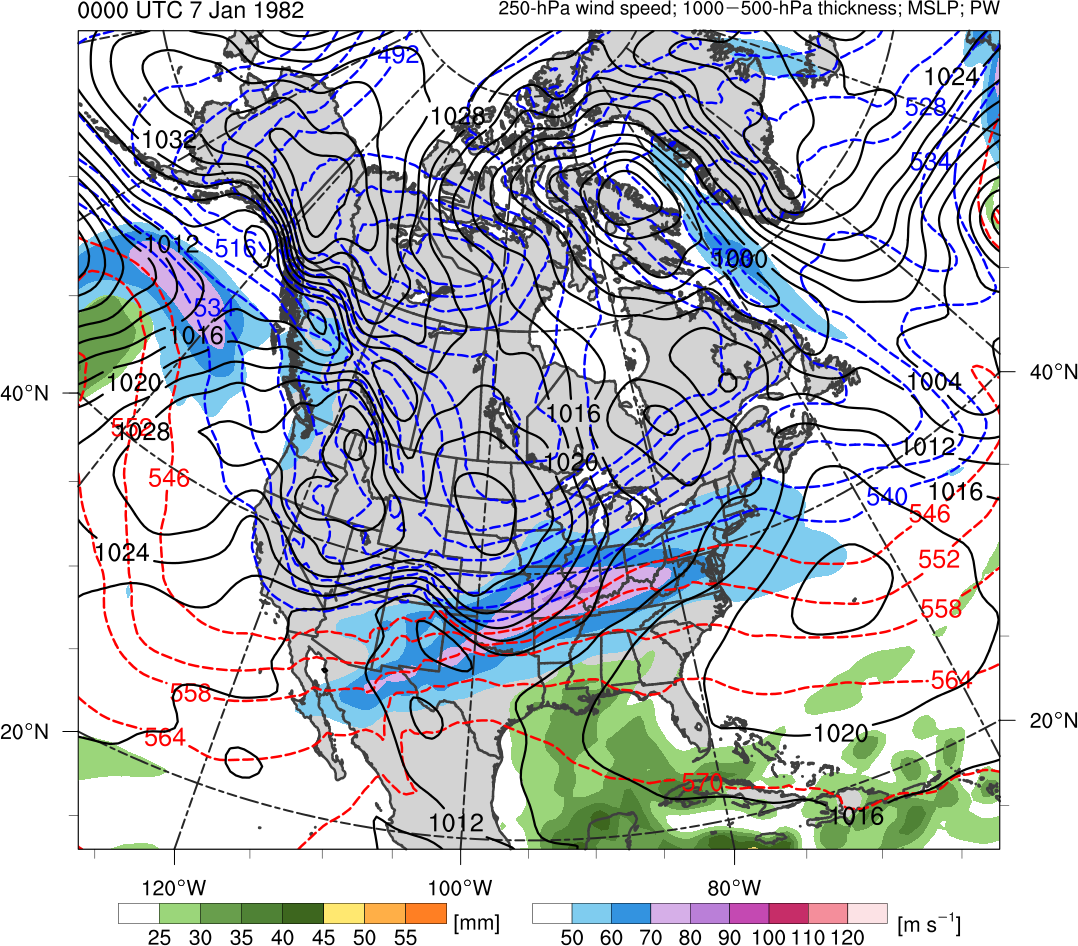 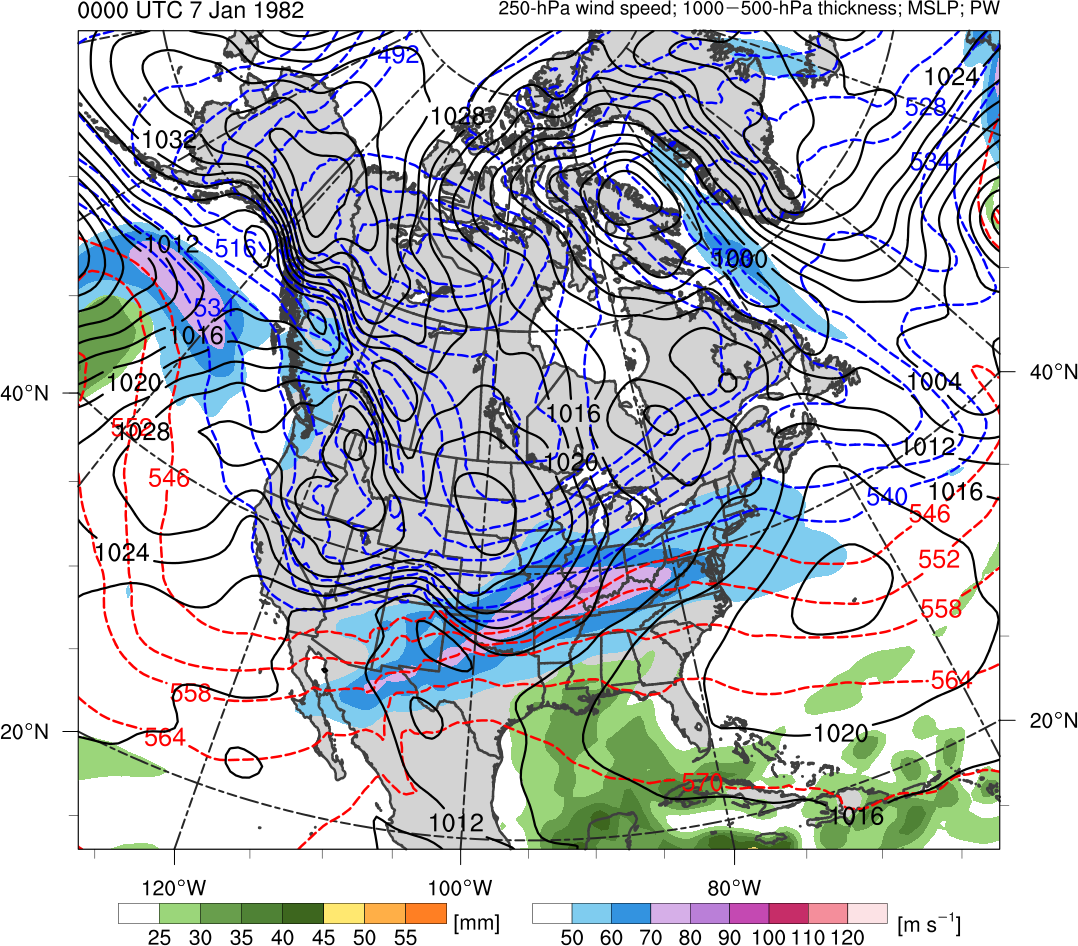 25
30
40
45
50
55
90
50
70
30
40
60
80
100
35
Potential temperature (K, shaded), wind speed (black, every 10 m s−1  starting at 30 m s−1), and wind (m s−1, flags and barbs) on 2-PVU surface
250-hPa wind speed (m s−1, shaded), 
1000–500-hPa thickness (dam, blue/red), 
SLP (hPa, black), PW (mm, shaded)
Synoptic Evolution
1800 UTC 7 Aug 2012
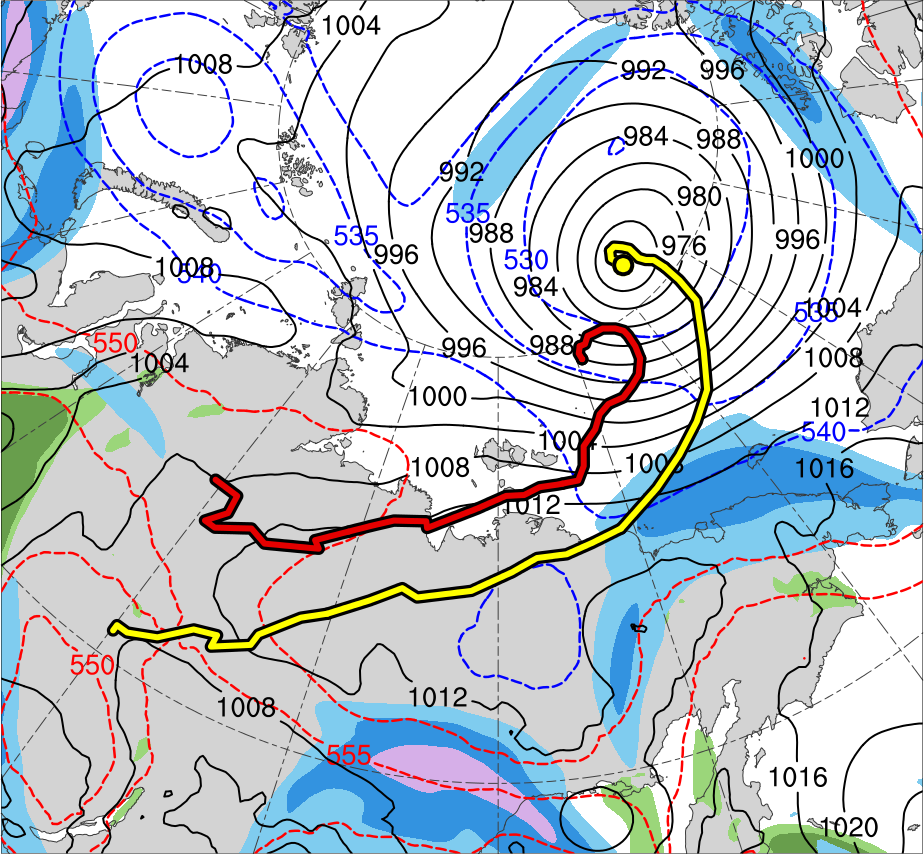 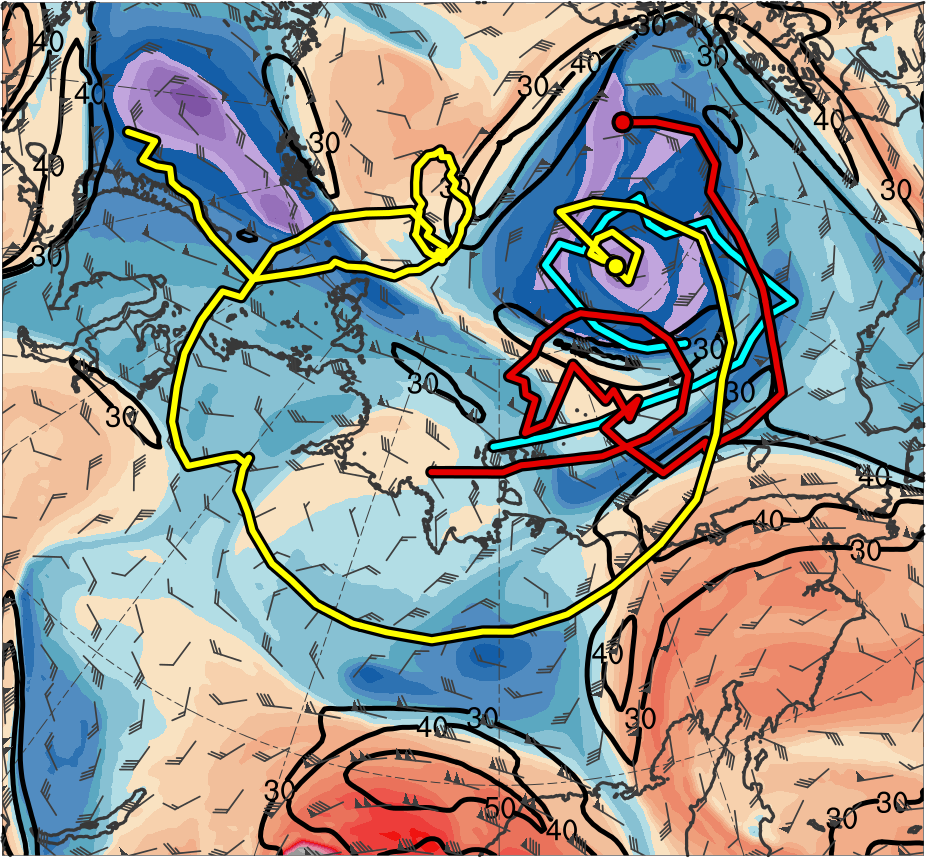 TPV 1
L1
TPV 2
AC12
TPV 3
(K)
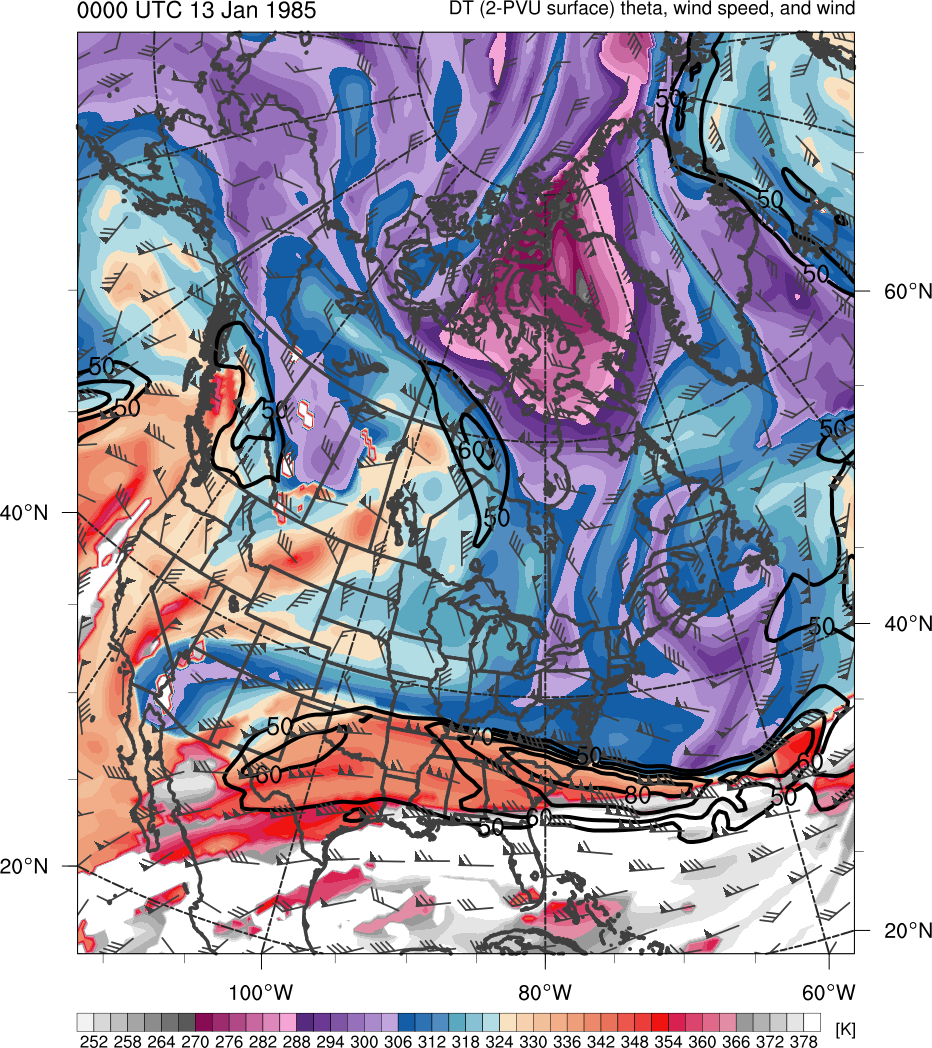 378
366
276
288
300
306
318
330
336
348
354
282
294
252
258
264
270
312
372
324
342
360
(m s−1 )
(mm)
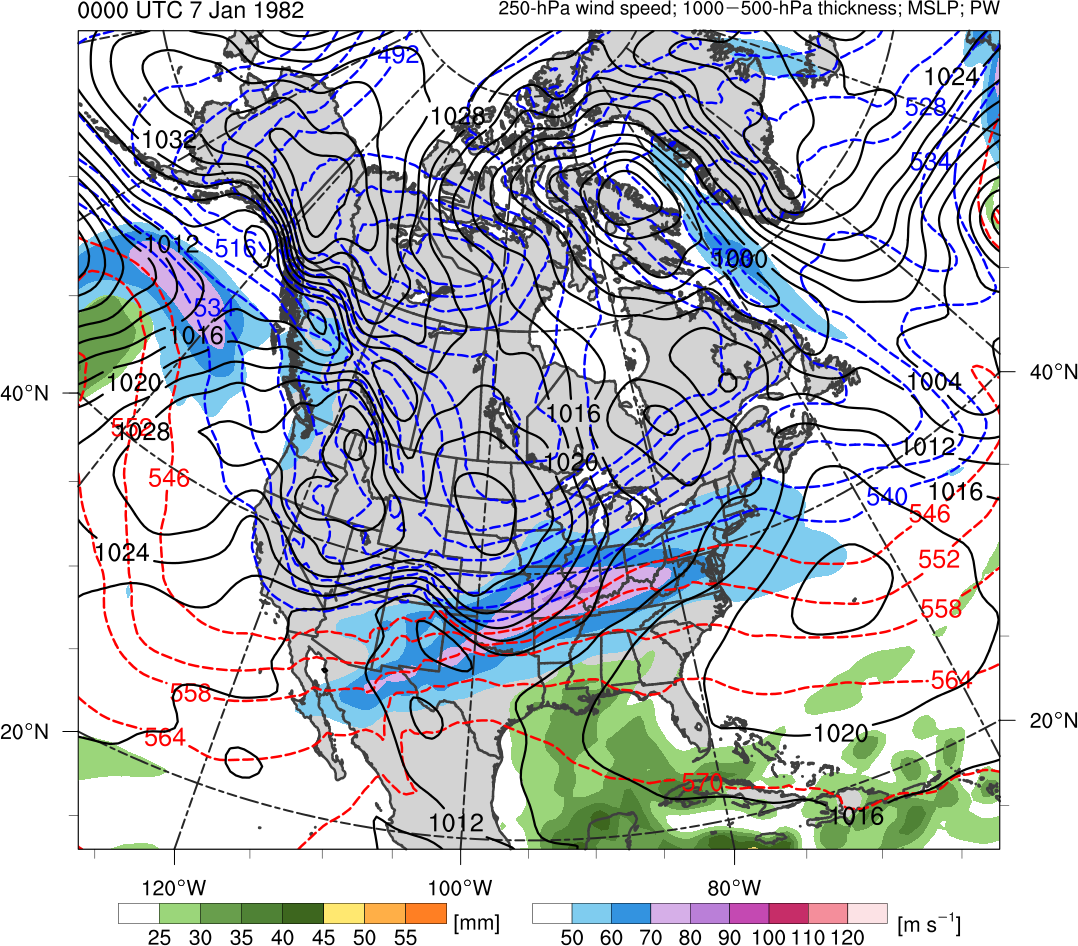 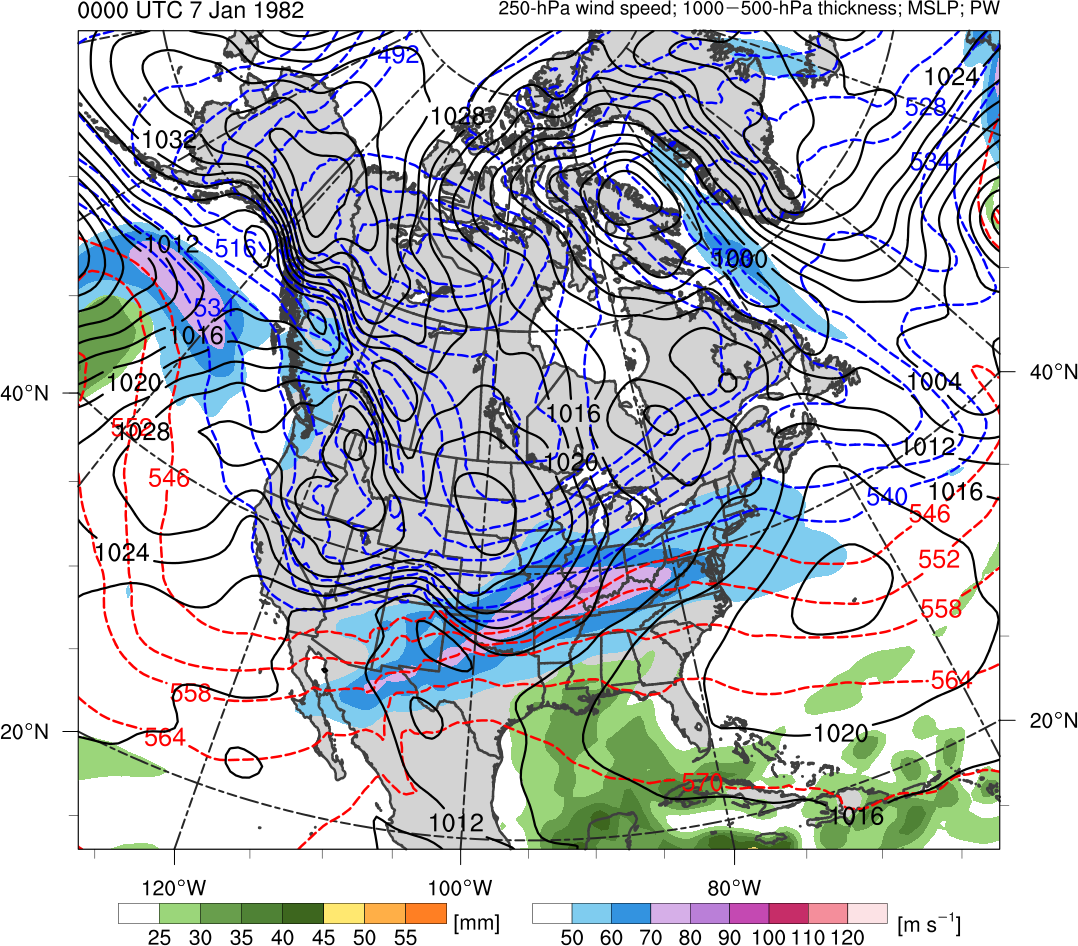 25
30
40
45
50
55
90
50
70
30
40
60
80
100
35
Potential temperature (K, shaded), wind speed (black, every 10 m s−1  starting at 30 m s−1), and wind (m s−1, flags and barbs) on 2-PVU surface
250-hPa wind speed (m s−1, shaded), 
1000–500-hPa thickness (dam, blue/red), 
SLP (hPa, black), PW (mm, shaded)
Cross Sections
0600 UTC 4 Aug 2012
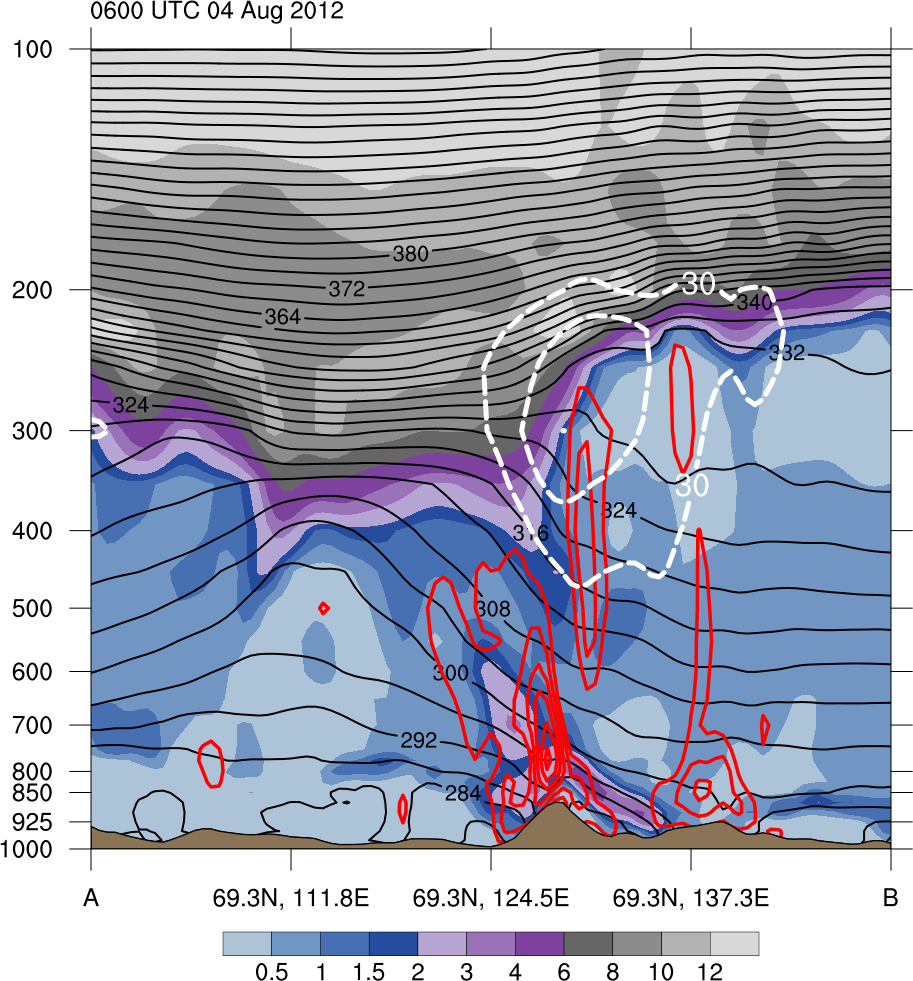 (b)
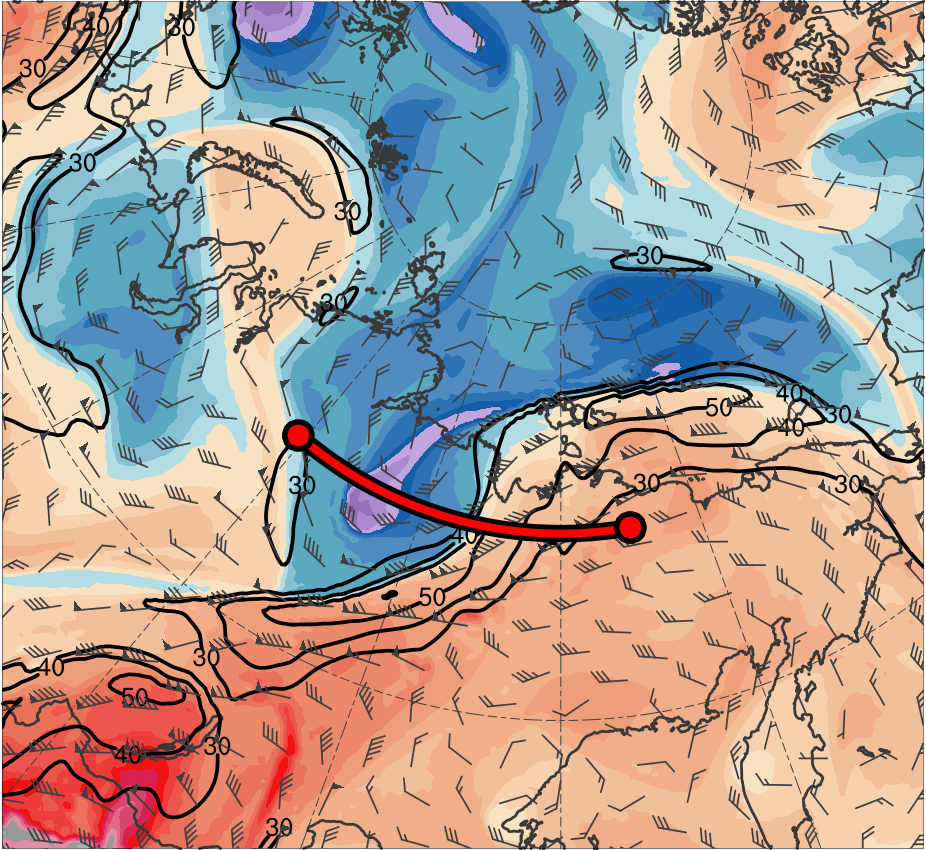 (a)
378
100
372
12
90
366
360
80
10
354
70
A
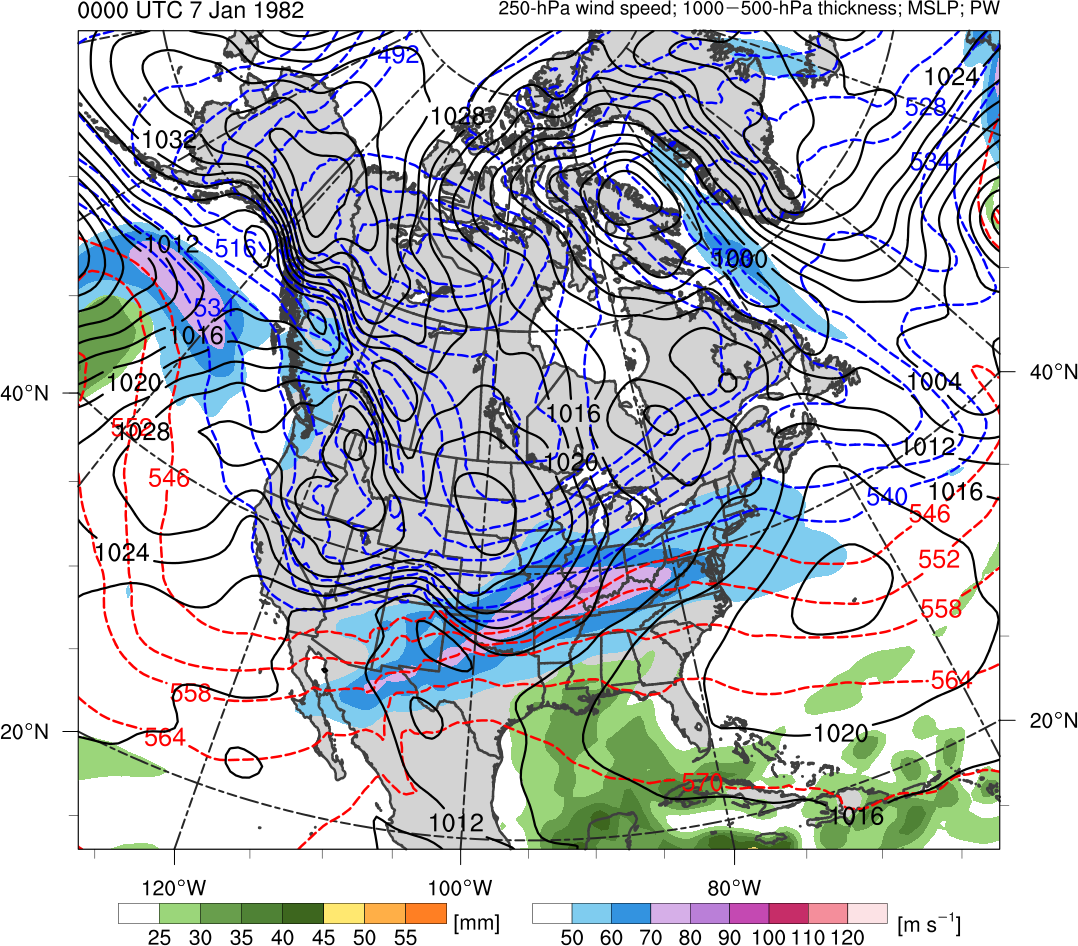 348
60
8
342
A’
50
336
6
40
330
TPV 1
30
324
4
318
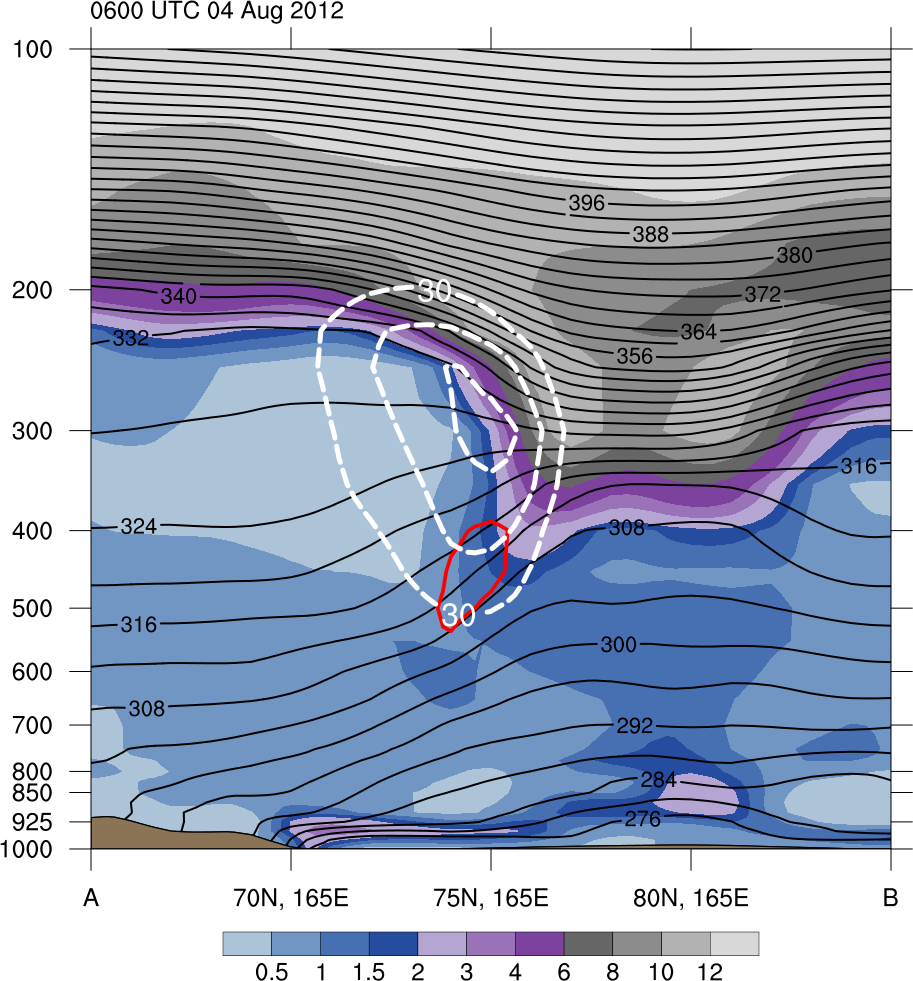 (m s−1)
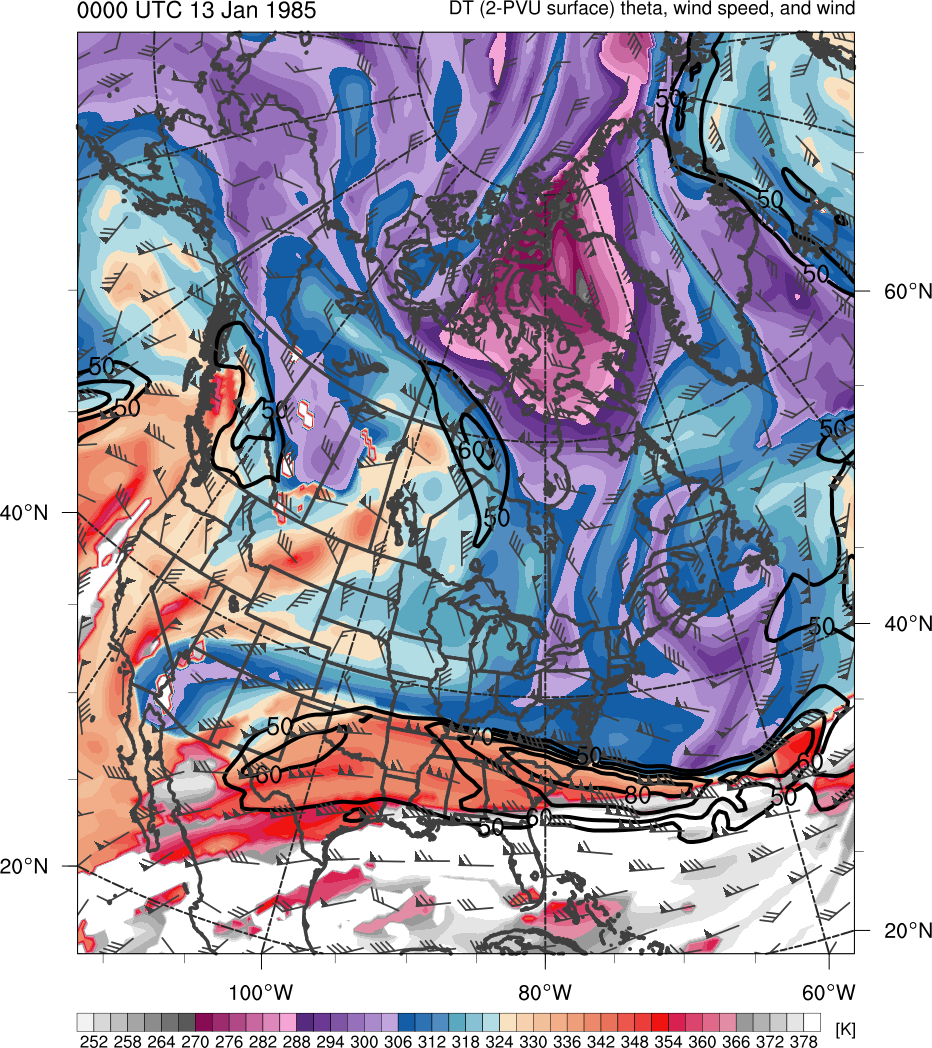 312
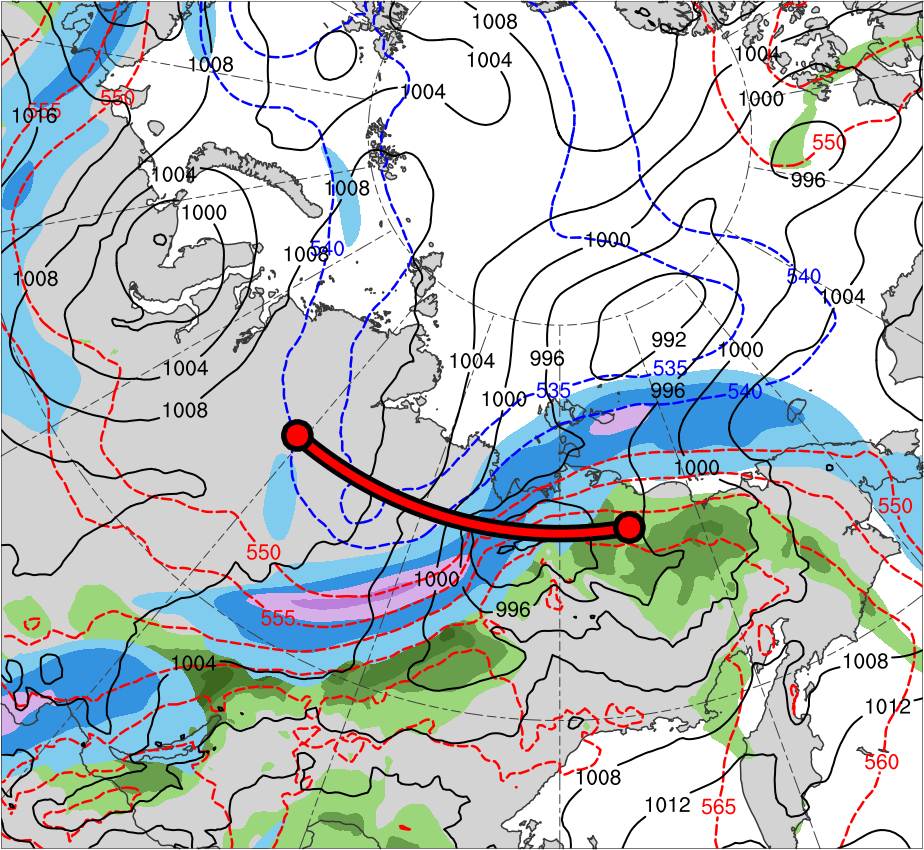 (c)
3
306
55
TPV 1
300
2
50
294
288
45
1.5
A
282
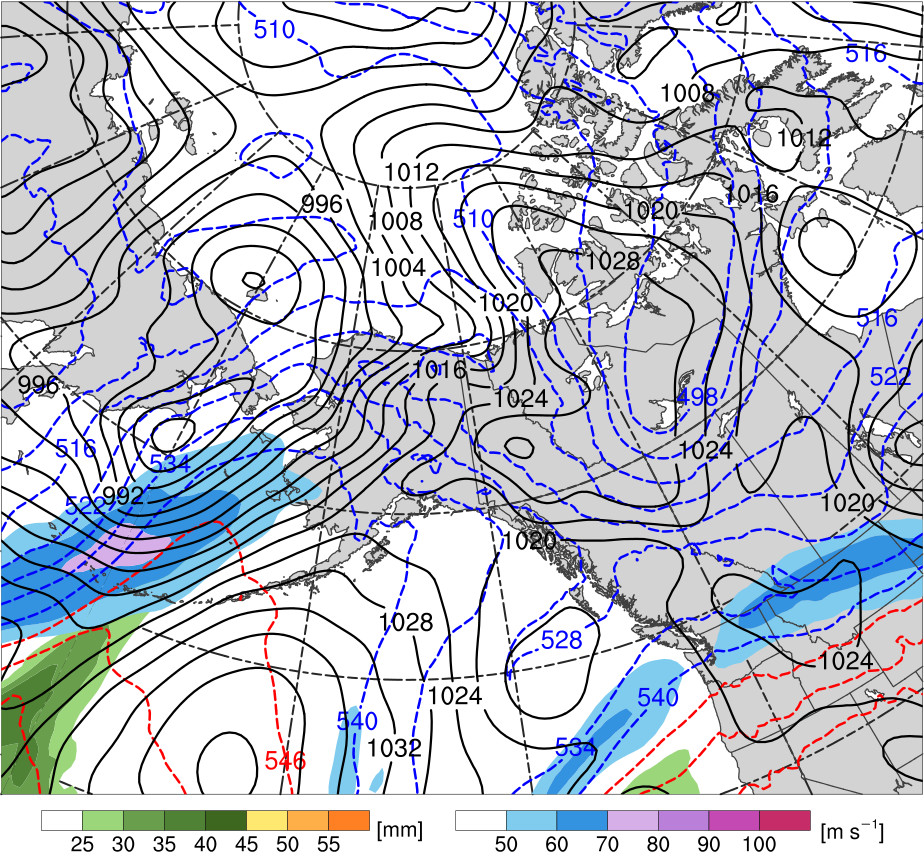 40
276
1
35
A’
270
AC12
30
264
0.5
258
25
AC12
252
A
69.3°N, 137.3°E
A’
69.3°N, 111.8°E
69.3°N, 124.5°E
(K)
(mm)
(PVU)
(a) PV (PVU, shaded), θ (K, black), ascent (red, every 3.0 × 10−3 hPa s−1), and wind speed (dashed white, m s−1); (b) DT (2-PVU surface) θ (K, shaded), wind speed (black, m s−1), and wind (m s−1, flags and barbs); (c) 250-hPa wind speed (m s−1, shaded),1000–500-hPa thickness (dam, blue/red), SLP (hPa, black), PW (mm, shaded)
Cross Sections
0600 UTC 4 Aug 2012
B
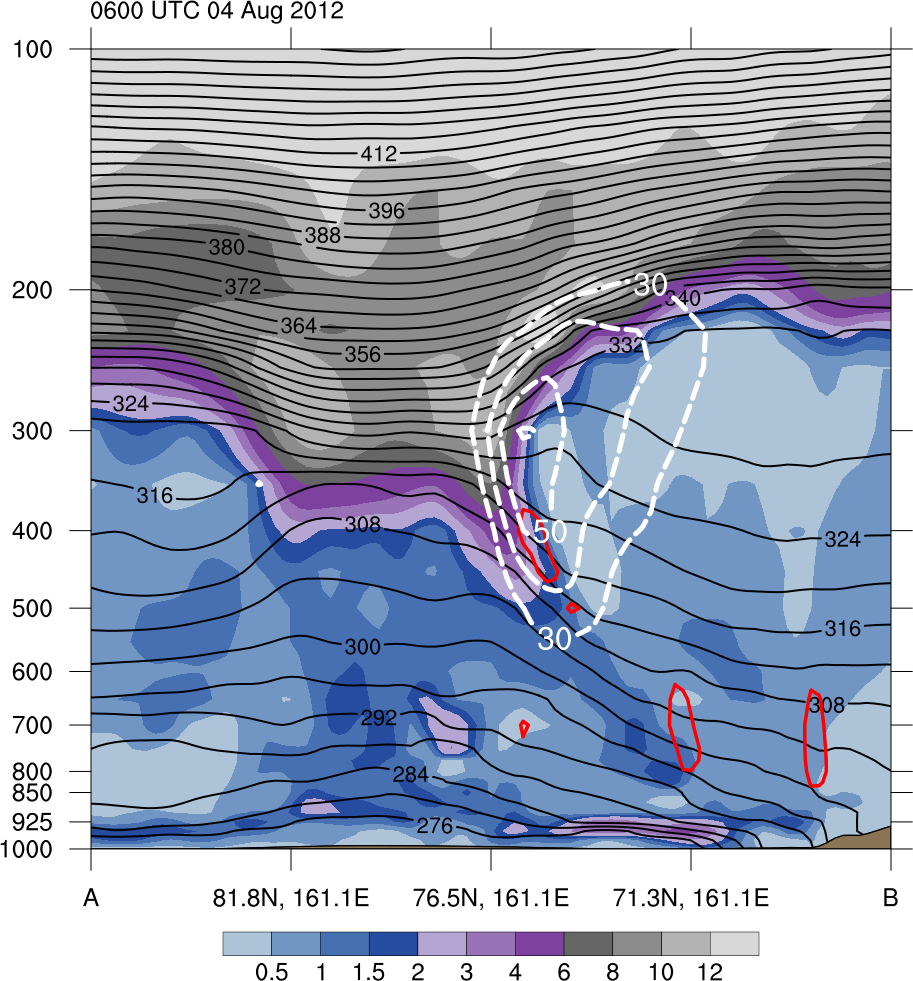 (b)
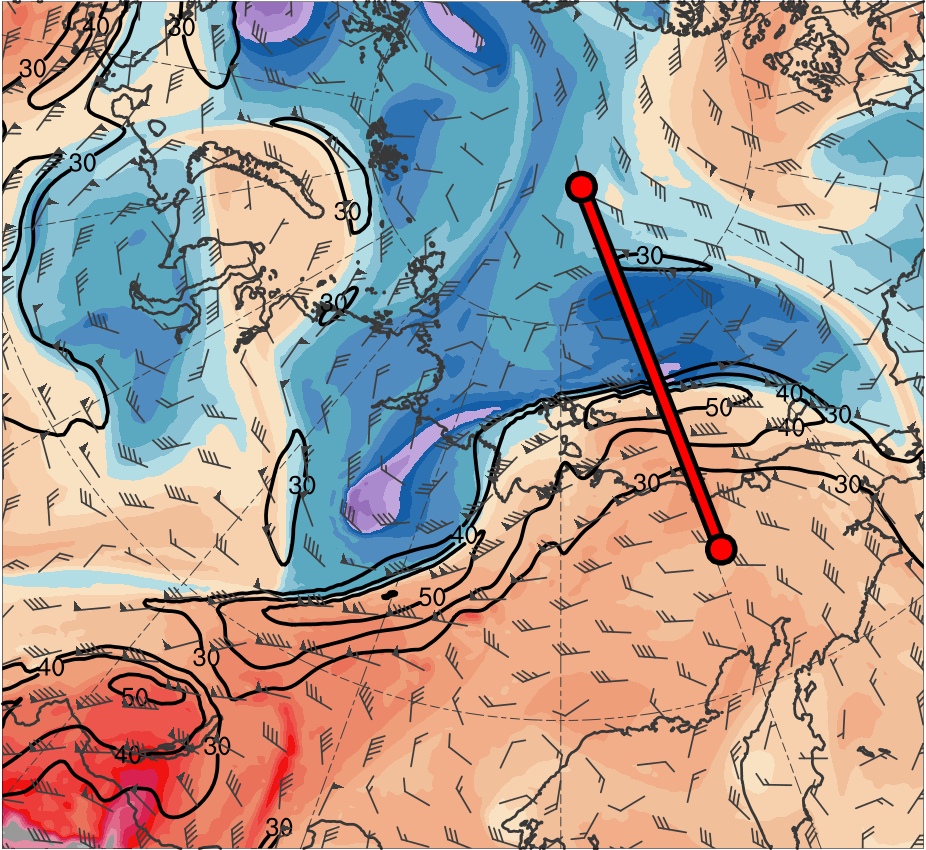 (a)
378
100
372
12
TPV 3
90
366
TPV 2
360
80
10
354
70
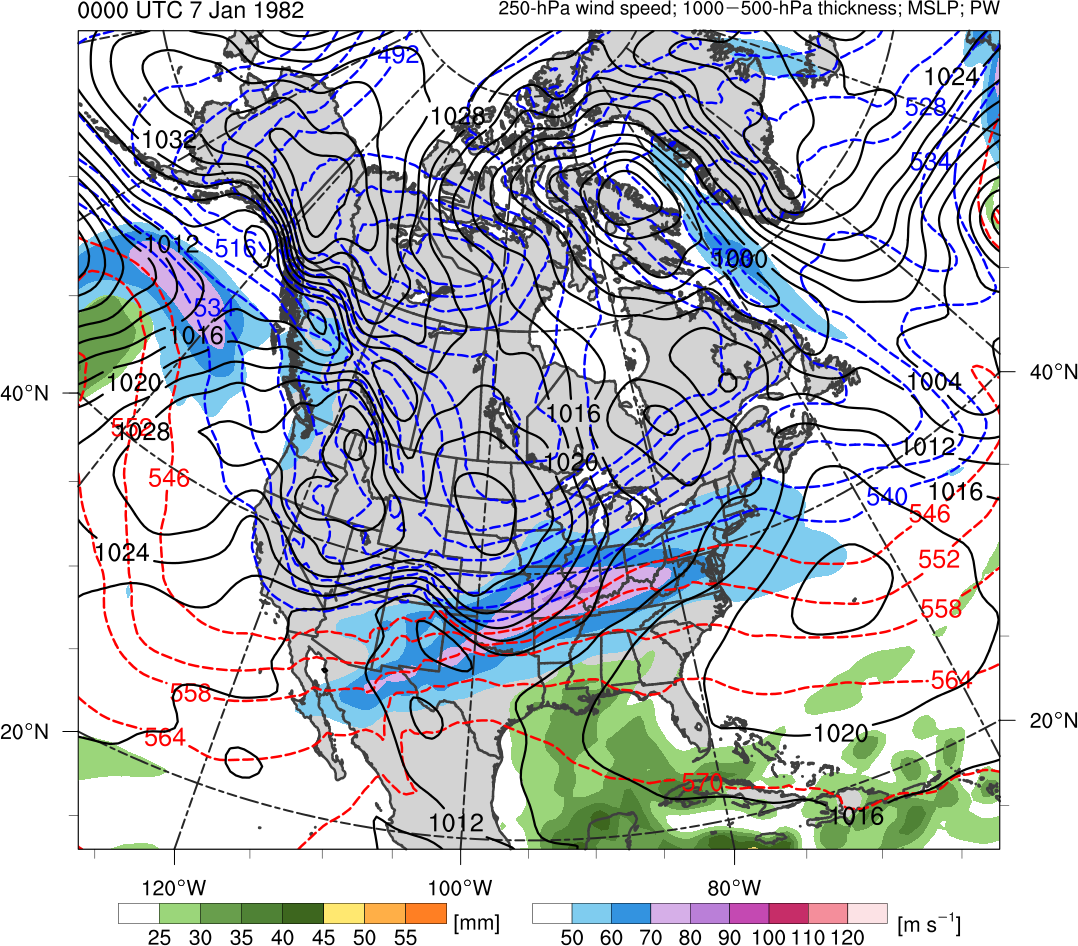 348
60
8
342
50
336
6
B’
40
330
30
324
4
318
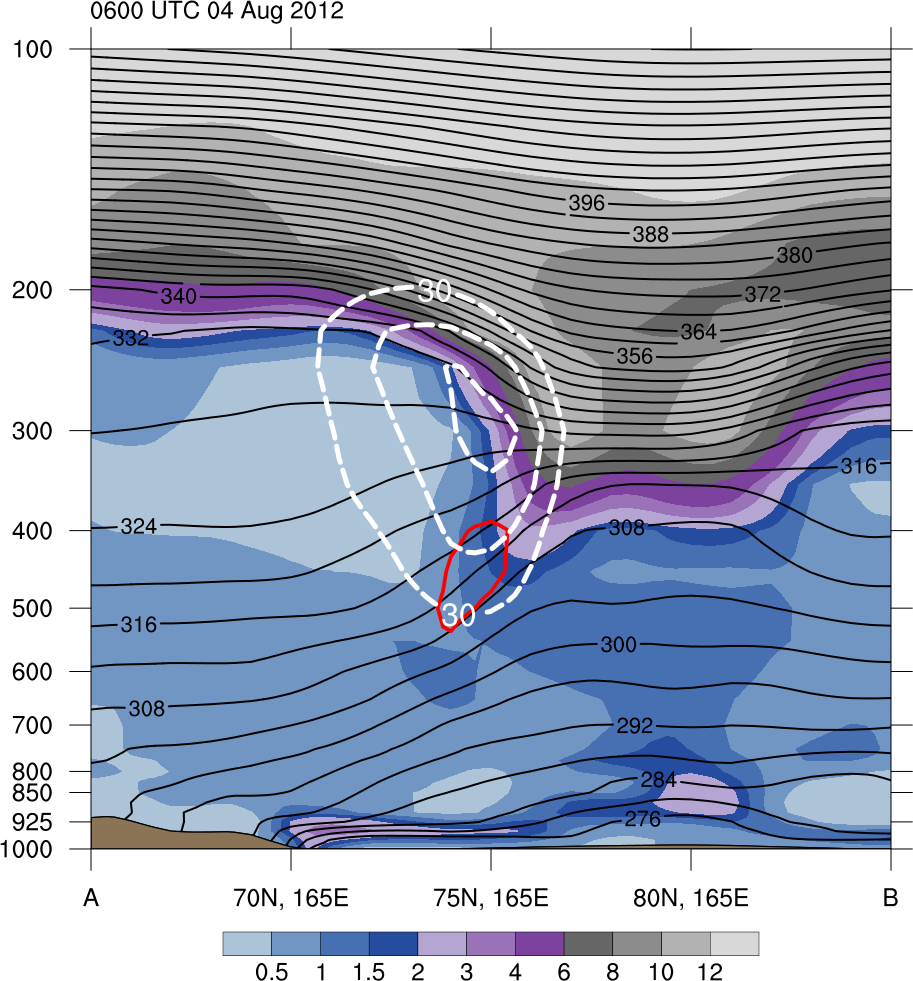 (m s−1)
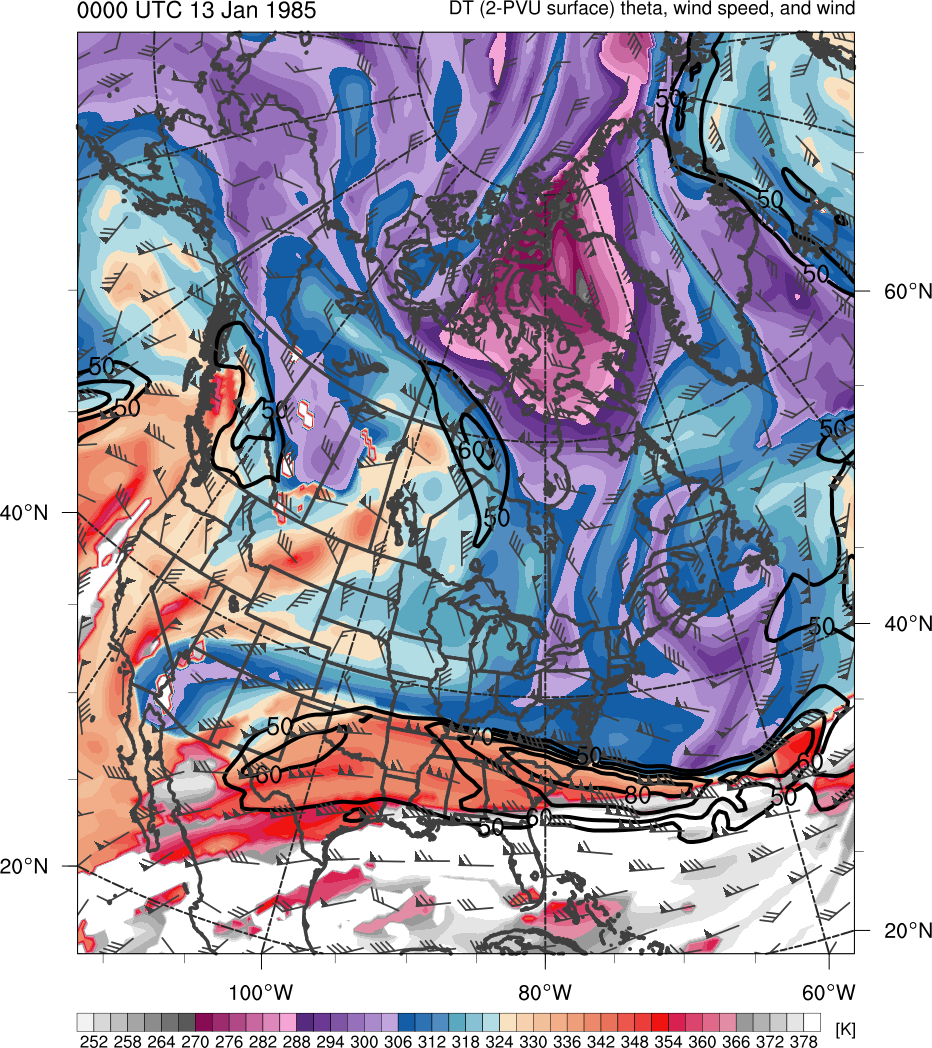 B
312
(c)
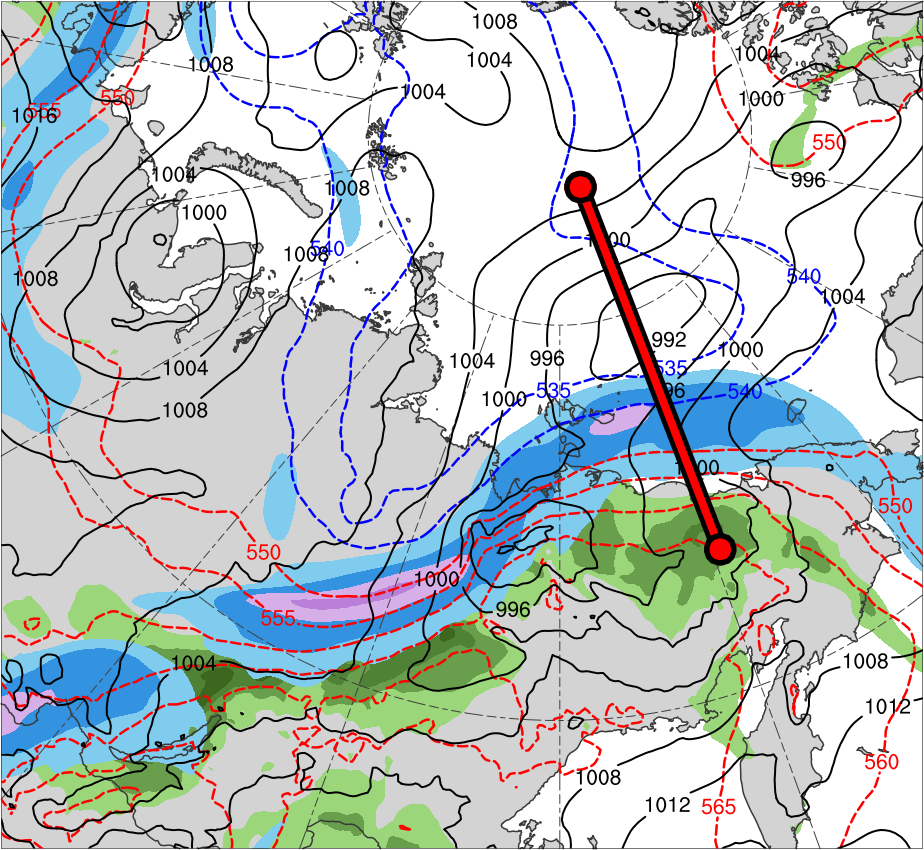 3
306
55
TPV 2
300
2
50
294
288
45
1.5
TPV 3
282
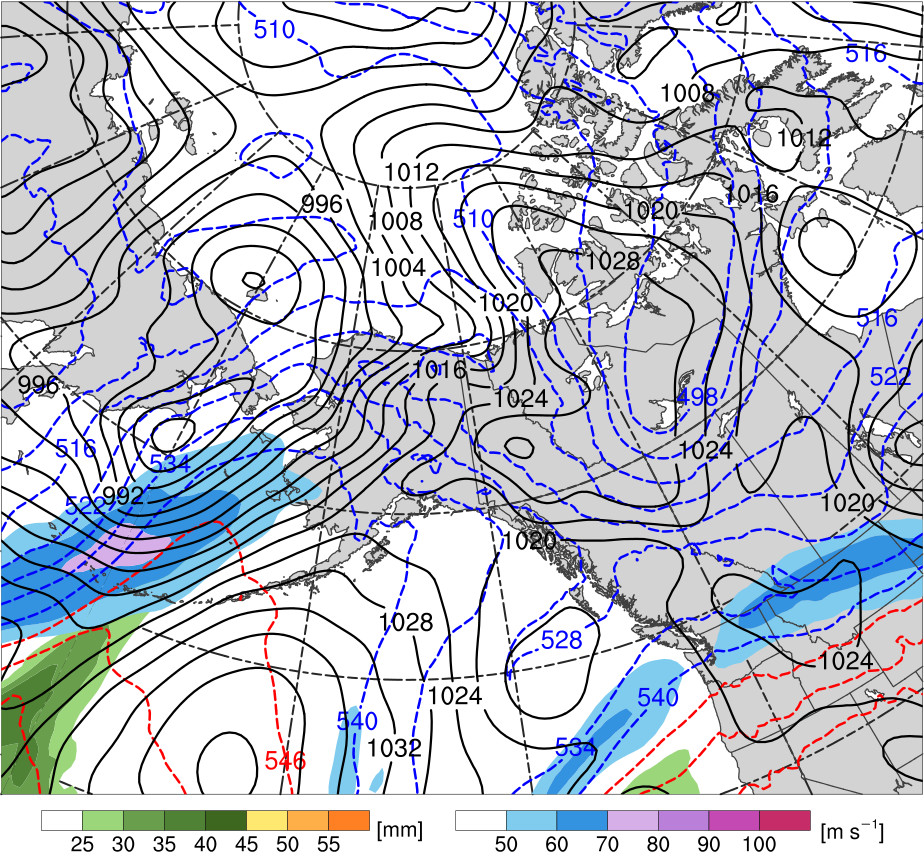 40
276
1
35
270
30
264
B’
0.5
258
25
AC12
252
B
71.3°N, 161.1°E
B’
81.8°N, 161.1°E
76.5°N, 161.1°E
(K)
(mm)
(PVU)
(a) PV (PVU, shaded), θ (K, black), ascent (red, every 3.0 × 10−3 hPa s−1), and wind speed (dashed white, m s−1); (b) DT (2-PVU surface) θ (K, shaded), wind speed (black, m s−1), and wind (m s−1, flags and barbs); (c) 250-hPa wind speed (m s−1, shaded),1000–500-hPa thickness (dam, blue/red), SLP (hPa, black), PW (mm, shaded)
Cross Sections
0000 UTC 6 Aug 2012
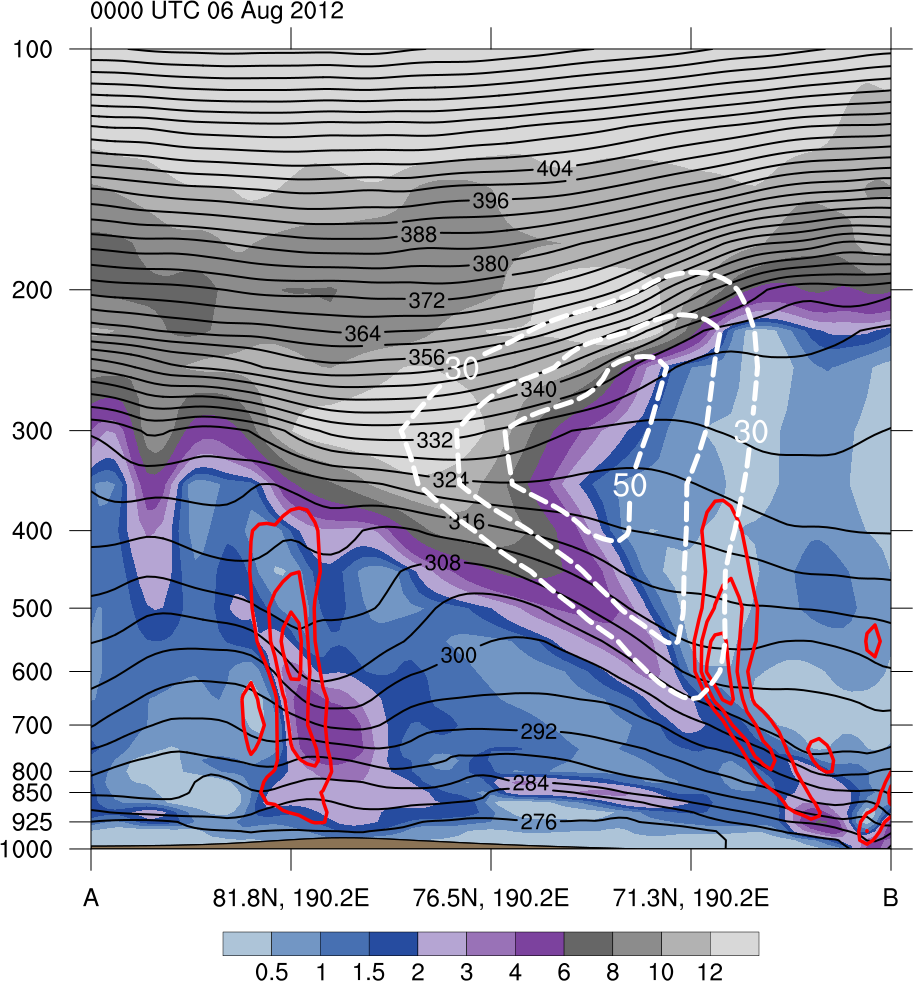 C
(b)
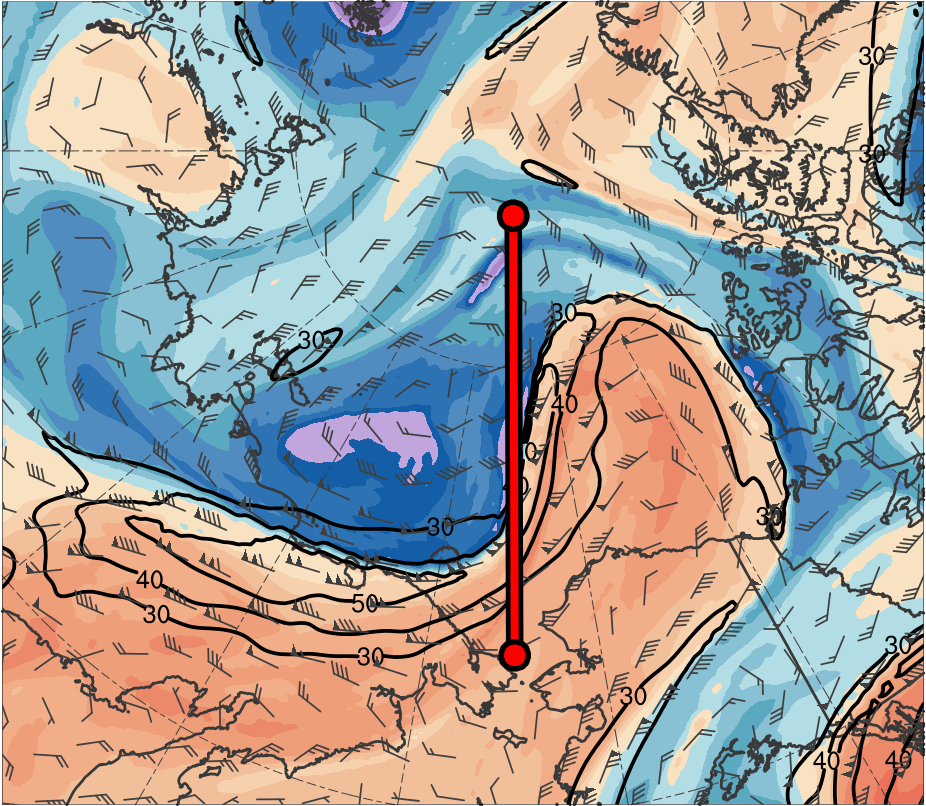 (a)
378
100
372
12
90
366
360
80
10
354
70
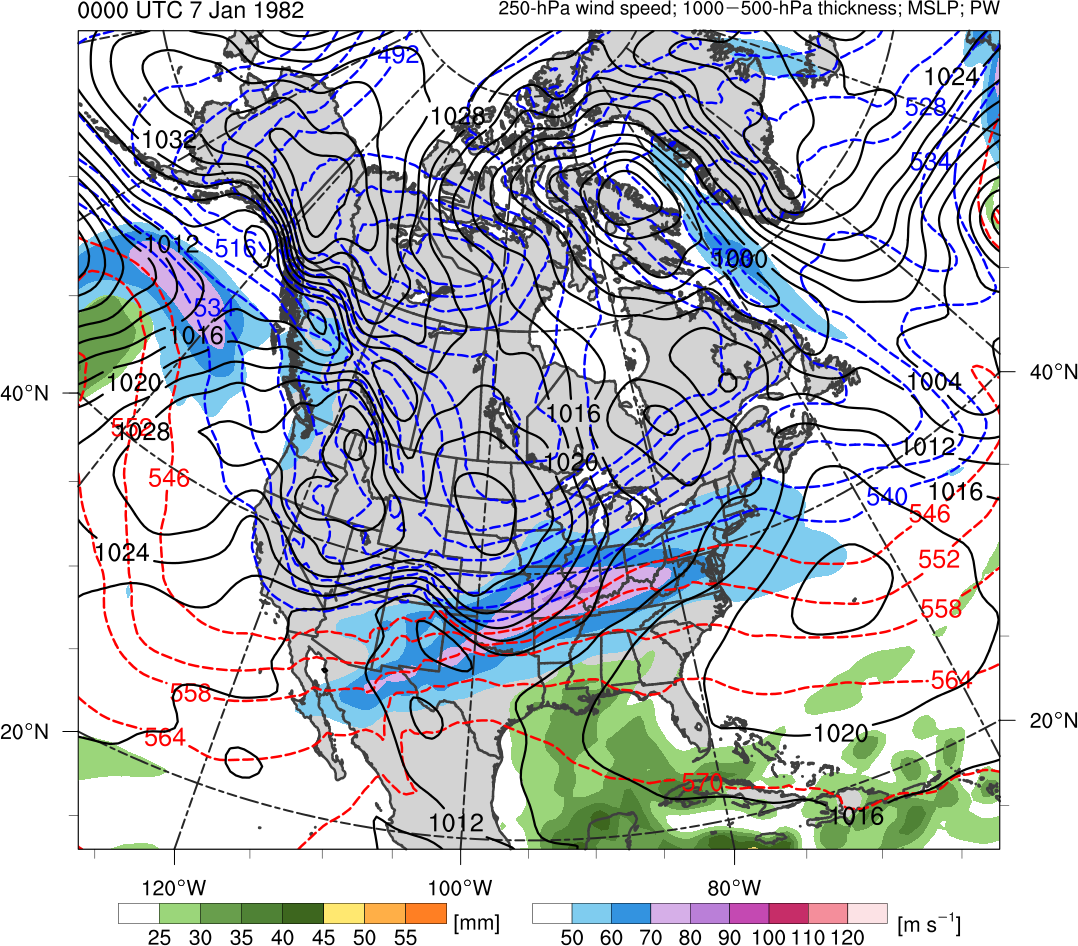 348
60
8
TPV 1
342
50
336
6
40
330
C’
30
324
4
TPV 1
318
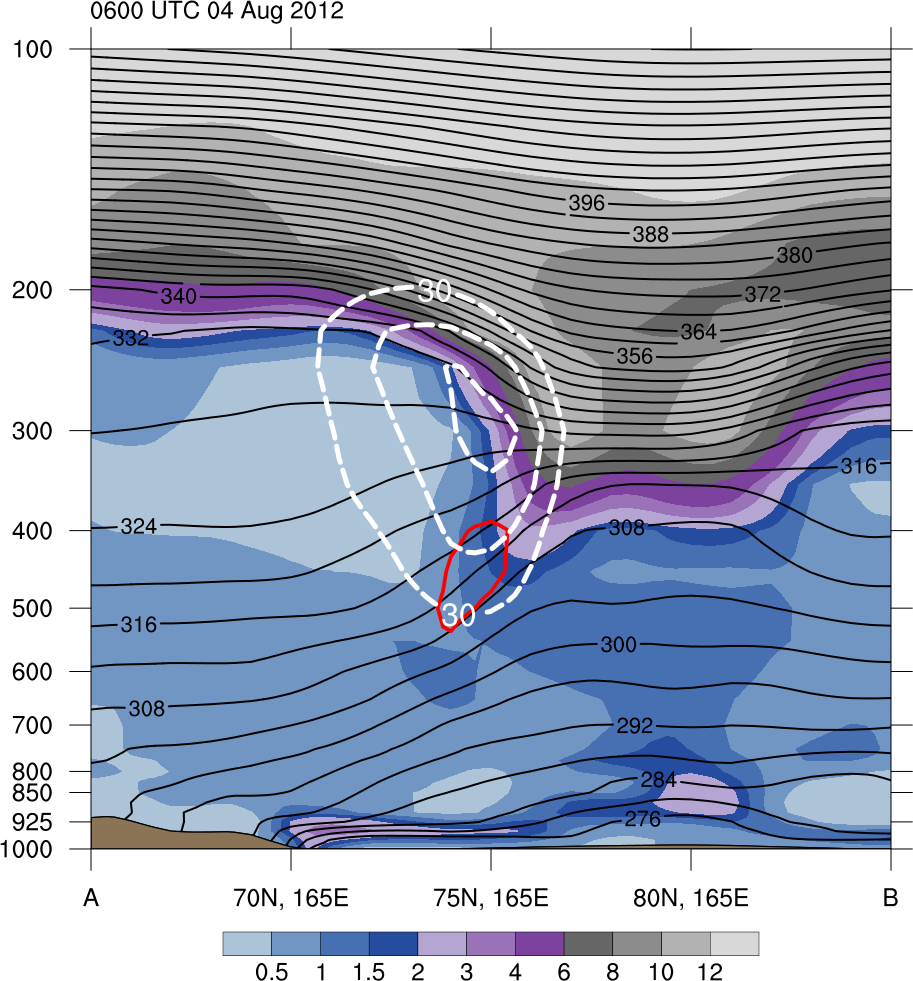 (m s−1)
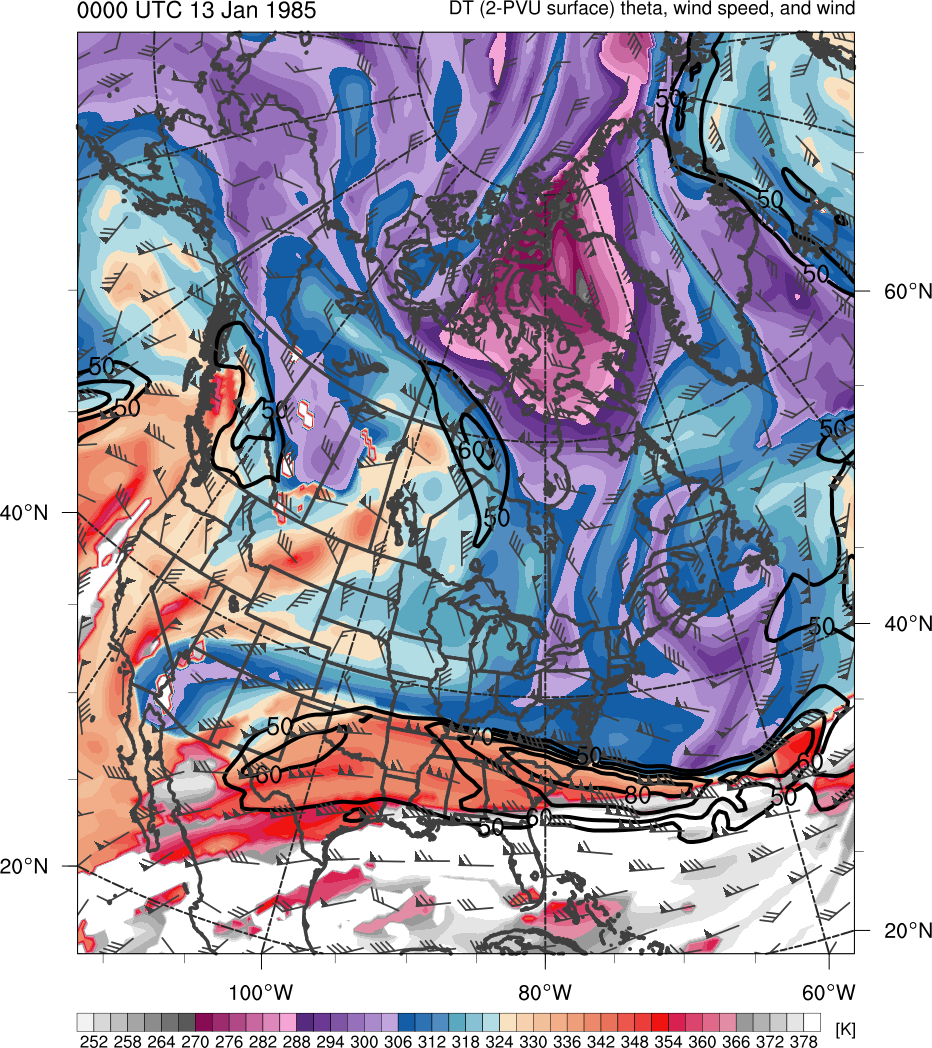 C
(c)
312
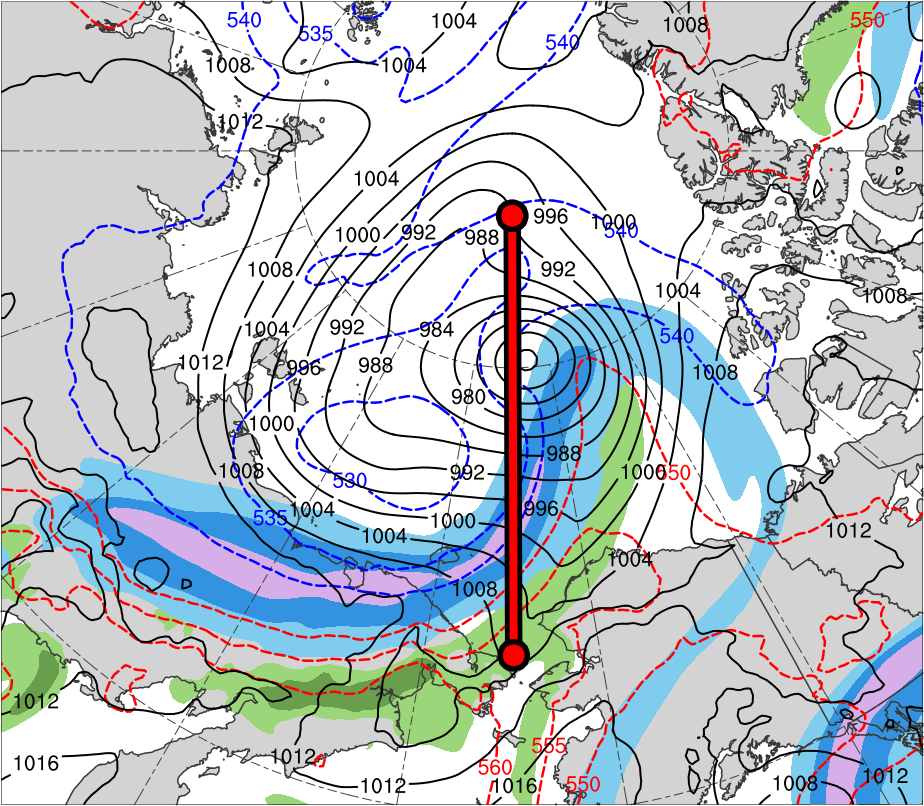 3
306
55
300
2
50
294
288
45
1.5
282
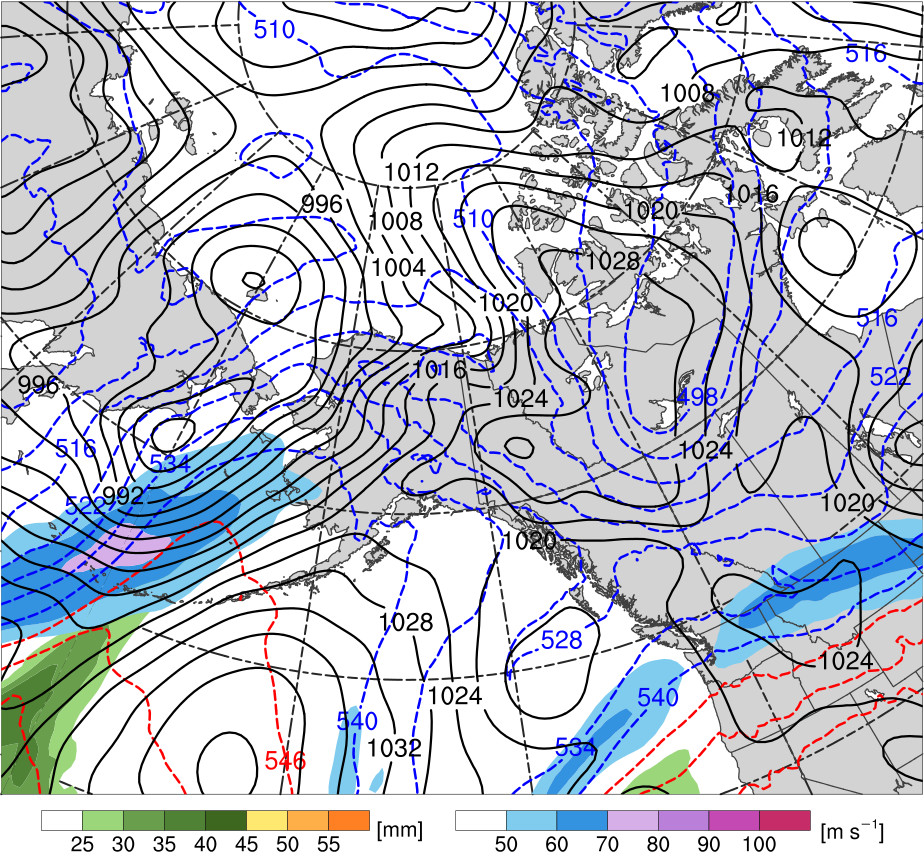 40
AC12
276
1
35
AC12
270
30
264
0.5
258
25
C’
252
C
71.3°N, 169.8°W
C’
81.8°N, 169.8°W
76.5°N, 169.8°W
(K)
(mm)
(PVU)
(a) PV (PVU, shaded), θ (K, black), ascent (red, every 3.0 × 10−3 hPa s−1), and wind speed (dashed white, m s−1); (b) DT (2-PVU surface) θ (K, shaded), wind speed (black, m s−1), and wind (m s−1, flags and barbs); (c) 250-hPa wind speed (m s−1, shaded),1000–500-hPa thickness (dam, blue/red), SLP (hPa, black), PW (mm, shaded)
Reduction in Arctic Sea Ice
0000 UTC 5 Aug 2012
0000 UTC 5 Aug − 0000 UTC 2 Aug 2012
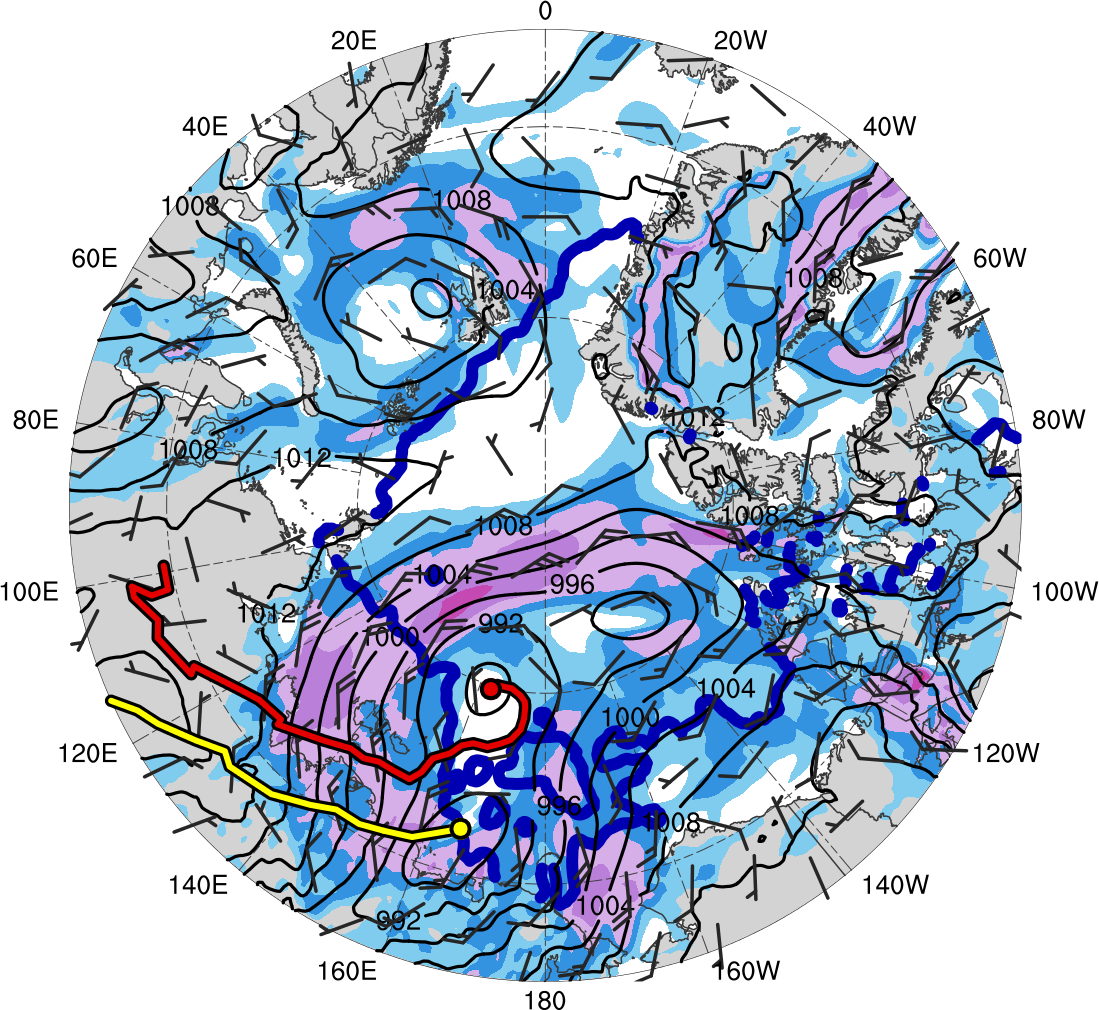 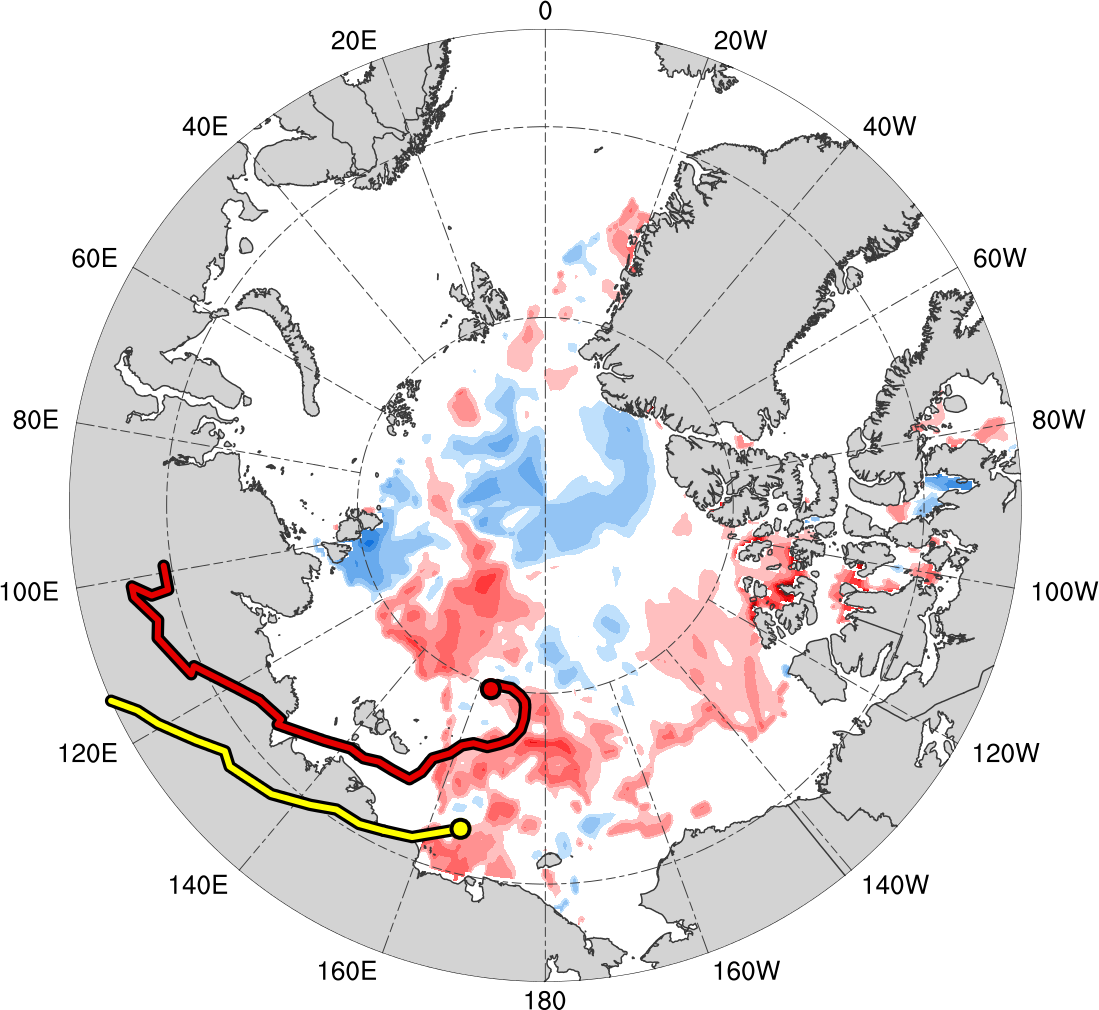 L1
AC12
(m s−1 )
(%)
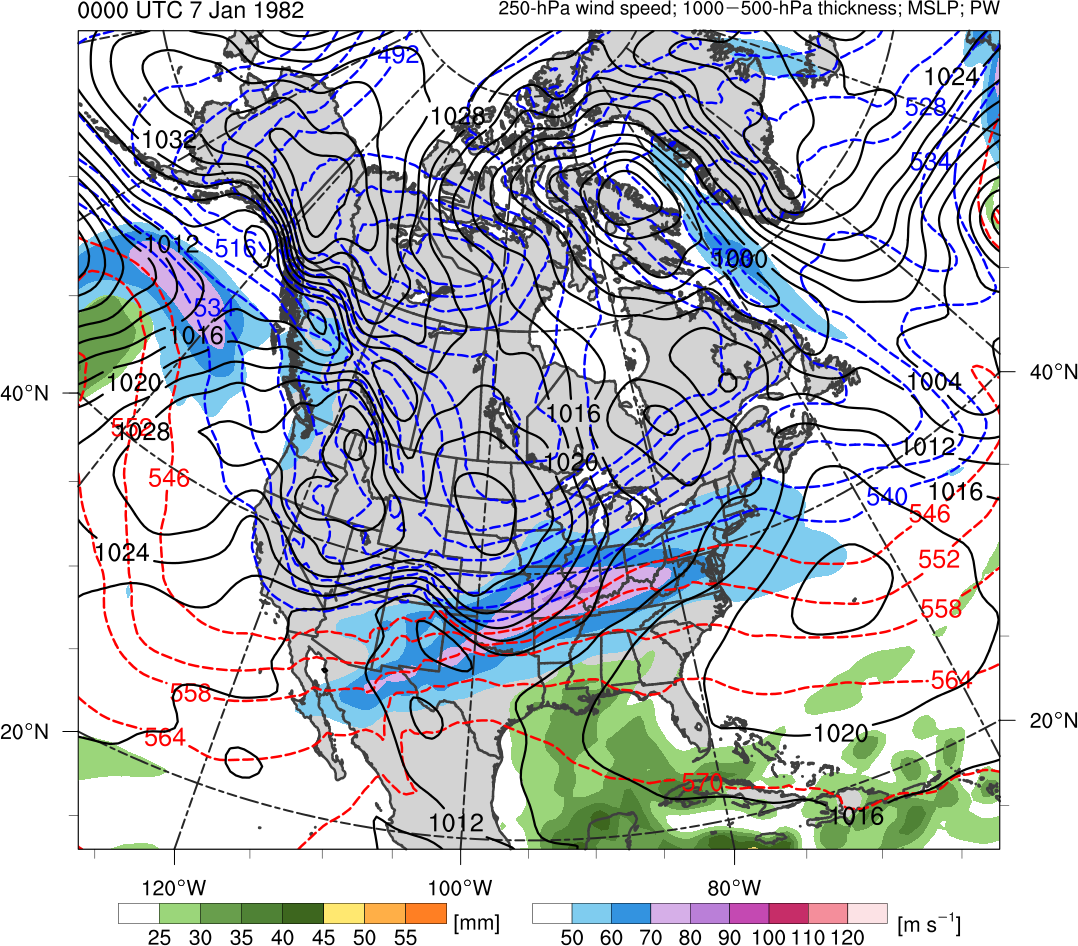 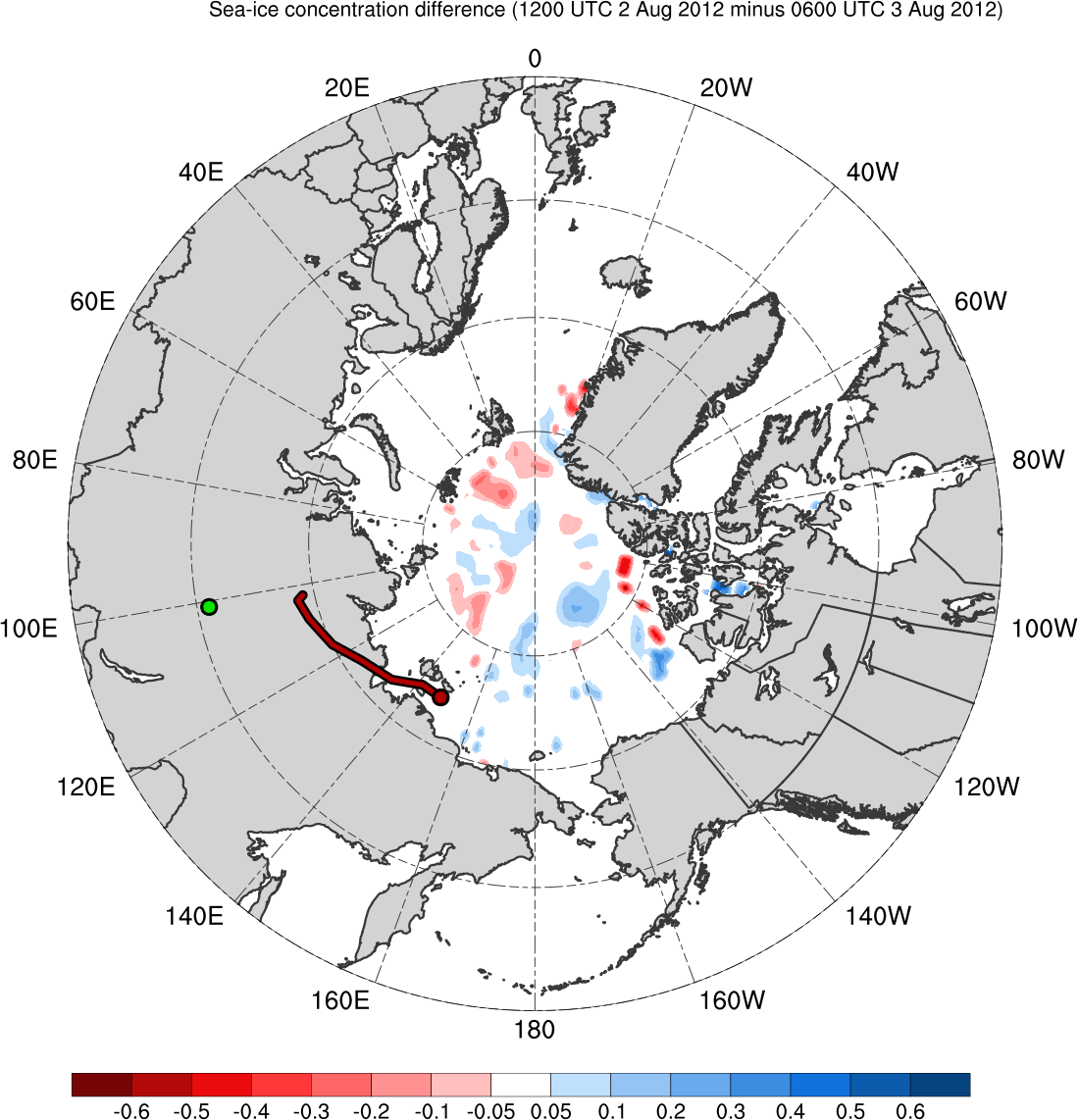 4
6
10
12
-50
-30
-20
-10
-5
5
10
20
30
40
50
60
8
14
16
18
-60
-40
SLP (hPa, black); 10-m wind speed (m s−1, shaded) and wind (m s−1, black barbs); and 20% contour of sea-ice concentration (thick blue)
Change in sea-ice concentration (shaded, %) since 0000 UTC 2 Aug 2012
Reduction in Arctic Sea Ice
0000 UTC 6 Aug 2012
0000 UTC 6 Aug − 0000 UTC 2 Aug 2012
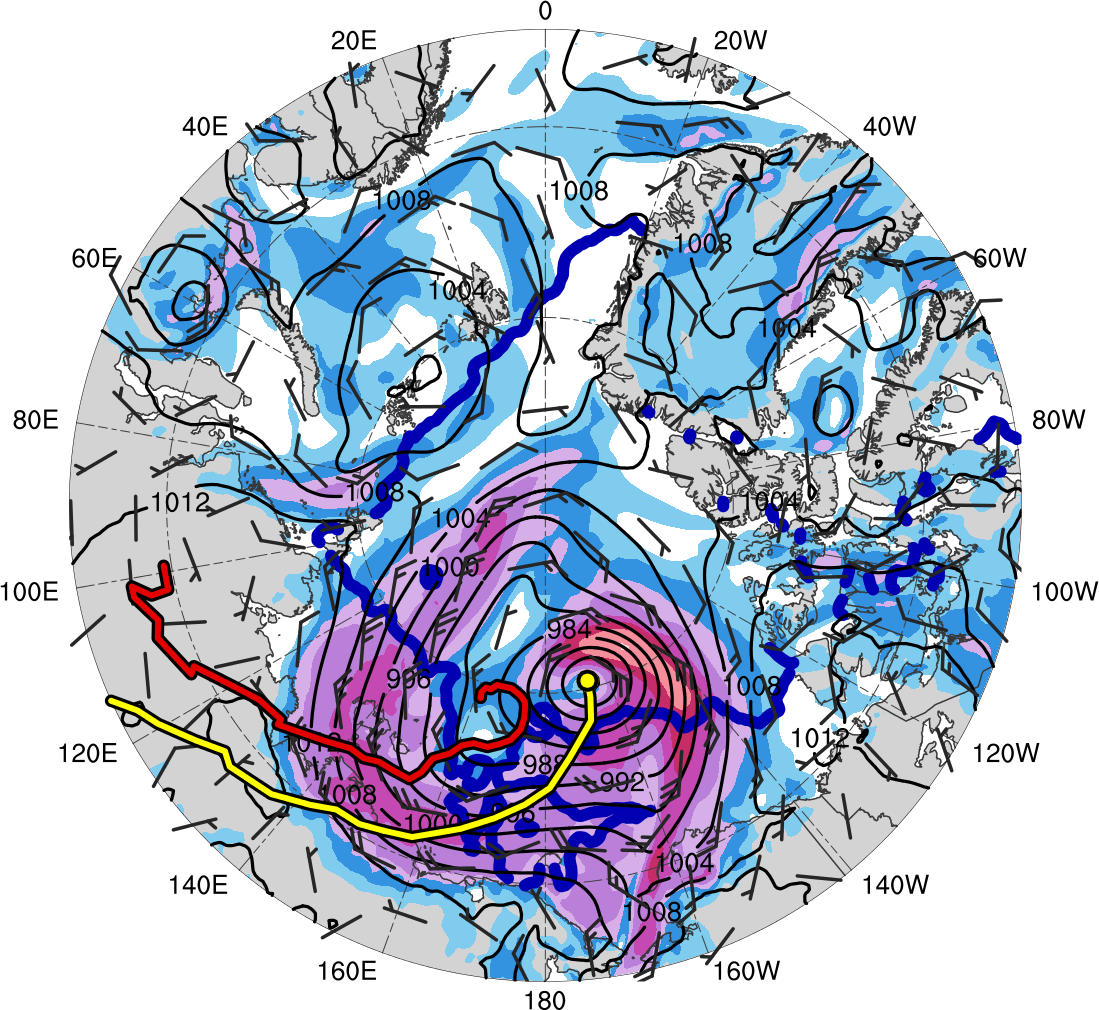 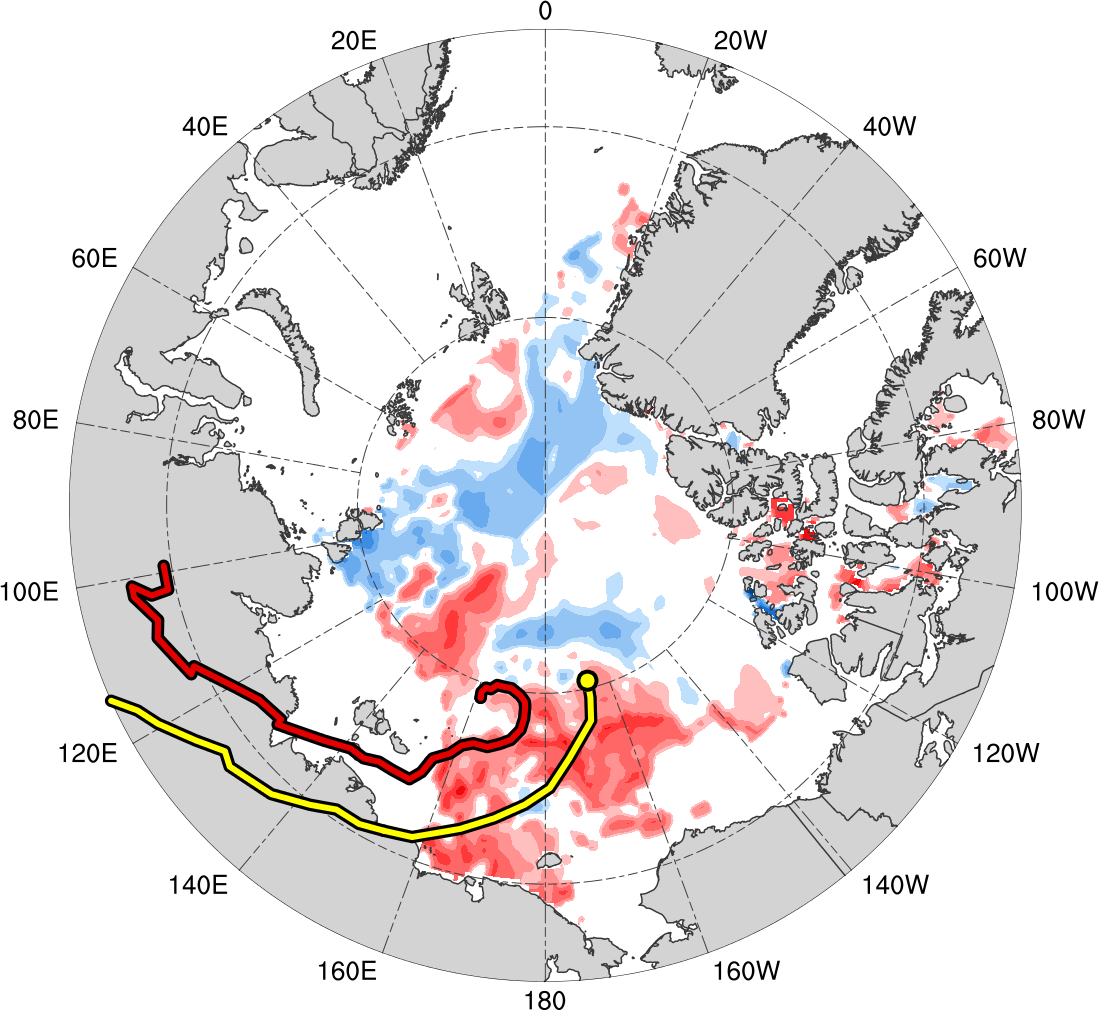 L1
AC12
(m s−1 )
(%)
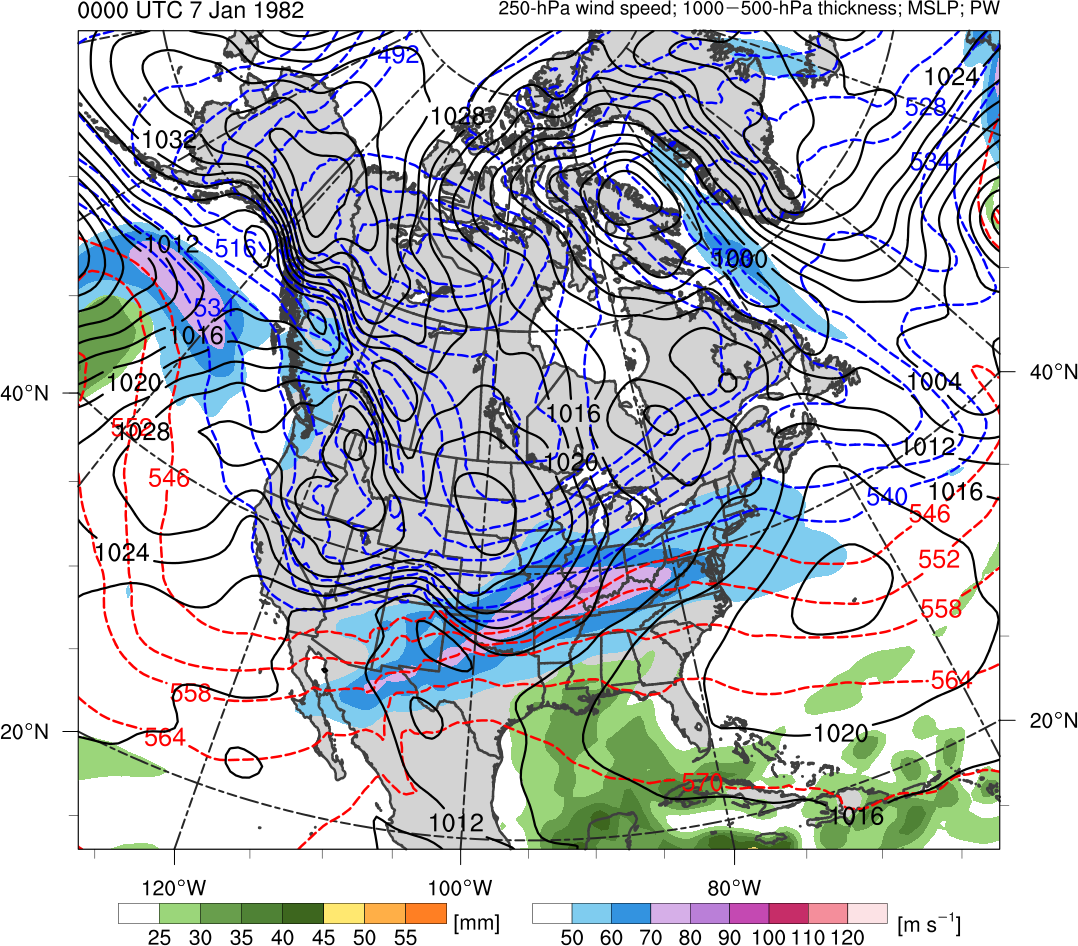 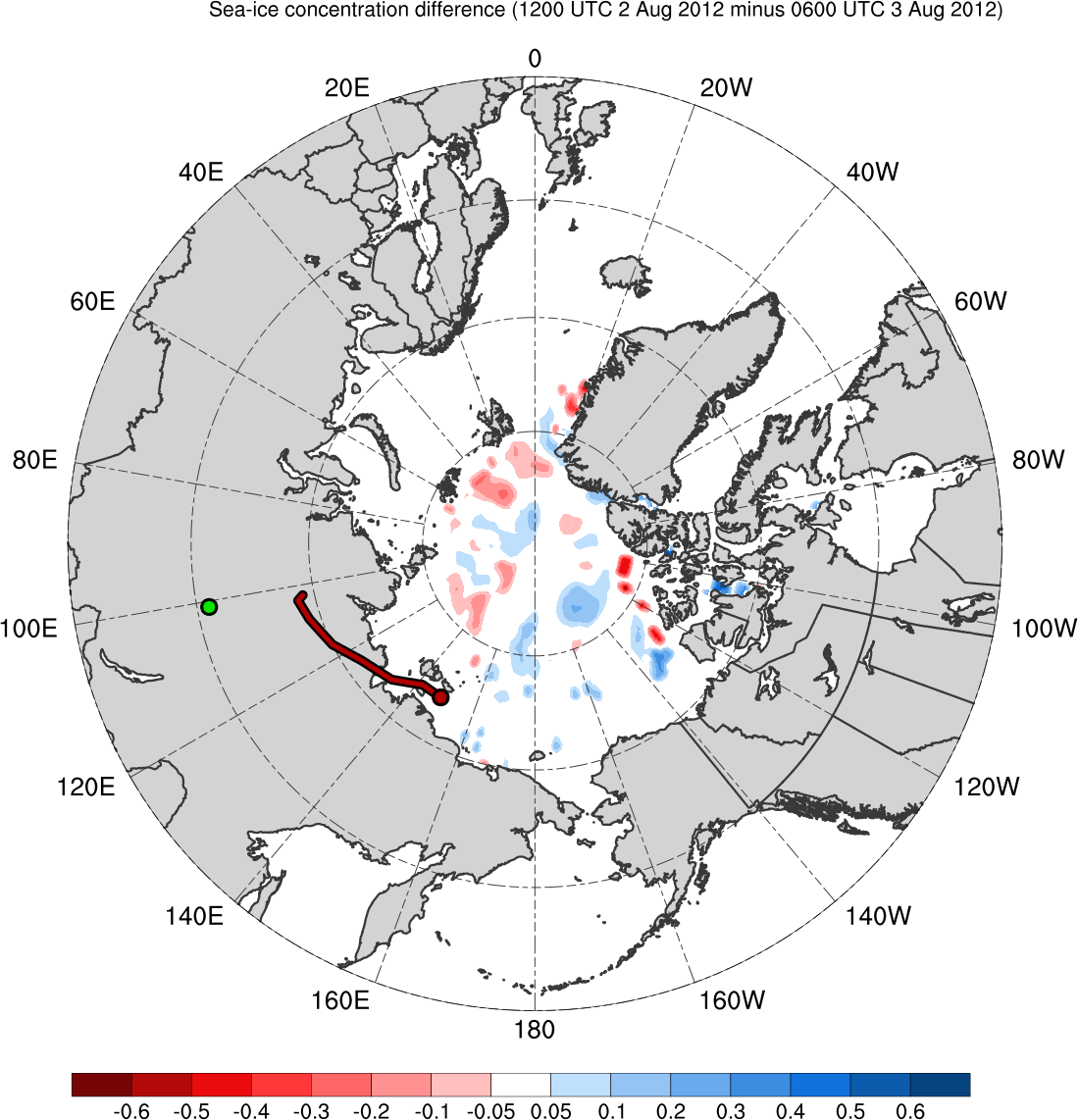 4
6
10
12
-50
-30
-20
-10
-5
5
10
20
30
40
50
60
8
14
16
18
-60
-40
SLP (hPa, black); 10-m wind speed (m s−1, shaded) and wind (m s−1, black barbs); and 20% contour of sea-ice concentration (thick blue)
Change in sea-ice concentration (shaded, %) since 0000 UTC 2 Aug 2012
Reduction in Arctic Sea Ice
0000 UTC 7 Aug 2012
0000 UTC 7 Aug − 0000 UTC 2 Aug 2012
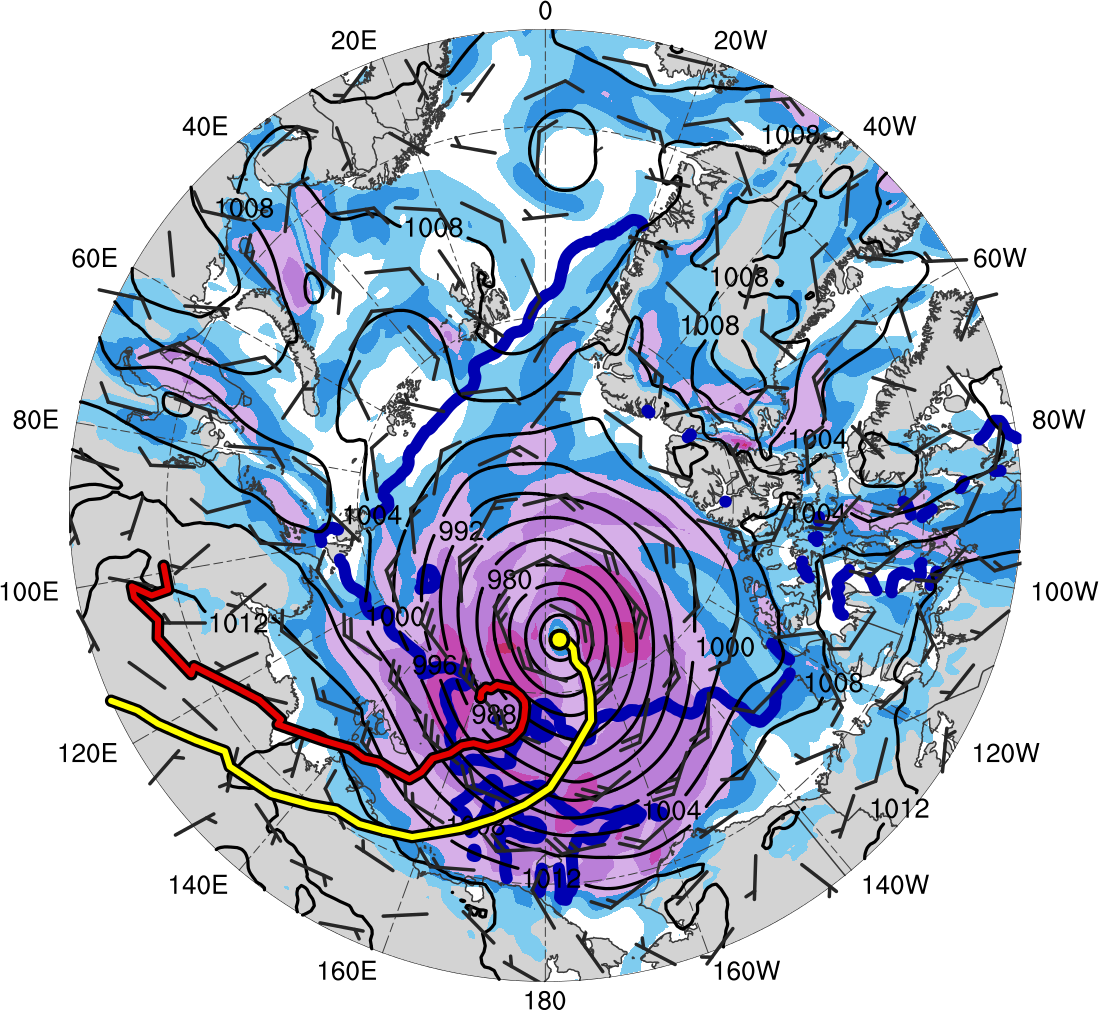 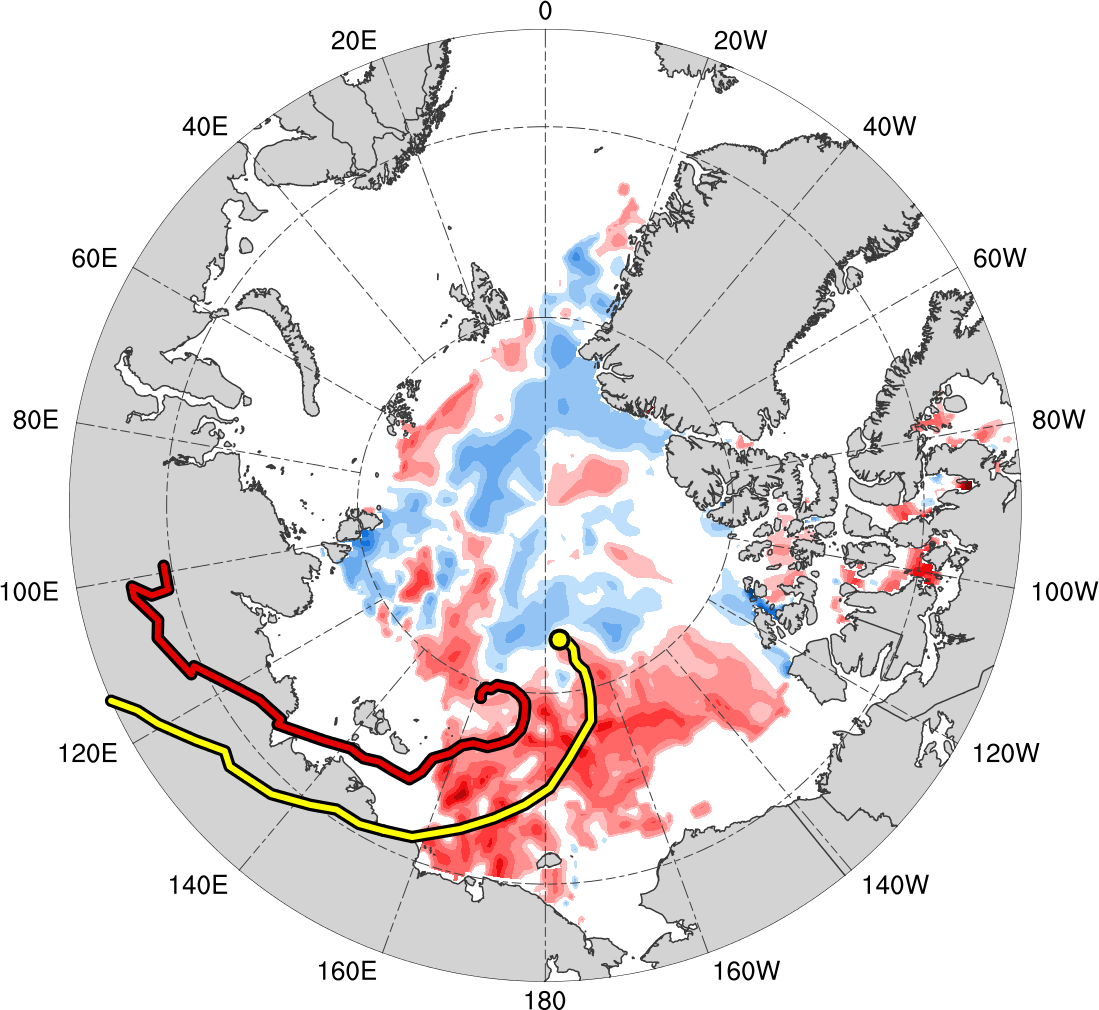 L1
AC12
(m s−1 )
(%)
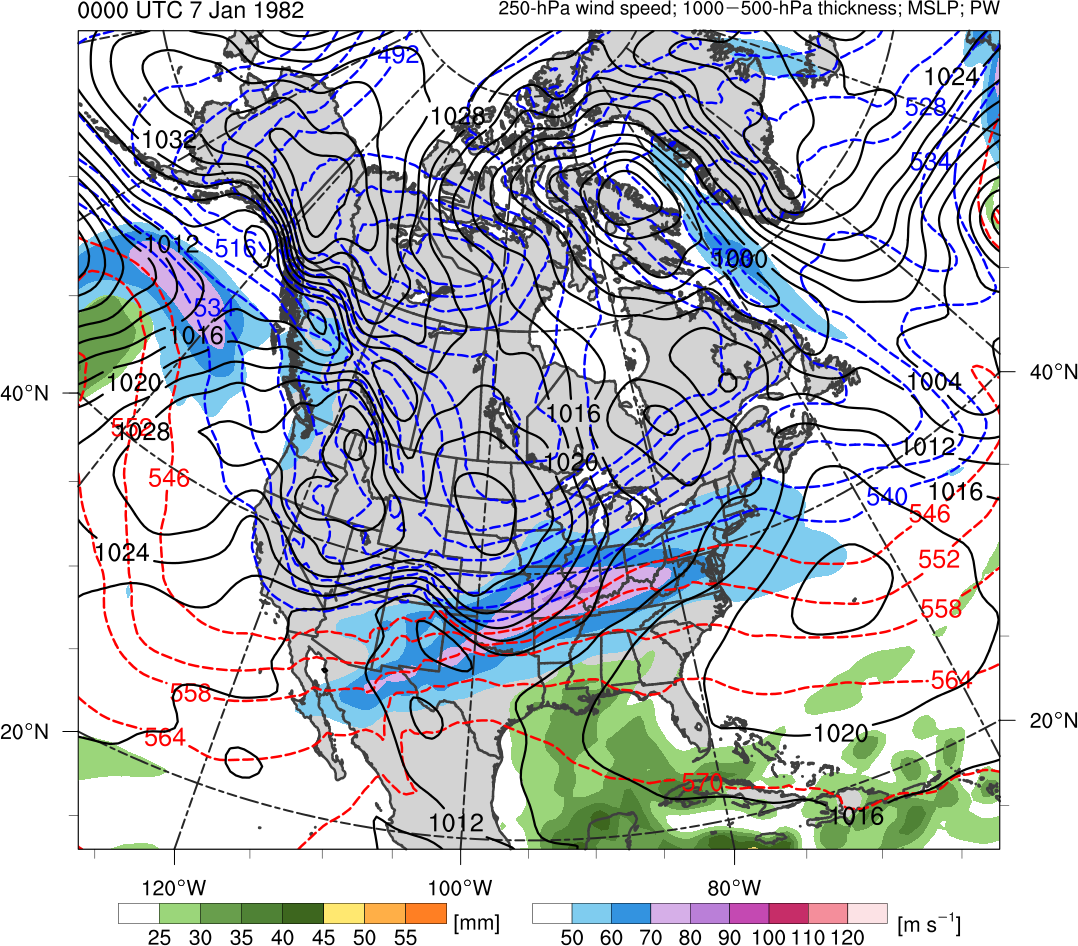 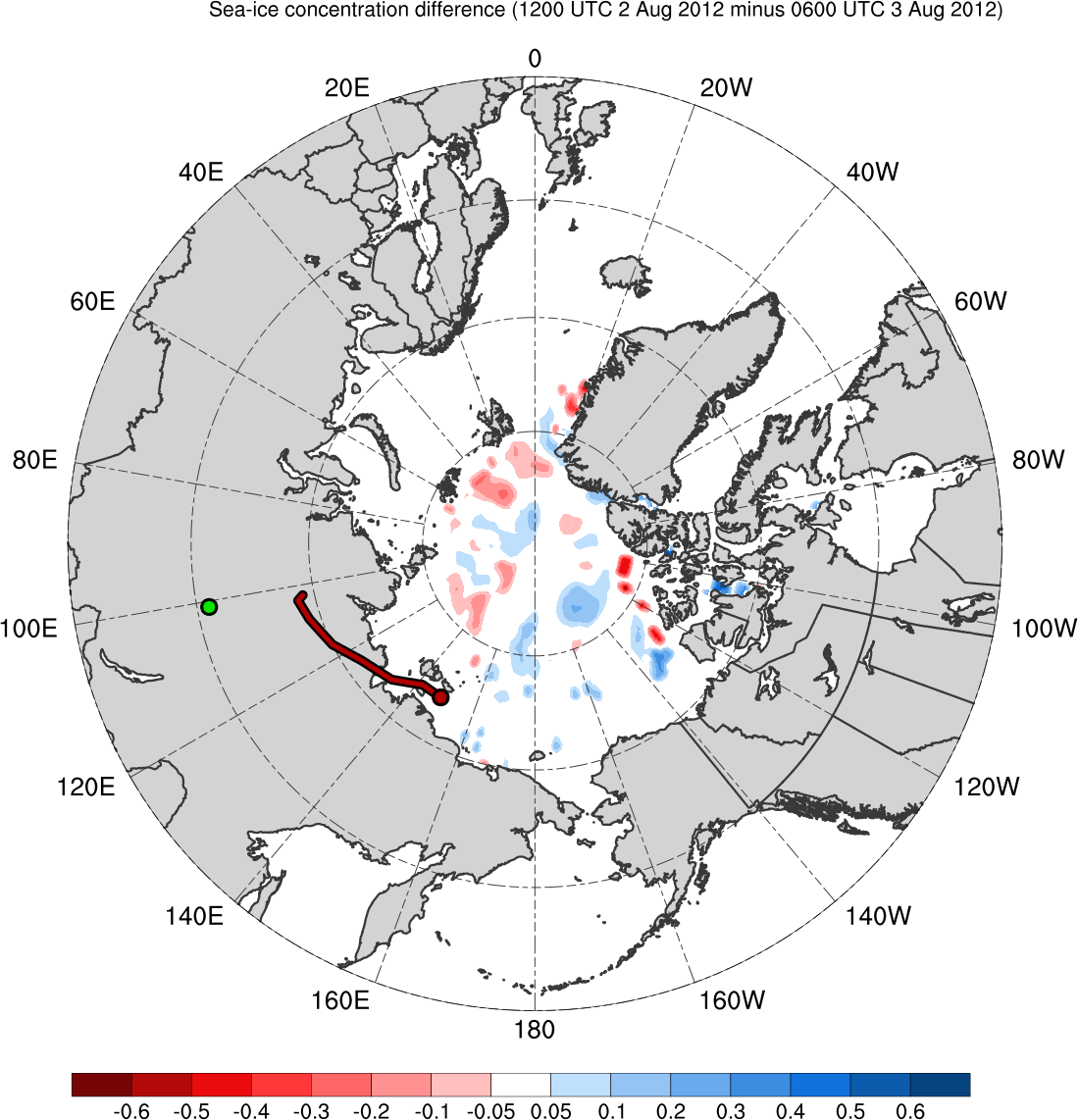 4
6
10
12
-50
-30
-20
-10
-5
5
10
20
30
40
50
60
8
14
16
18
-60
-40
SLP (hPa, black); 10-m wind speed (m s−1, shaded) and wind (m s−1, black barbs); and 20% contour of sea-ice concentration (thick blue)
Change in sea-ice concentration (shaded, %) since 0000 UTC 2 Aug 2012
Reduction in Arctic Sea Ice
0000 UTC 8 Aug 2012
0000 UTC 8 Aug − 0000 UTC 2 Aug 2012
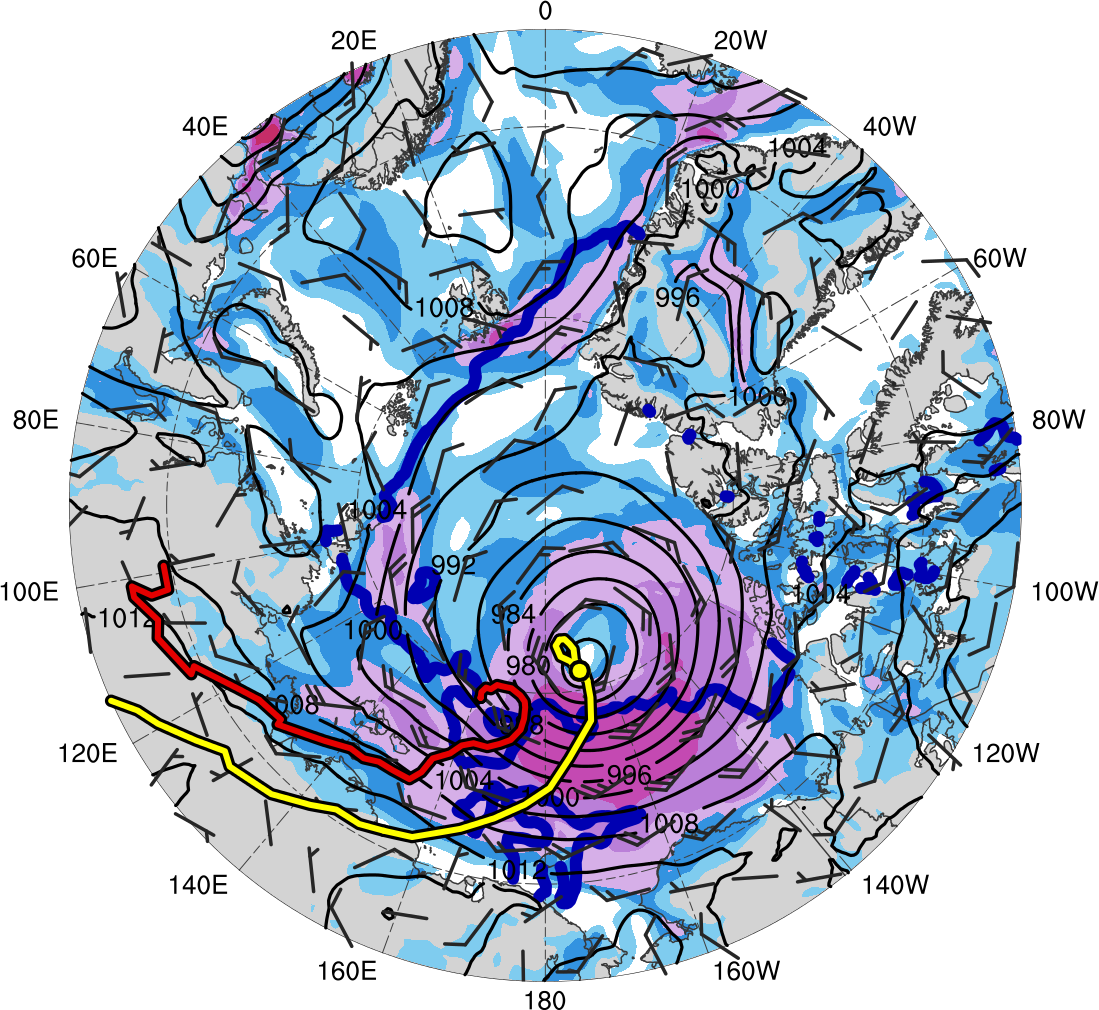 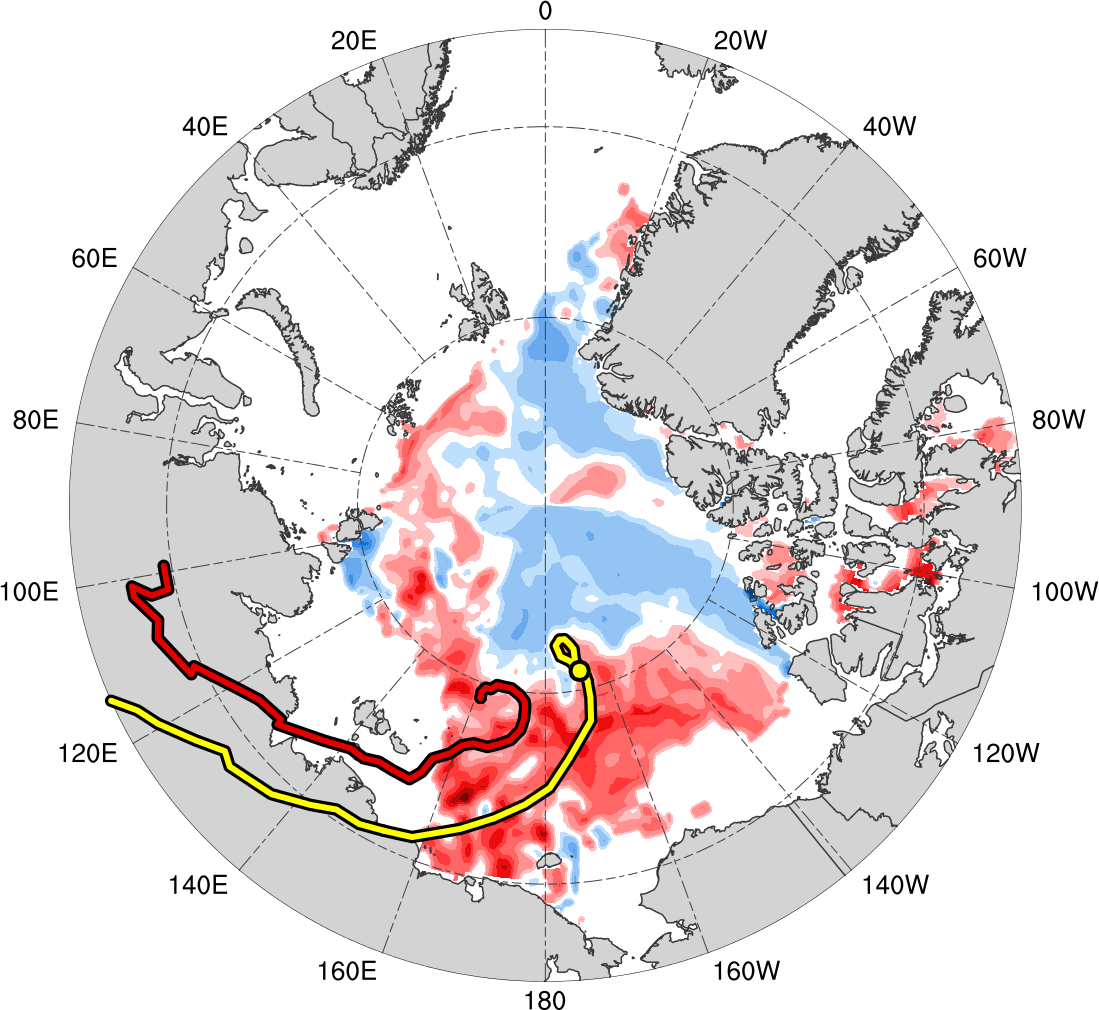 L1
AC12
(m s−1 )
(%)
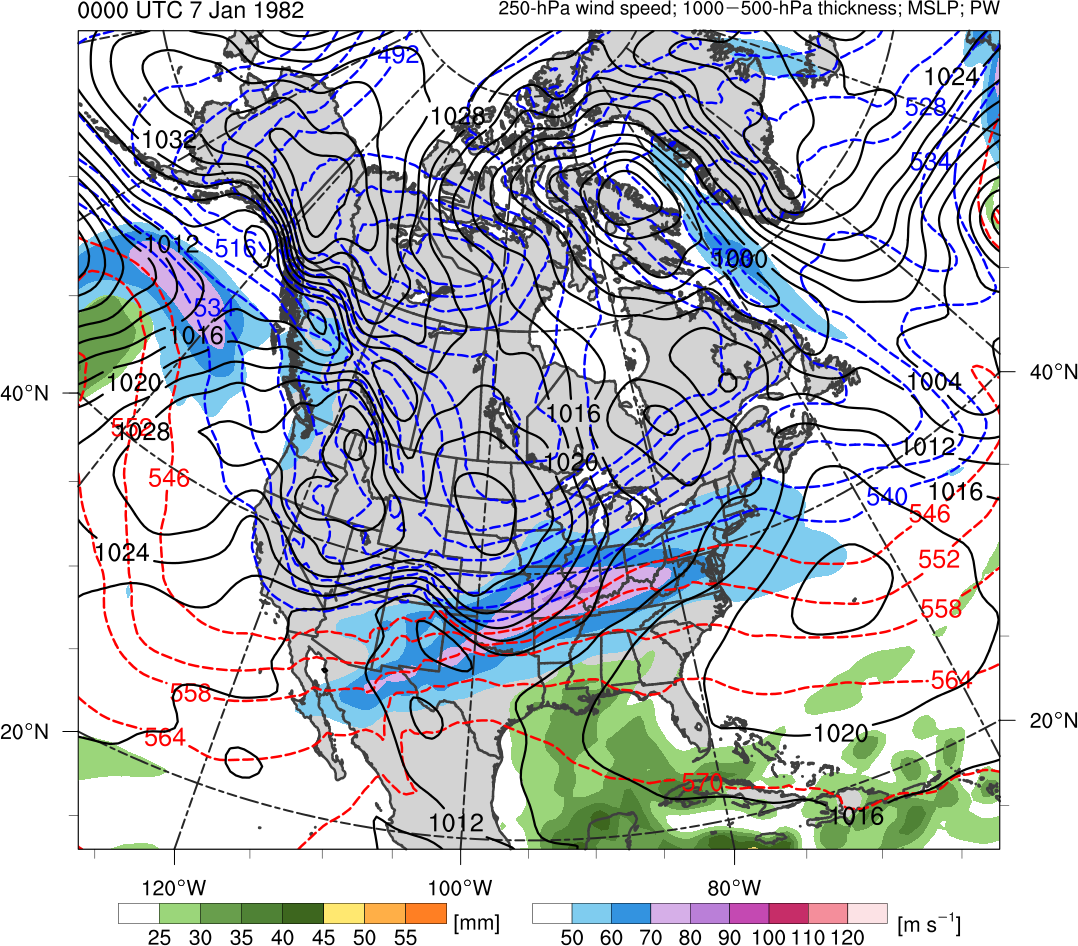 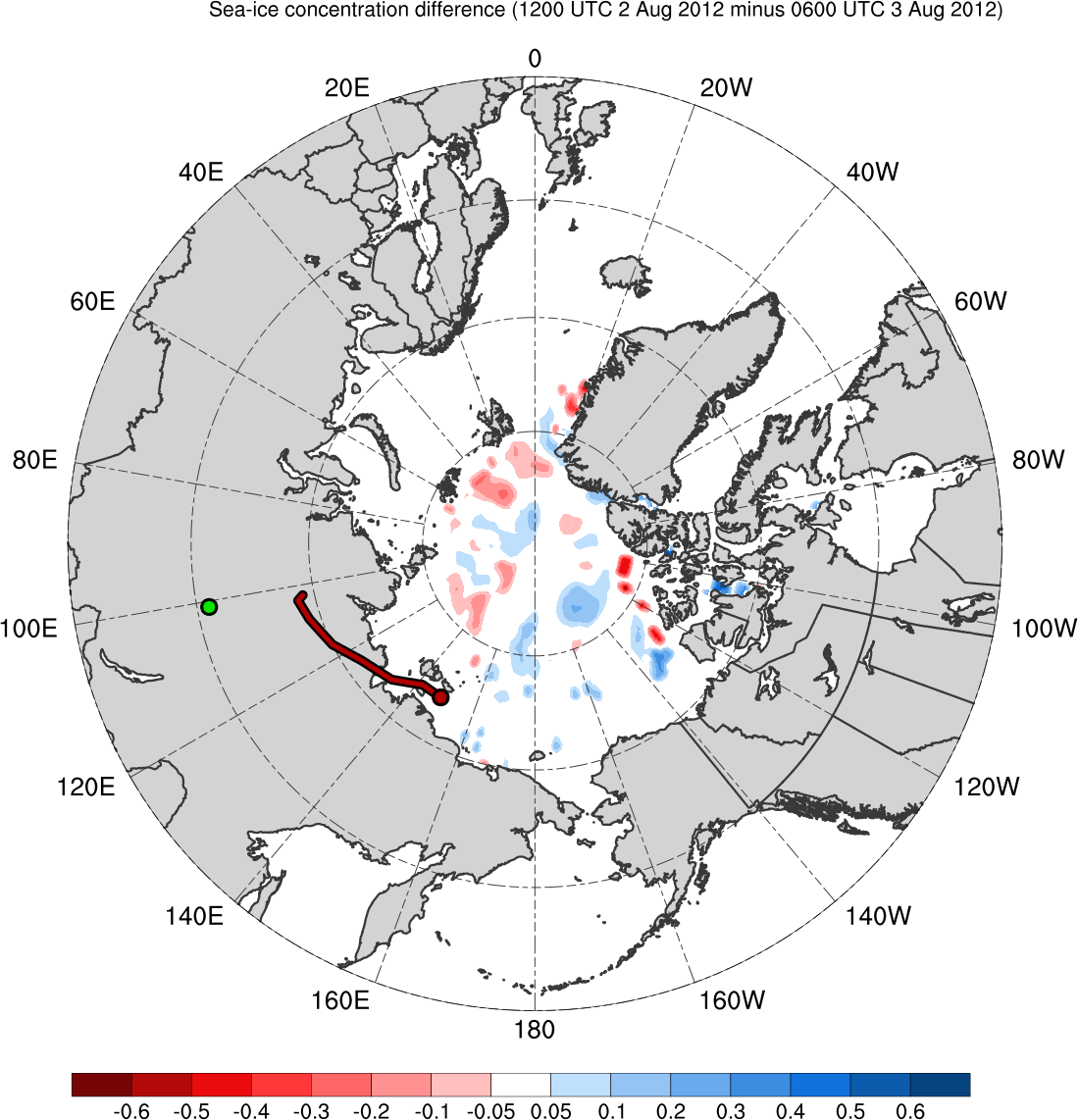 4
6
10
12
-50
-30
-20
-10
-5
5
10
20
30
40
50
60
8
14
16
18
-60
-40
SLP (hPa, black); 10-m wind speed (m s−1, shaded) and wind (m s−1, black barbs); and 20% contour of sea-ice concentration (thick blue)
Change in sea-ice concentration (shaded, %) since 0000 UTC 2 Aug 2012
Reduction in Arctic Sea Ice
0000 UTC 9 Aug 2012
0000 UTC 9 Aug − 0000 UTC 2 Aug 2012
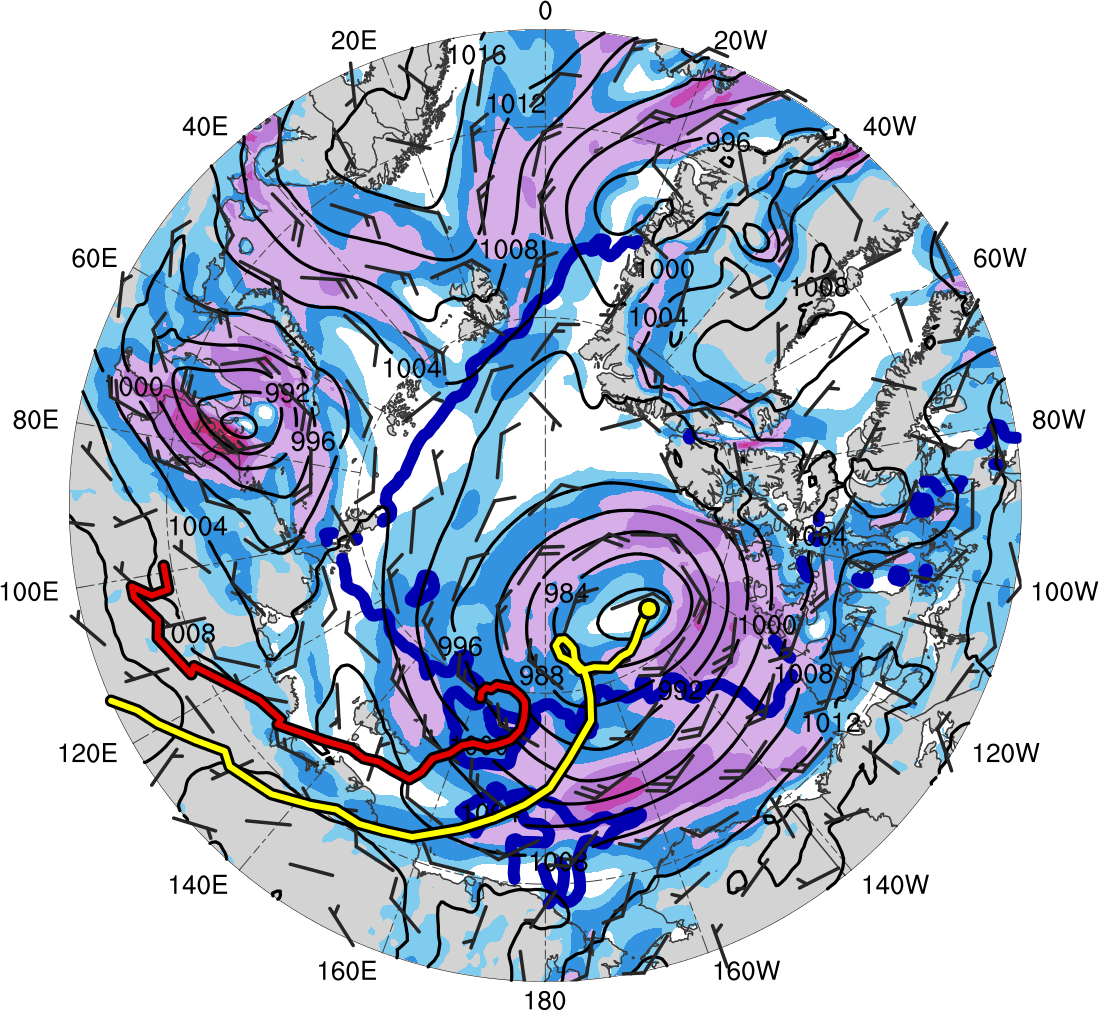 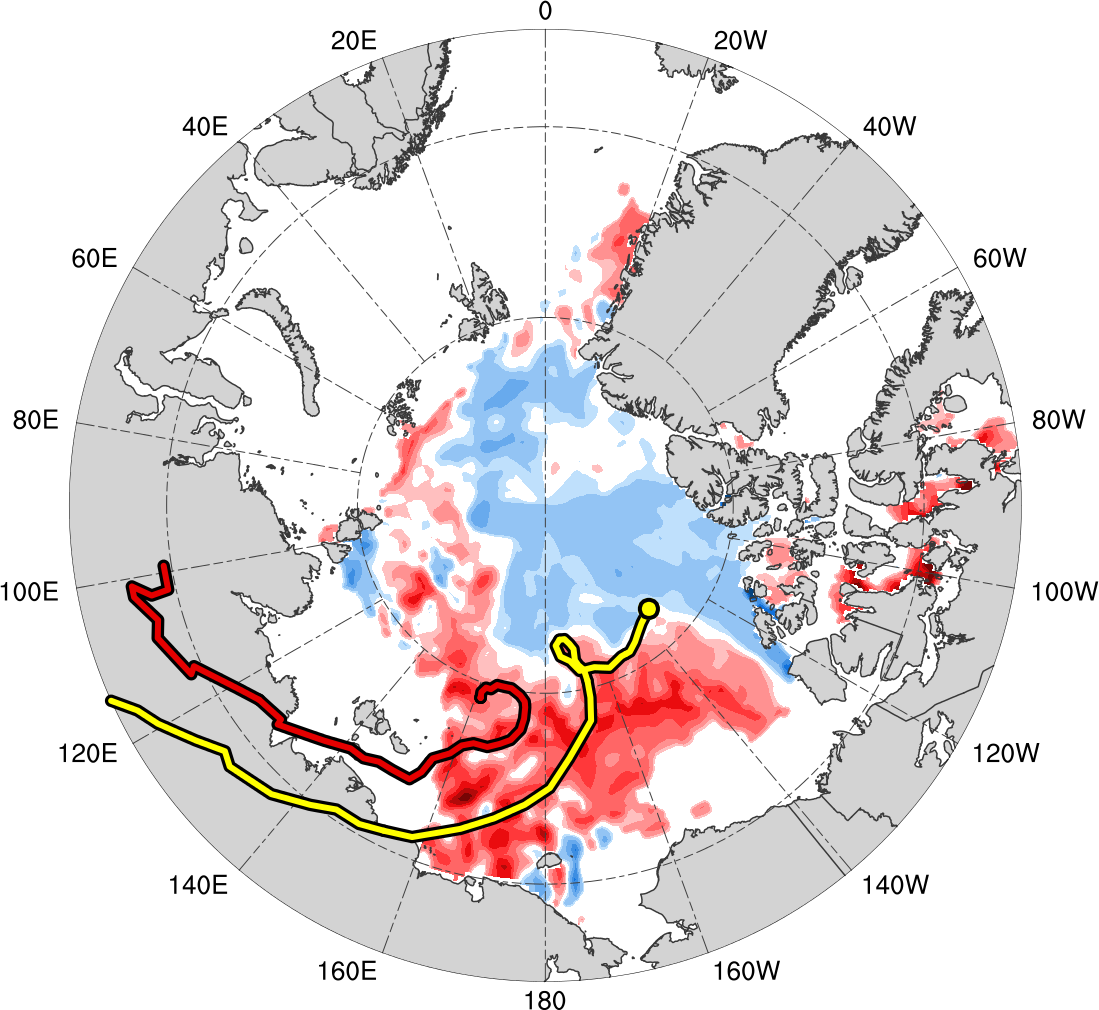 L1
AC12
(m s−1 )
(%)
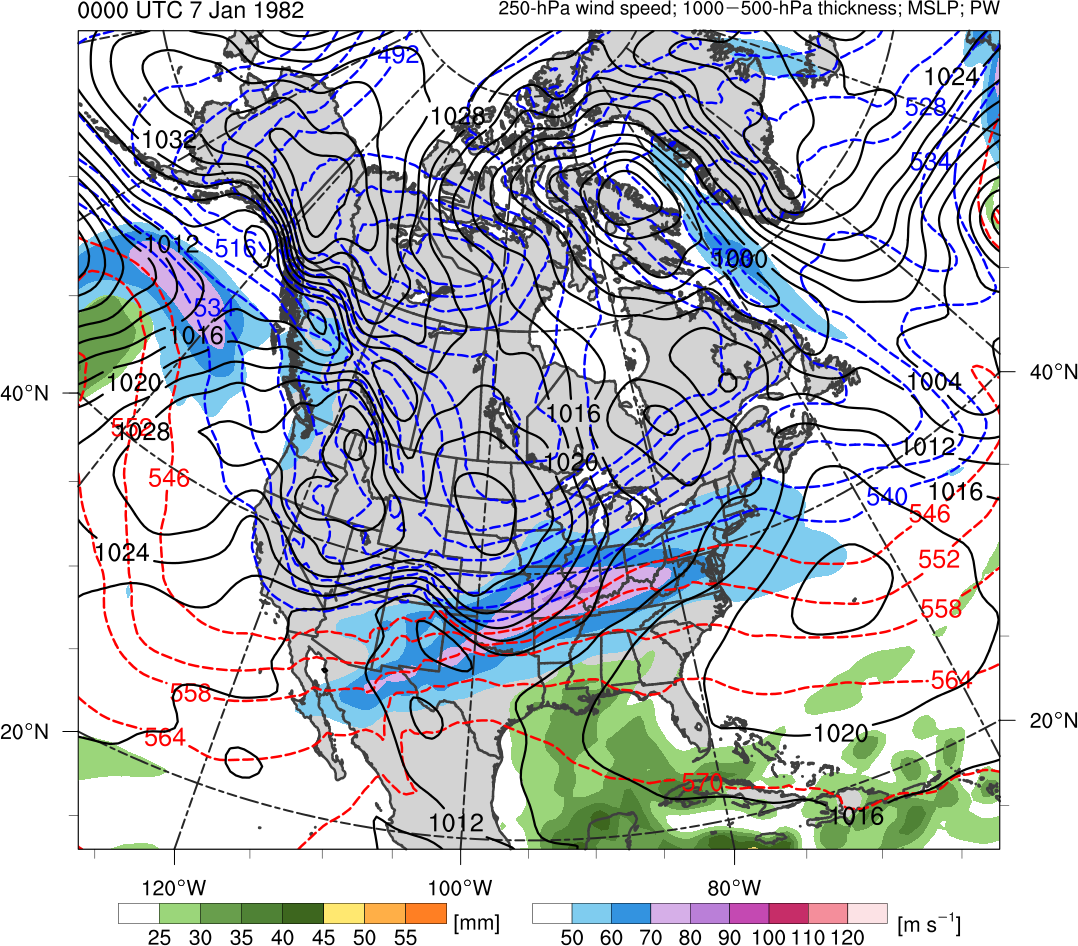 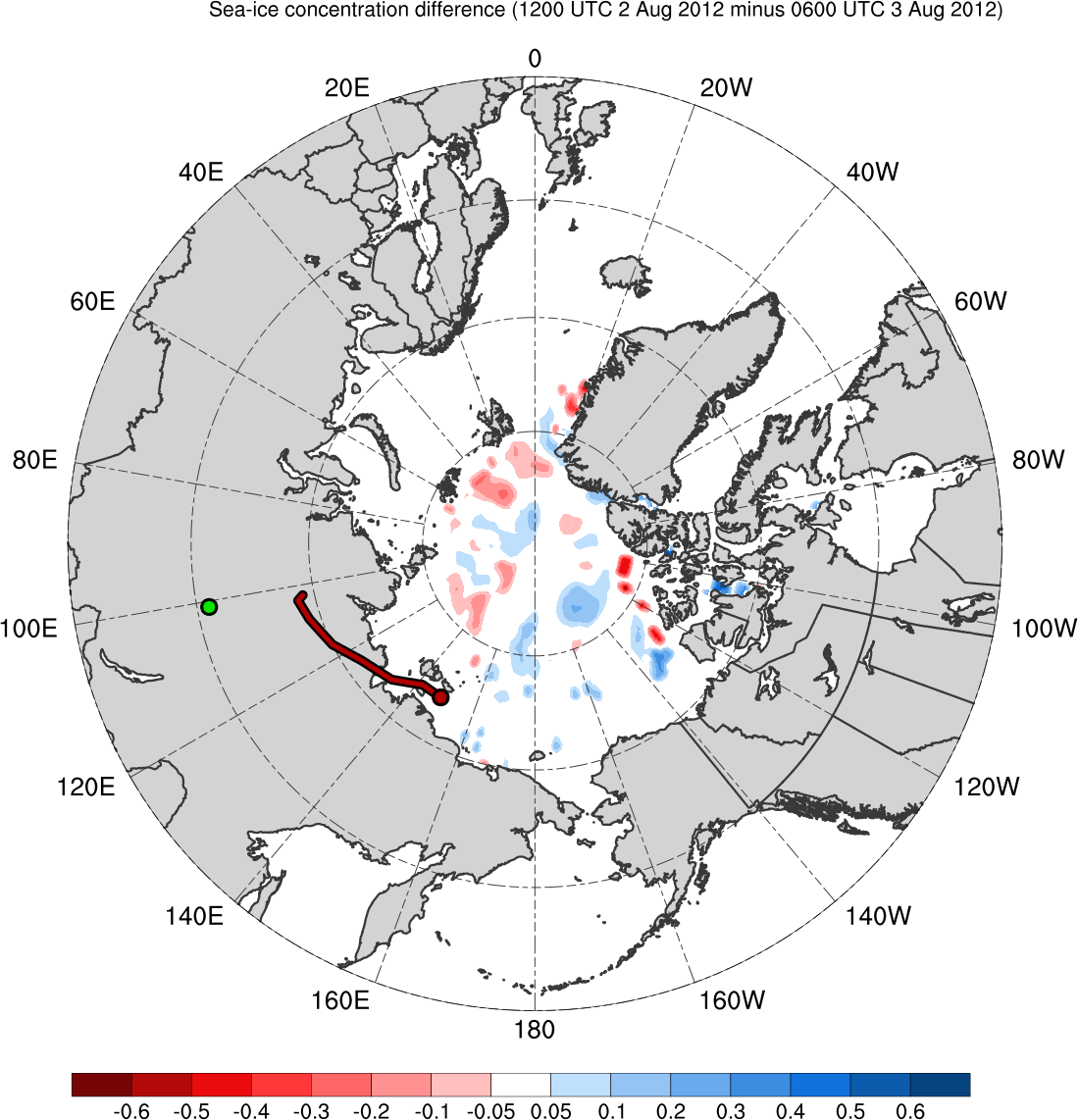 4
6
10
12
-50
-30
-20
-10
-5
5
10
20
30
40
50
60
8
14
16
18
-60
-40
SLP (hPa, black); 10-m wind speed (m s−1, shaded) and wind (m s−1, black barbs); and 20% contour of sea-ice concentration (thick blue)
Change in sea-ice concentration (shaded, %) since 0000 UTC 2 Aug 2012
Reduction in Arctic Sea Ice
0000 UTC 10 Aug 2012
0000 UTC 10 Aug − 0000 UTC 2 Aug 2012
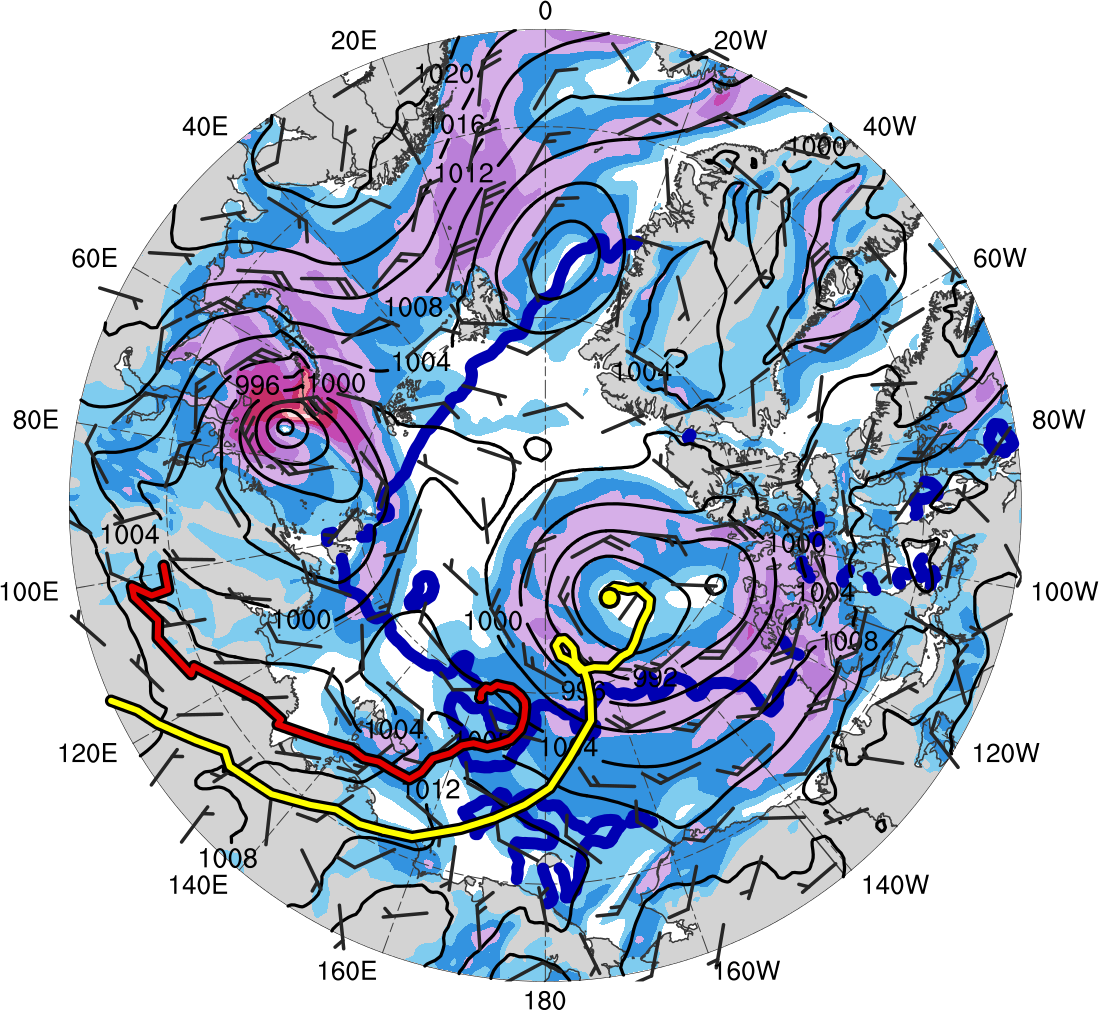 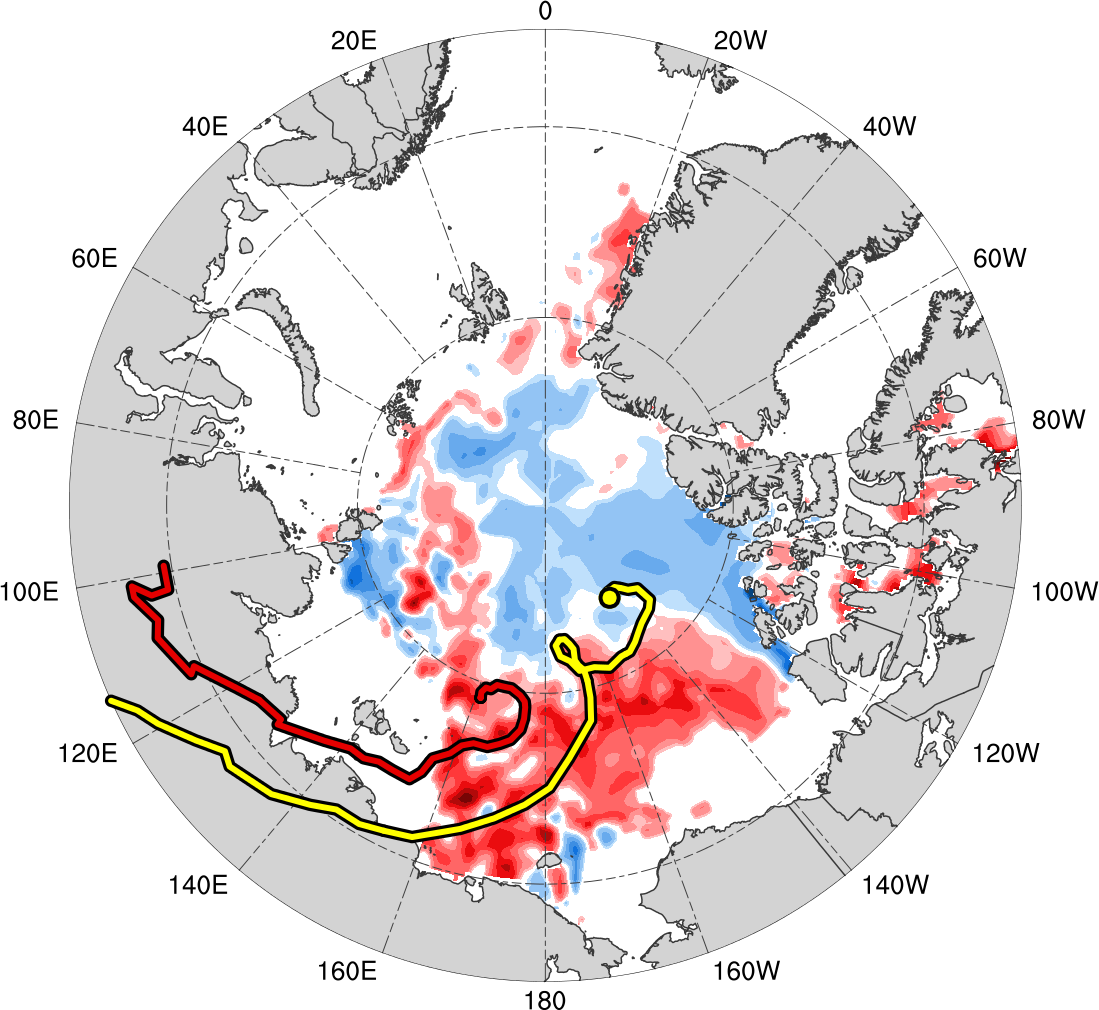 L1
AC12
(m s−1 )
(%)
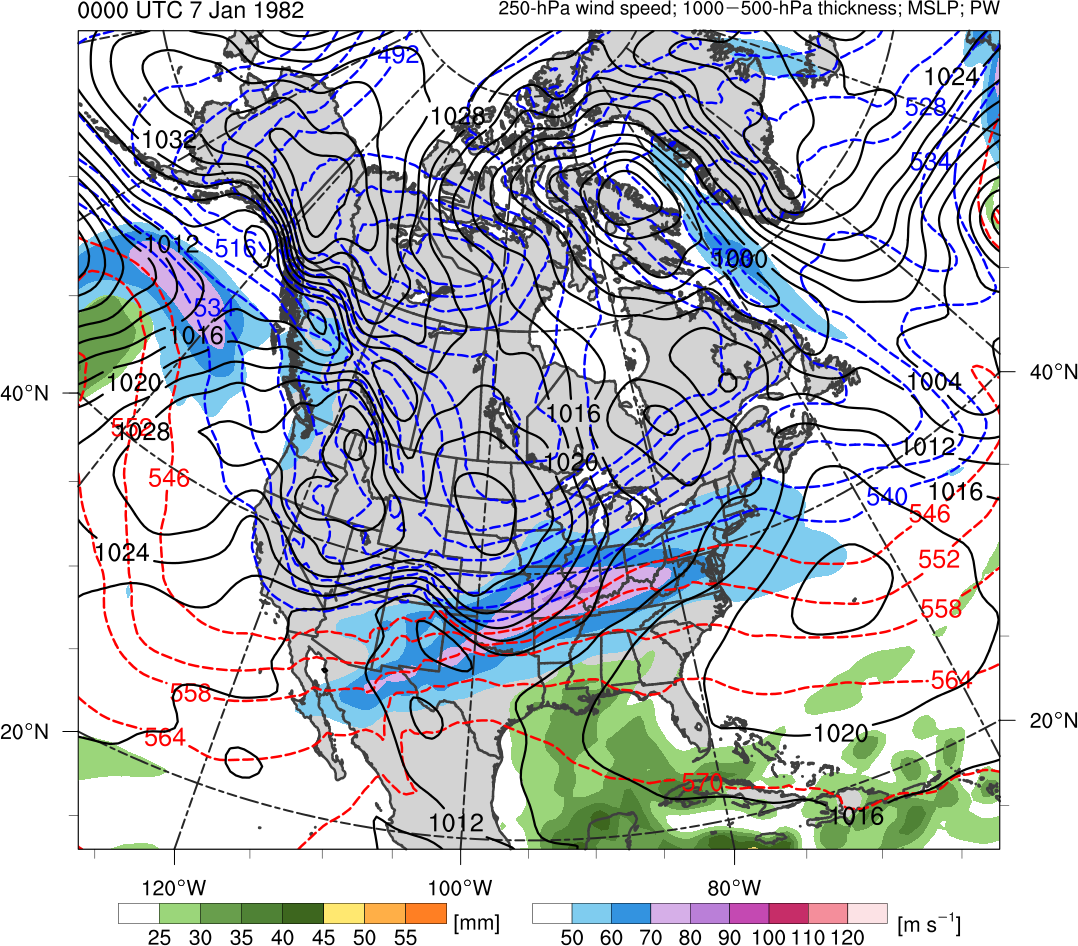 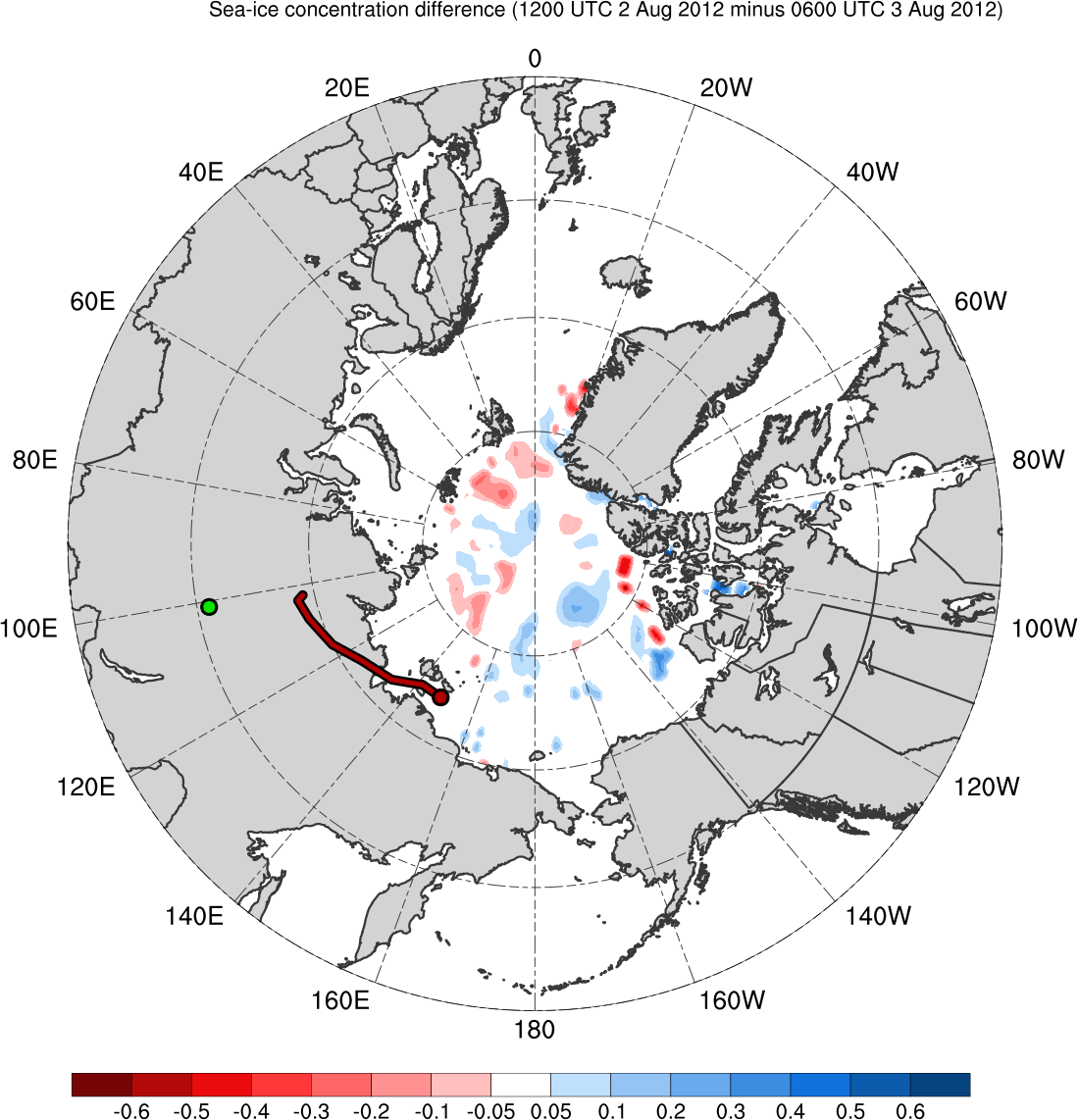 4
6
10
12
-50
-30
-20
-10
-5
5
10
20
30
40
50
60
8
14
16
18
-60
-40
SLP (hPa, black); 10-m wind speed (m s−1, shaded) and wind (m s−1, black barbs); and 20% contour of sea-ice concentration (thick blue)
Change in sea-ice concentration (shaded, %) since 0000 UTC 2 Aug 2012
Reduction in Arctic Sea Ice
0000 UTC 11 Aug 2012
0000 UTC 11 Aug − 0000 UTC 2 Aug 2012
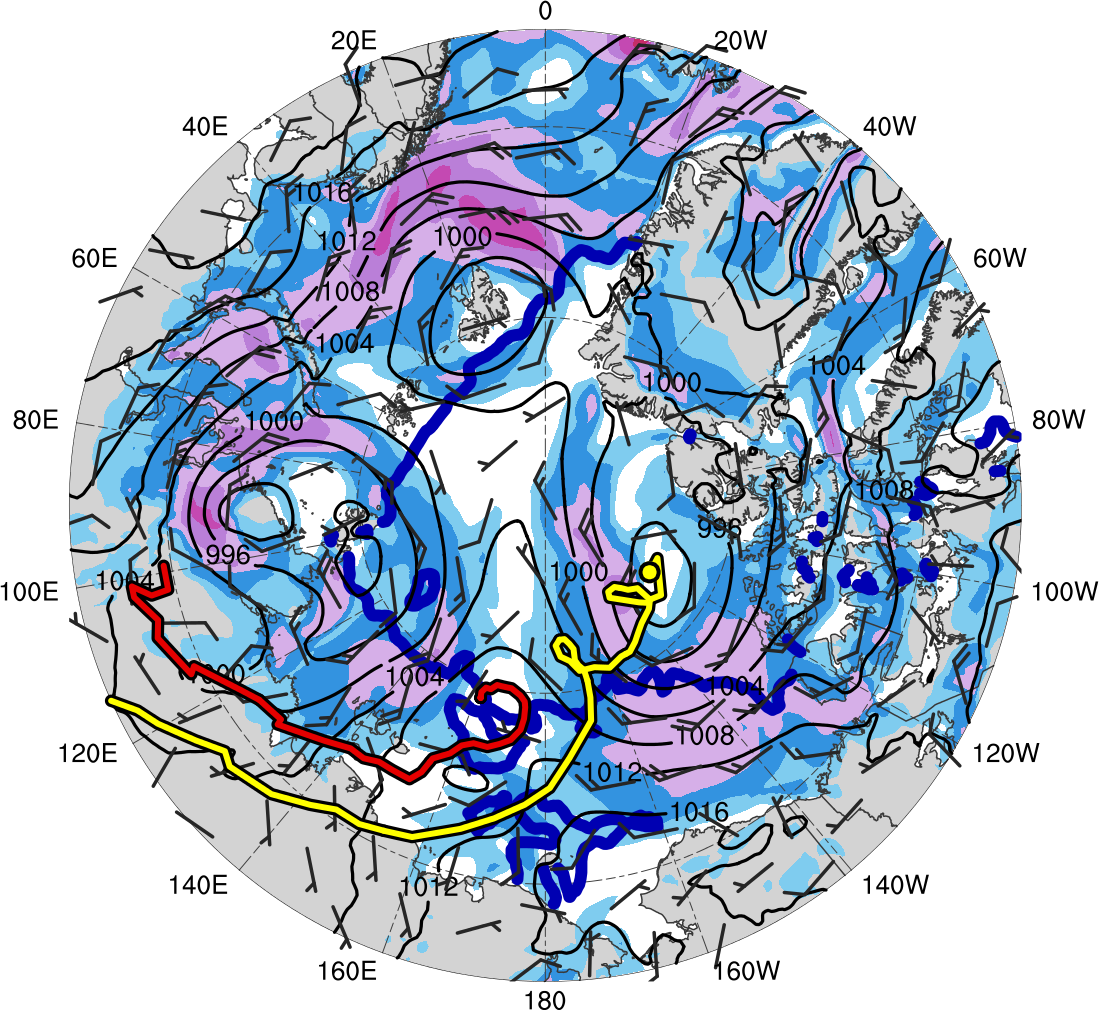 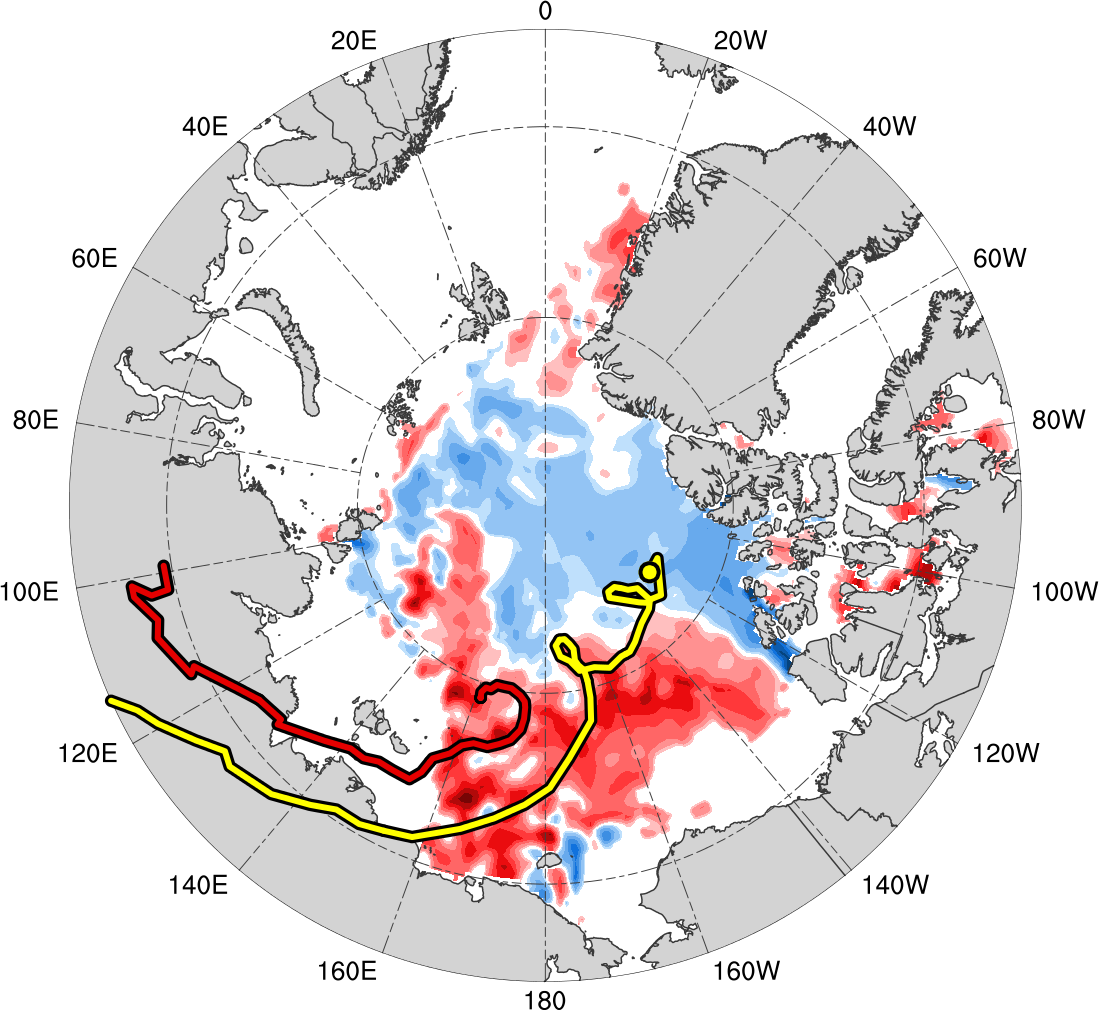 L1
AC12
(m s−1 )
(%)
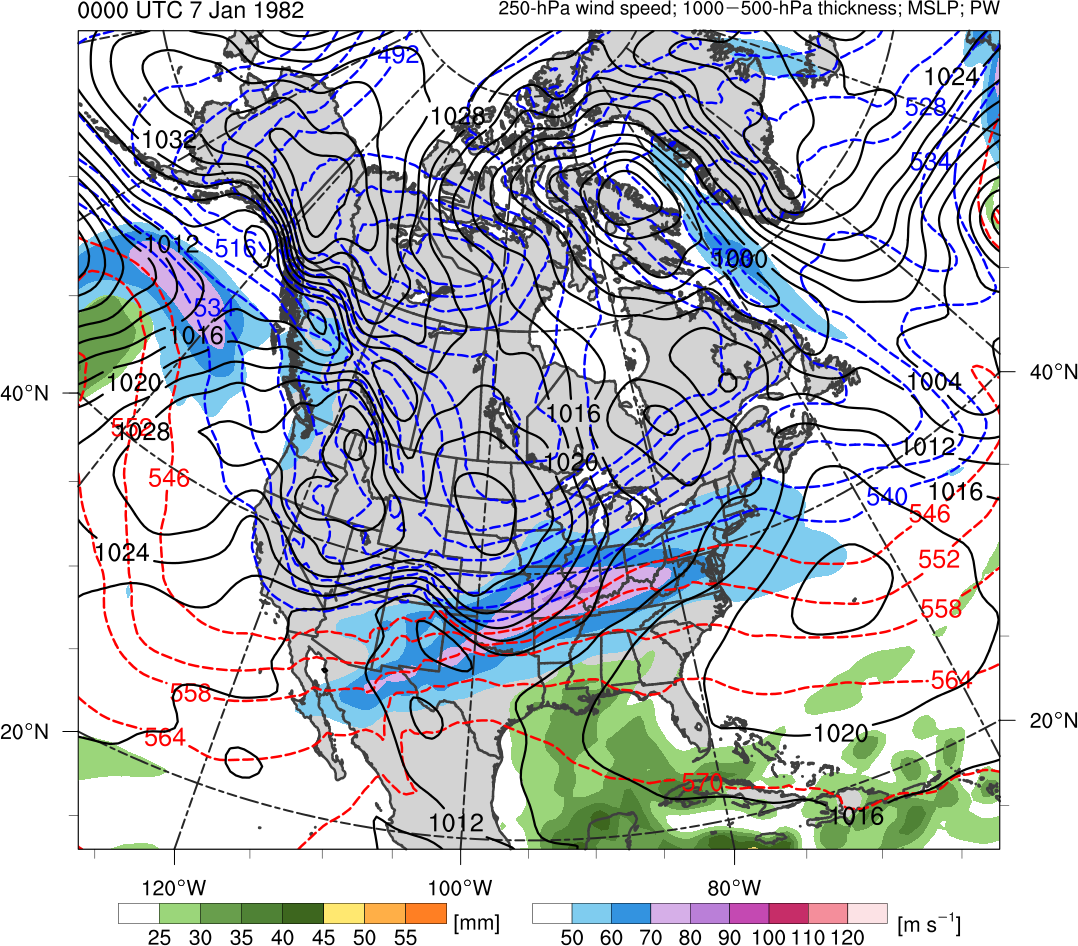 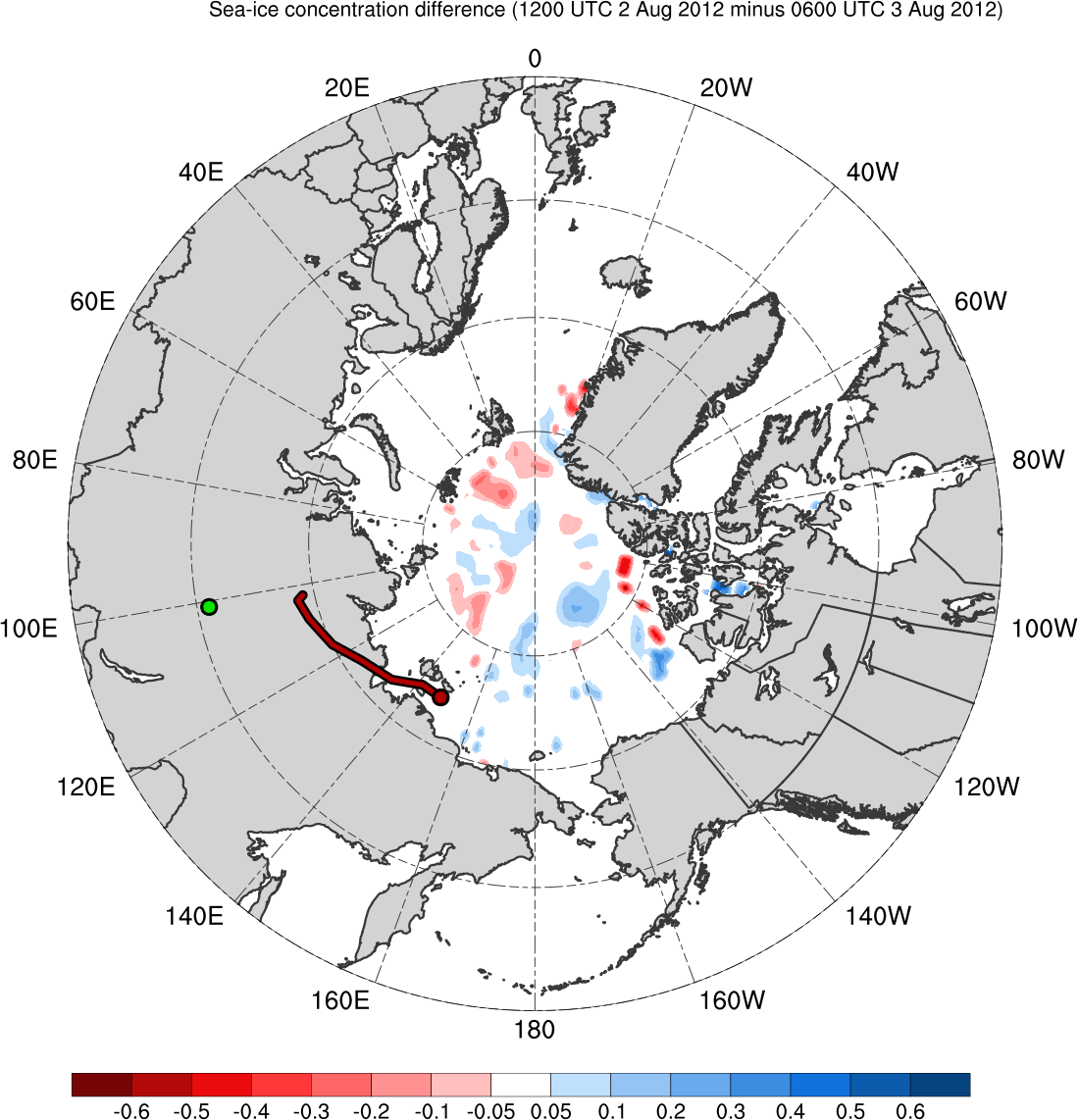 4
6
10
12
-50
-30
-20
-10
-5
5
10
20
30
40
50
60
8
14
16
18
-60
-40
SLP (hPa, black); 10-m wind speed (m s−1, shaded) and wind (m s−1, black barbs); and 20% contour of sea-ice concentration (thick blue)
Change in sea-ice concentration (shaded, %) since 0000 UTC 2 Aug 2012
Reduction in Arctic Sea Ice
0000 UTC 12 Aug 2012
0000 UTC 12 Aug − 0000 UTC 2 Aug 2012
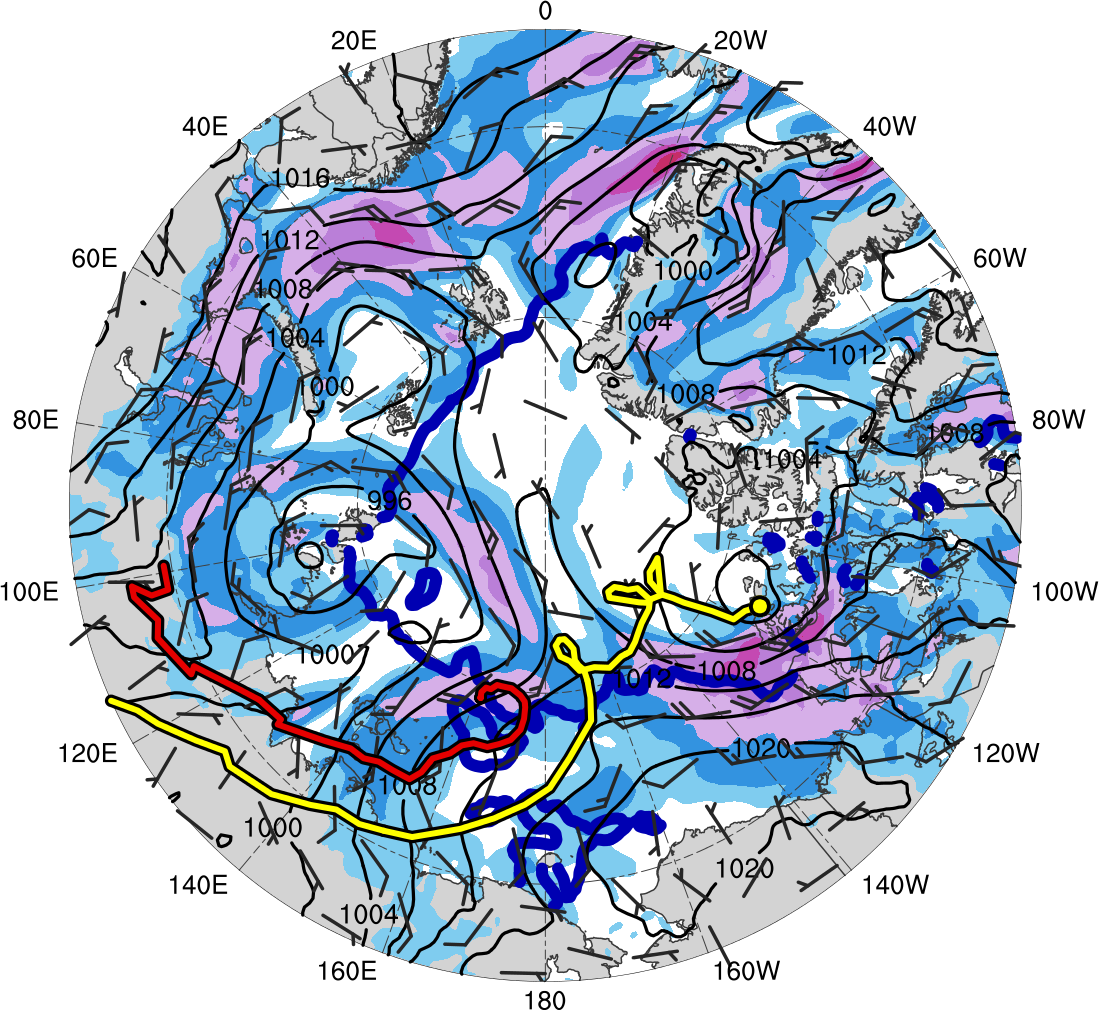 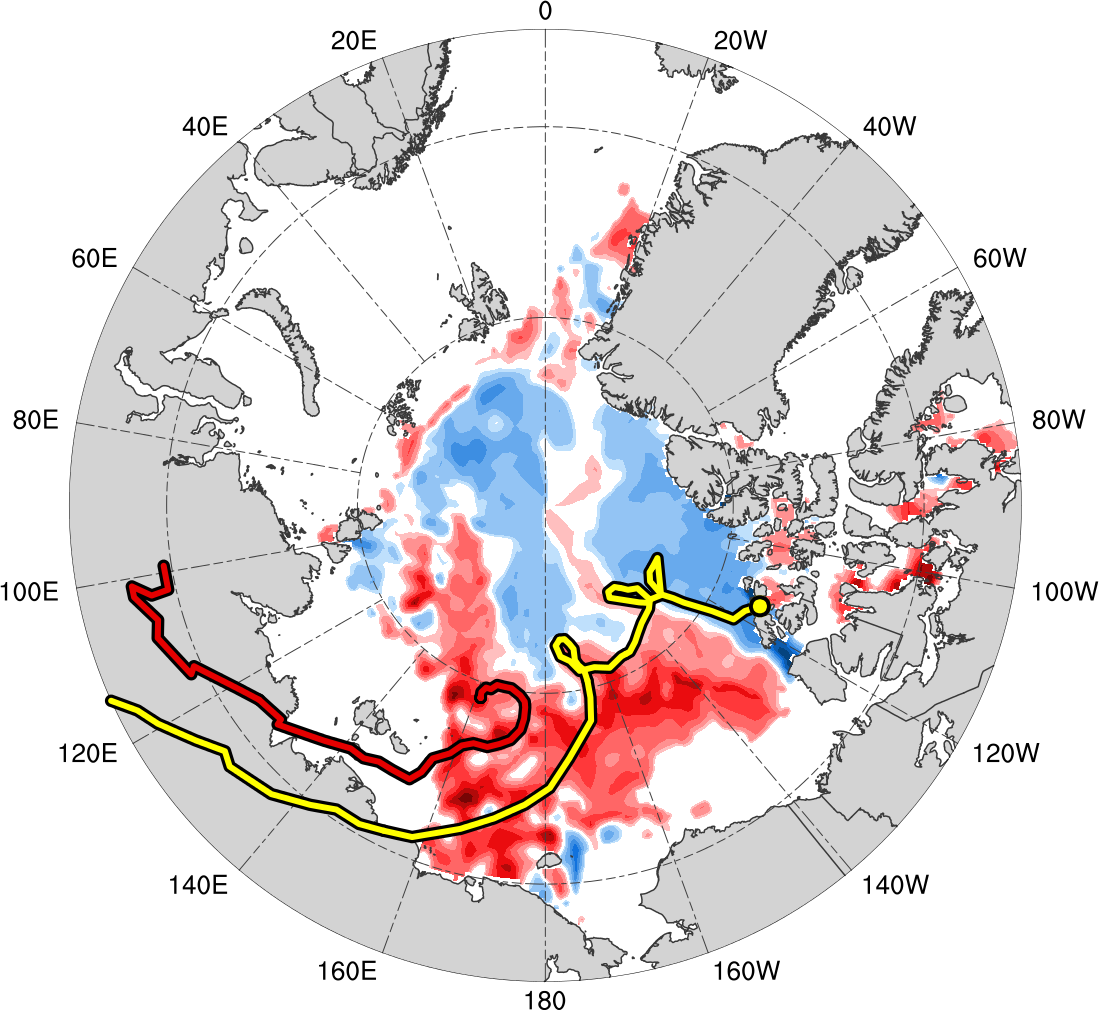 L1
AC12
(m s−1 )
(%)
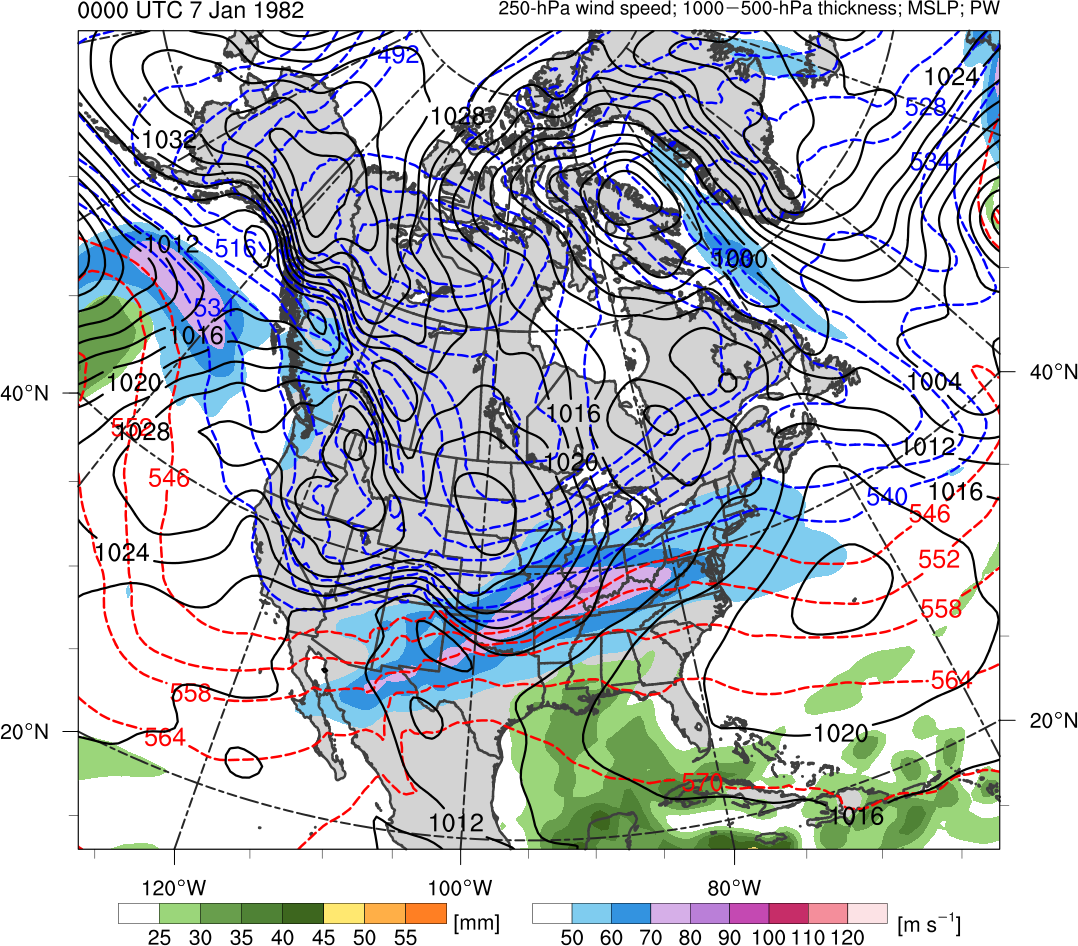 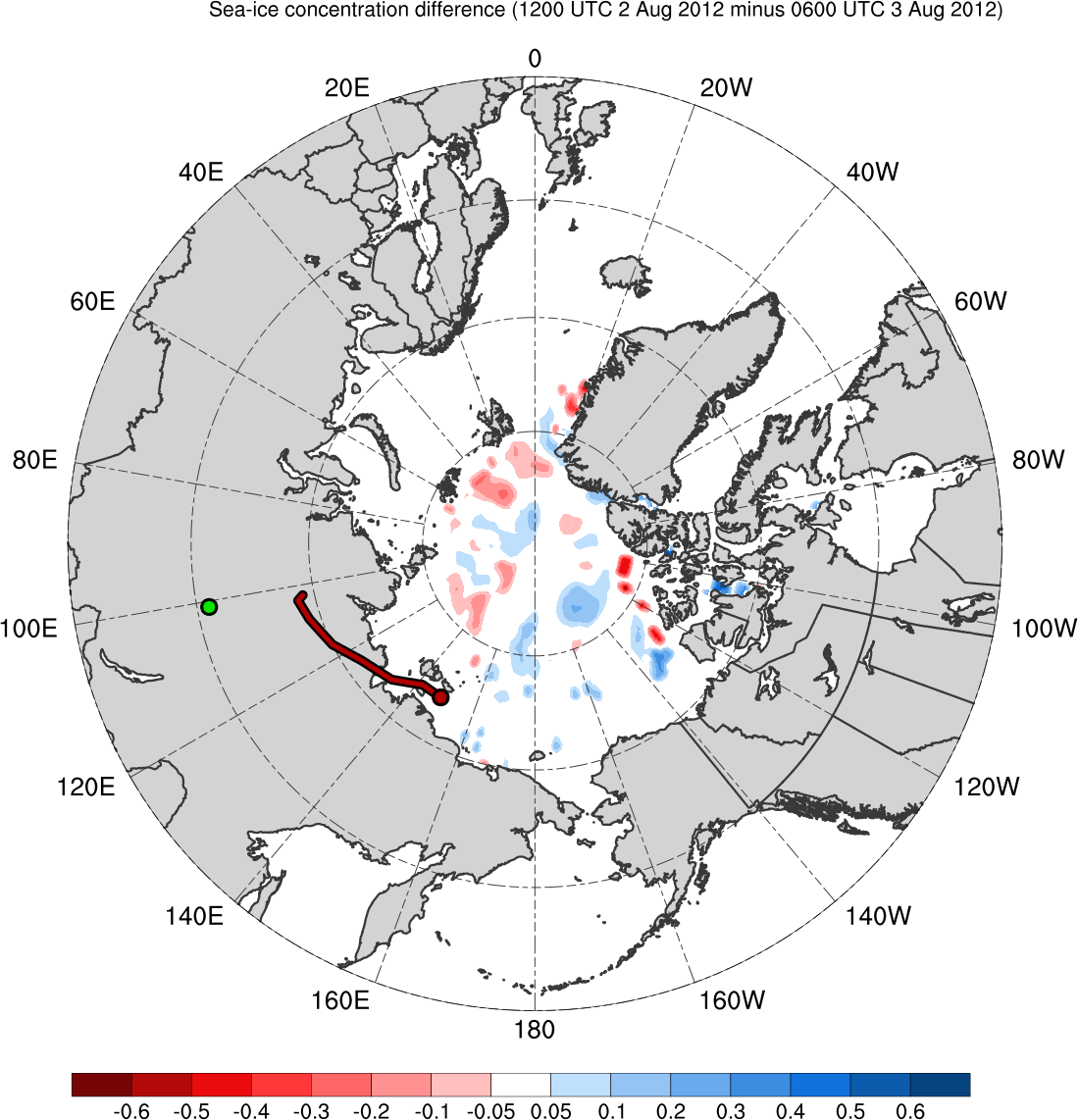 4
6
10
12
-50
-30
-20
-10
-5
5
10
20
30
40
50
60
8
14
16
18
-60
-40
SLP (hPa, black); 10-m wind speed (m s−1, shaded) and wind (m s−1, black barbs); and 20% contour of sea-ice concentration (thick blue)
Change in sea-ice concentration (shaded, %) since 0000 UTC 2 Aug 2012
Reduction in Arctic Sea  Ice
0000 UTC 13 Aug 2012
0000 UTC 13 Aug − 0000 UTC 2 Aug 2012
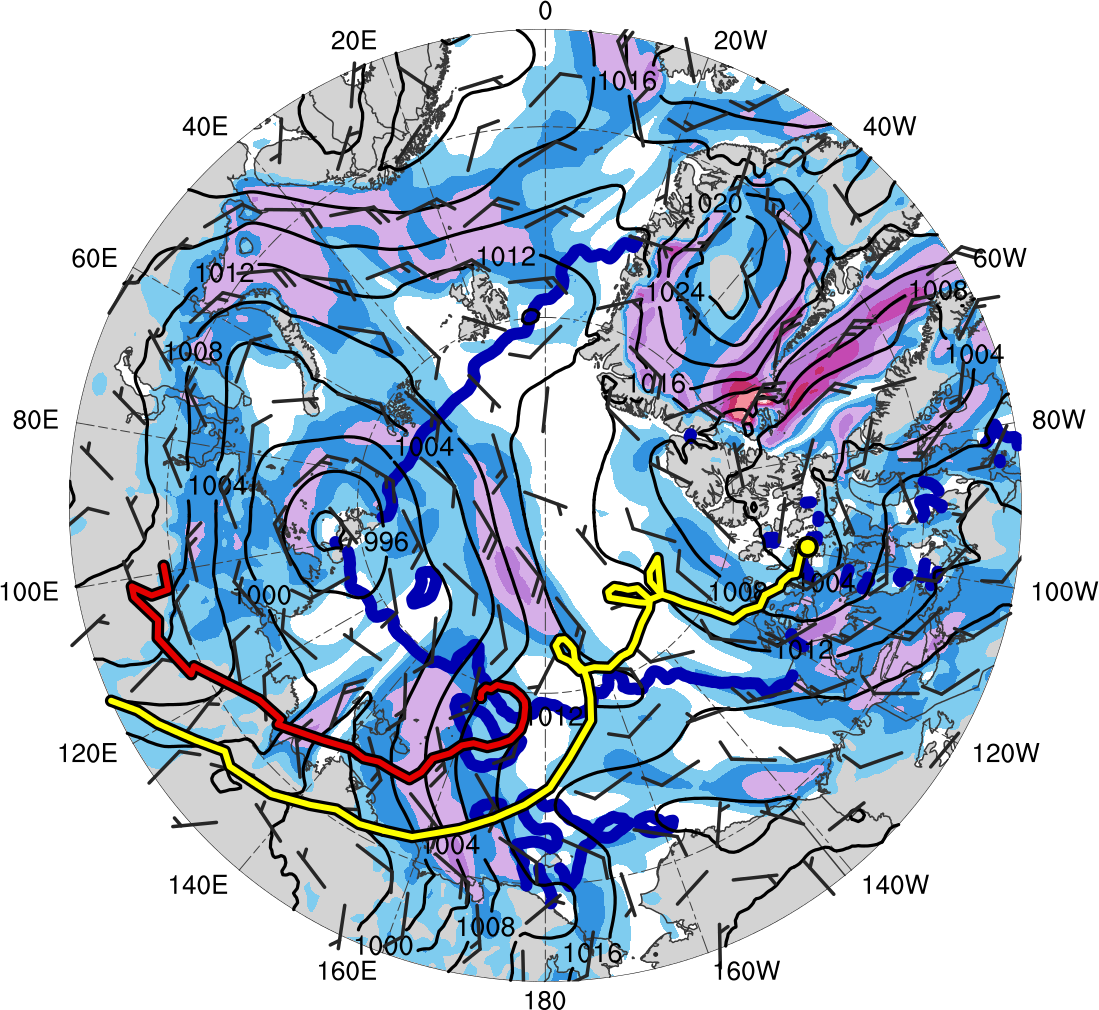 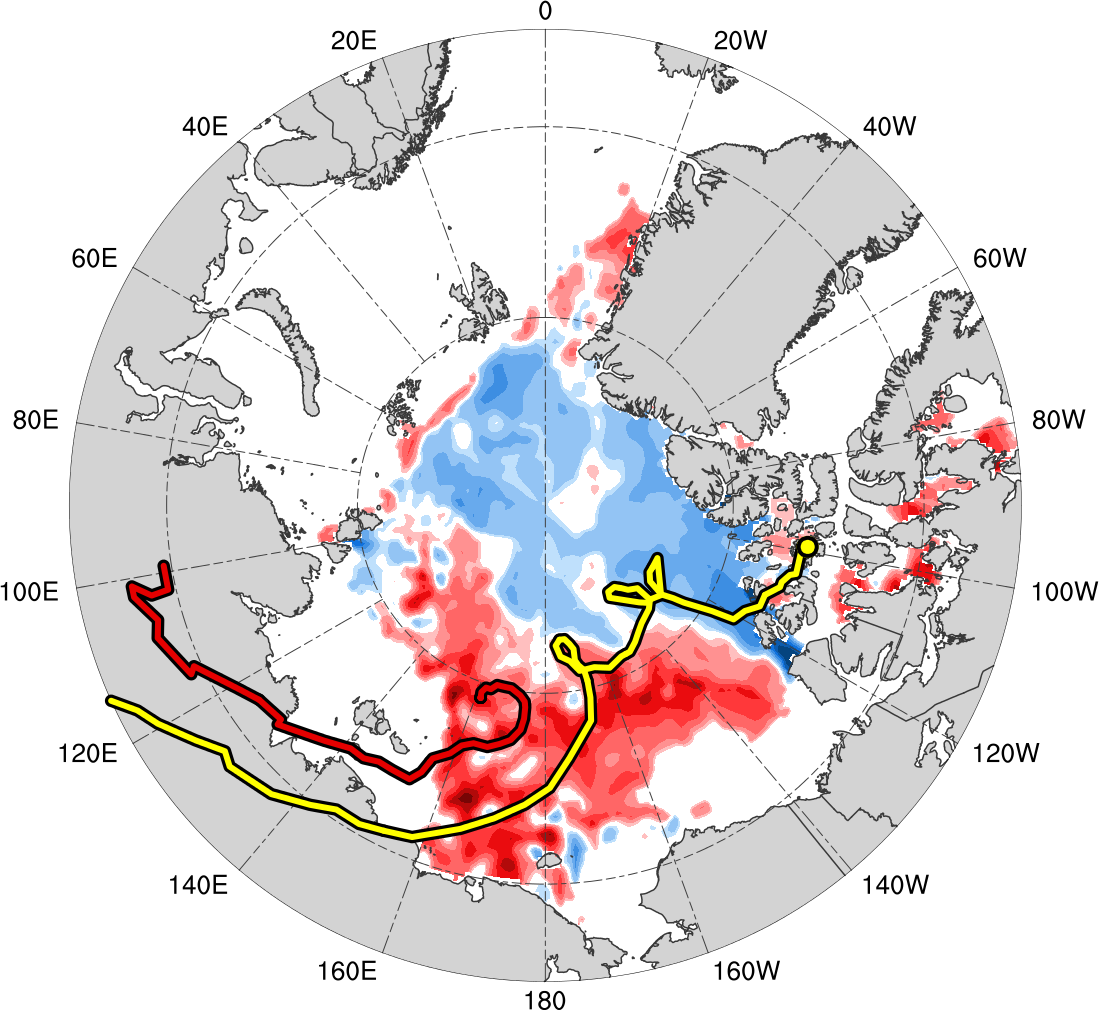 L1
AC12
(m s−1 )
(%)
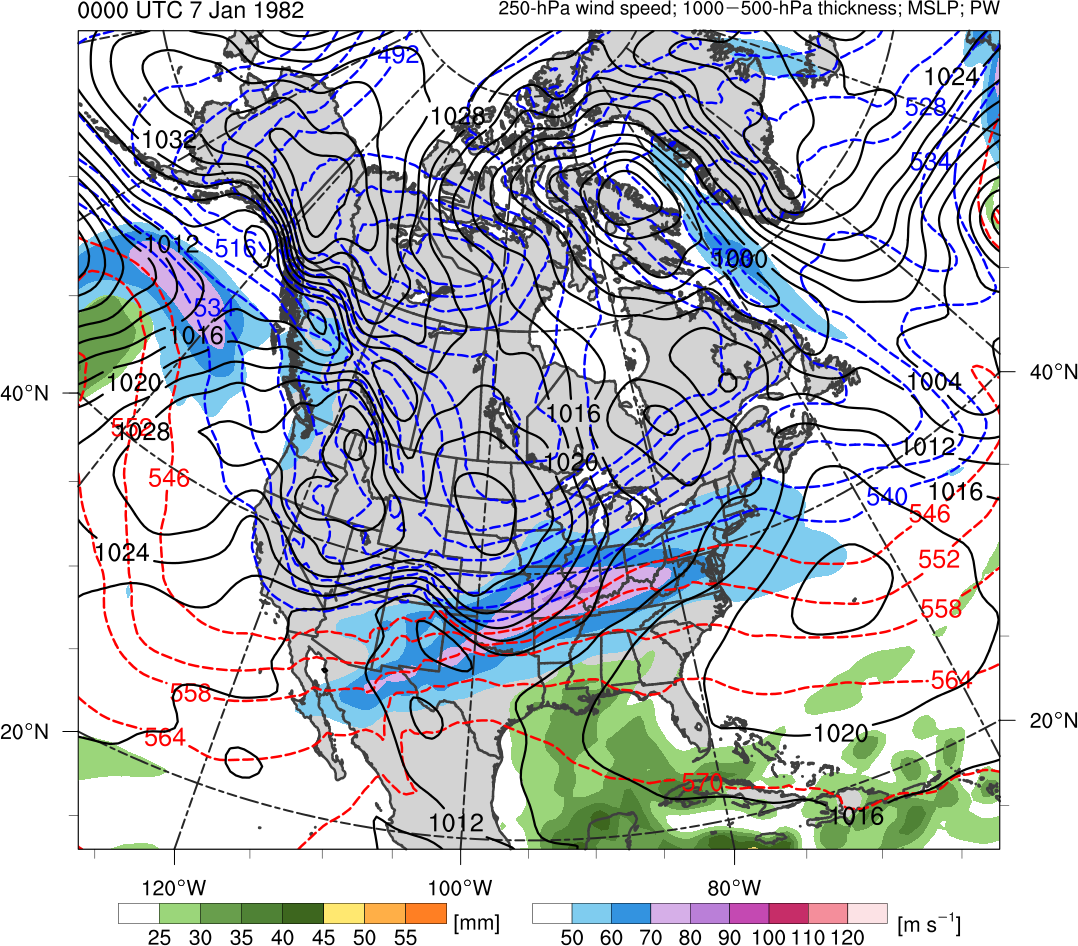 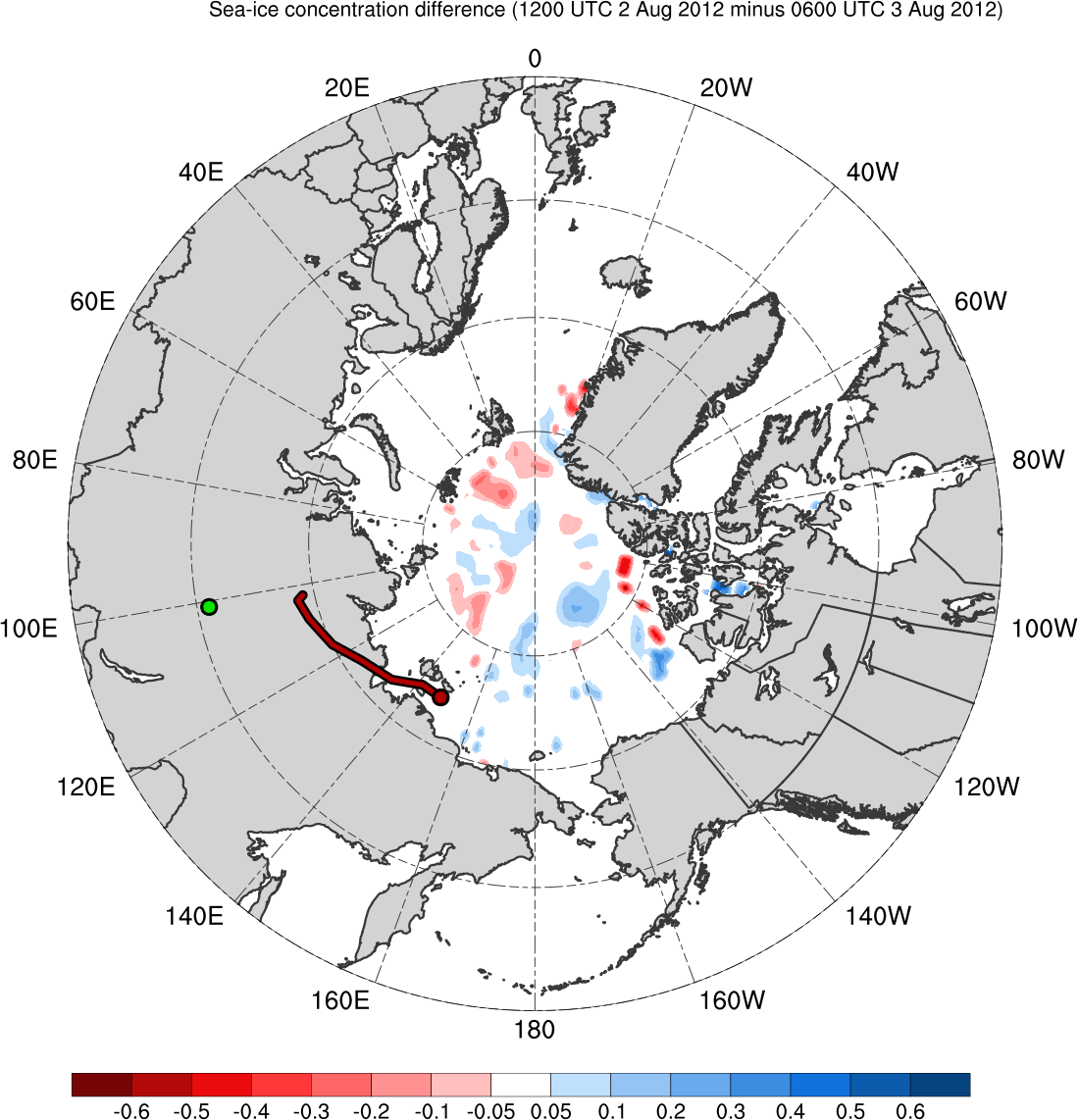 4
6
10
12
-50
-30
-20
-10
-5
5
10
20
30
40
50
60
8
14
16
18
-60
-40
SLP (hPa, black); 10-m wind speed (m s−1, shaded) and wind (m s−1, black barbs); and 20% contour of sea-ice concentration (thick blue)
Change in sea-ice concentration (shaded, %) since 0000 UTC 2 Aug 2012
Reduction in Arctic Sea Ice
0000 UTC 14 Aug 2012
0000 UTC 14 Aug − 0000 UTC 2 Aug 2012
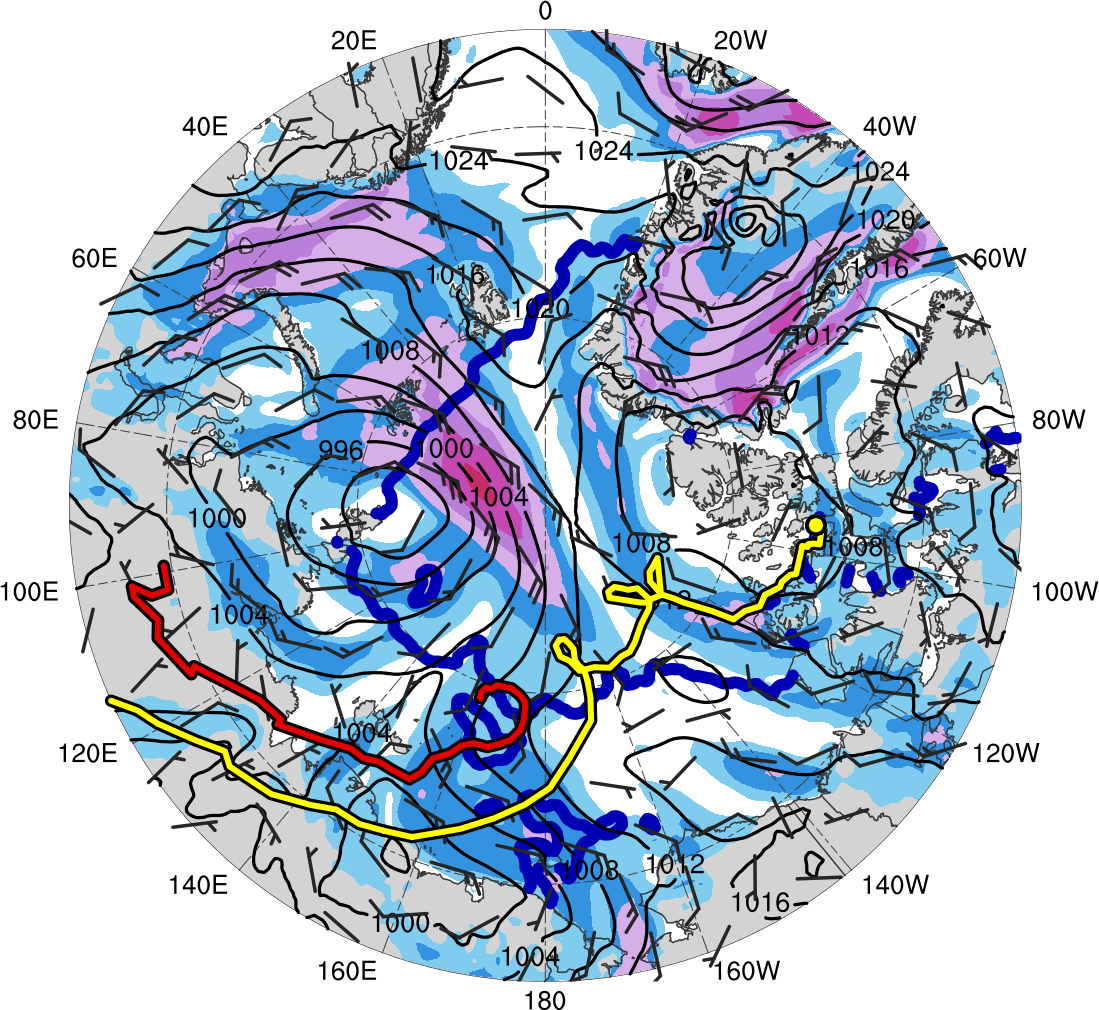 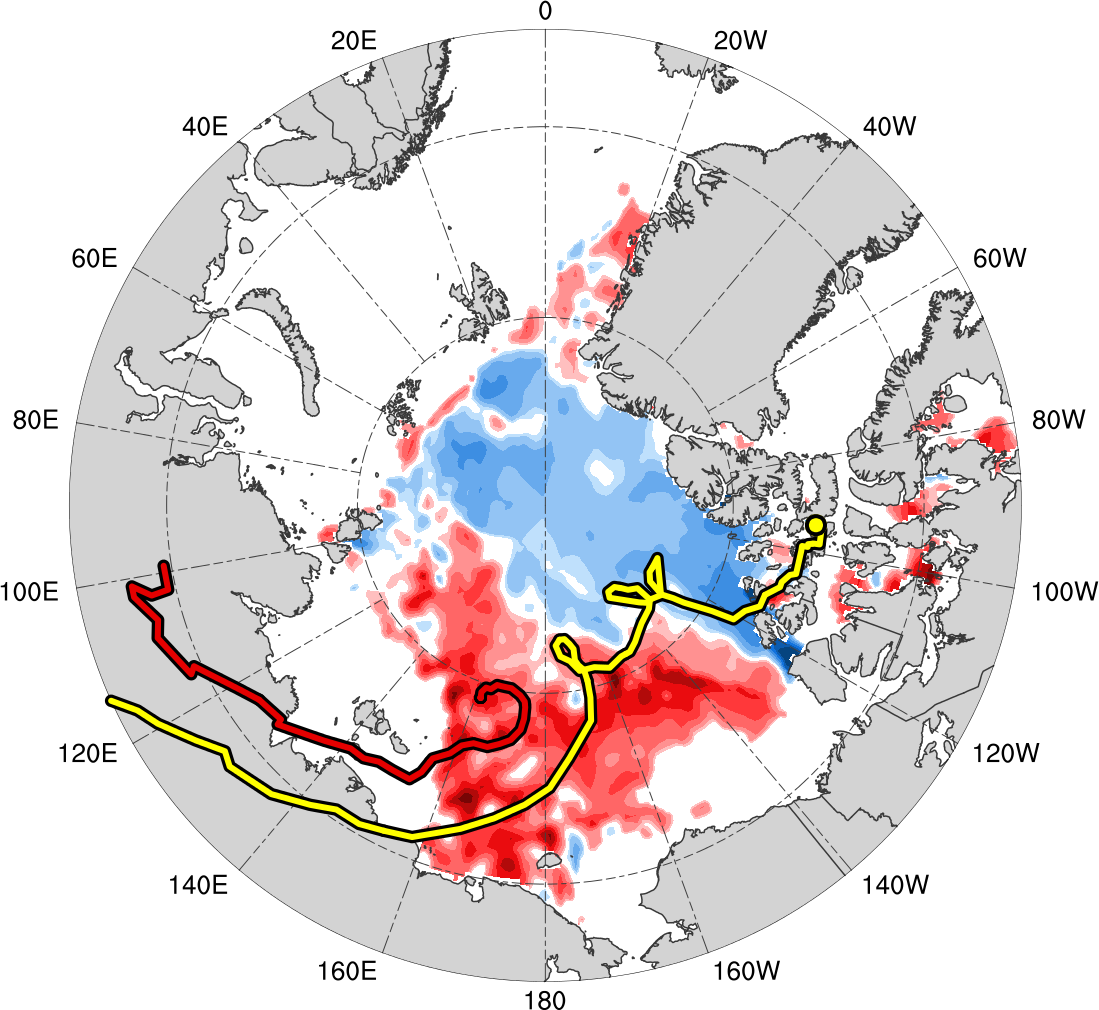 L1
AC12
(m s−1 )
(%)
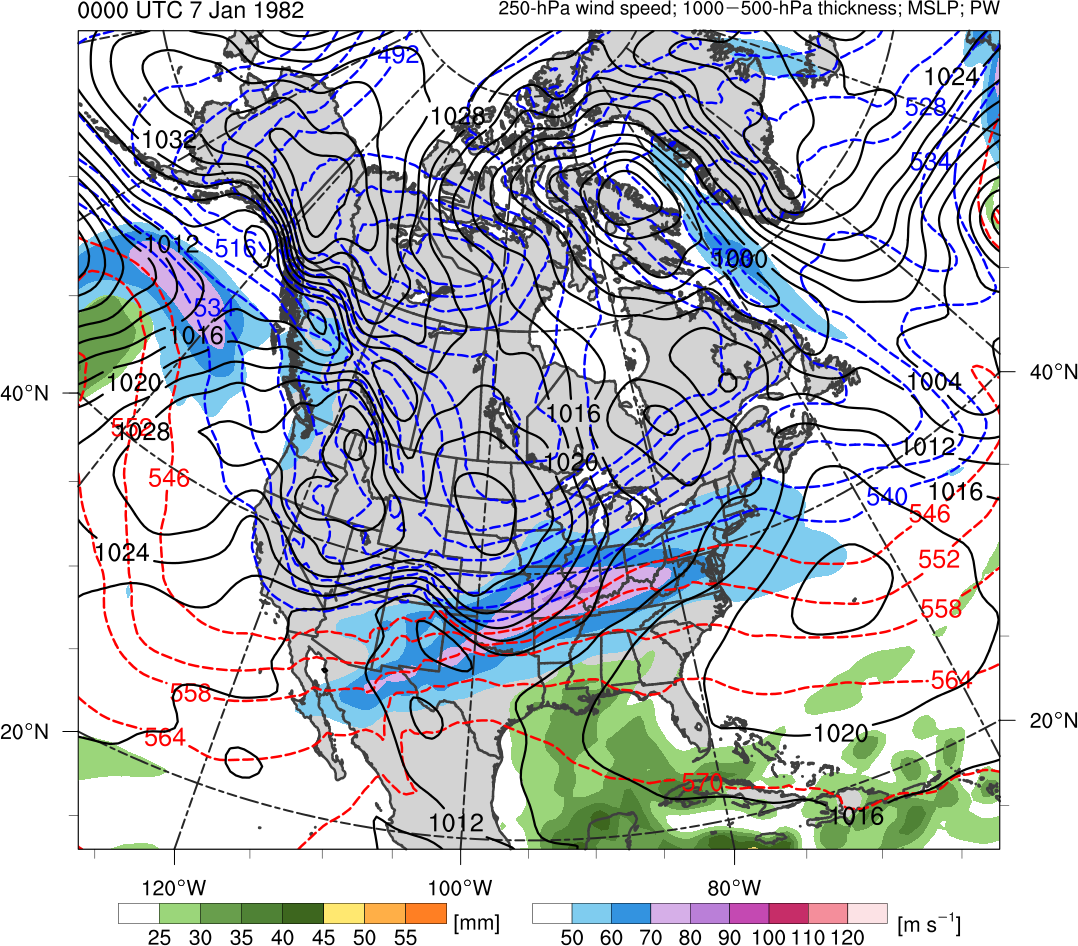 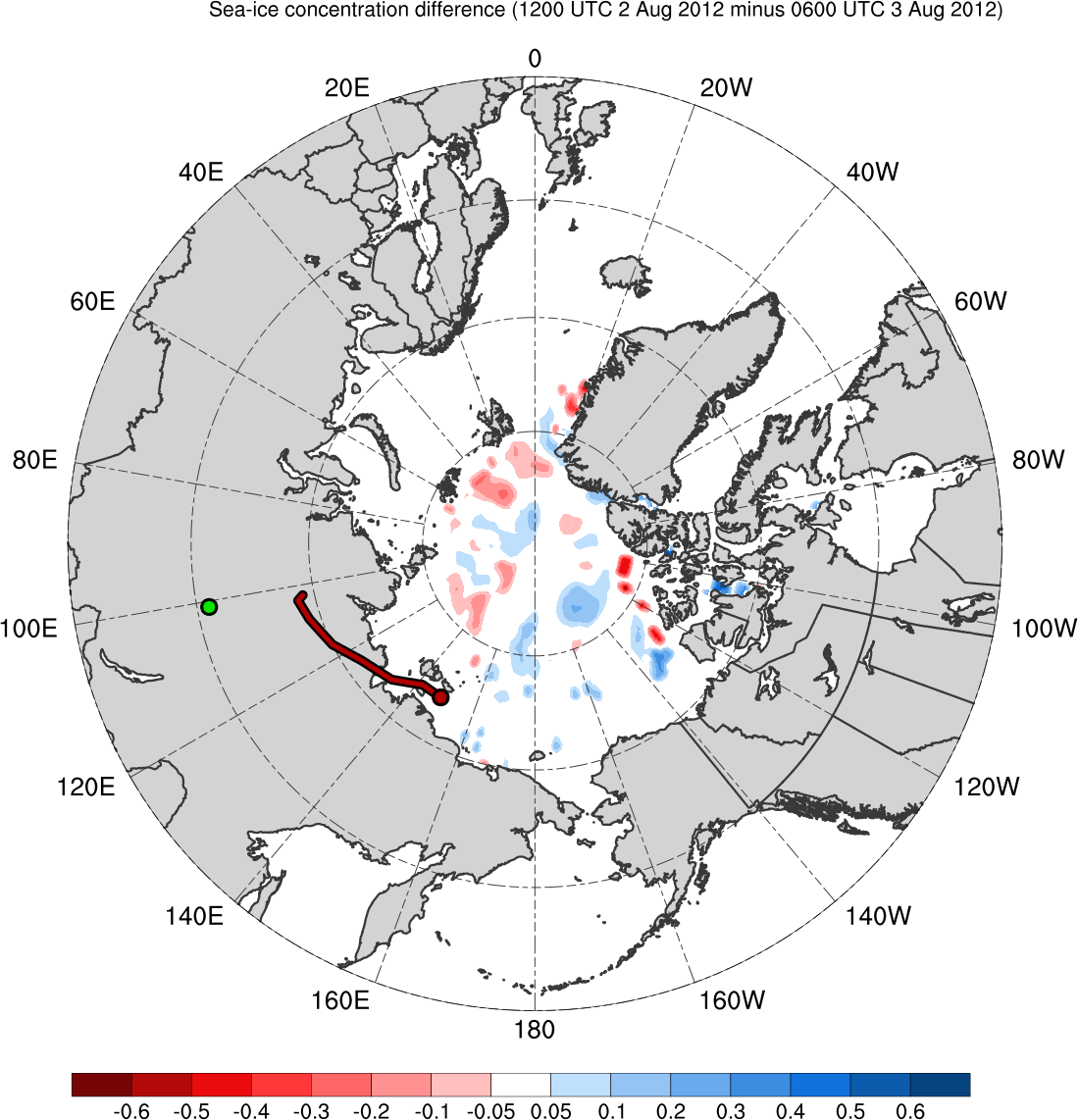 4
6
10
12
-50
-30
-20
-10
-5
5
10
20
30
40
50
60
8
14
16
18
-60
-40
SLP (hPa, black); 10-m wind speed (m s−1, shaded) and wind (m s−1, black barbs); and 20% contour of sea-ice concentration (thick blue)
Change in sea-ice concentration (shaded, %) since 0000 UTC 2 Aug 2012
Conclusions
TPV 1 approaches and interacts with AC12 in a region of strong baroclinicity, likely supporting the development of AC12 via baroclinic processes

TPV–jet interactions involving TPV 1, TPV 2, and TPV 3 likely contribute to the formation of a dual-jet configuration and jet coupling over AC12 

Presence of warm, moist air and relatively strong lower-tropospheric ascent in region of jet coupling likely contribute to formation of a potential vorticity (PV) tower associated with AC12
Conclusions
Interaction between TPV 1 and the PV tower associated with AC12 likely supports the intensification of AC12

L1 interacts and merges with AC12, which may further support the intensification of AC12

After attaining a minimum SLP of 962 hPa, AC12 moves slowly over Arctic, where its expansive surface wind field contributes to reductions in Arctic sea-ice extent
Questions?
Email: kbiernat@albany.edu
Interaction between TPV 1 and the PV tower associated with AC12 likely supports the intensification of AC12

L1 interacts and merges with AC12, which may further support the intensification of AC12

After attaining a minimum SLP of 962 hPa, AC12 moves slowly over Arctic, where its expansive surface wind field contributes to reductions in Arctic sea-ice extent
Acknowledgments
Special thanks to Nicholas Szapiro